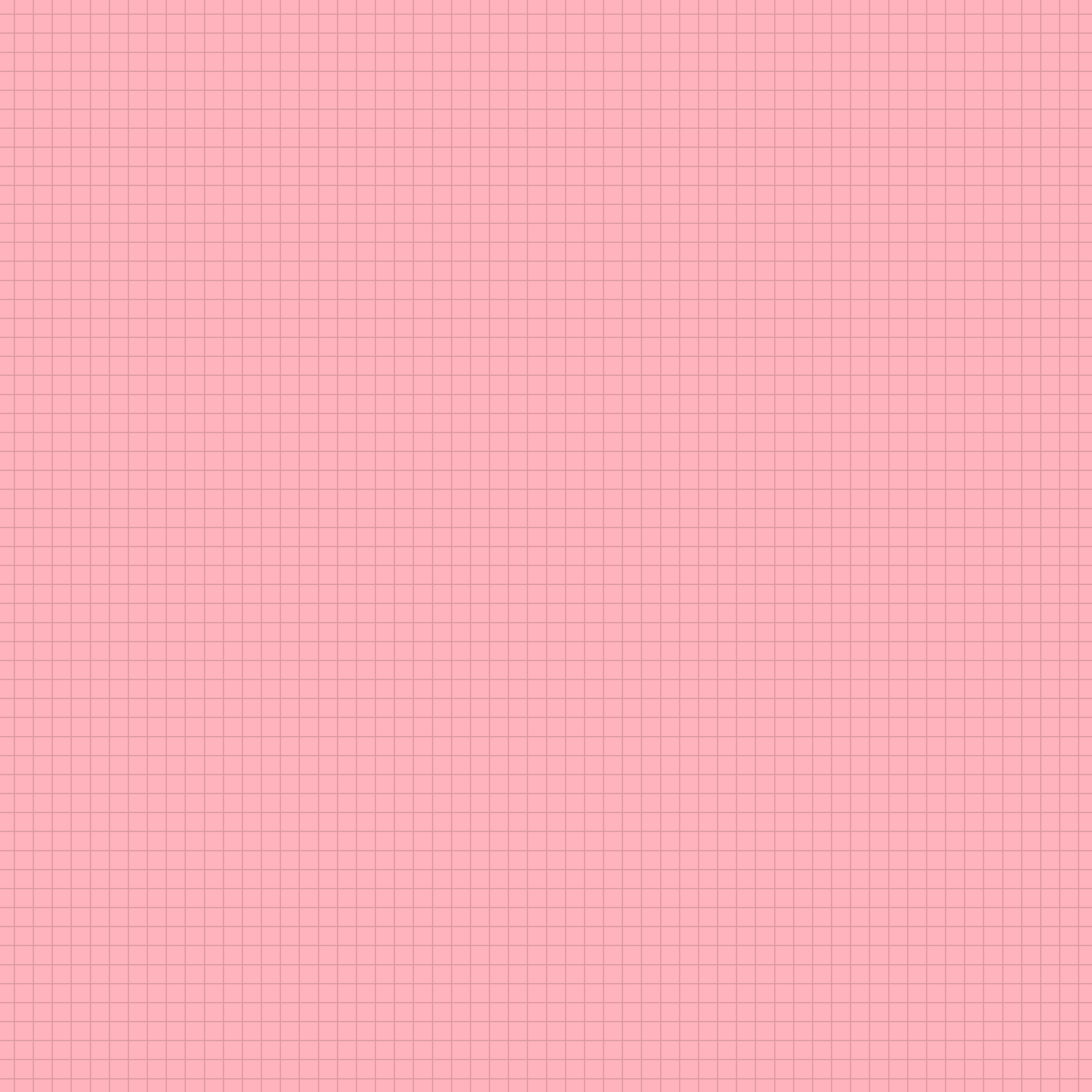 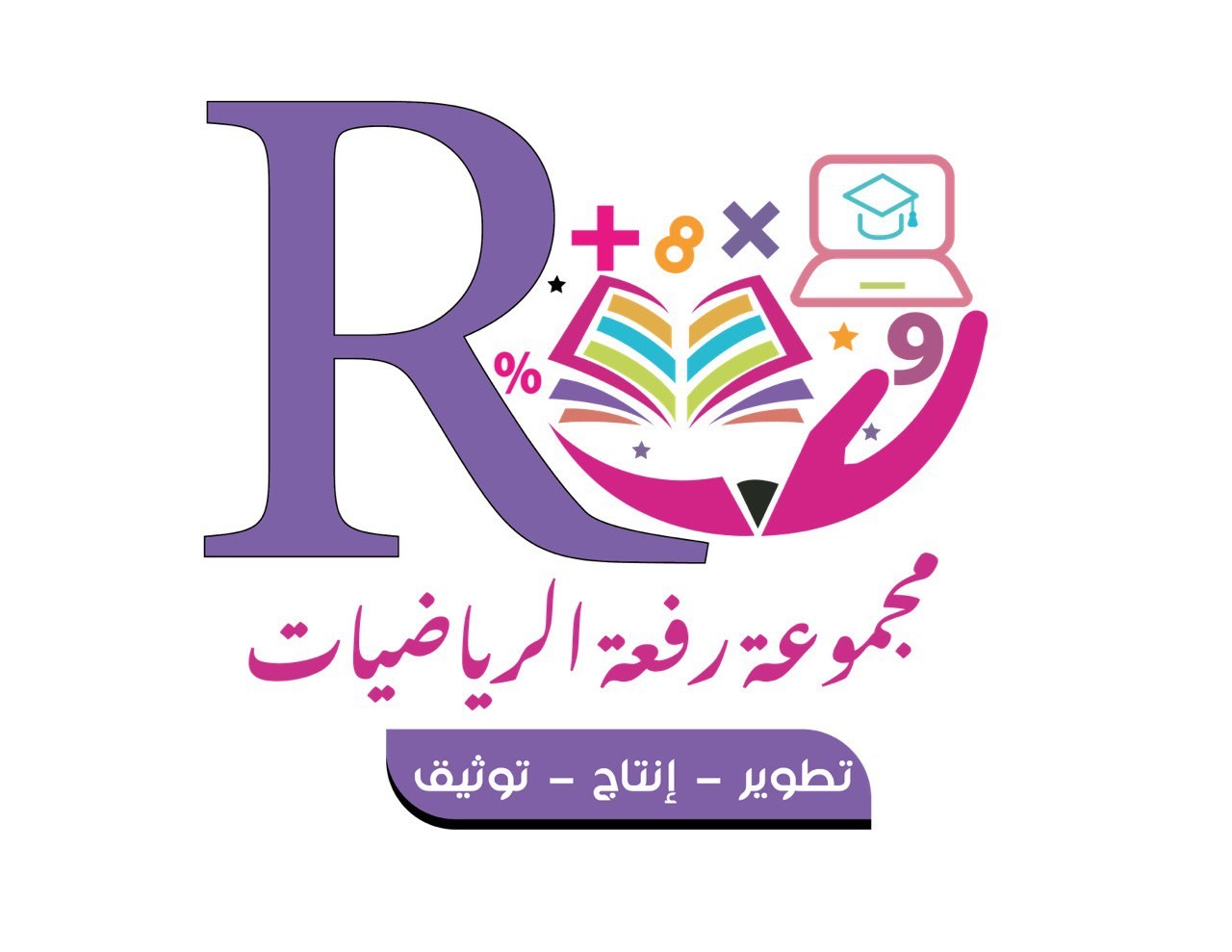 تعزيز مهارة
المهارة (8): حل مسائل باستعمال خطة التبرير المنطقي ...
صفحة 29 مهاراتي 
الصف الخامس 
إعداد : أ/ هبه المزيد
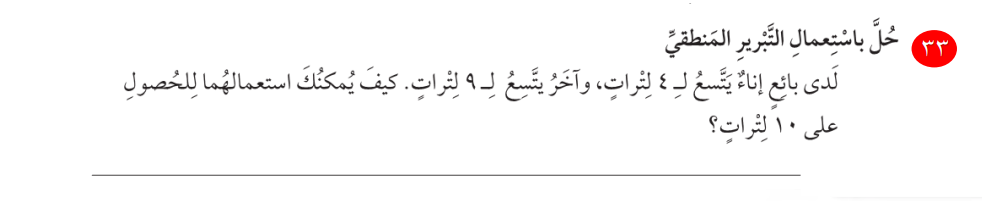 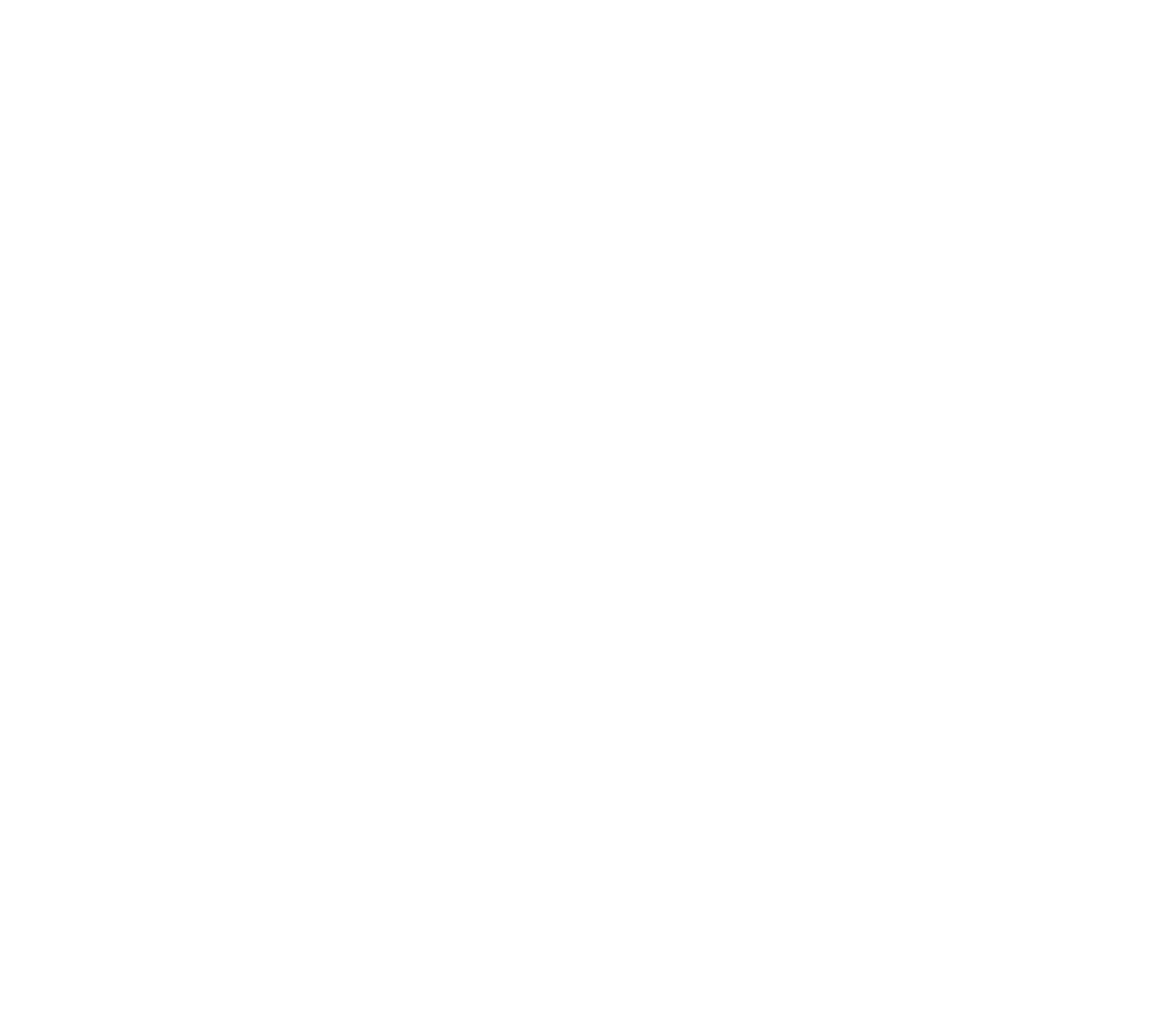 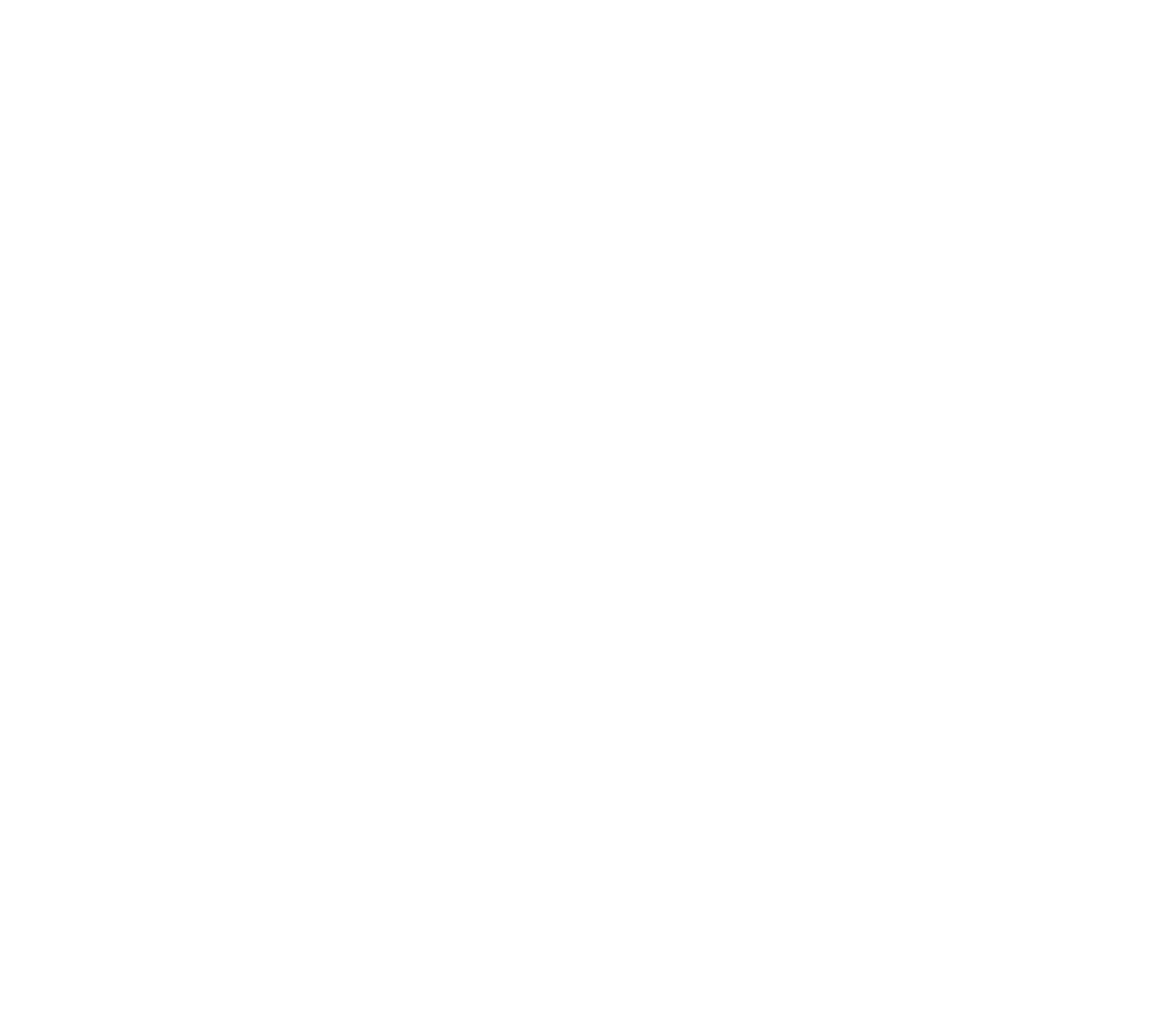 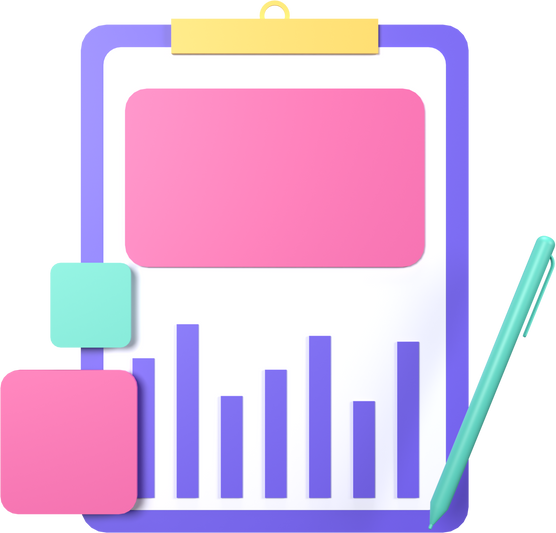 أ/ نوره الأكلبي
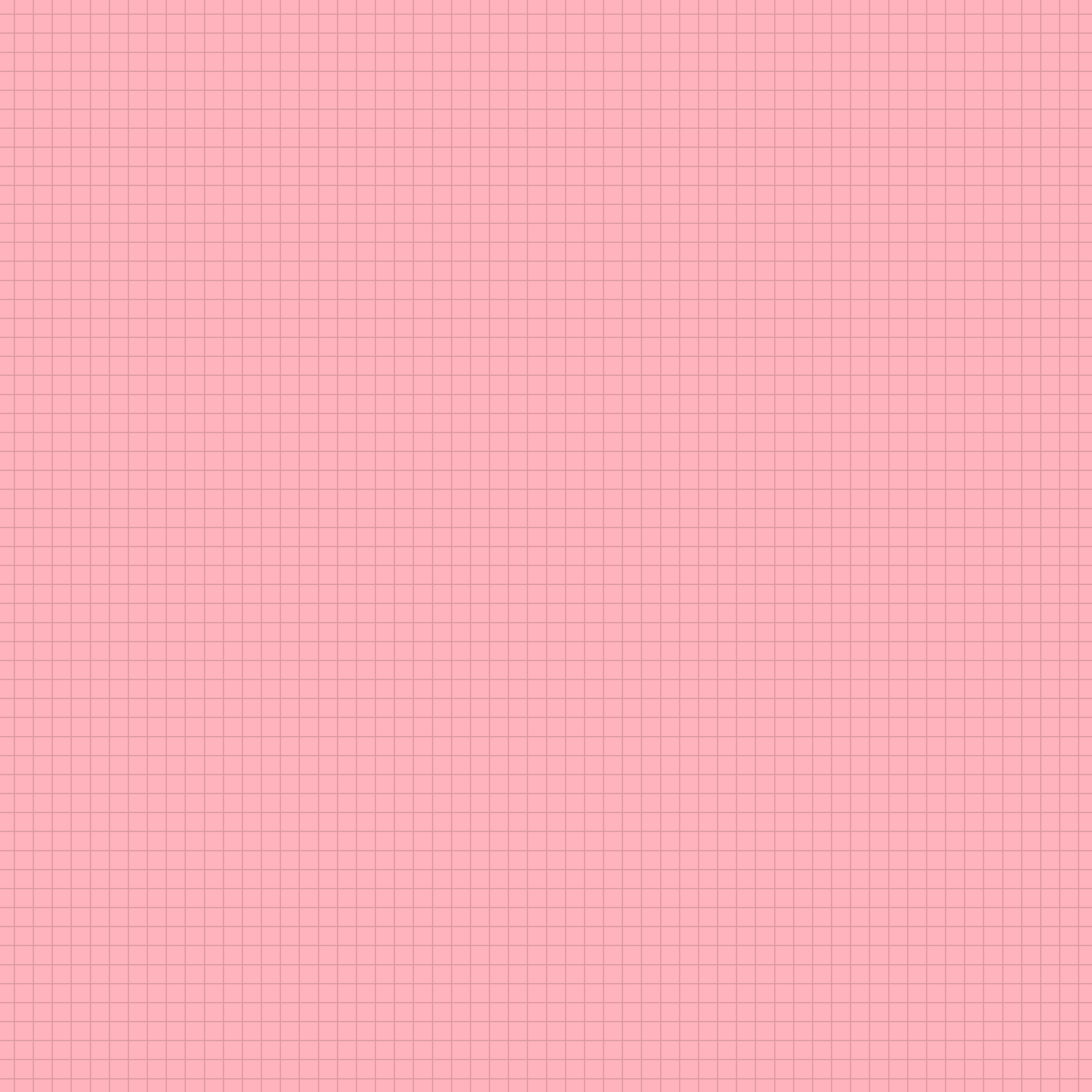 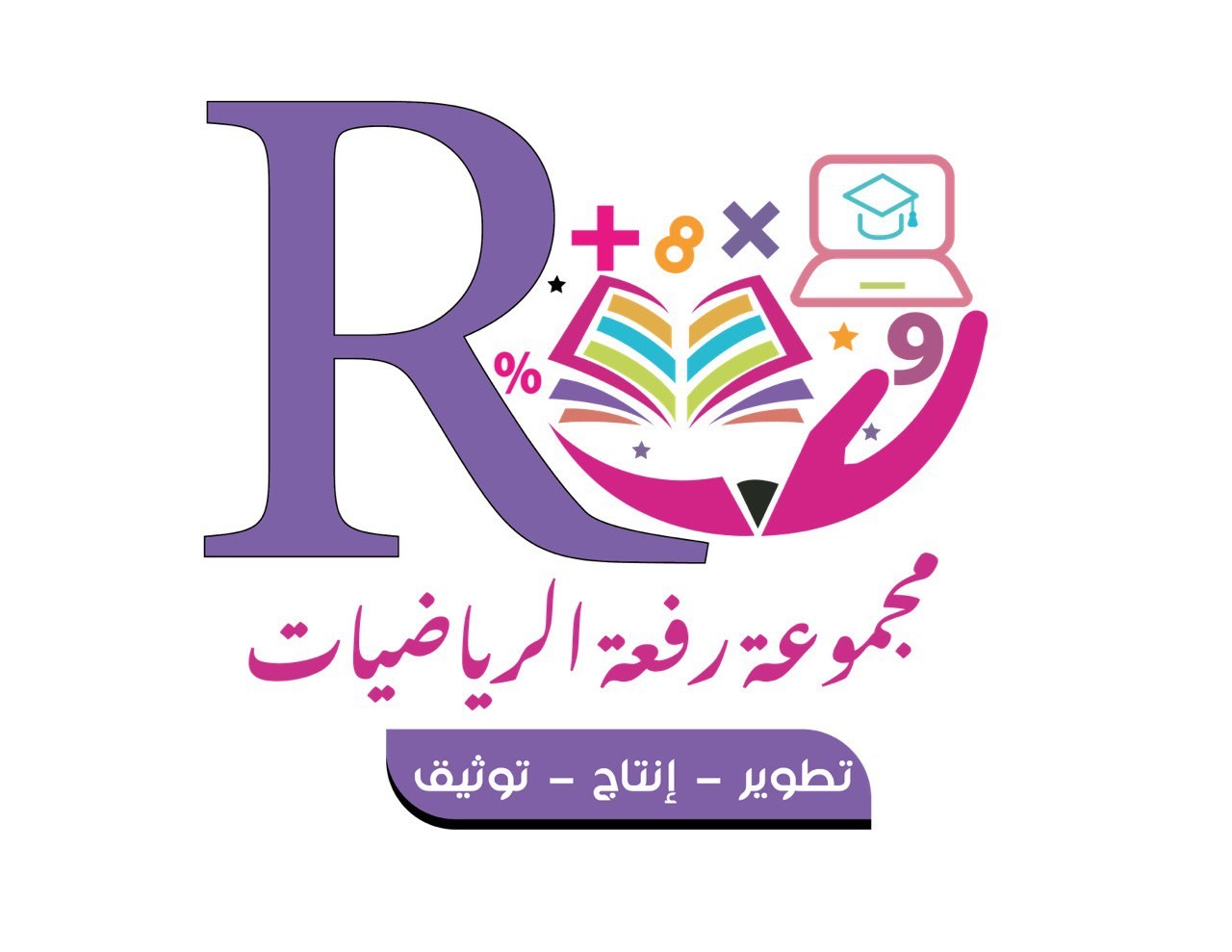 ( نشاط )
1)يقف طالبين أمام الطلاب..
            2) على شكل ڤن أسجِّل صفات كل من الطالبين لتحديد الصفات المشتركة بينهما.
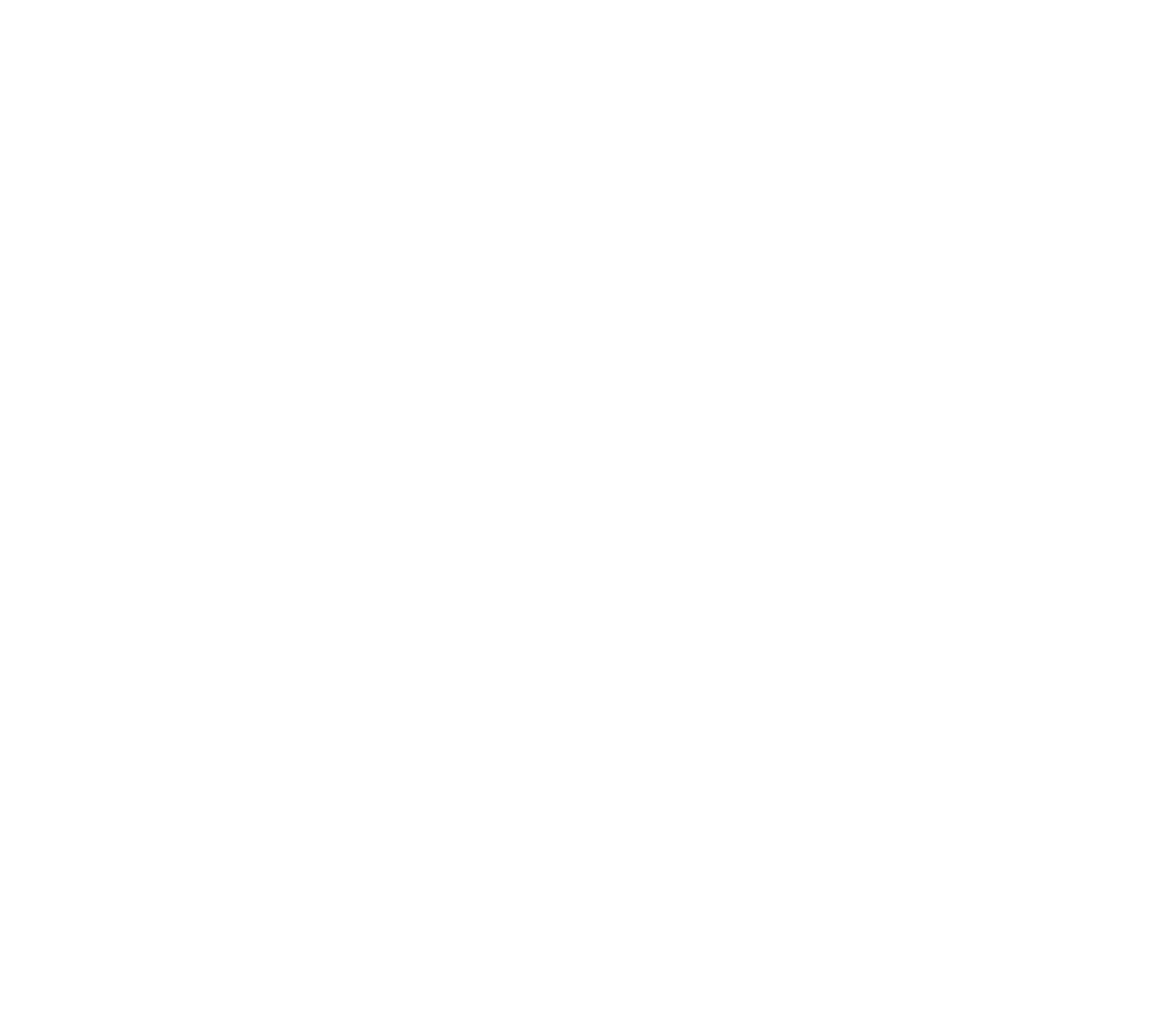 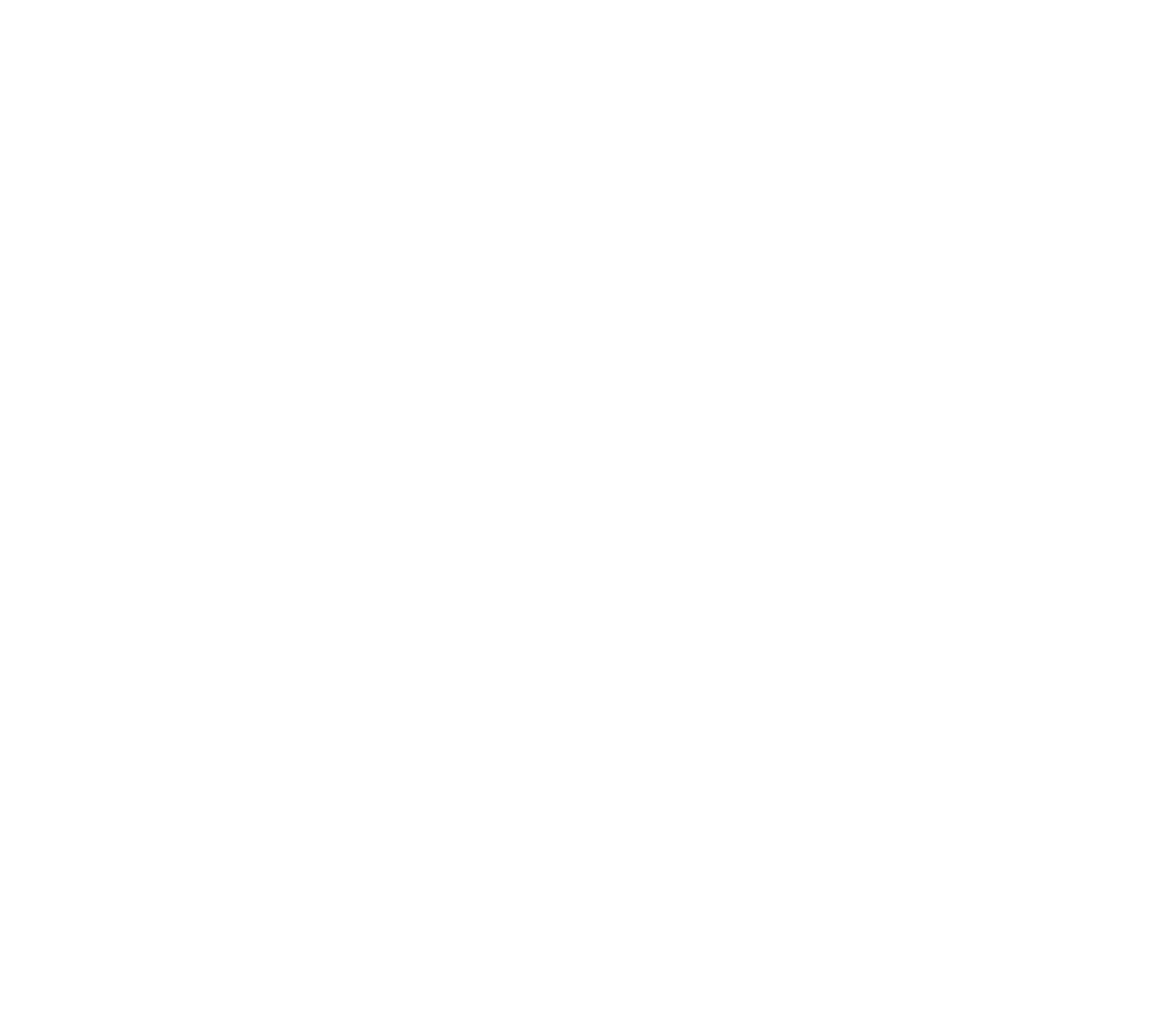 أ/ نوره الأكلبي
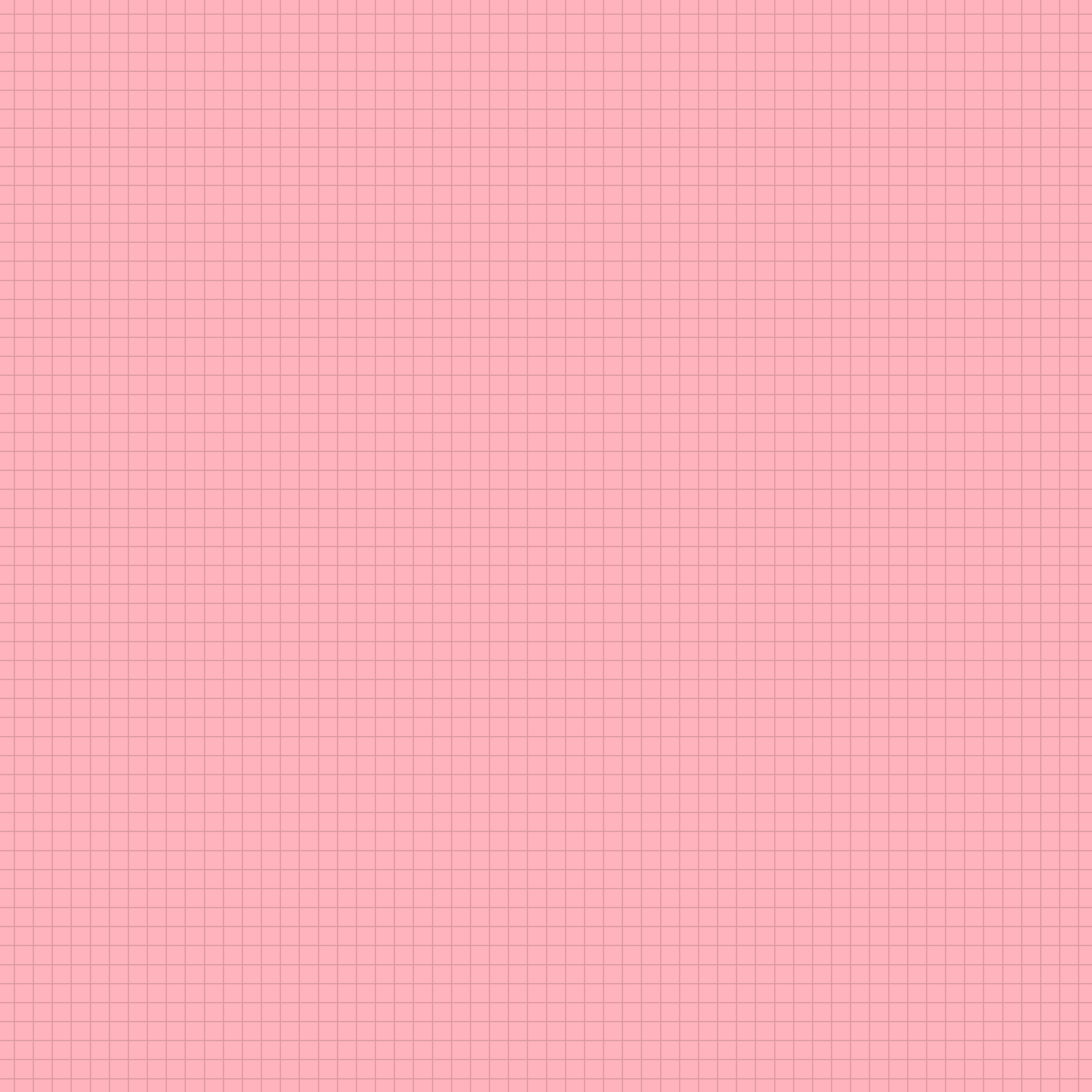 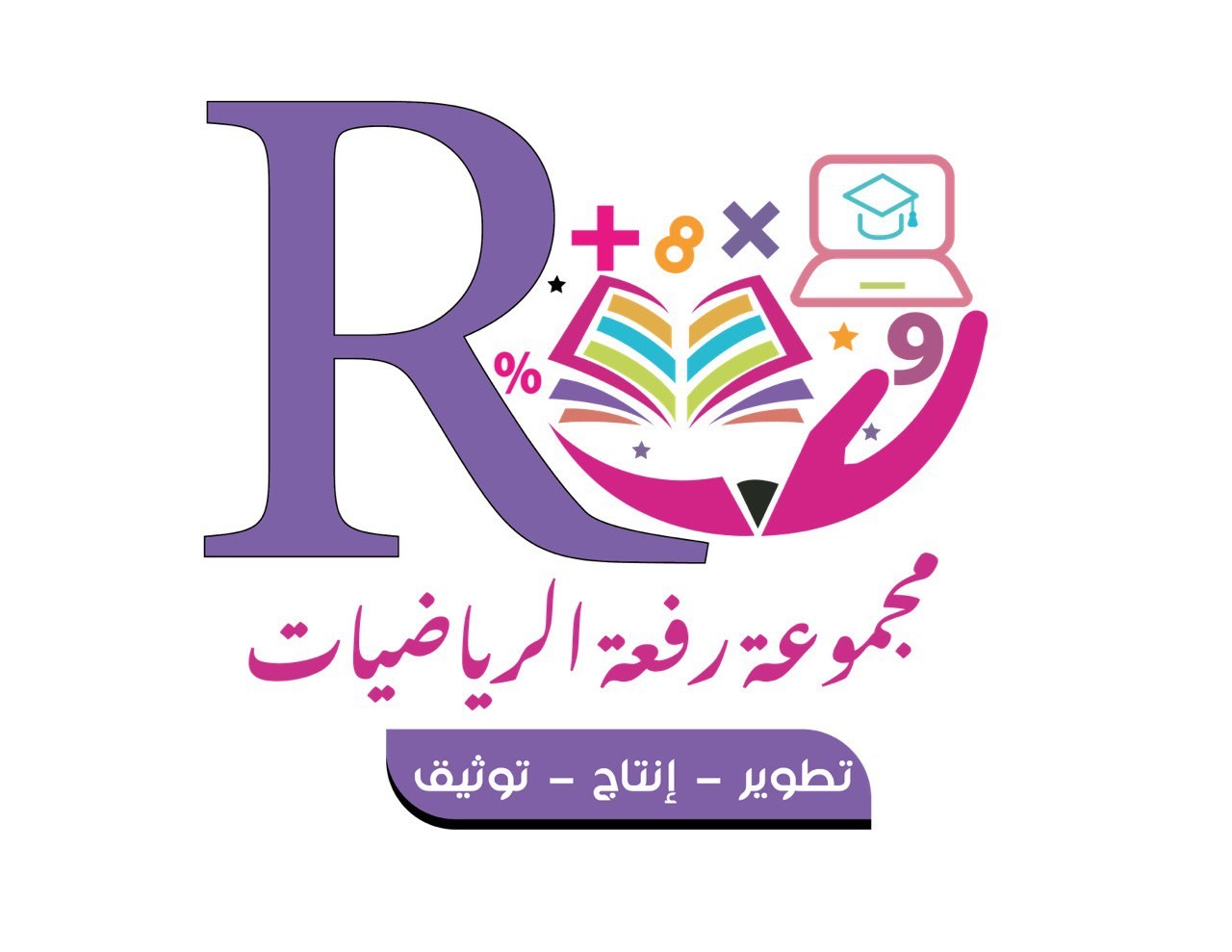 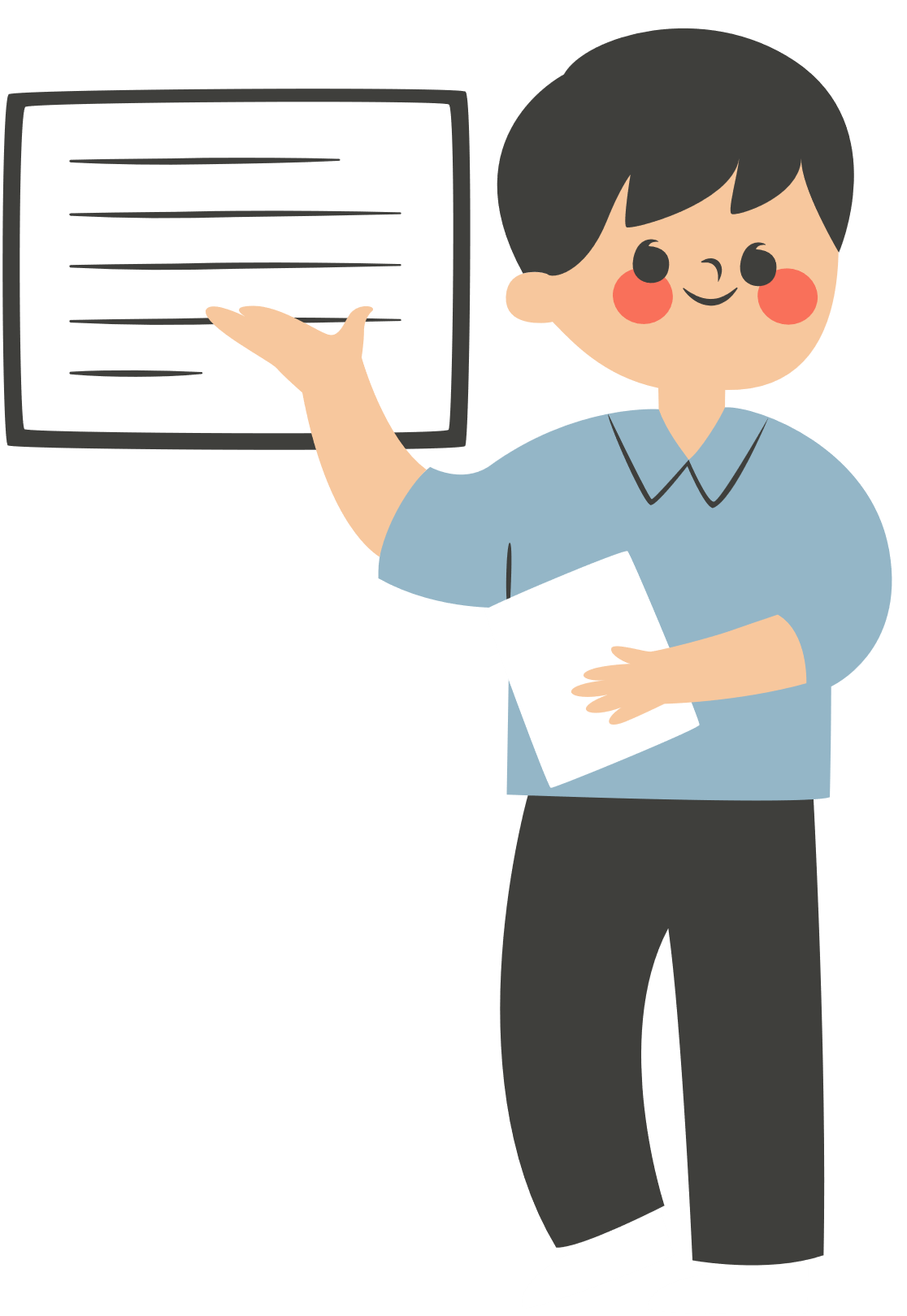 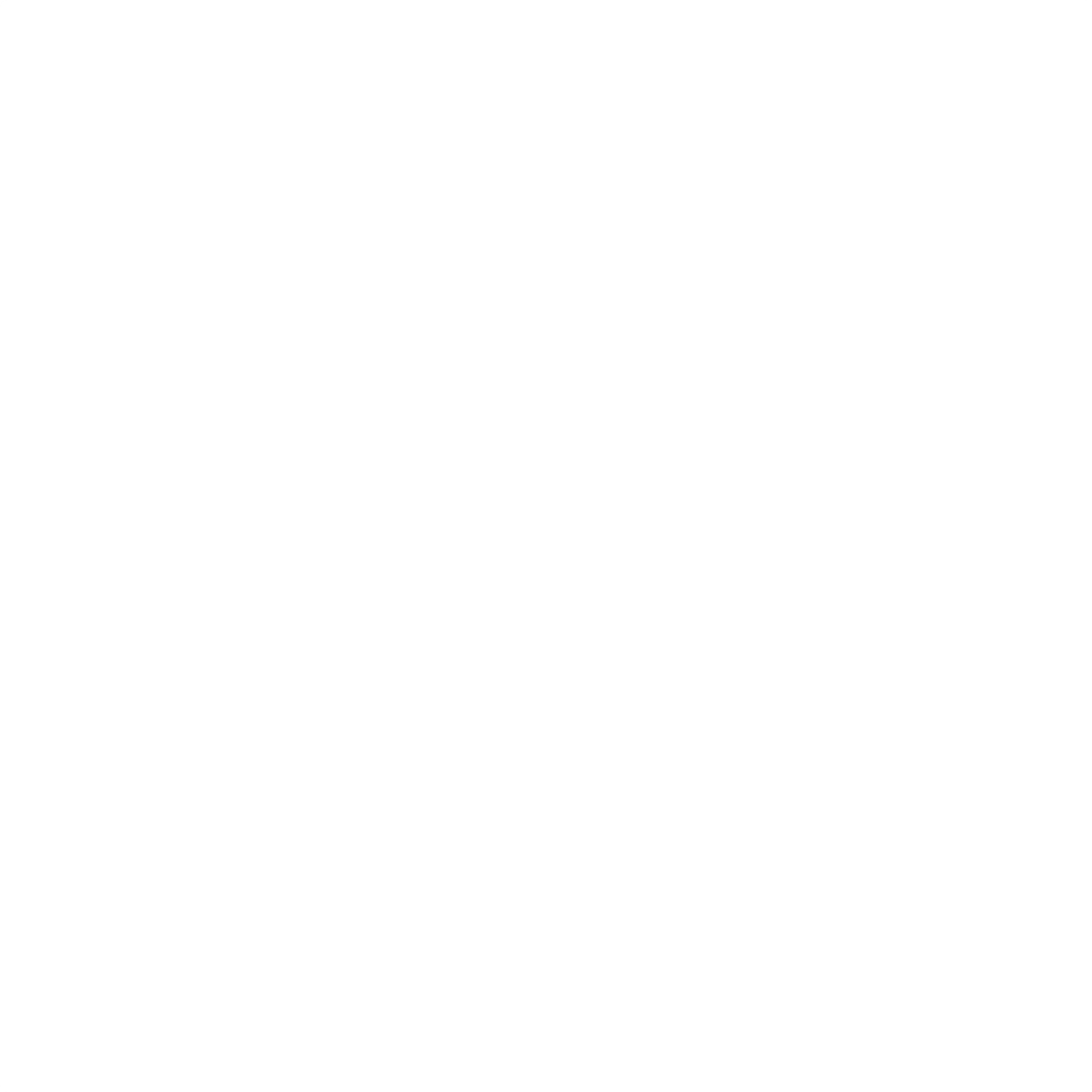 رابط الدرس الرقمي
القواسمُ المشترَكة
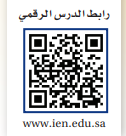 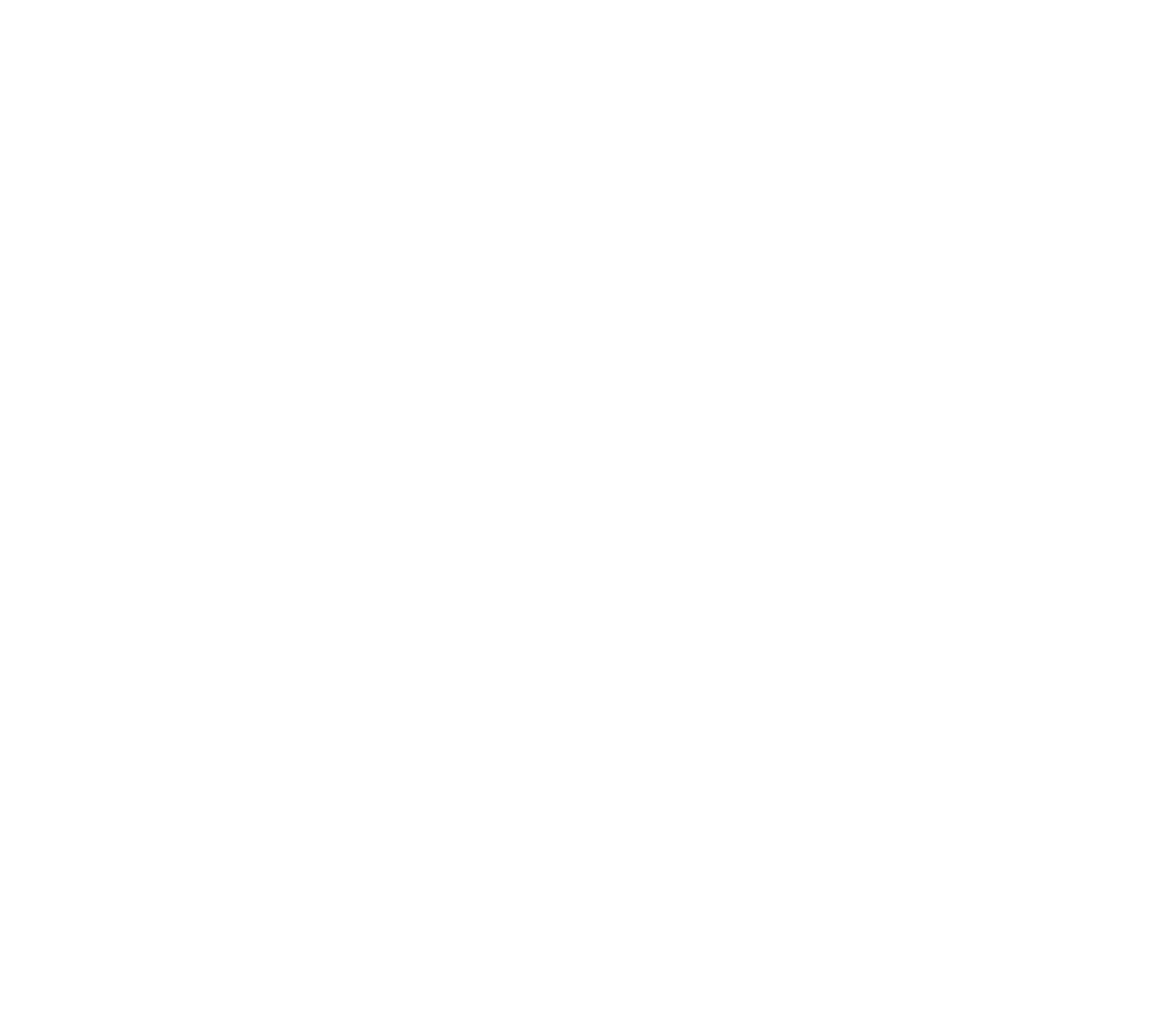 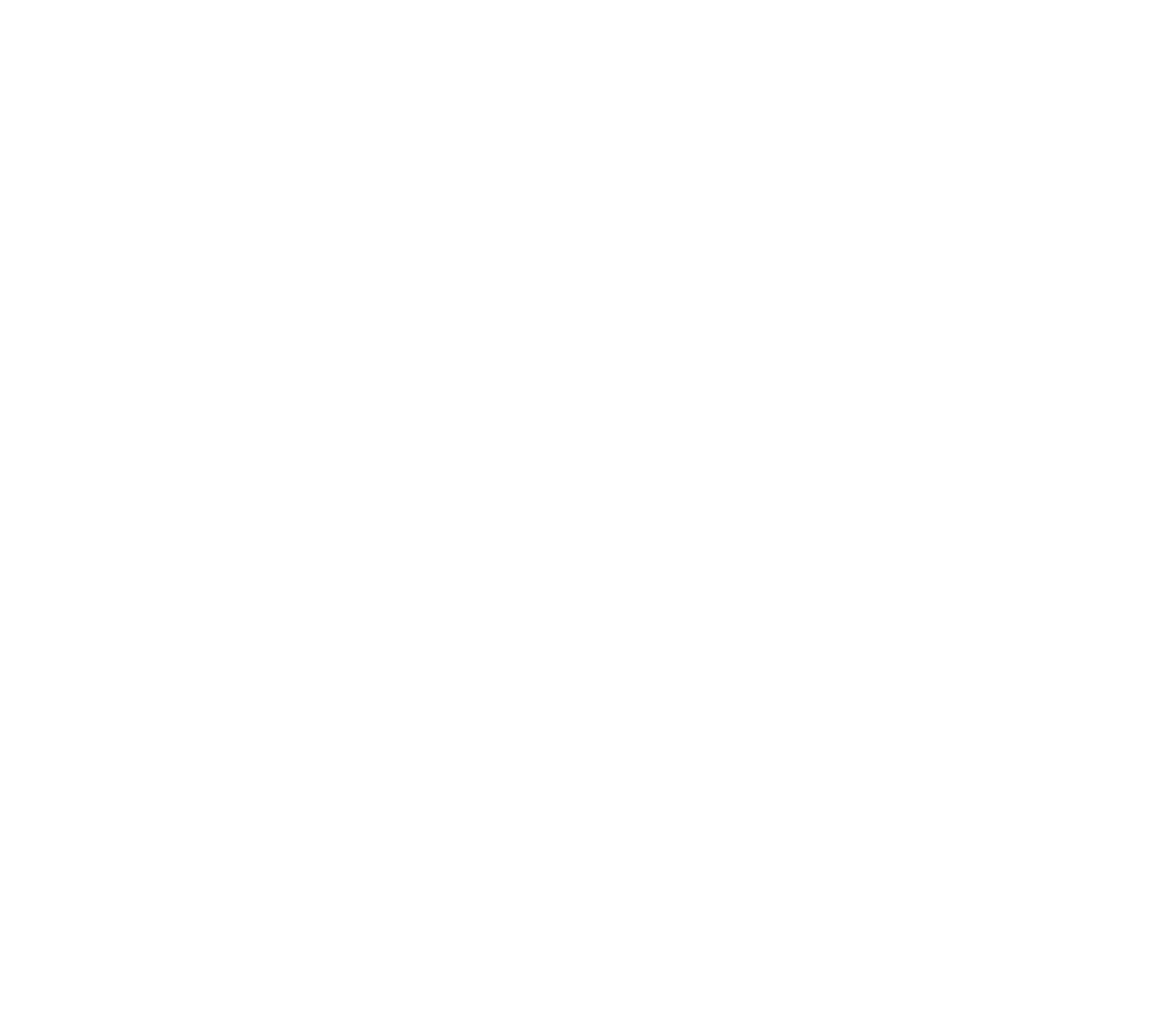 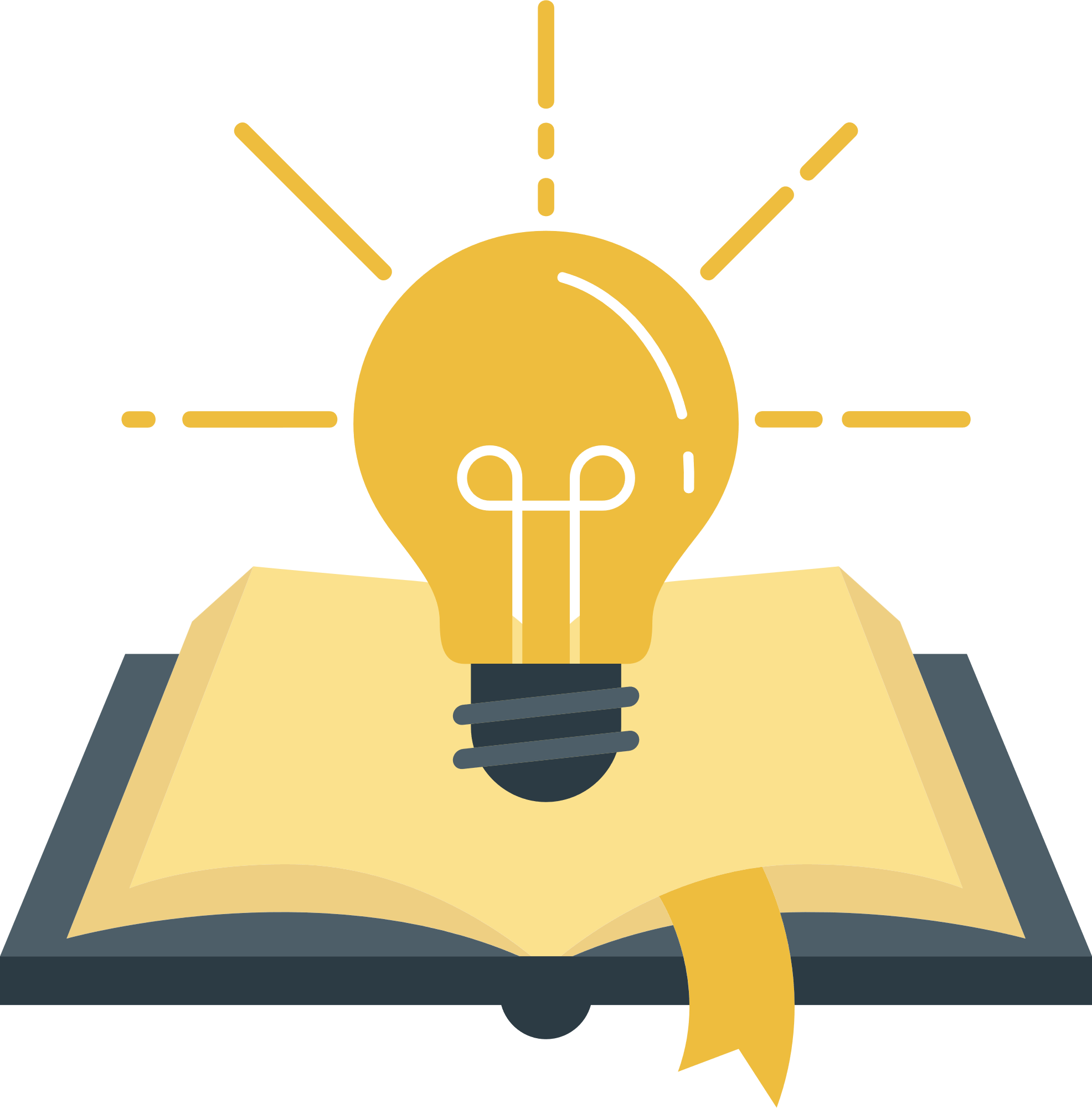 أ/ نوره الأكلبي
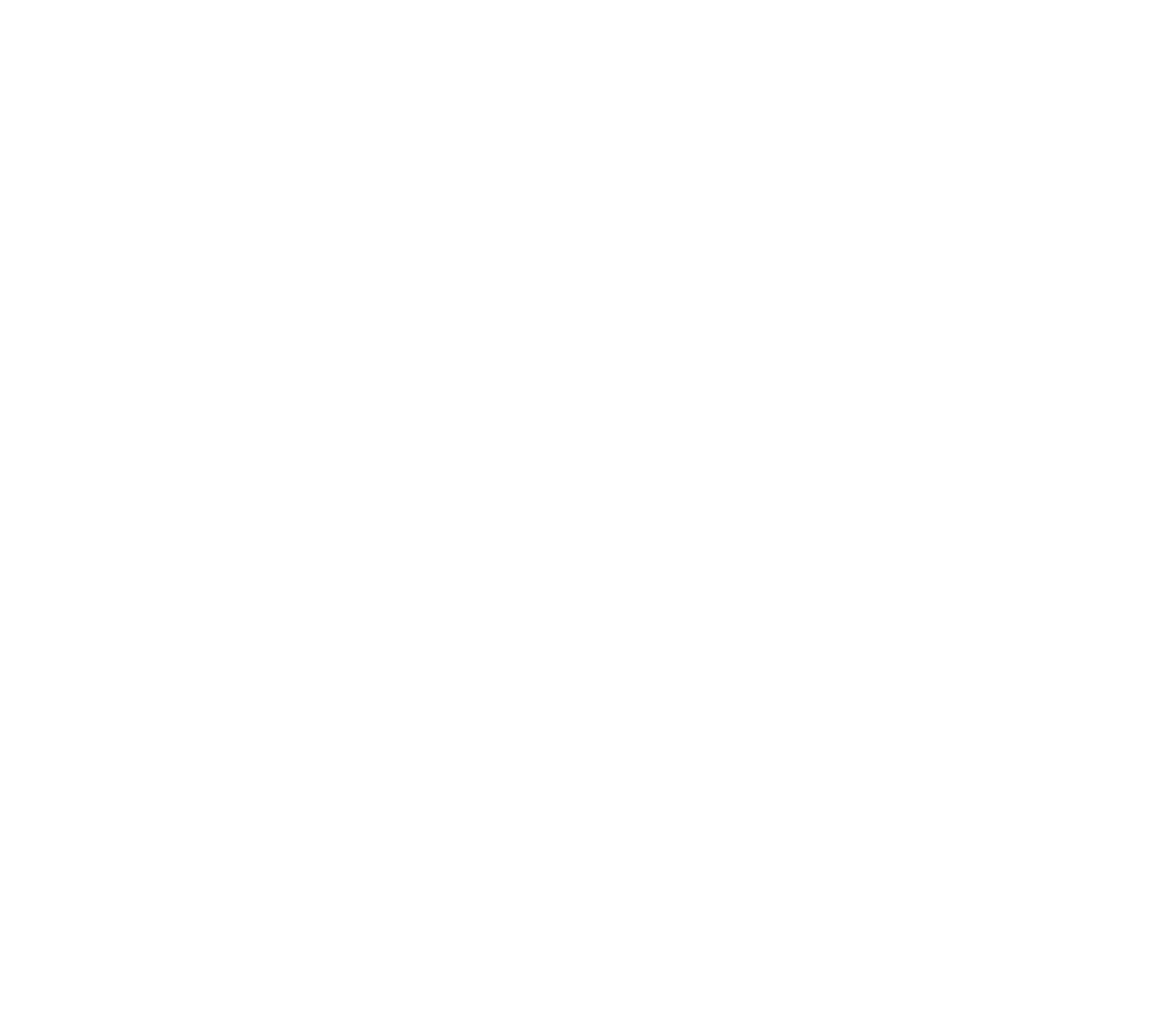 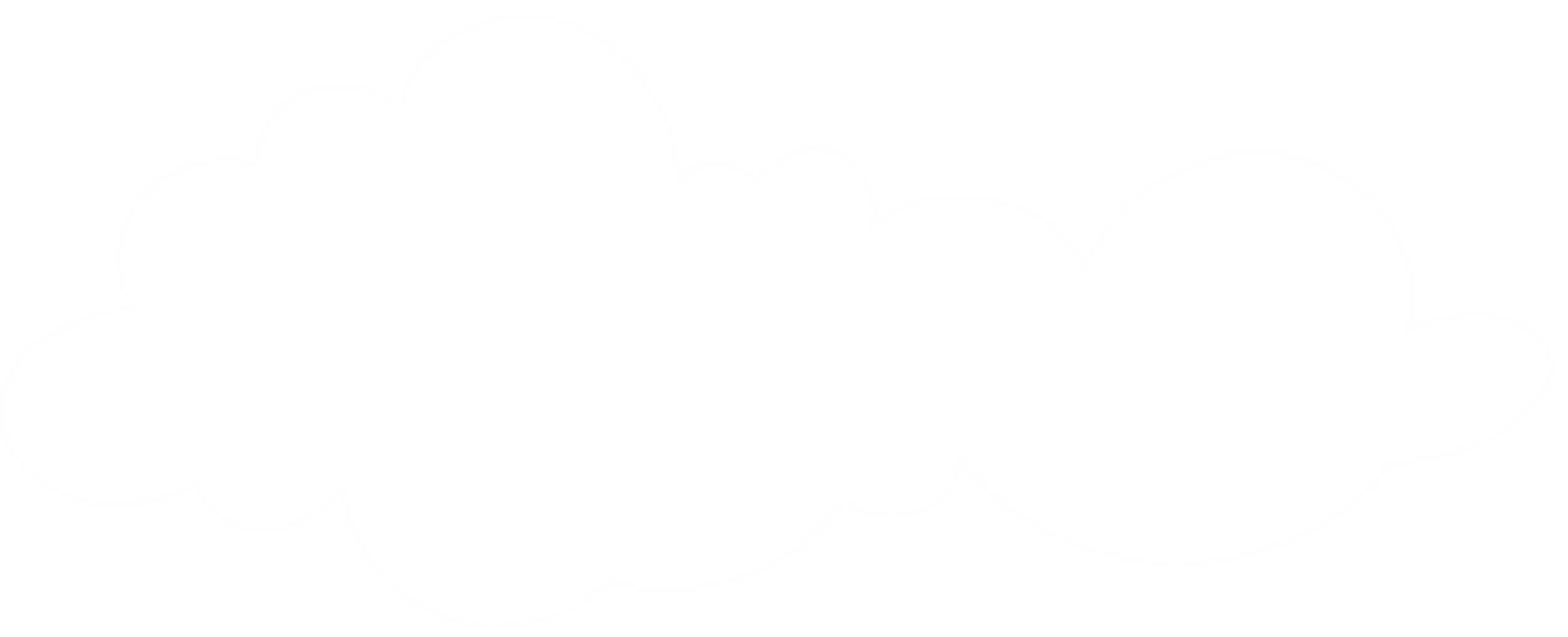 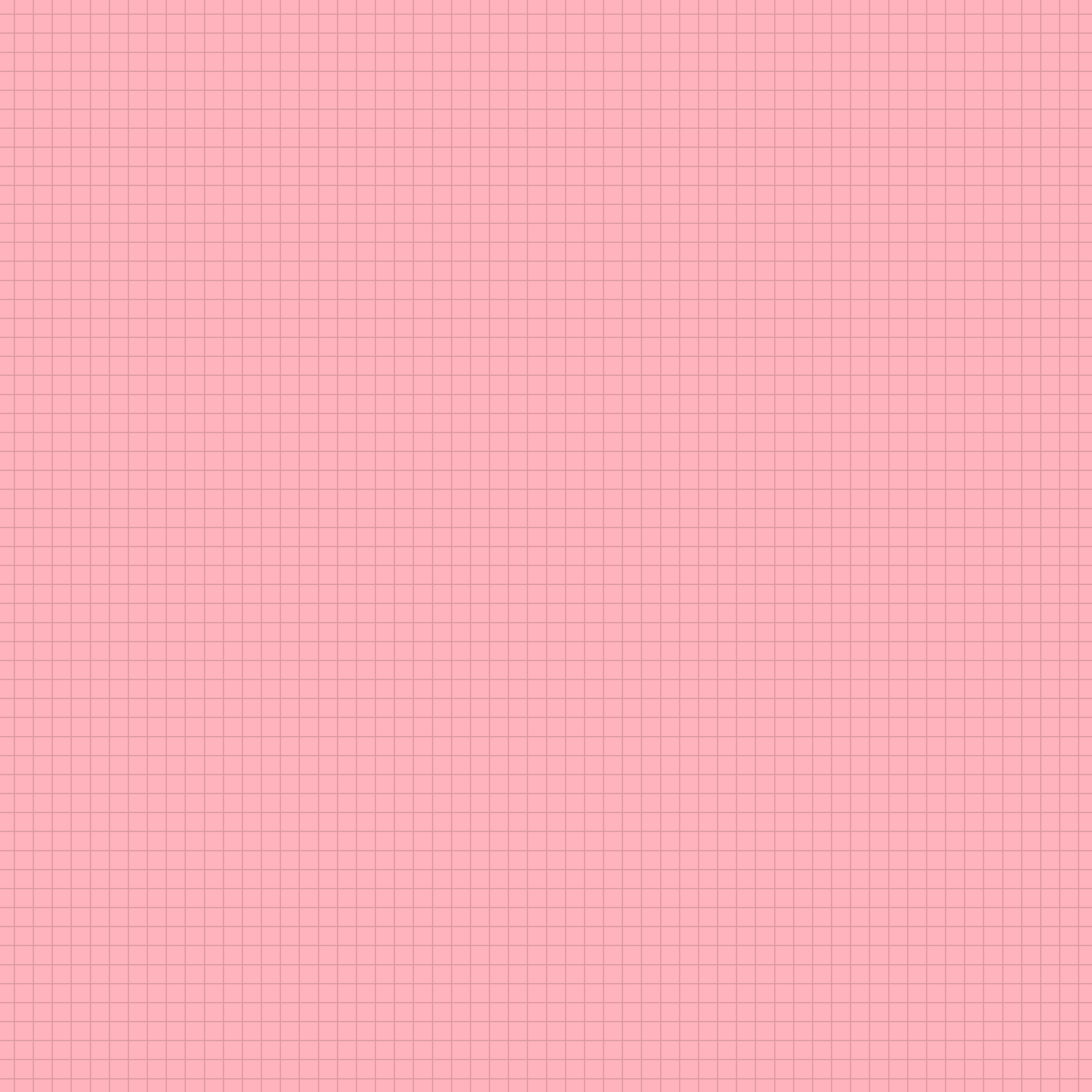 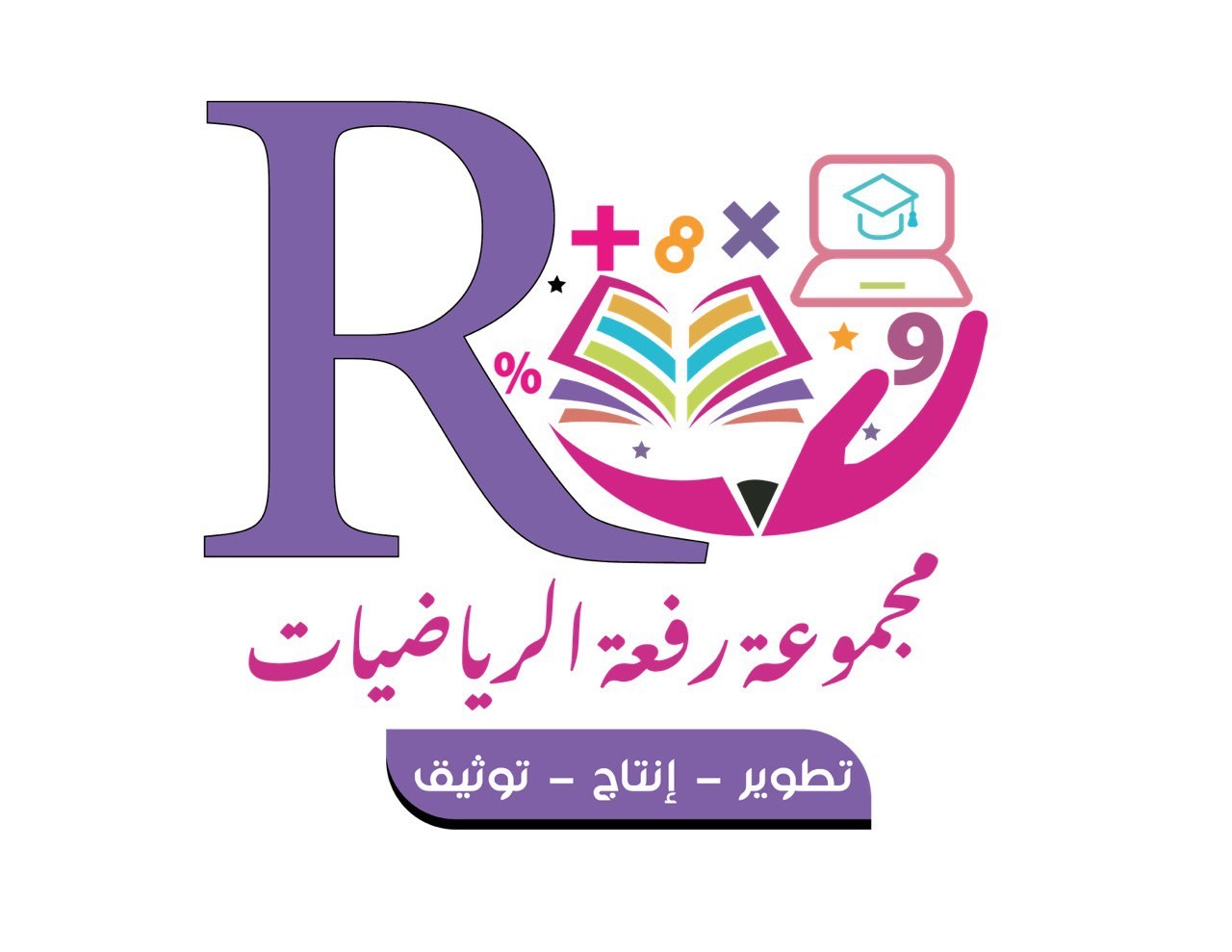 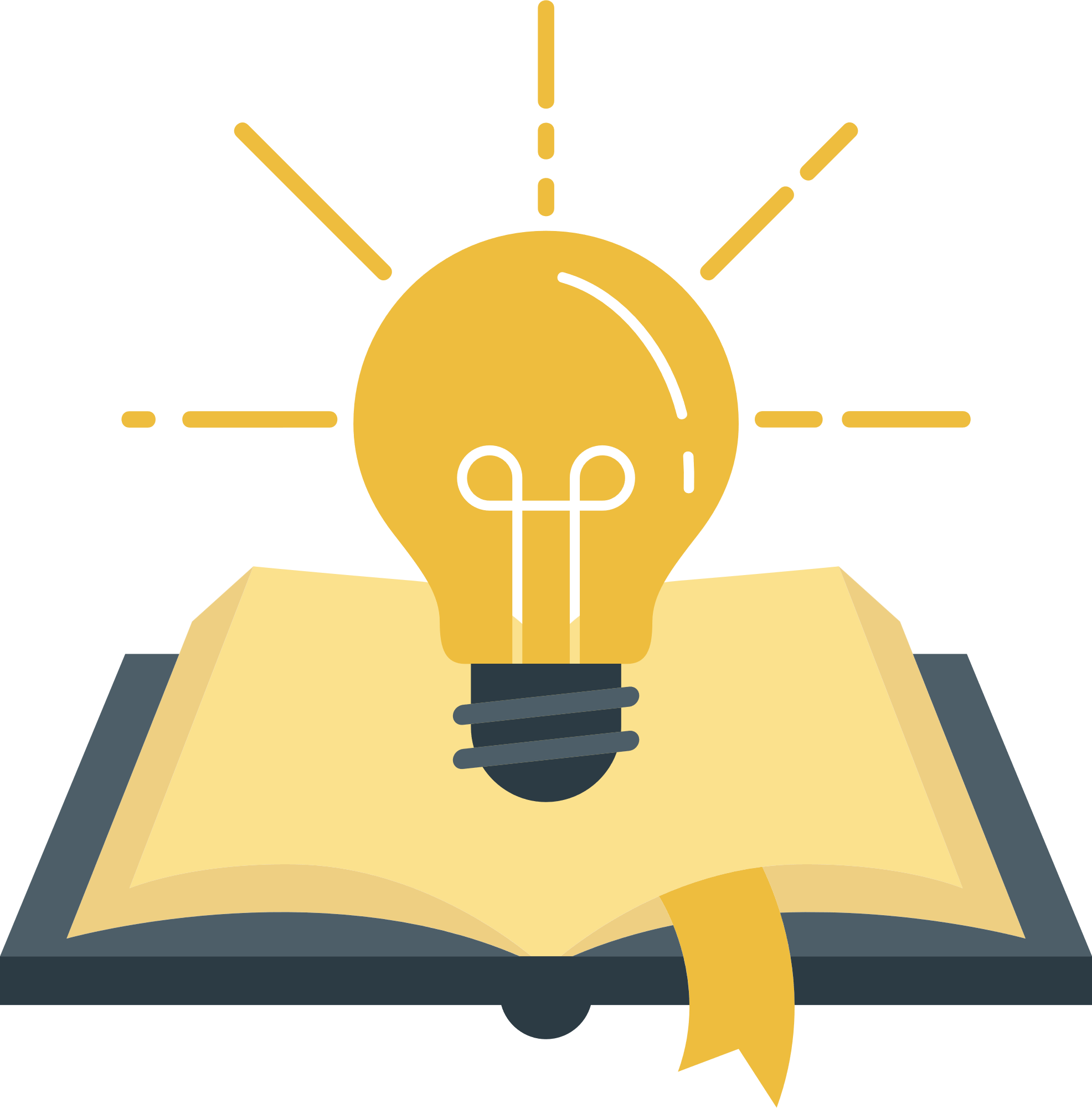 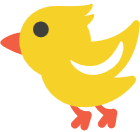 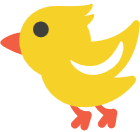 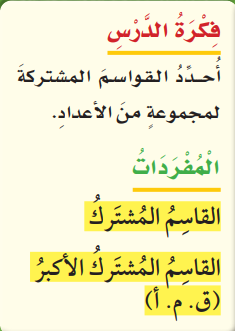 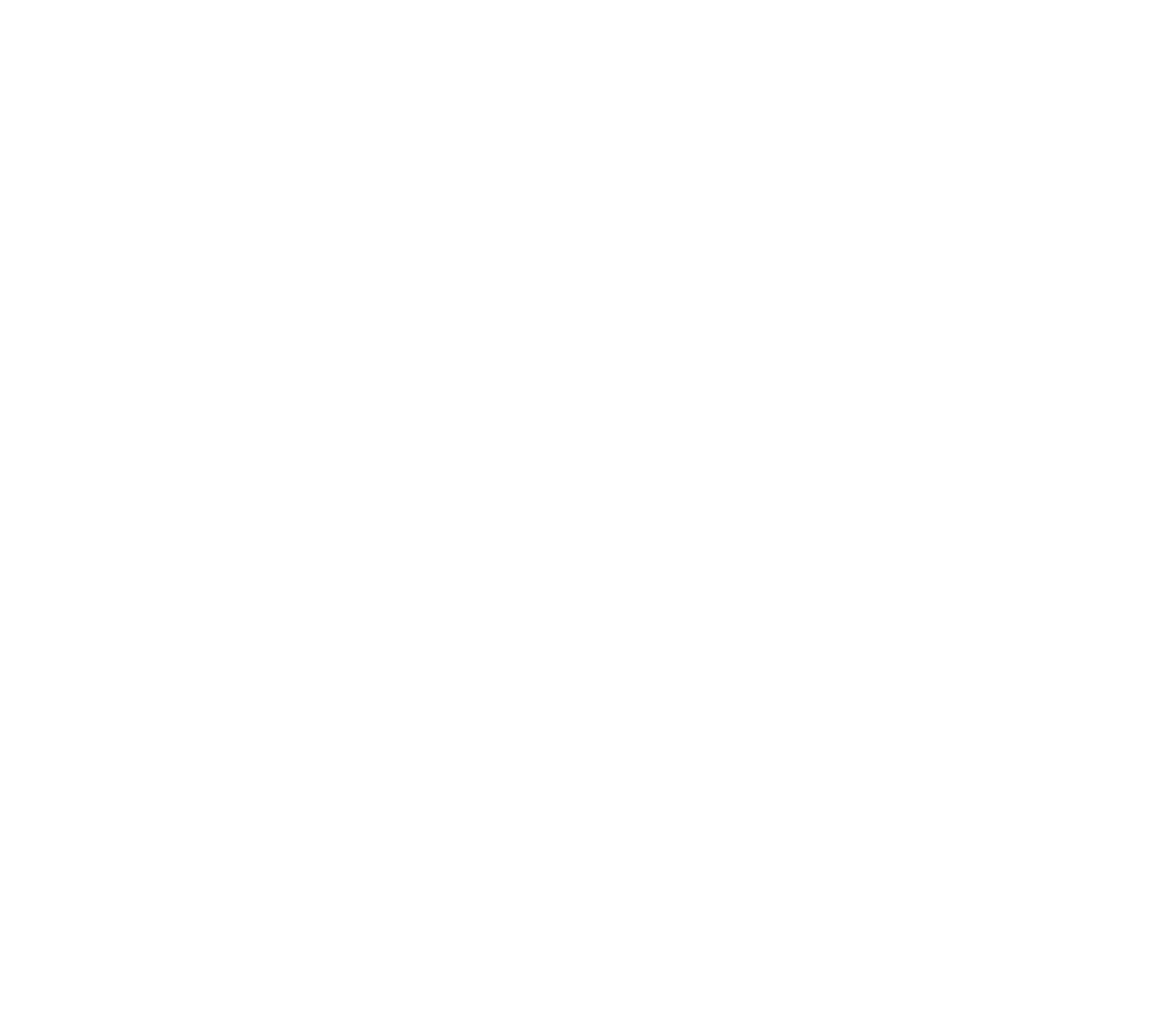 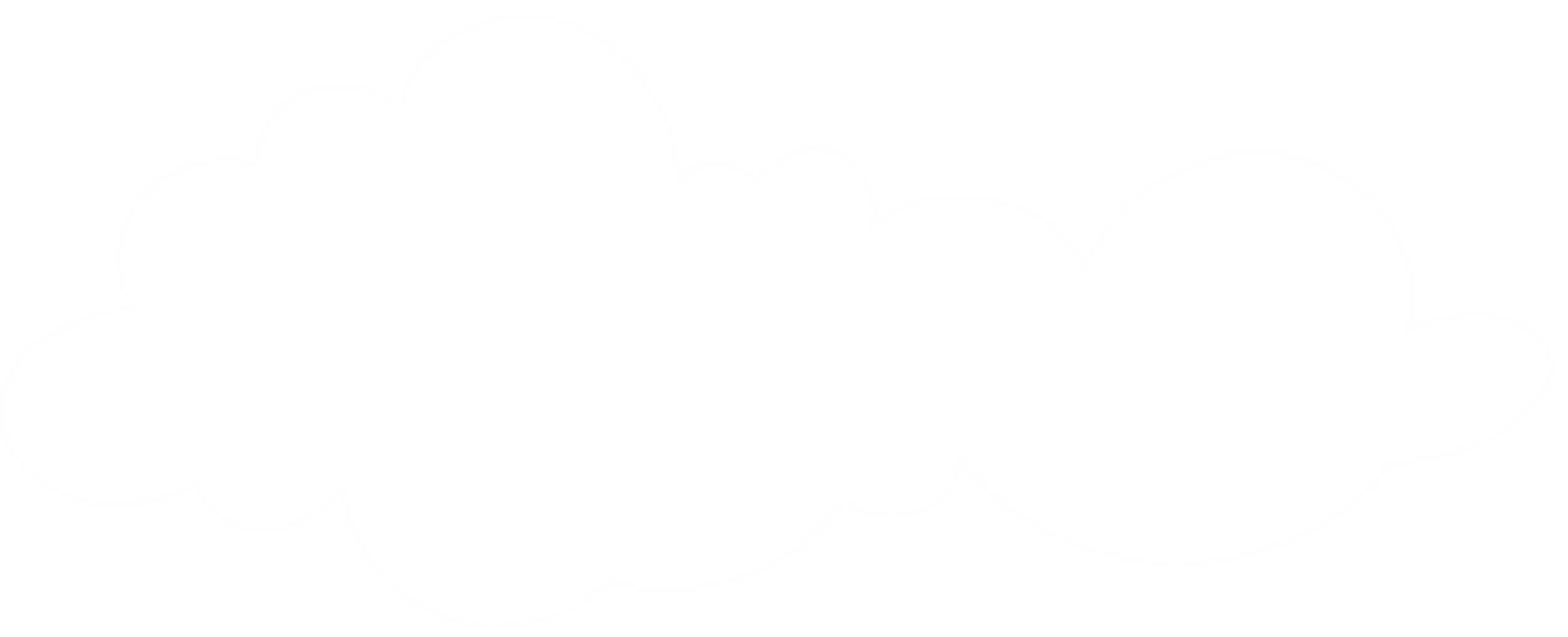 صفحة 121
أ/ نوره الأكلبي
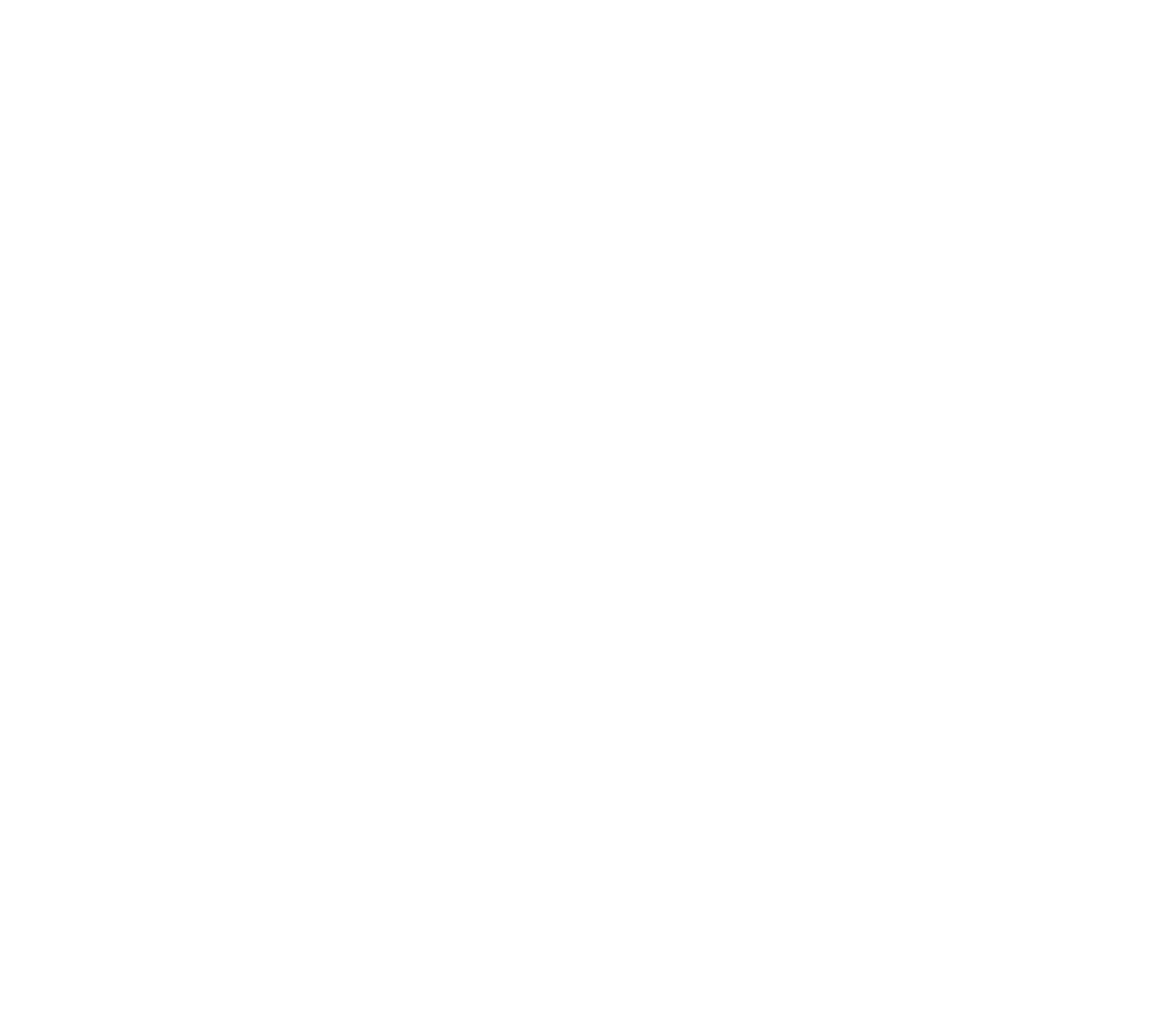 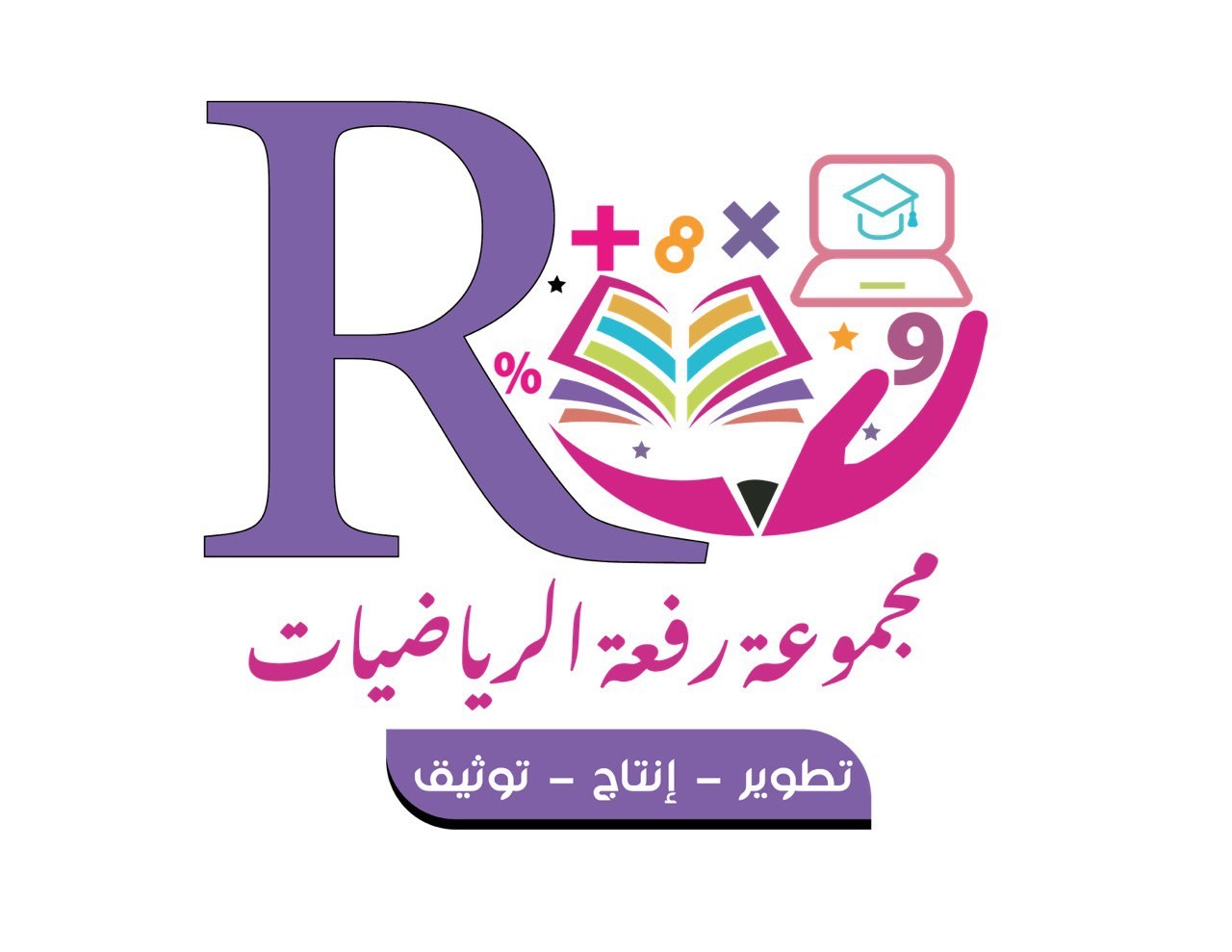 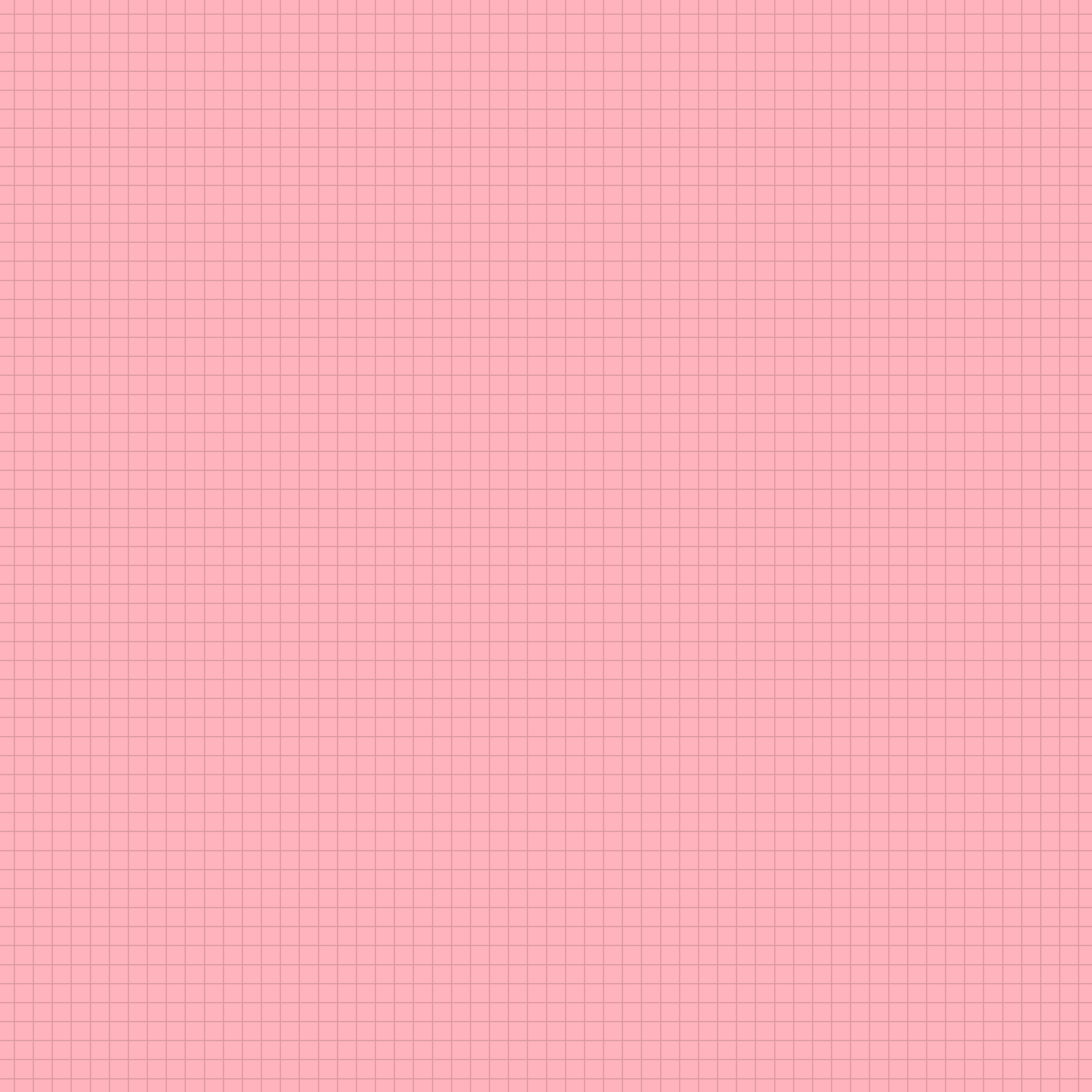 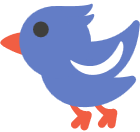 أهداف الدرس:
أن يحدد الطلاب القواسم المشتركة لمجموعة من الأعداد .
-
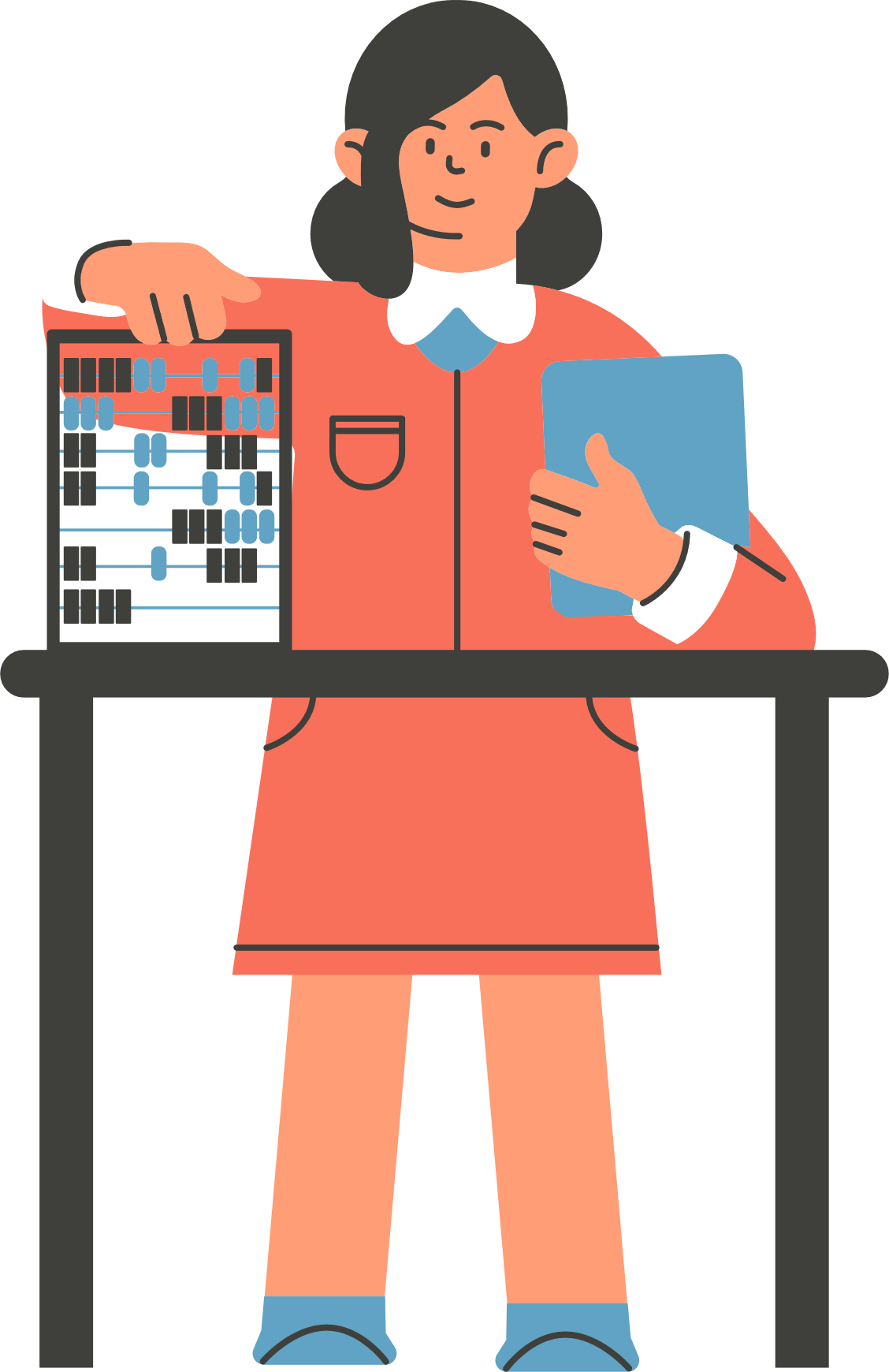 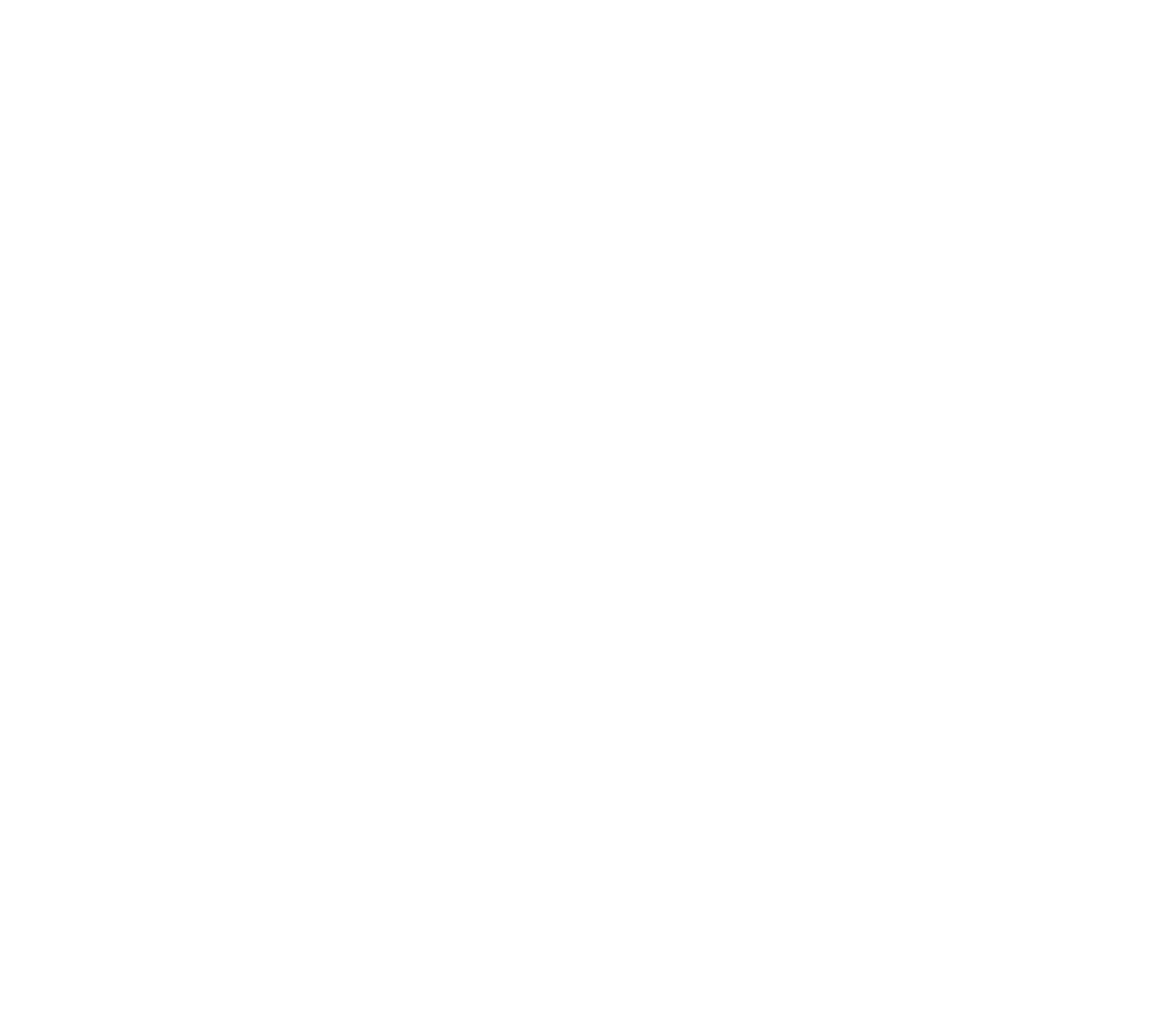 أ/ نوره الأكلبي
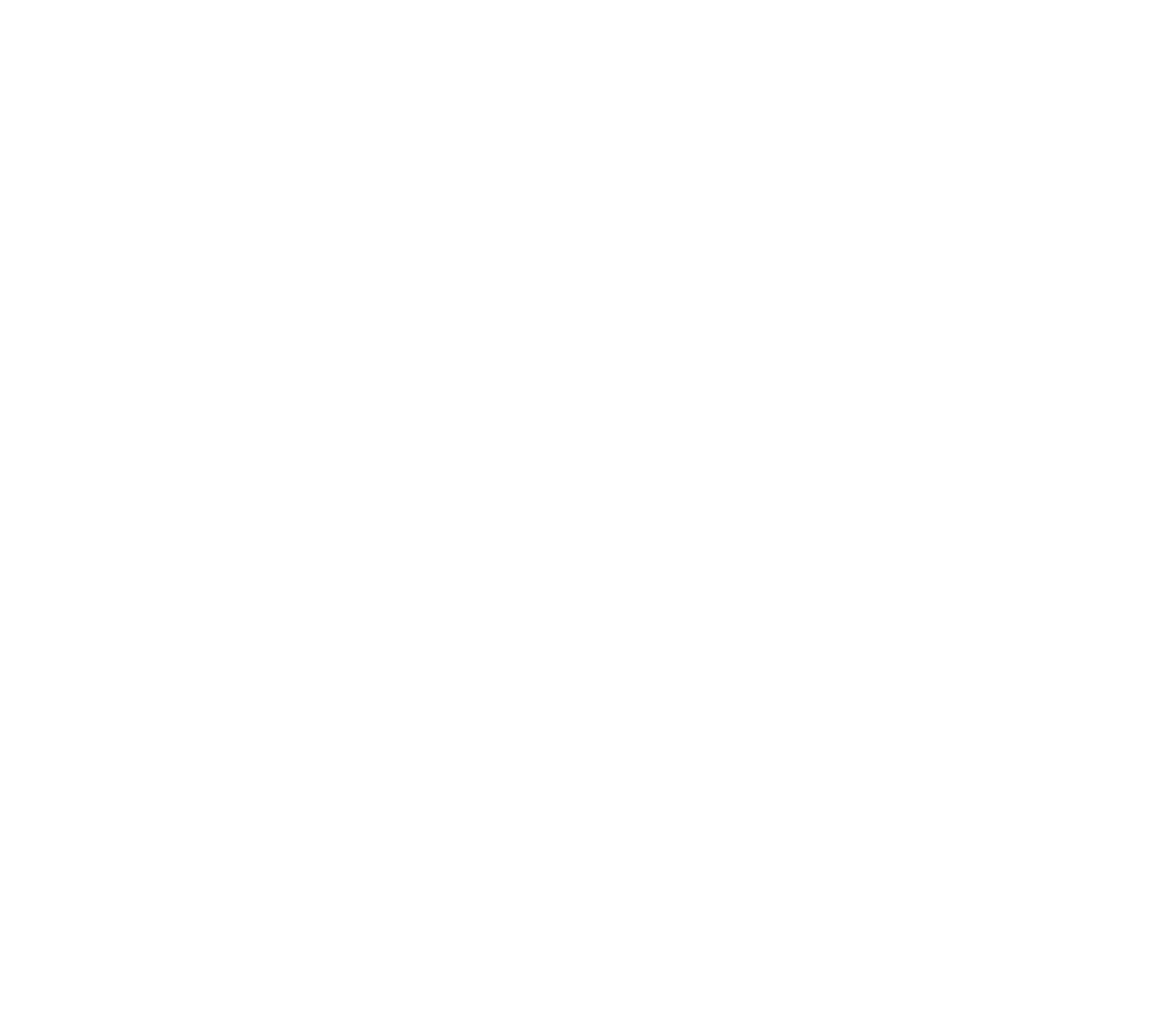 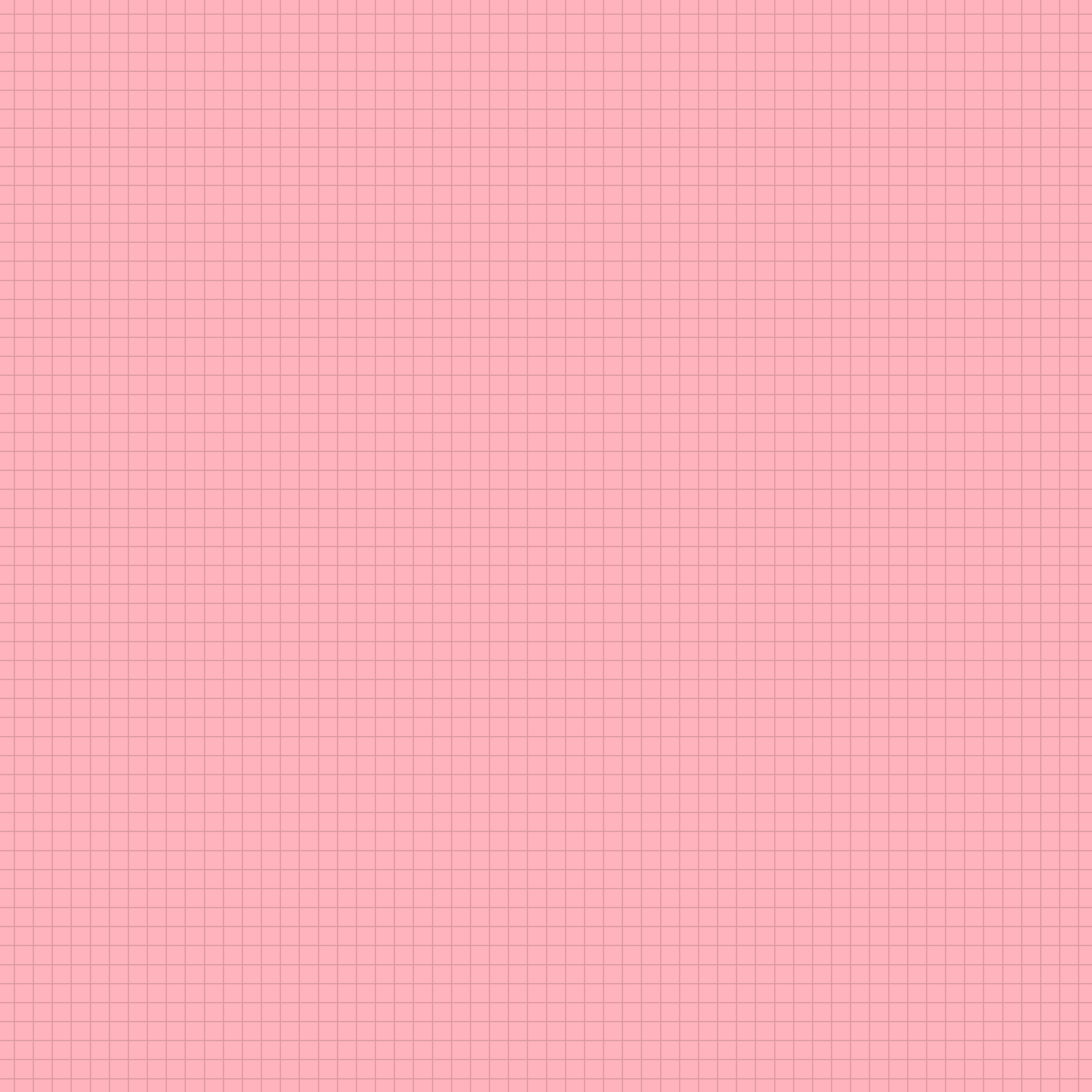 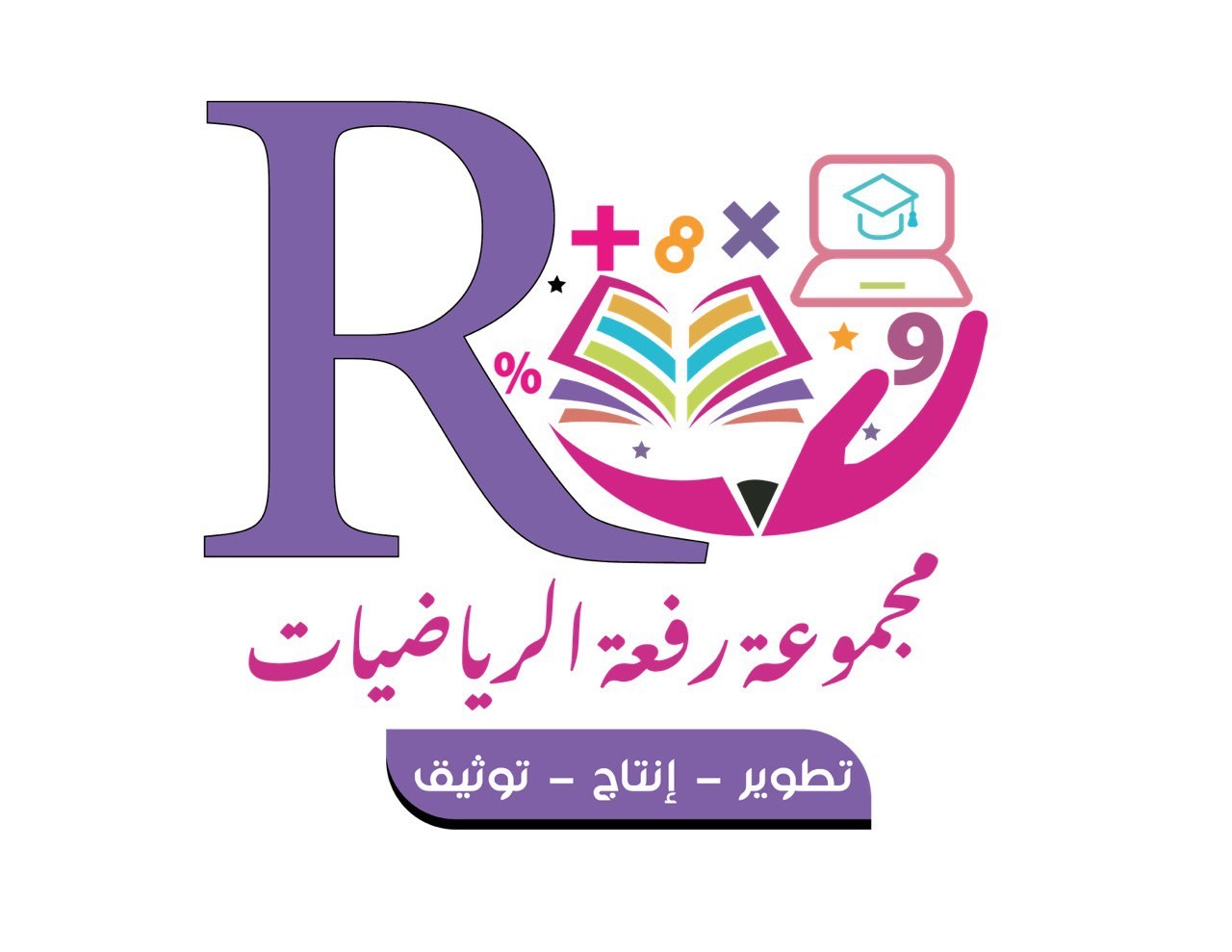 تشويقة:
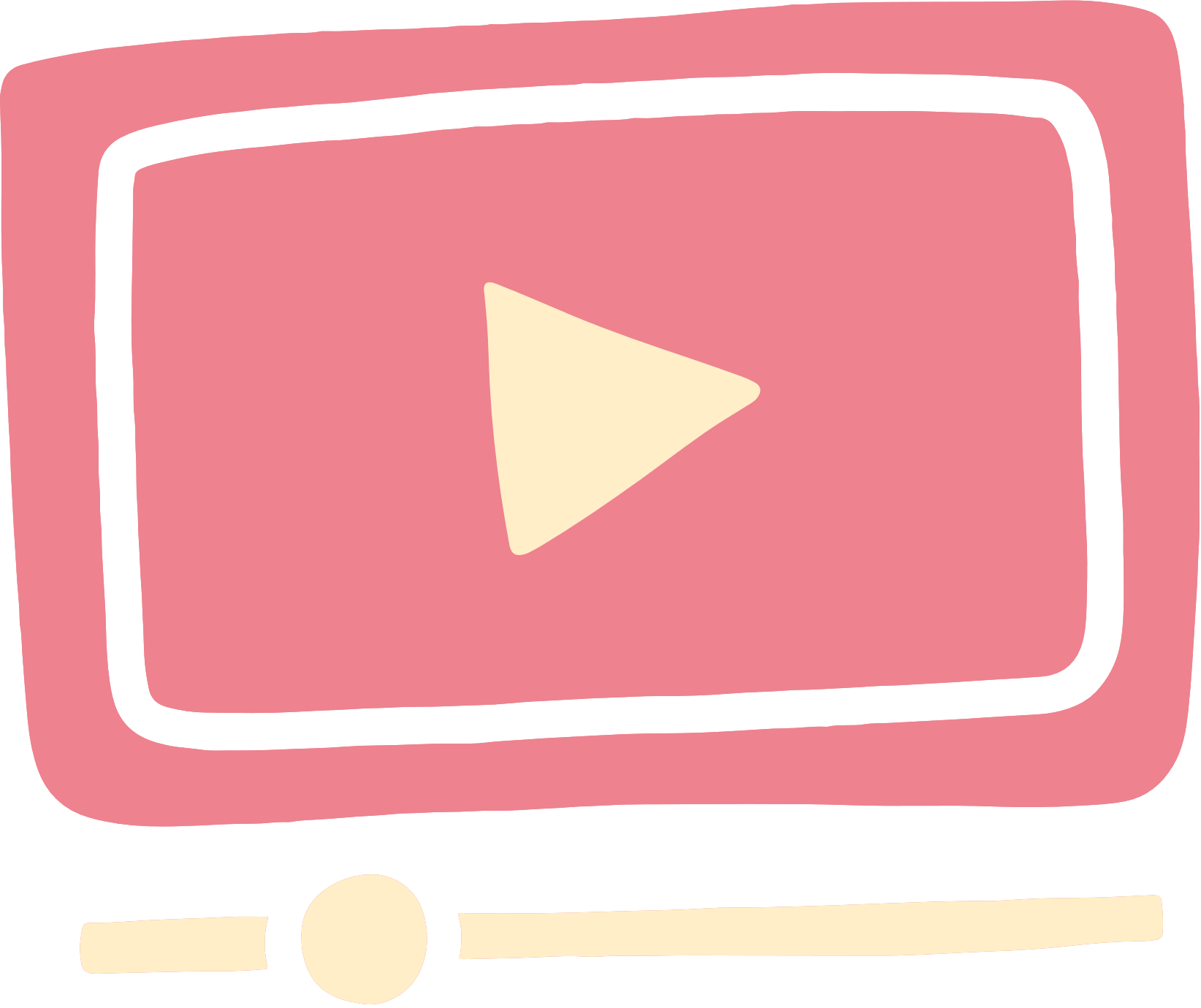 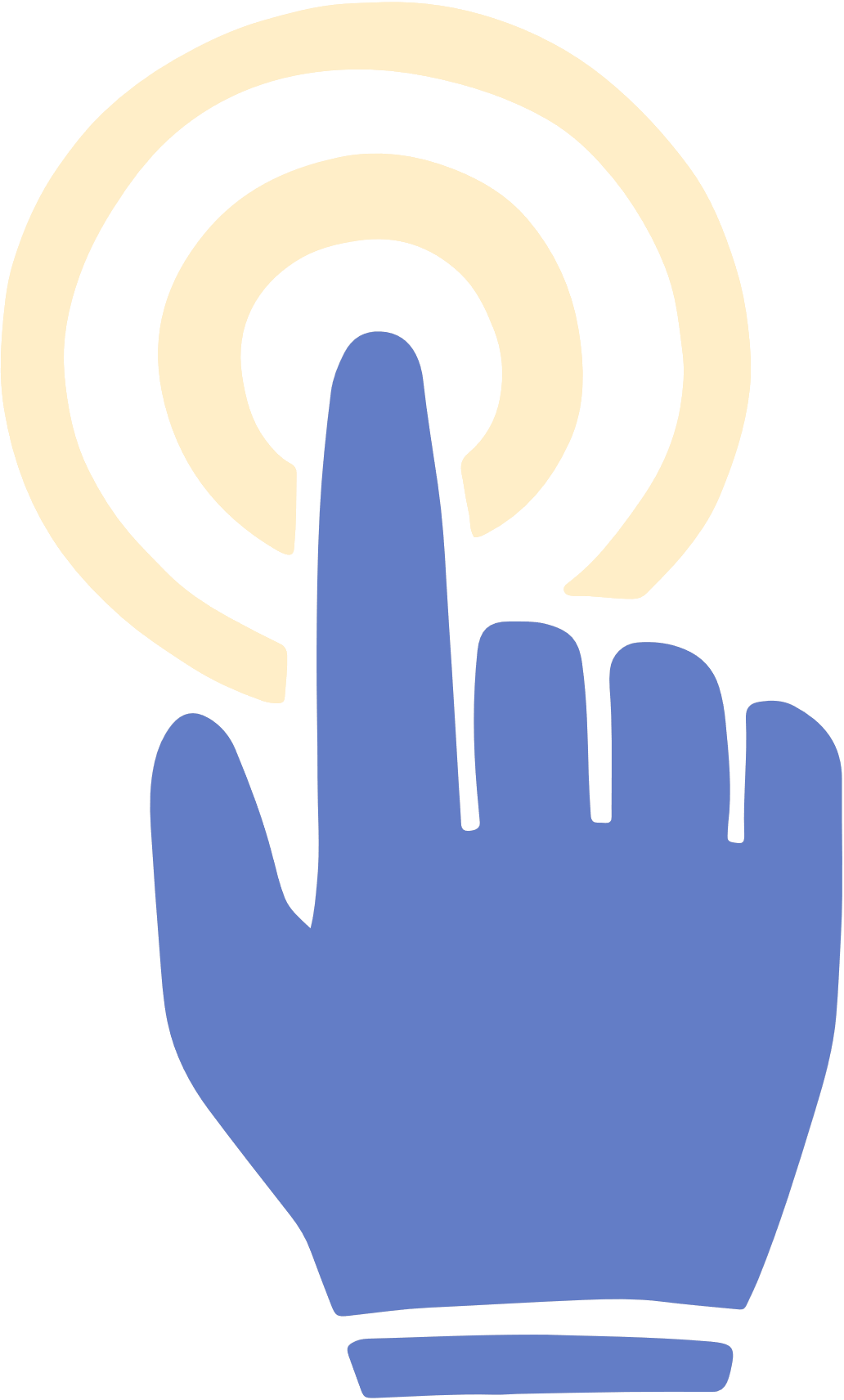 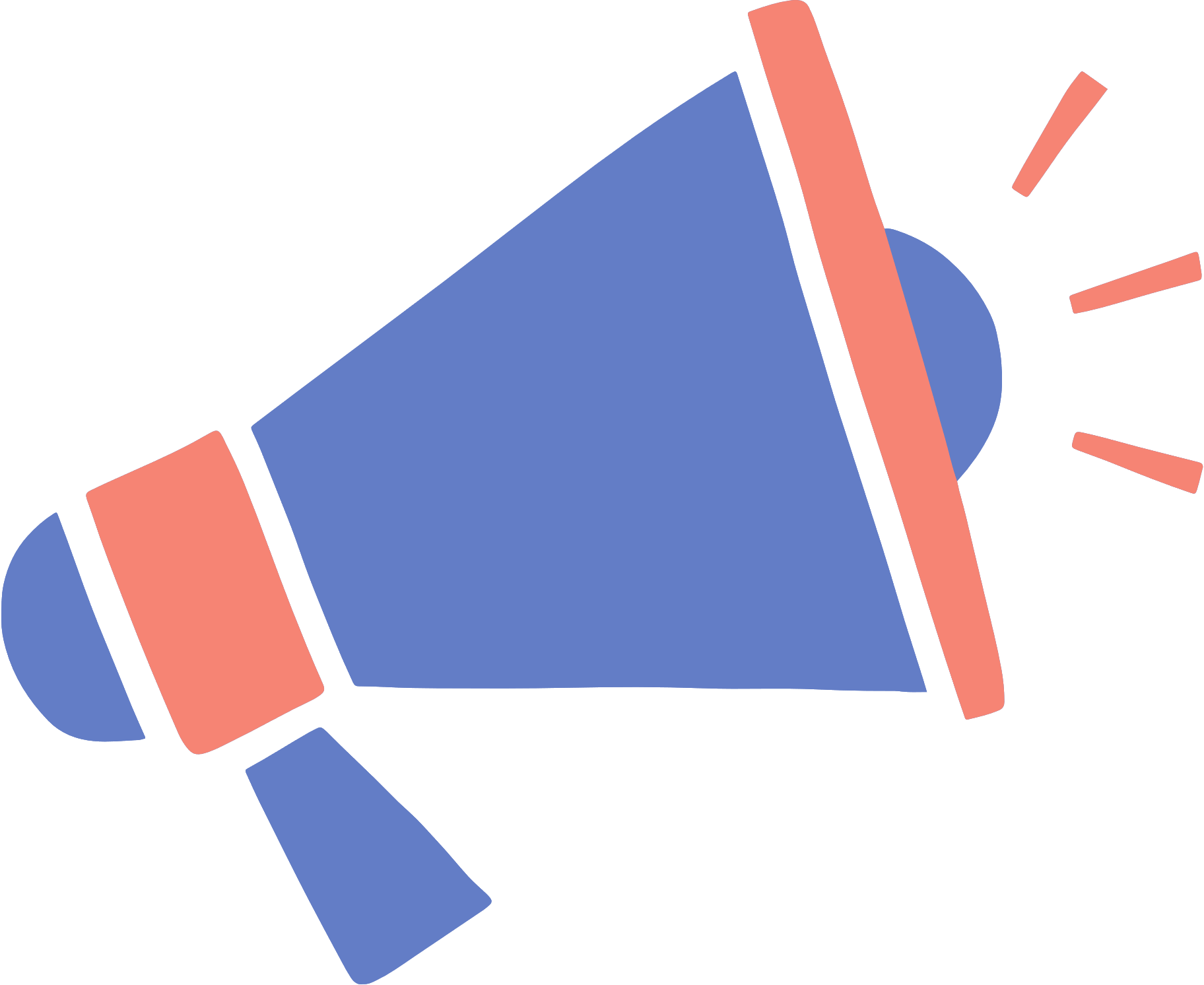 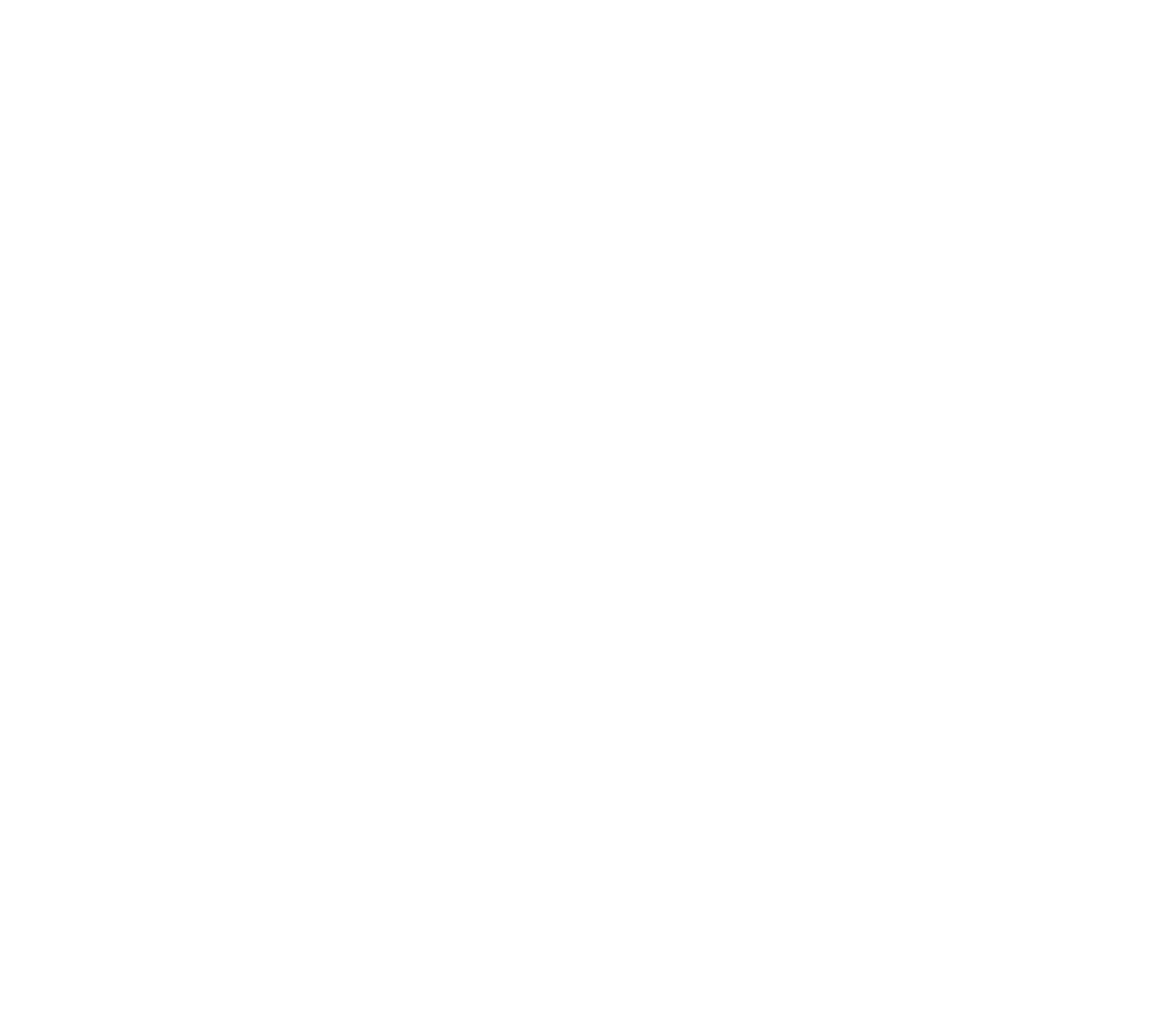 أ/ نوره الأكلبي
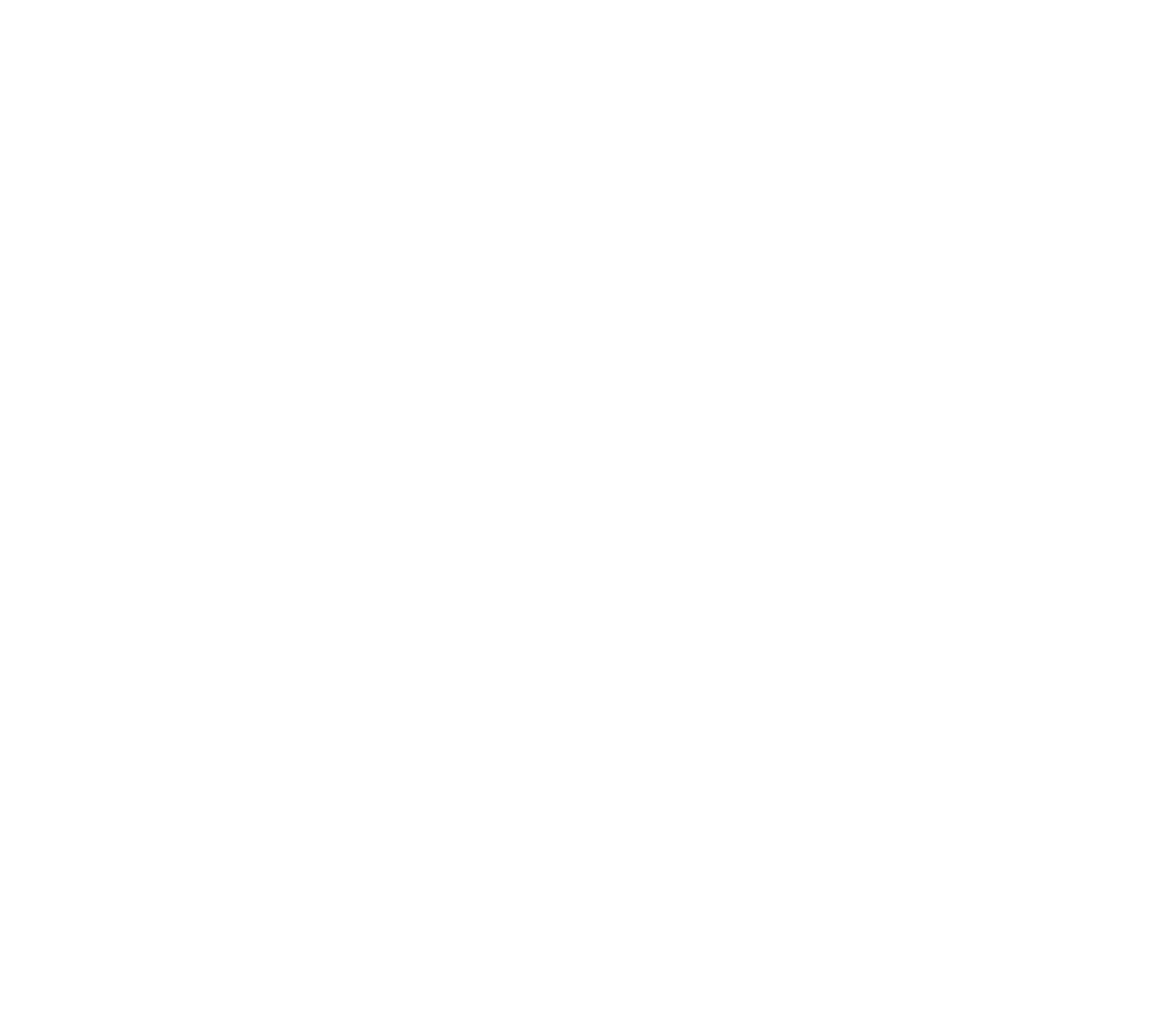 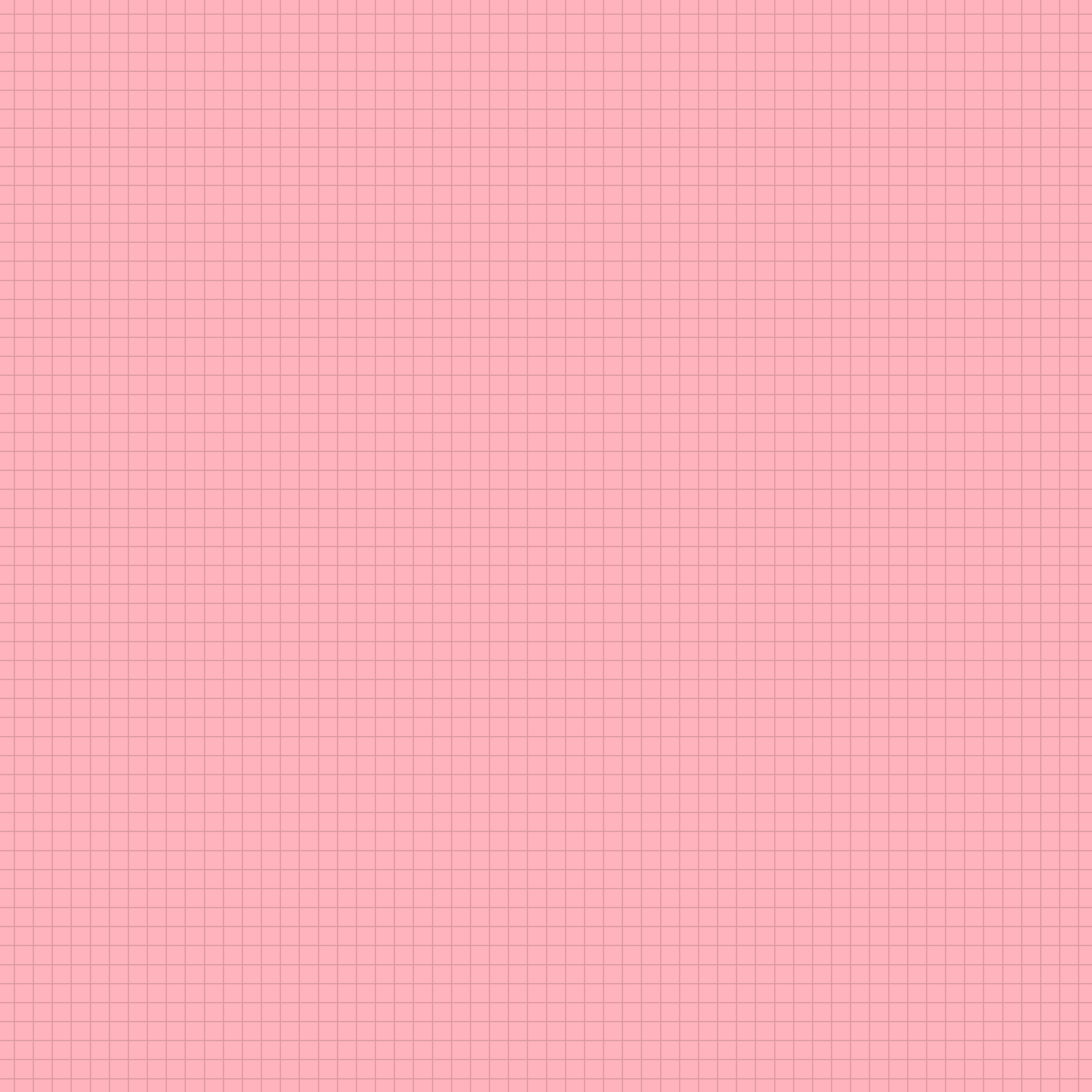 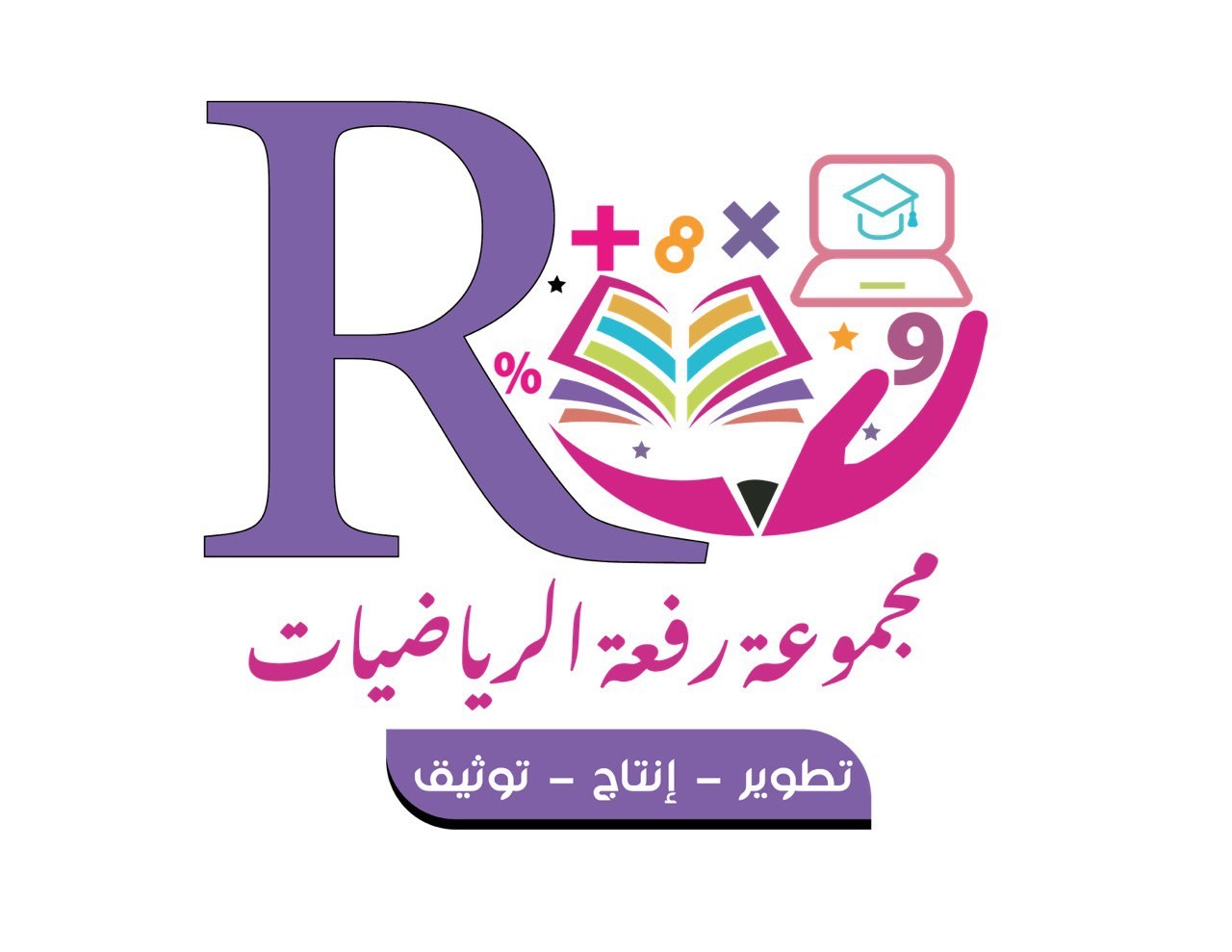 اسْتعِدَّ:
استراتيجية : الفهم القرائي
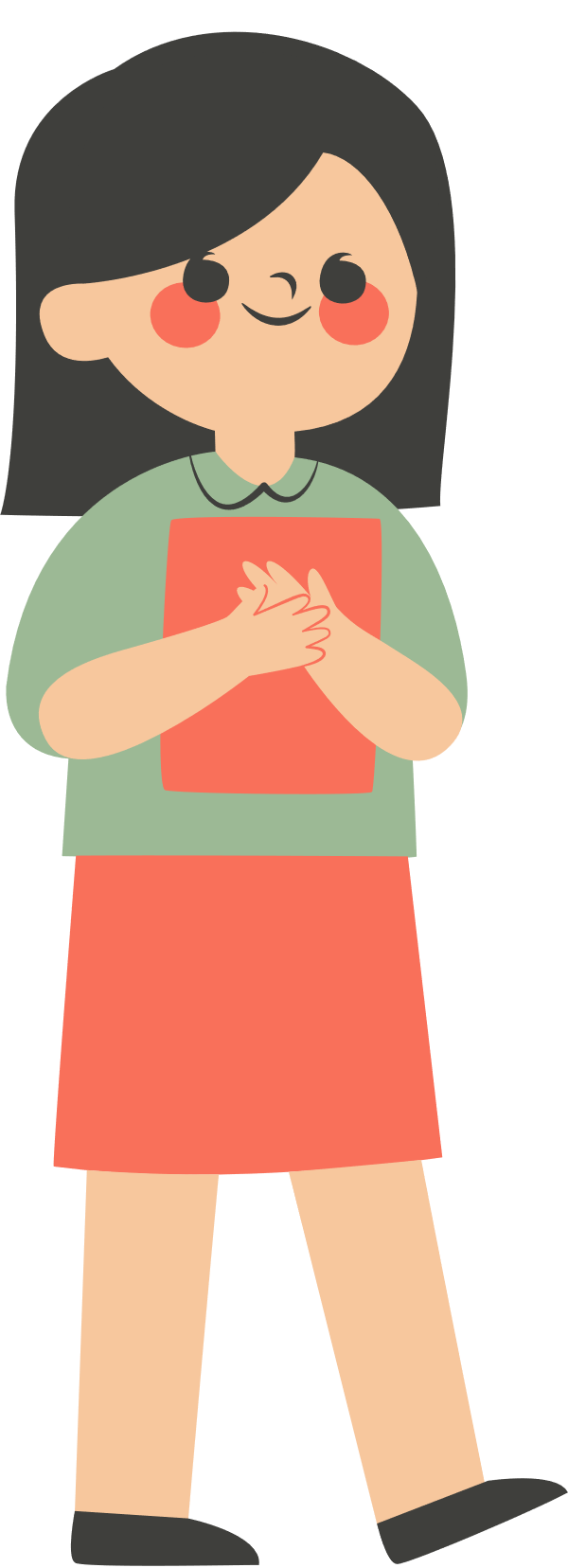 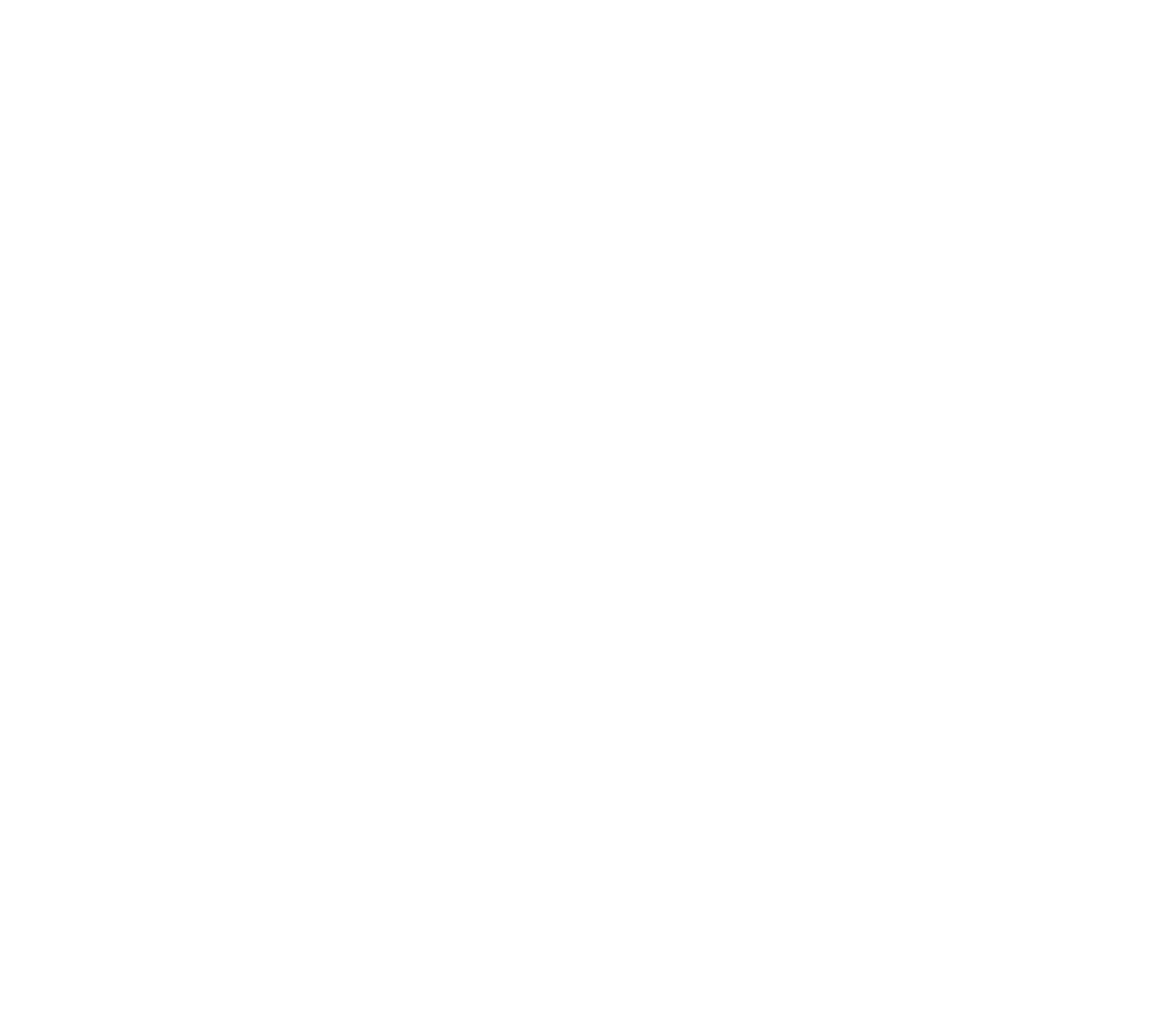 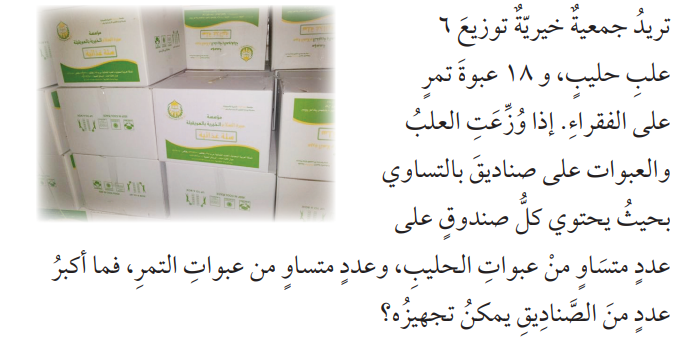 صفحة 121
أ/ نوره الأكلبي
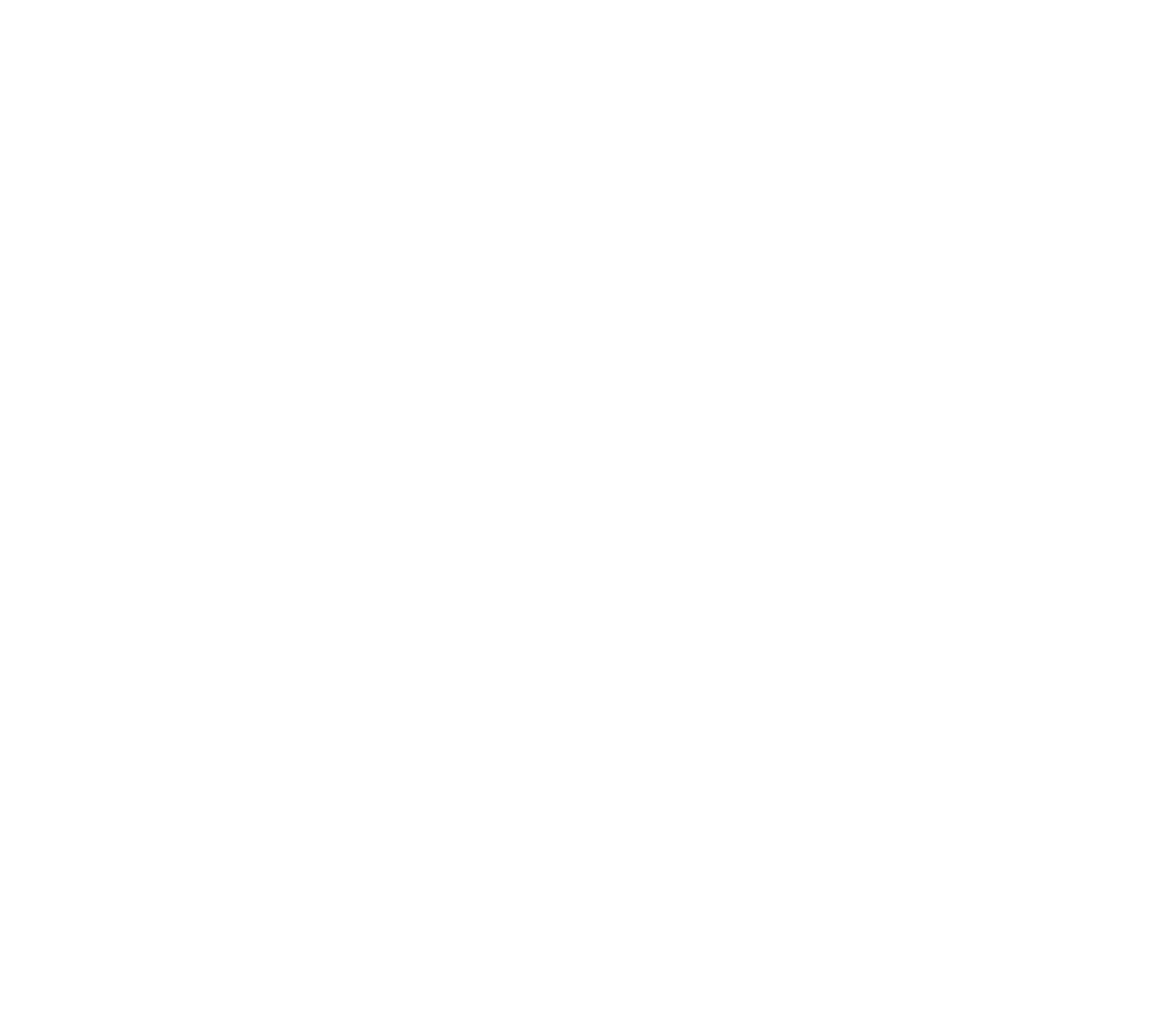 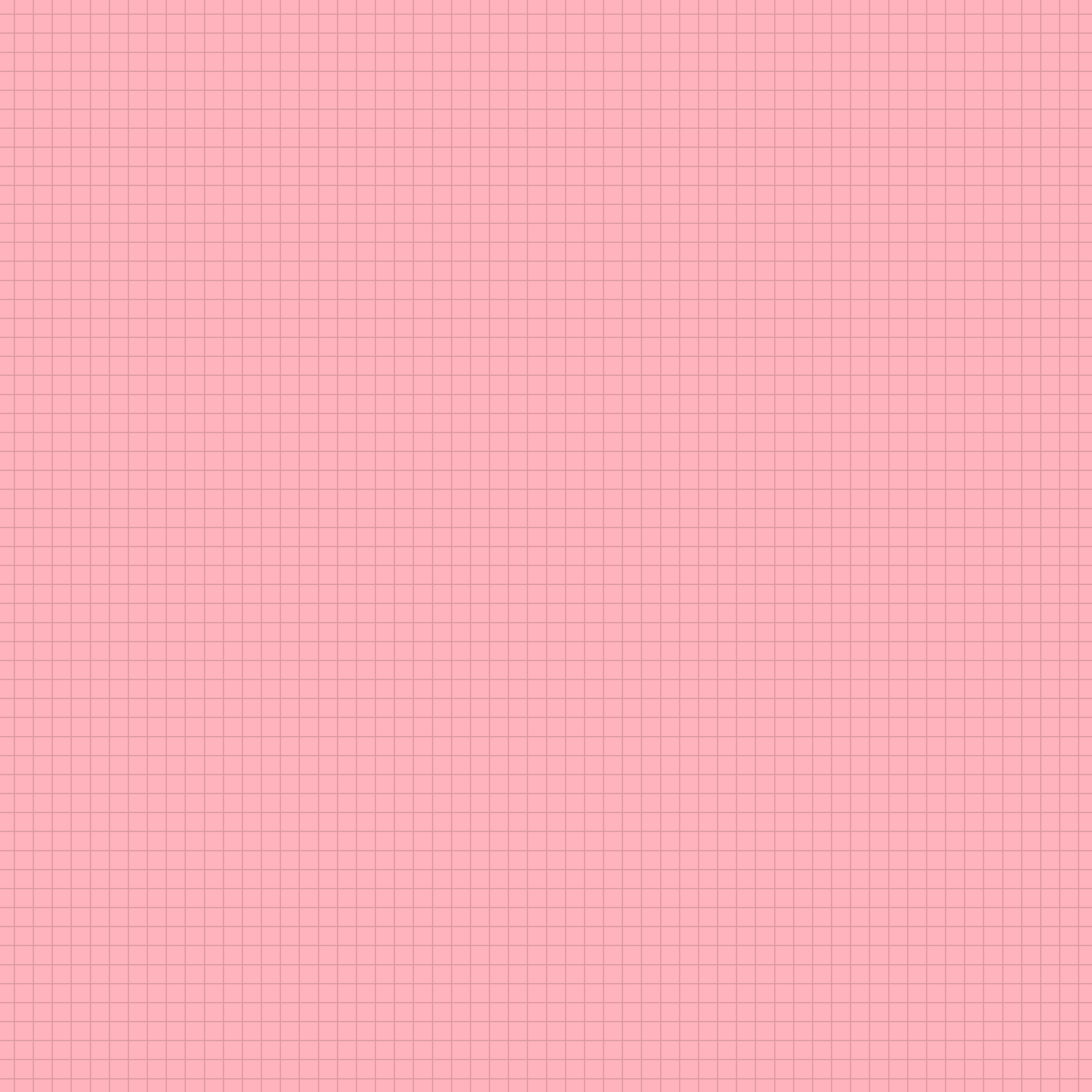 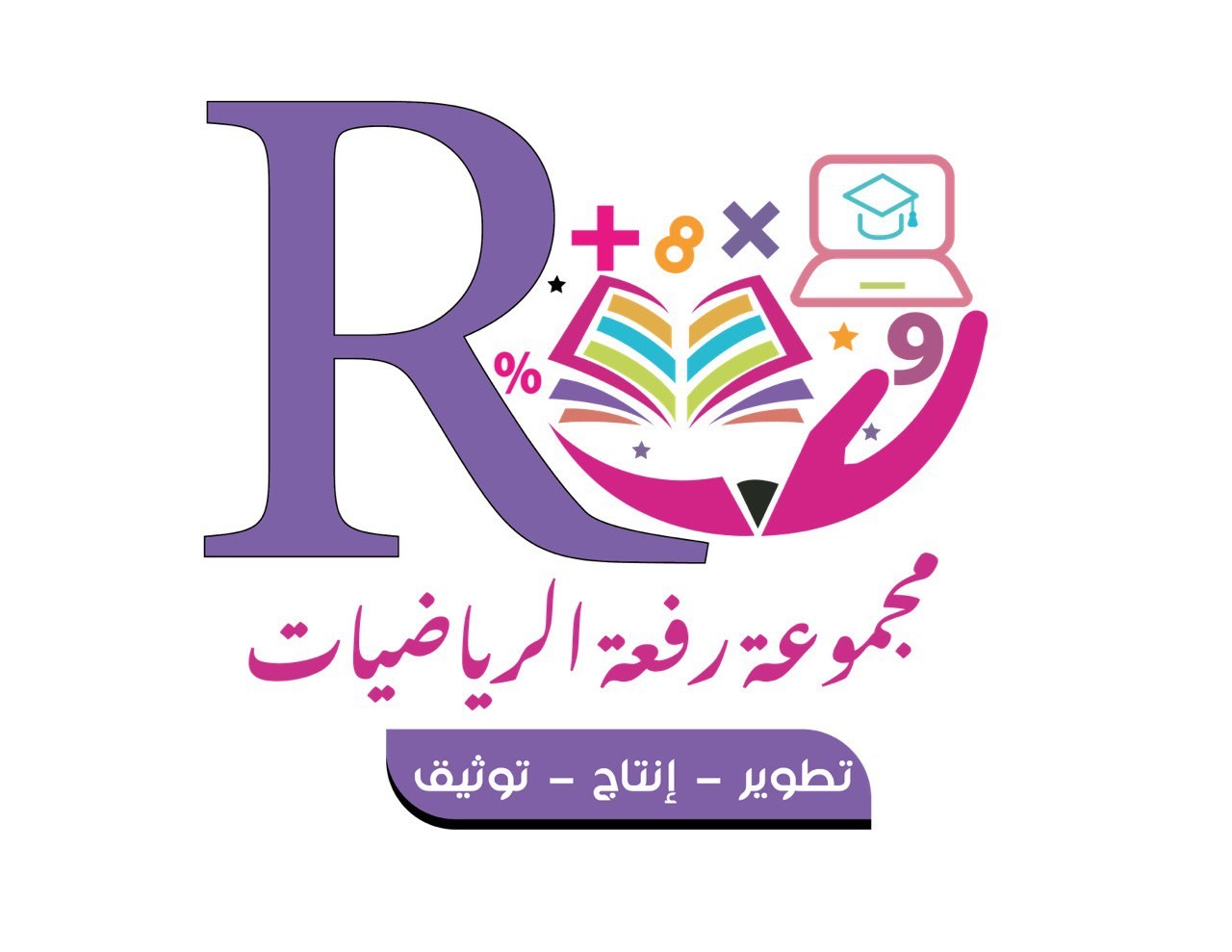 اسْتعِدَّ:
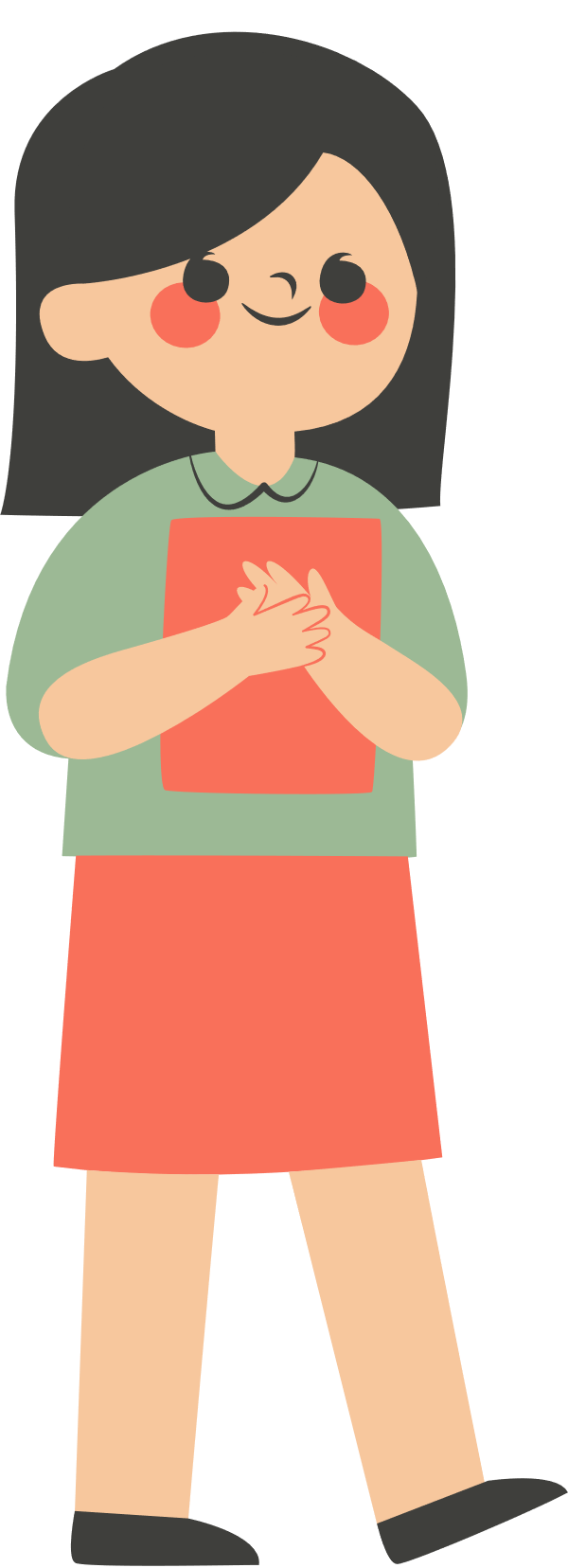 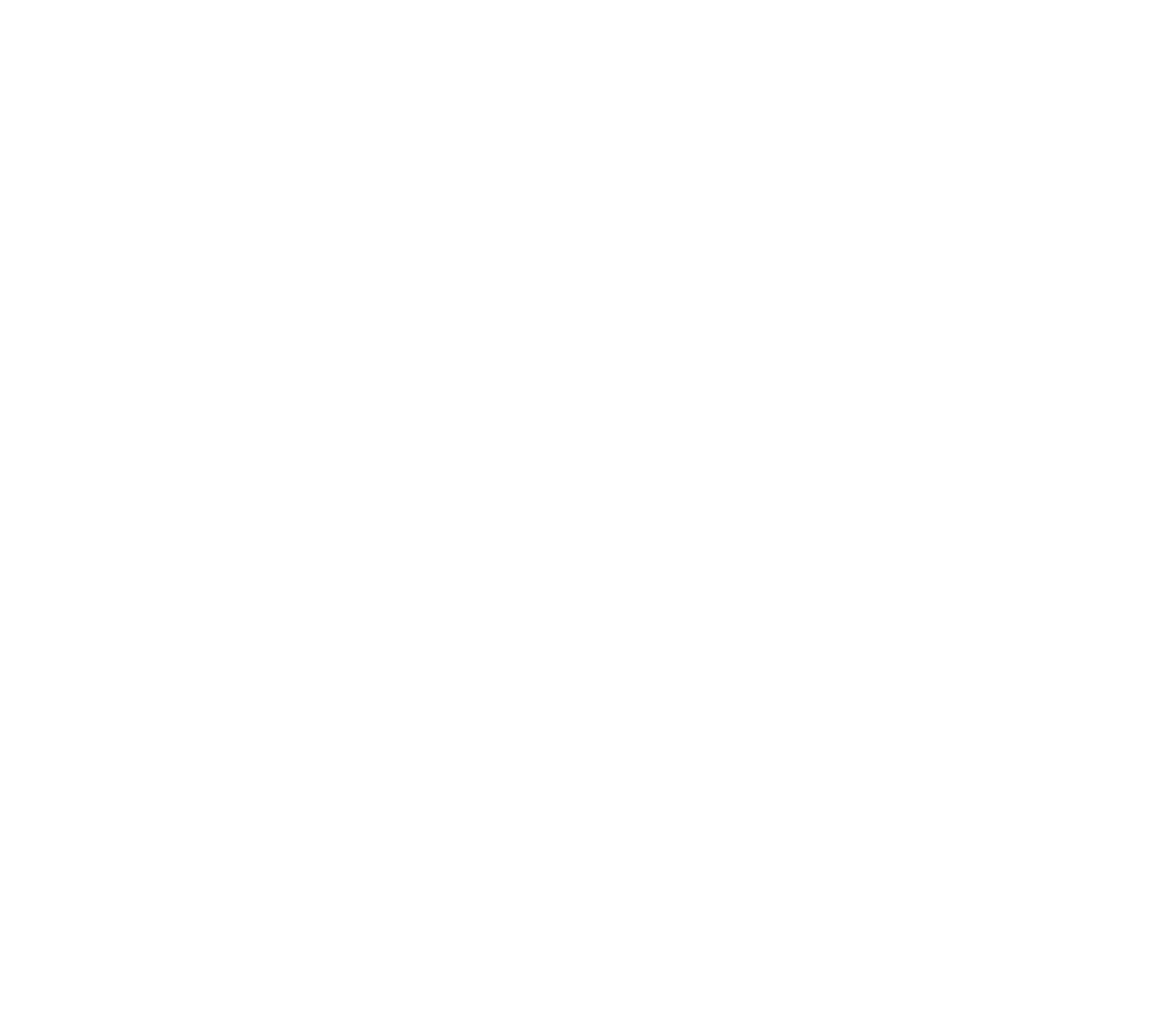 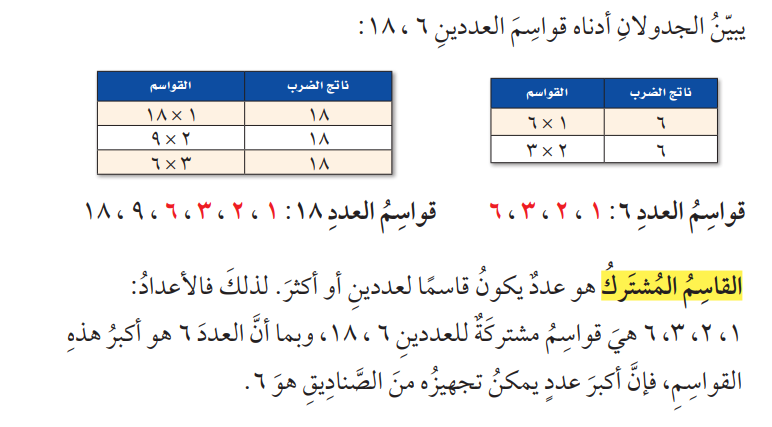 صفحة 121
أ/ نوره الأكلبي
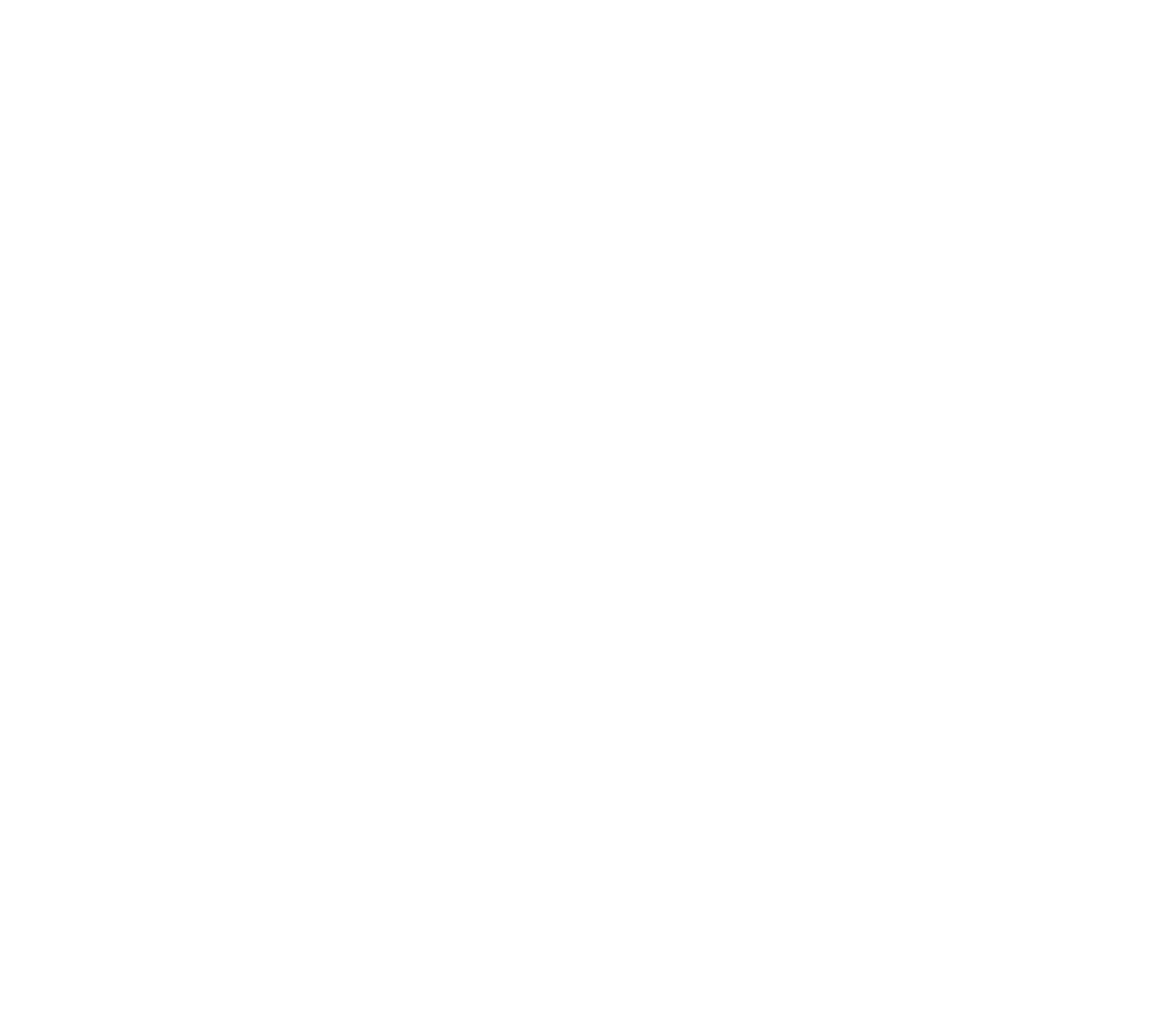 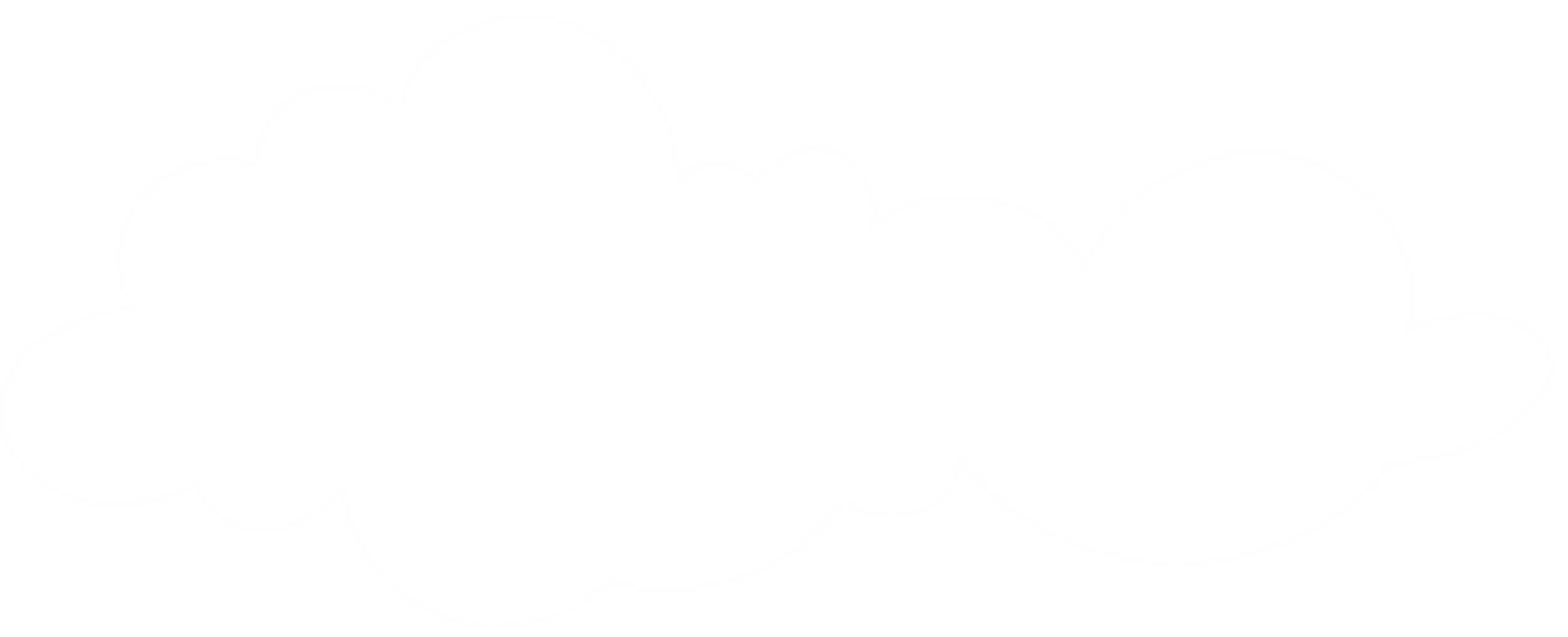 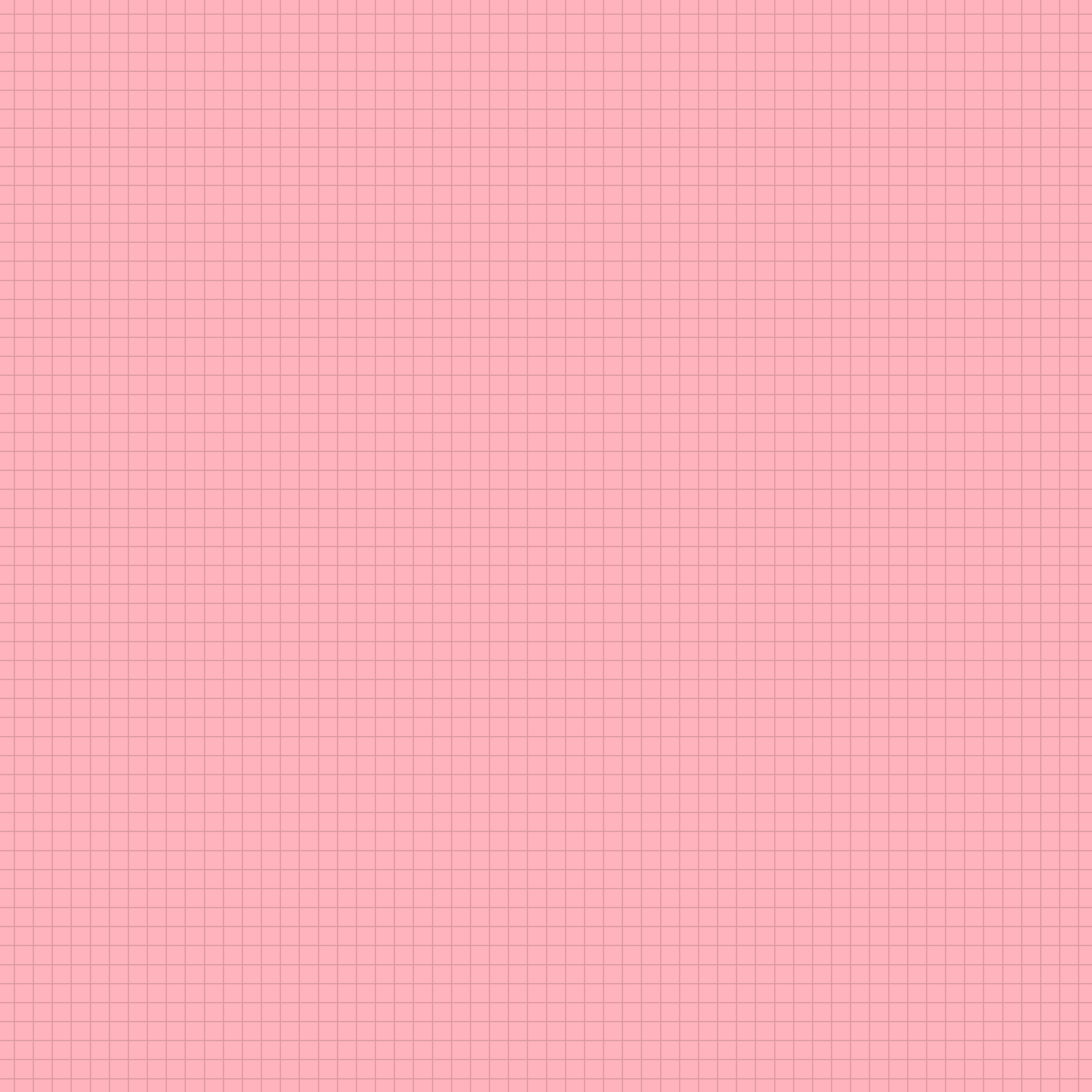 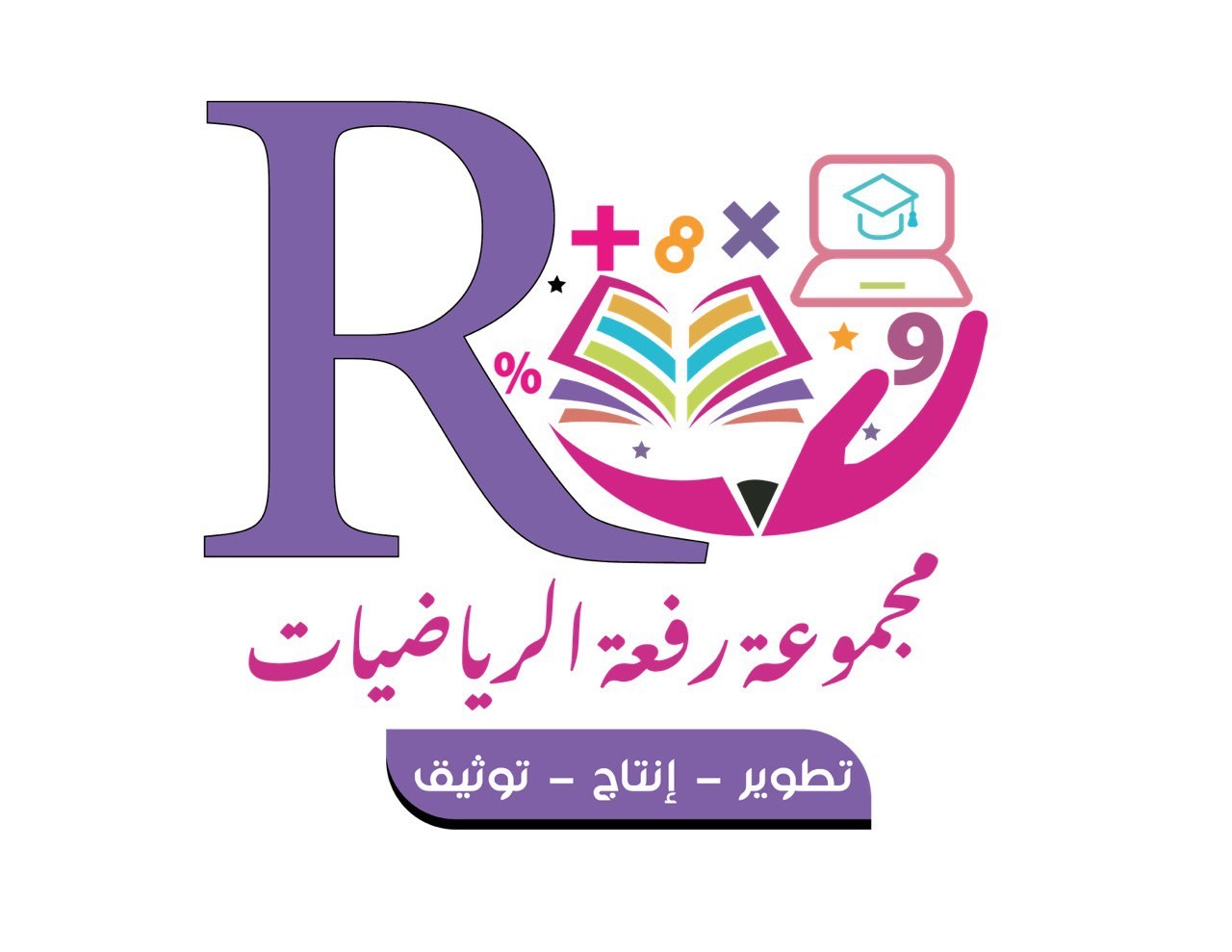 مثال : إيجاد القواسم المشتركة.
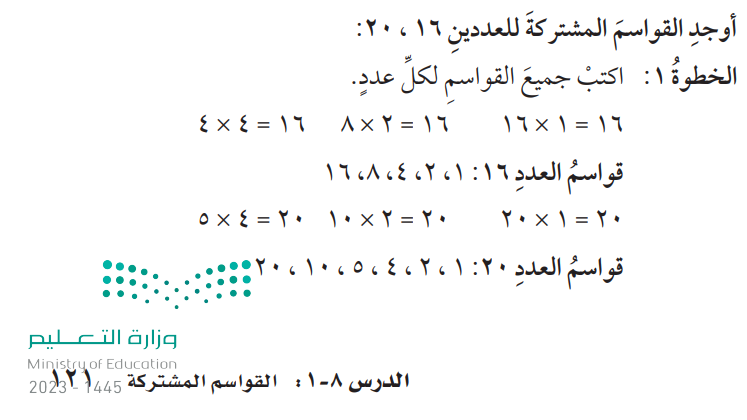 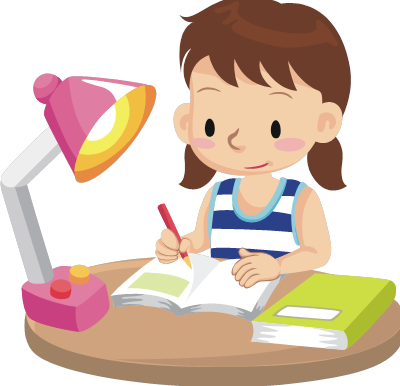 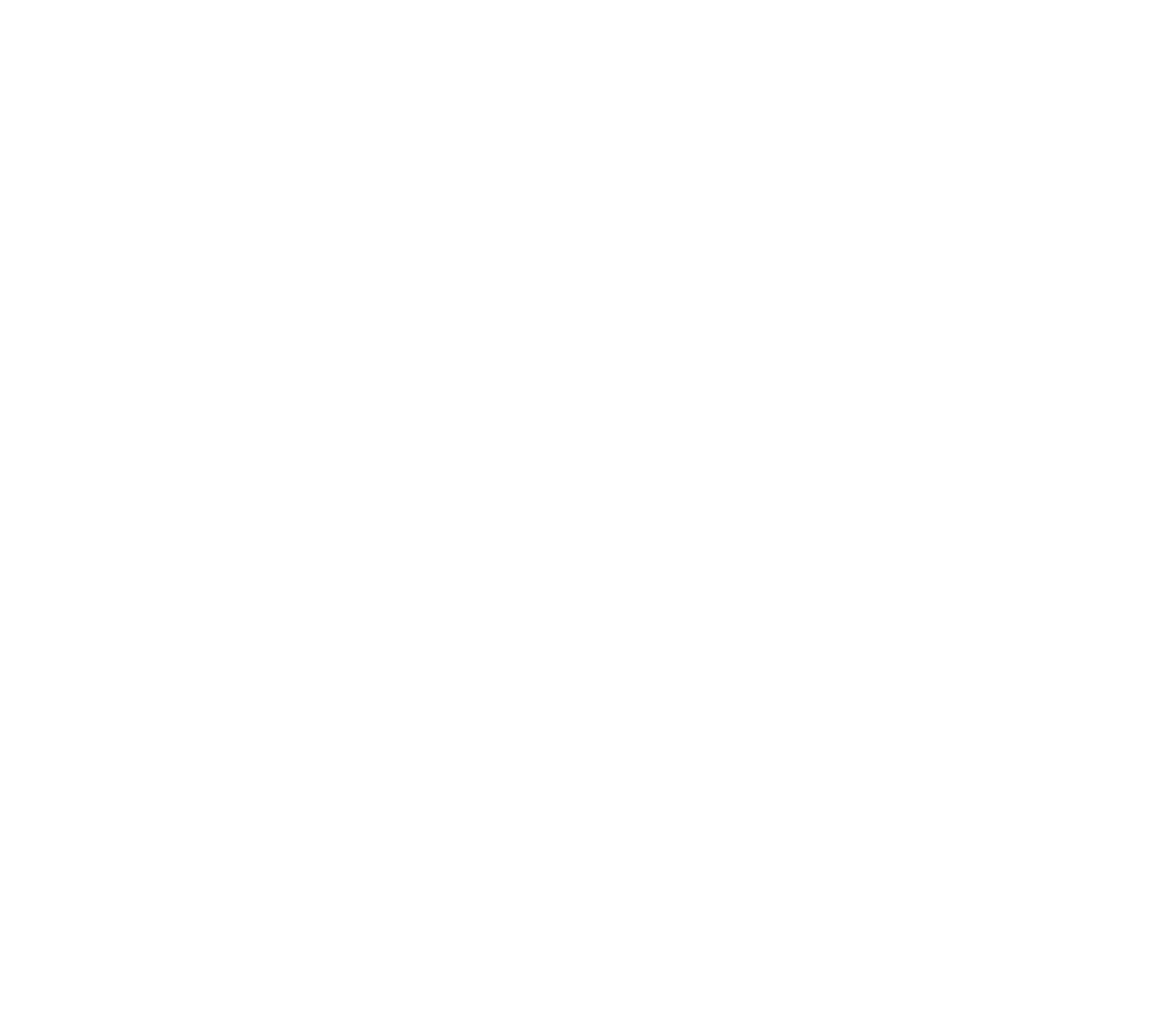 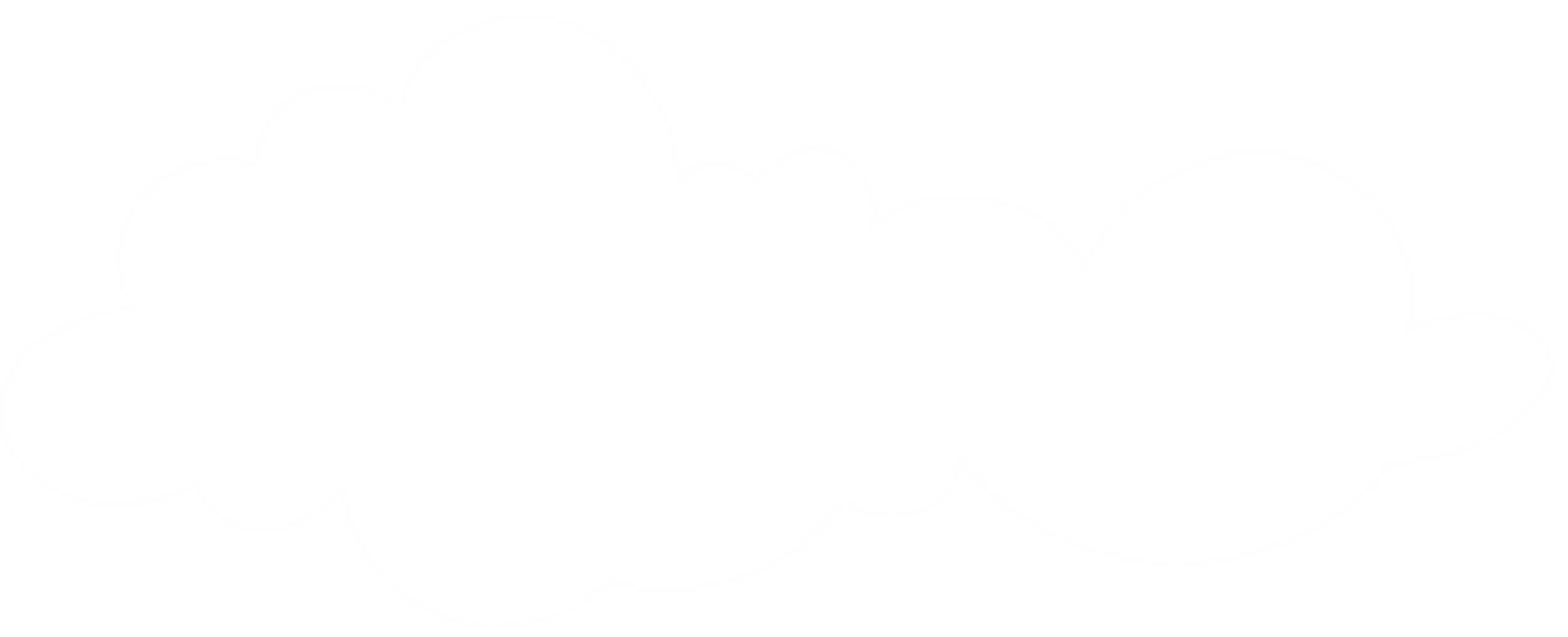 أ/ نوره الأكلبي
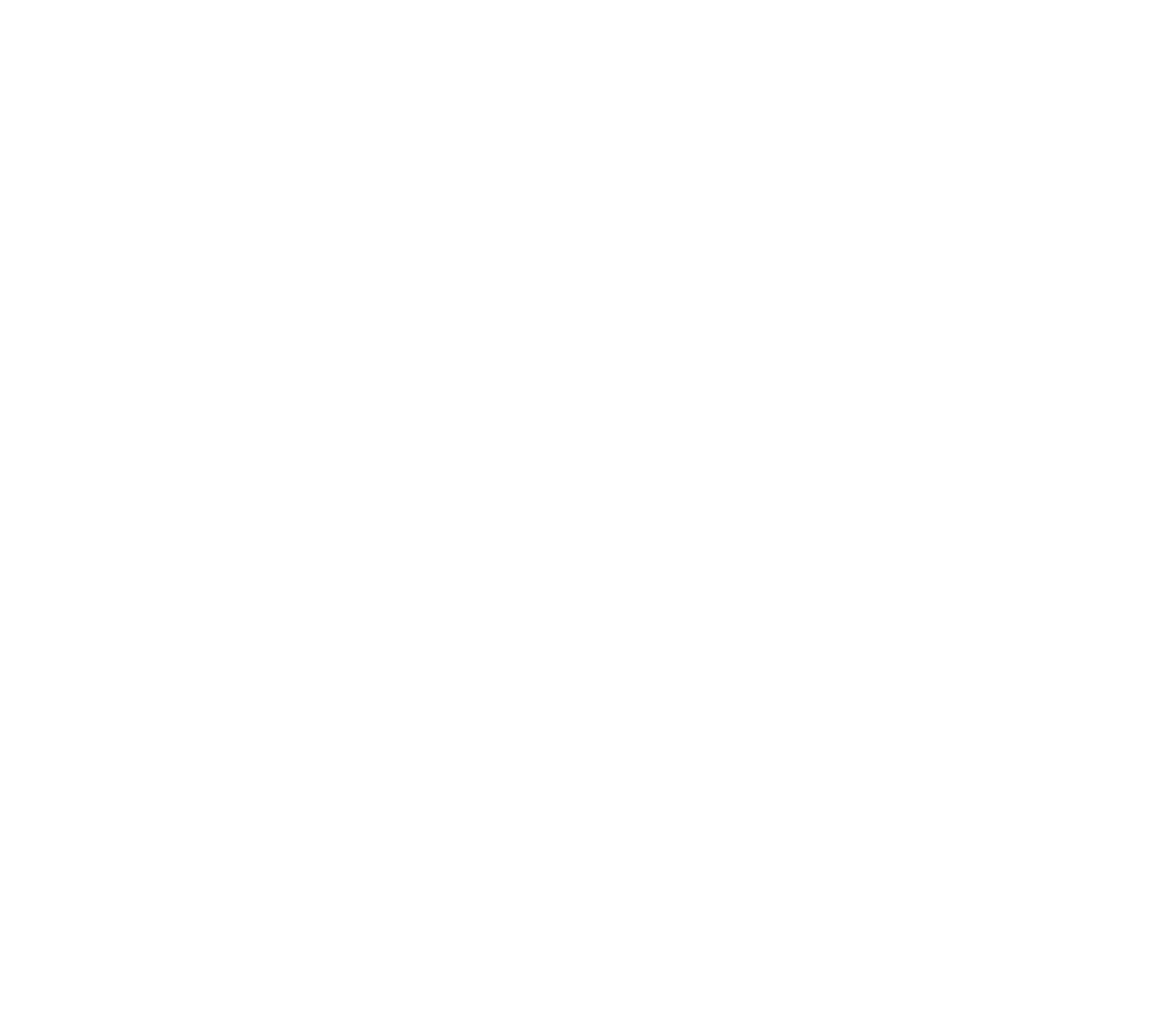 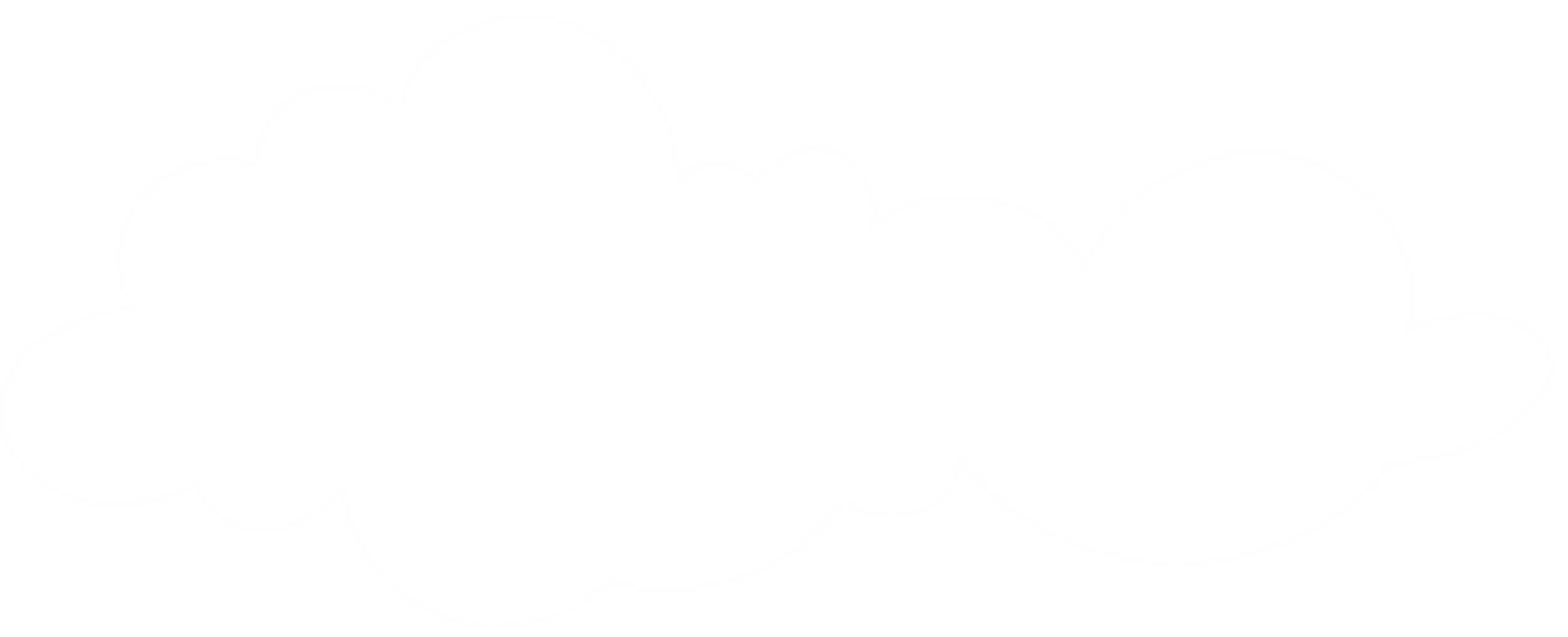 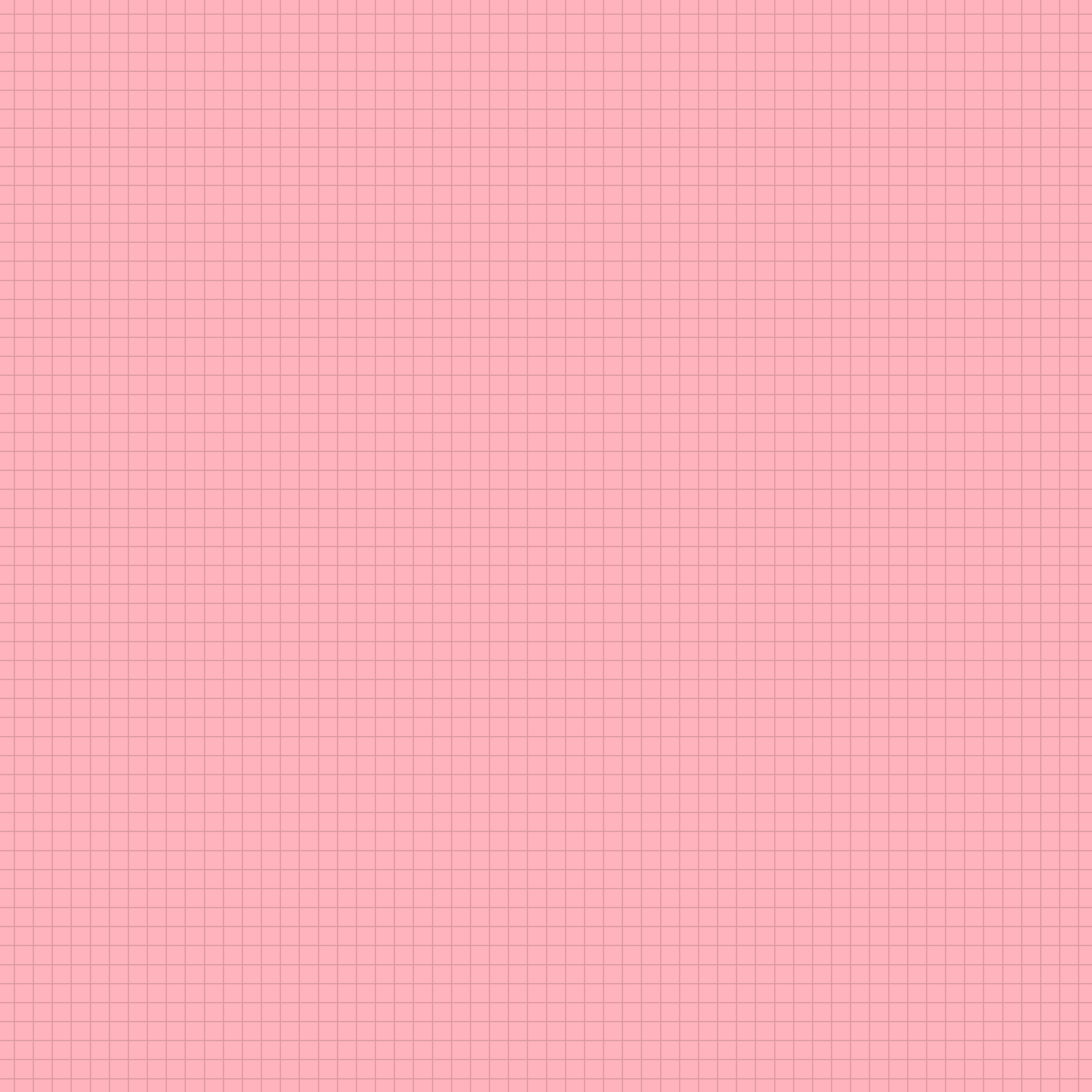 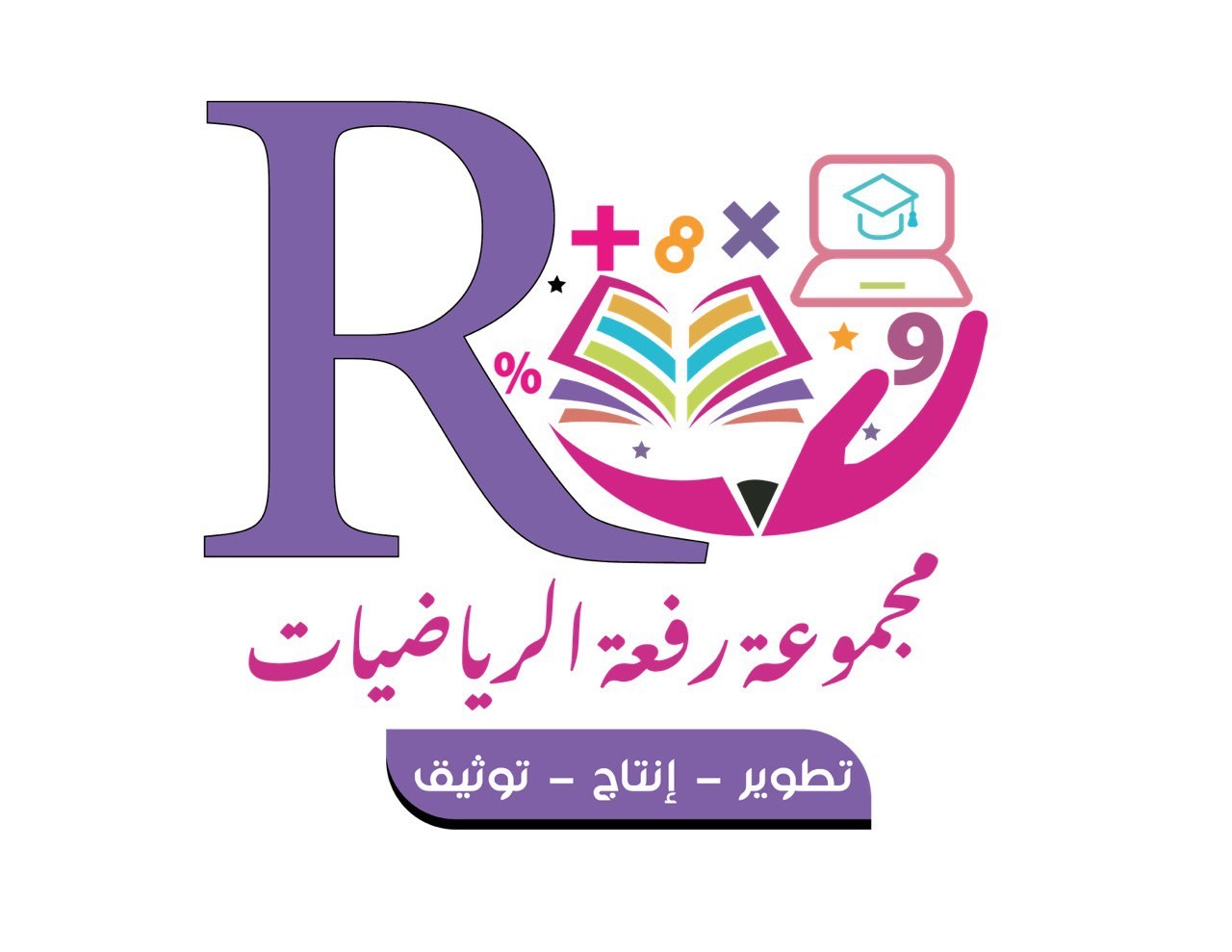 مثال : إيجاد القواسم المشتركة.
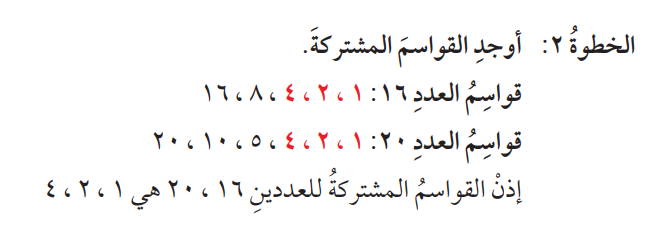 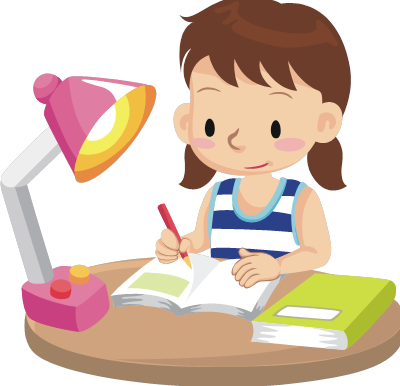 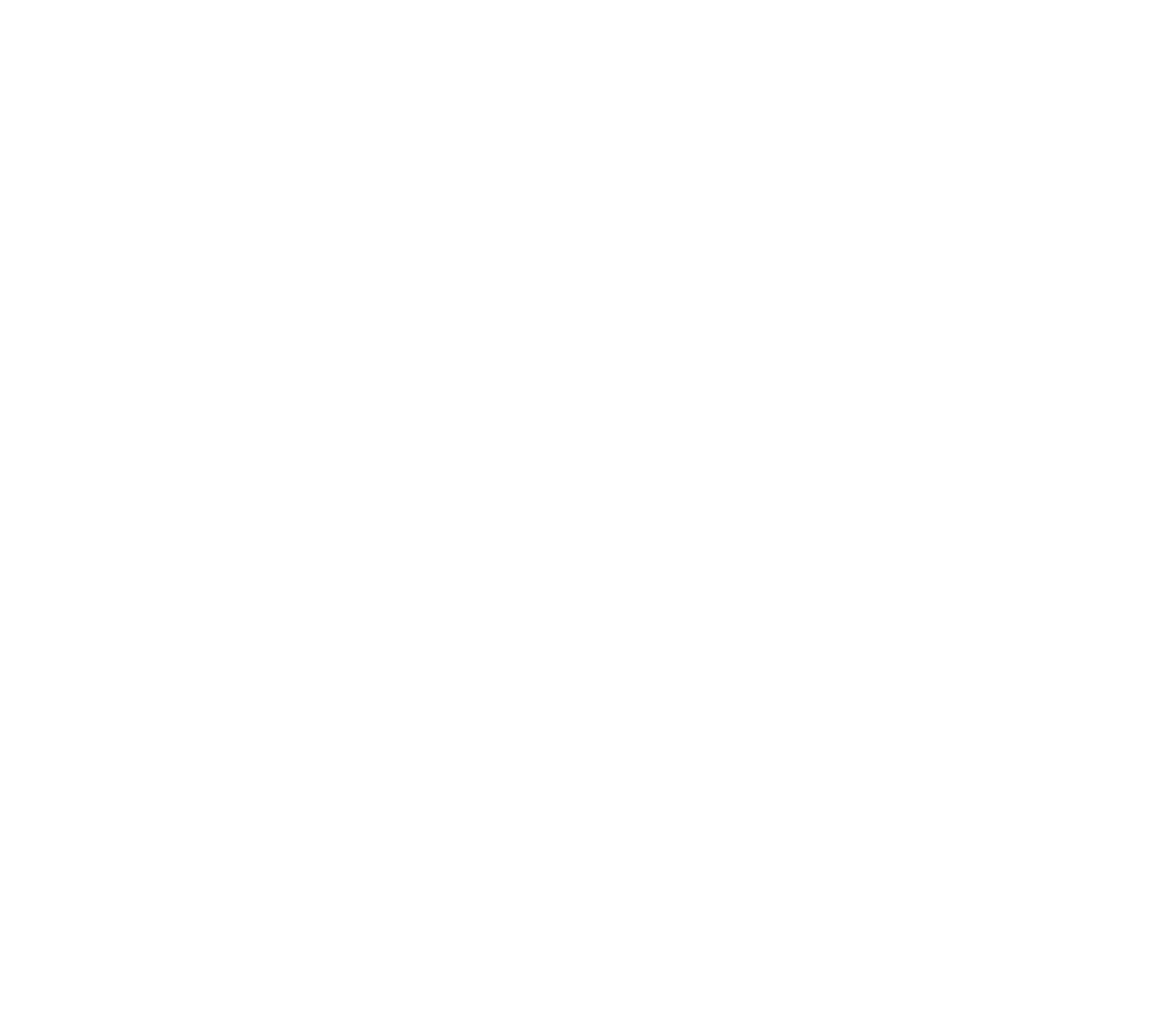 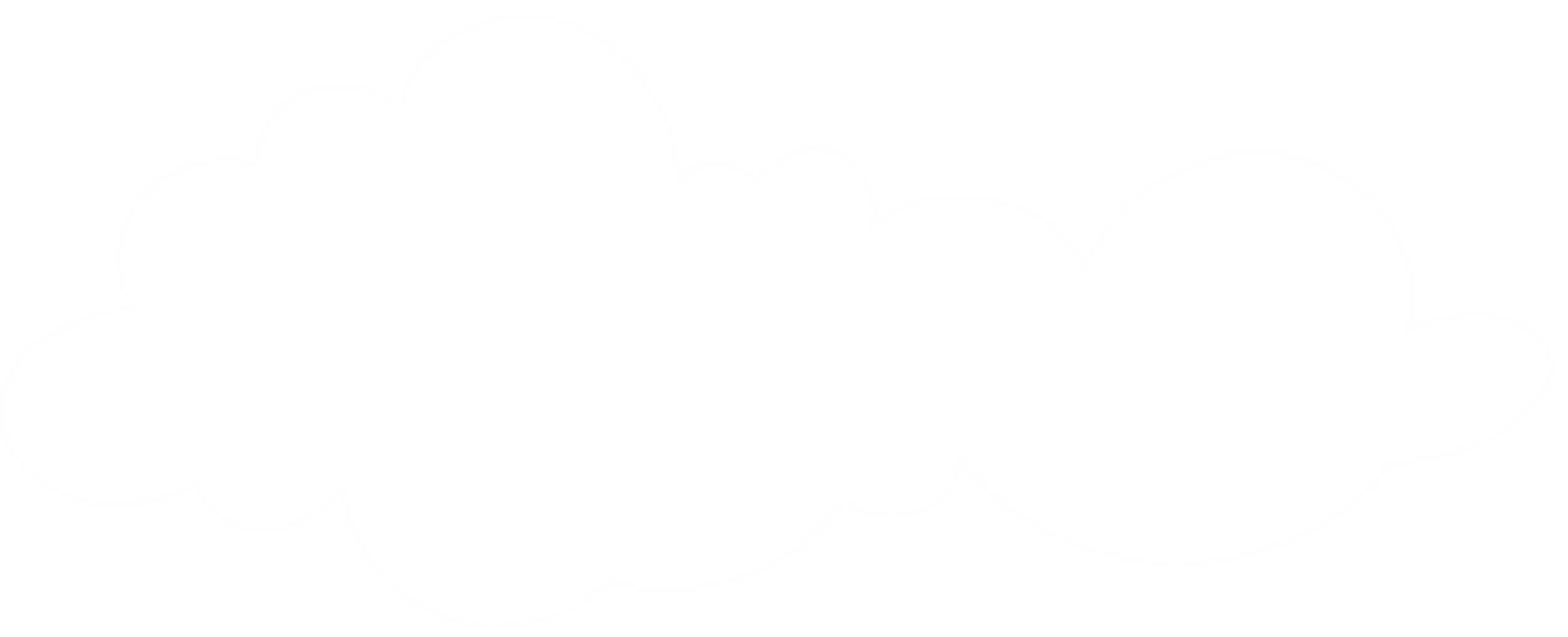 صفحة 122
أ/ نوره الأكلبي
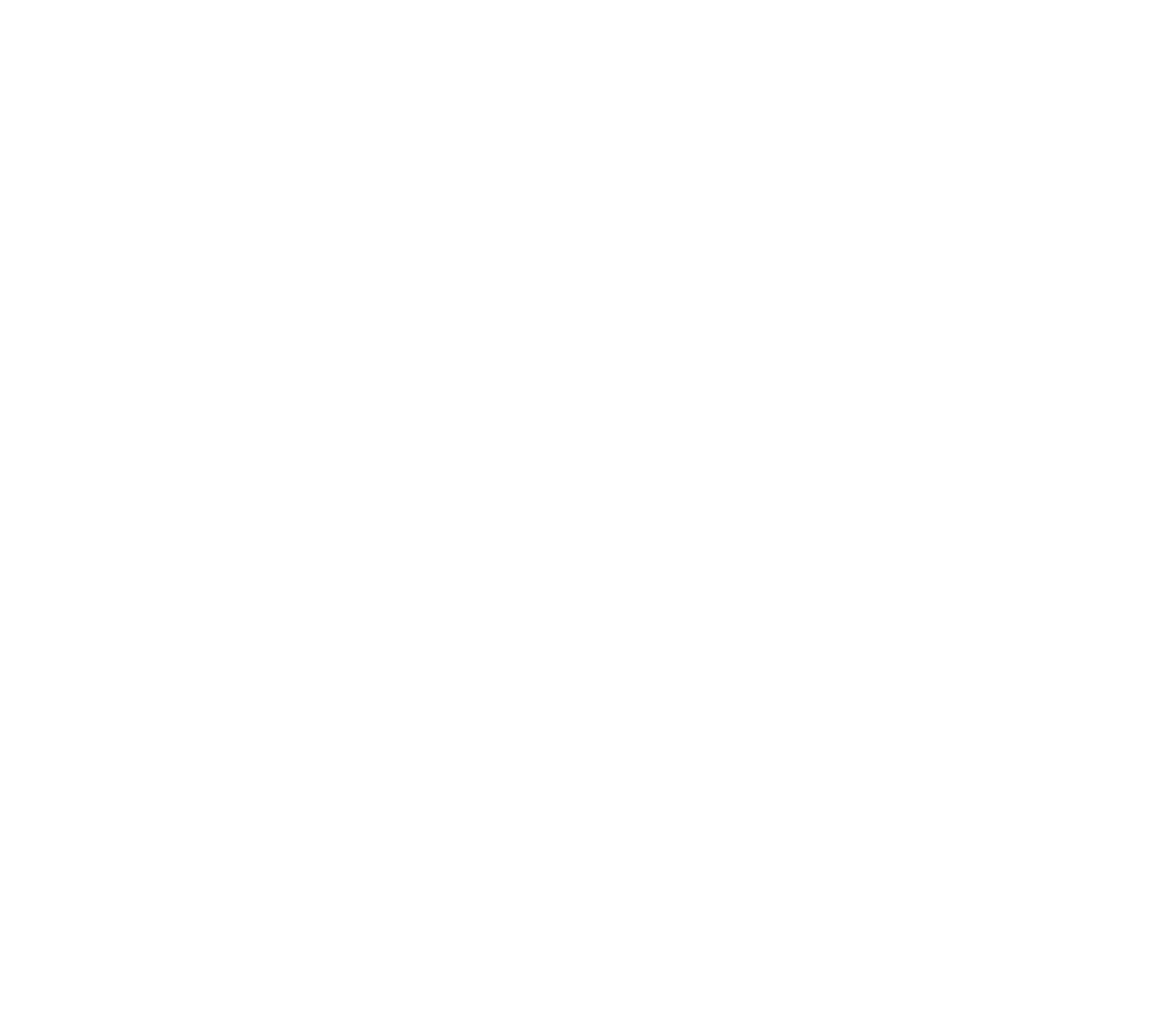 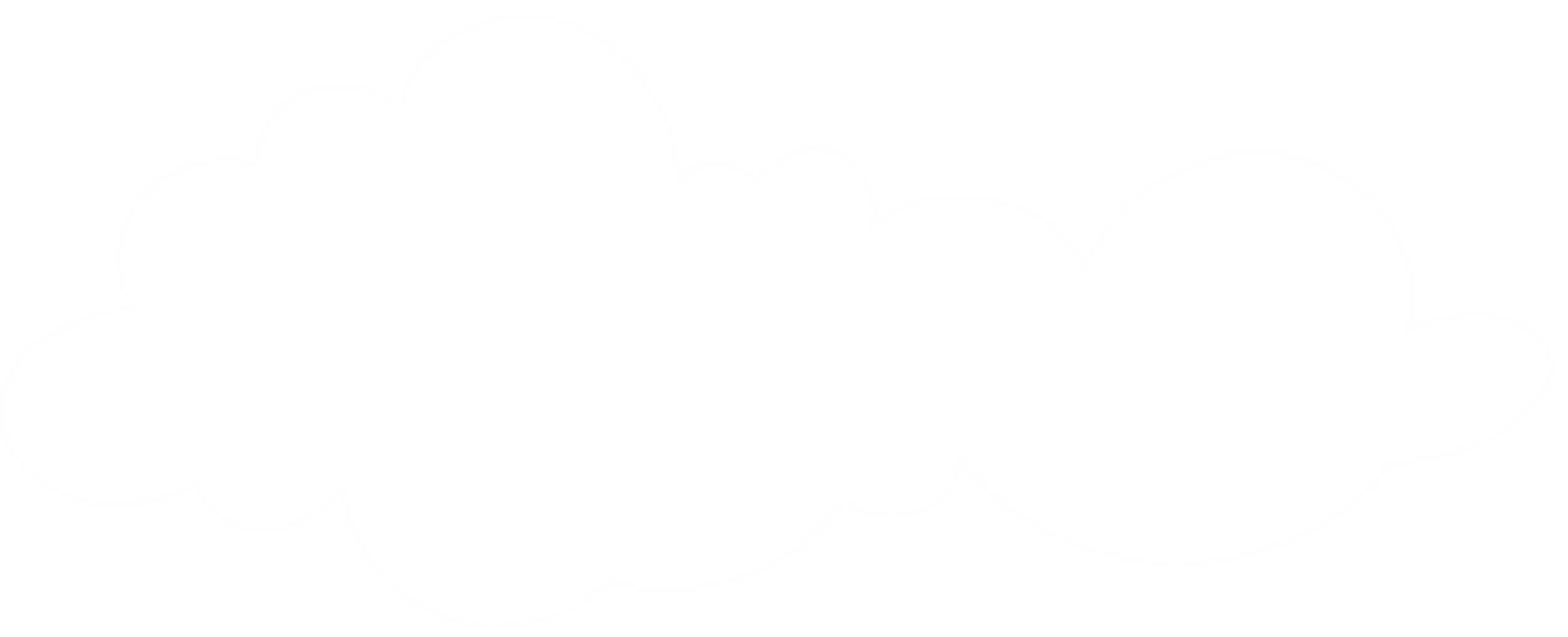 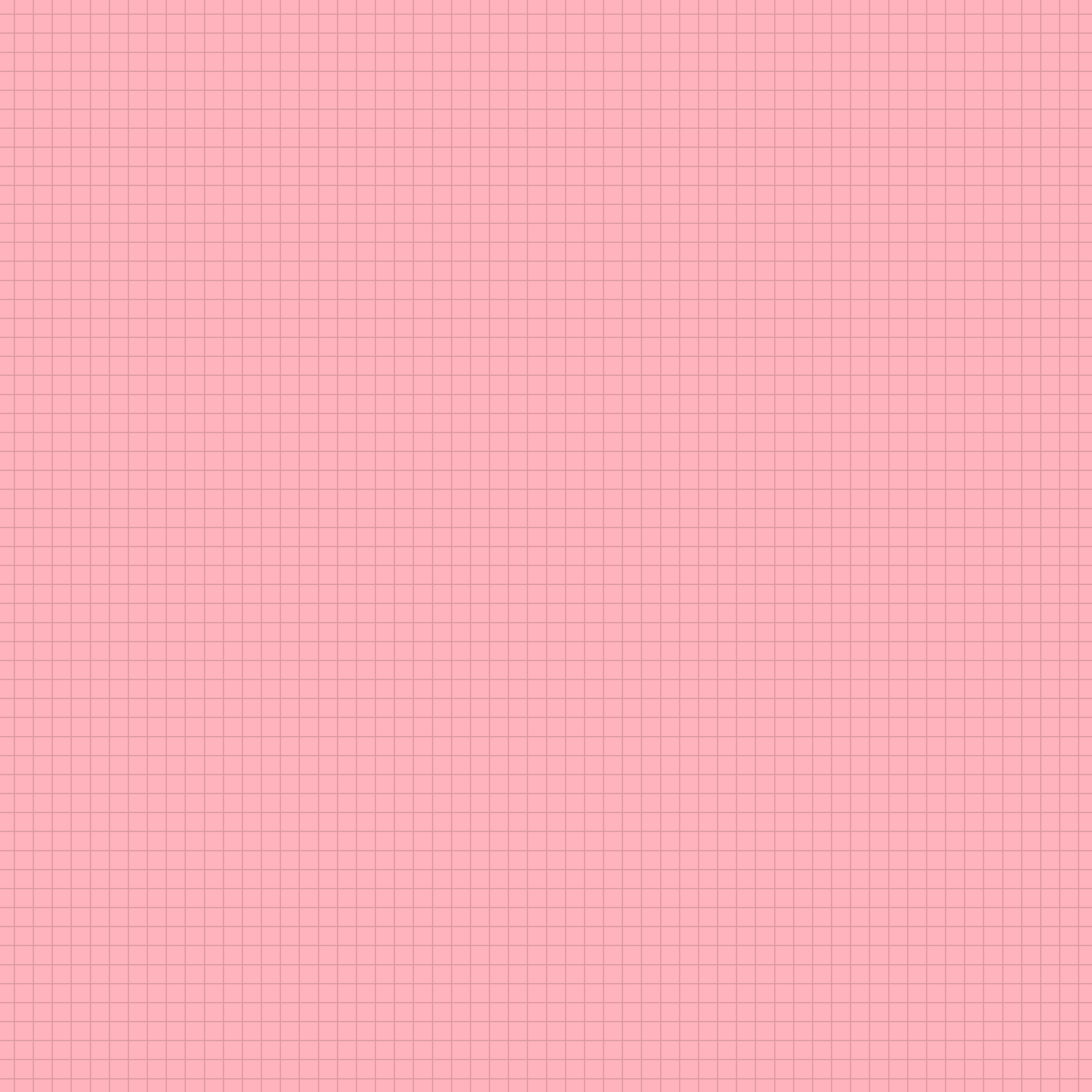 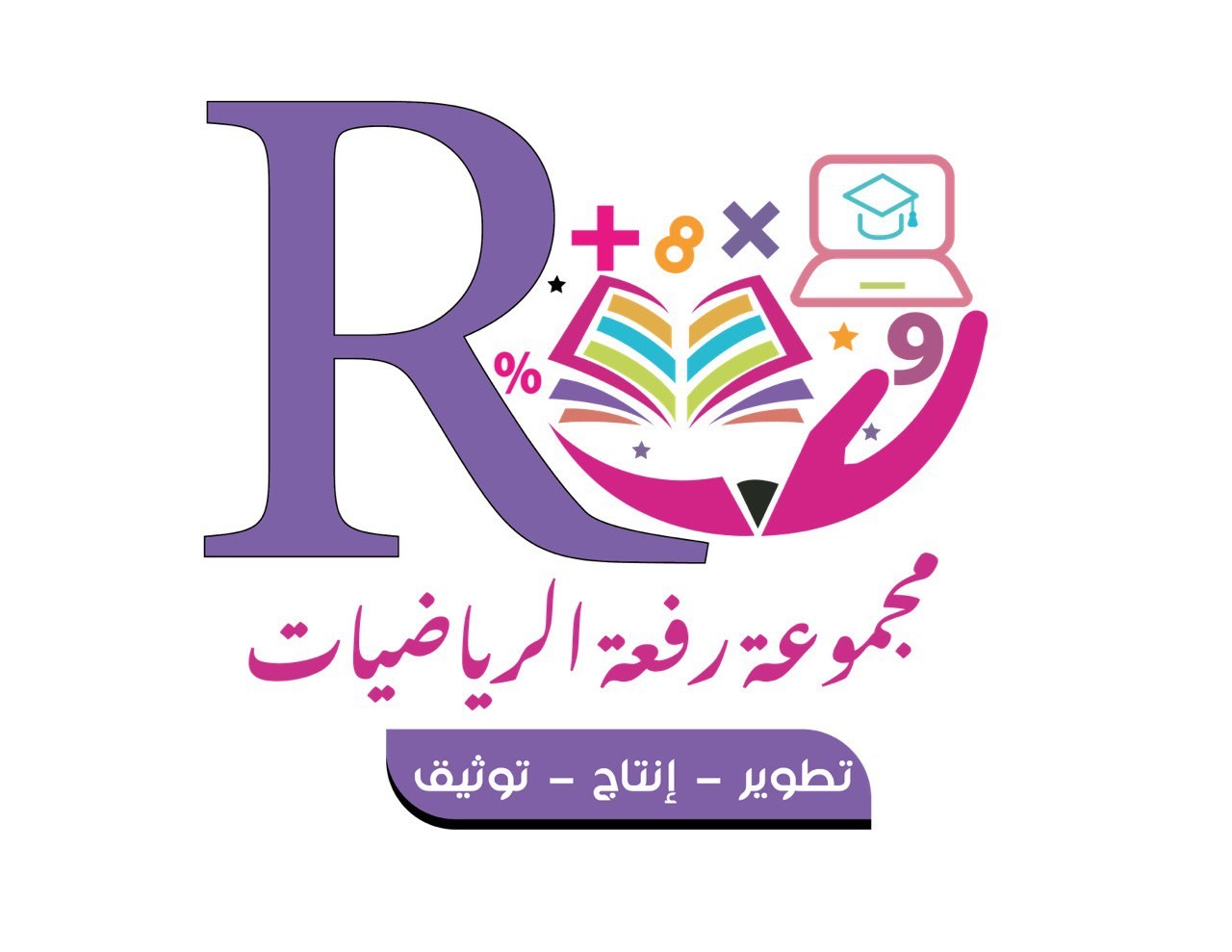 مثال : أعداد لها قاسم مشترك وحيد.
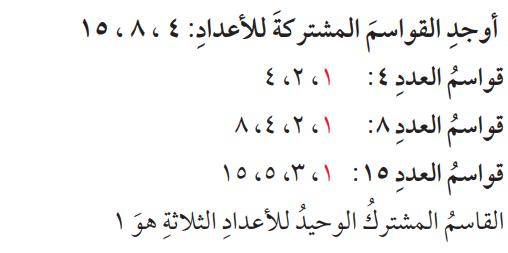 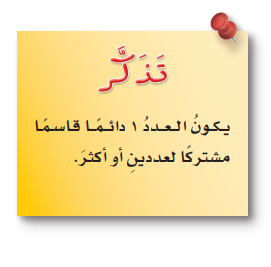 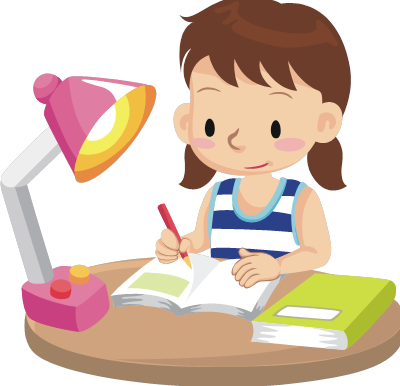 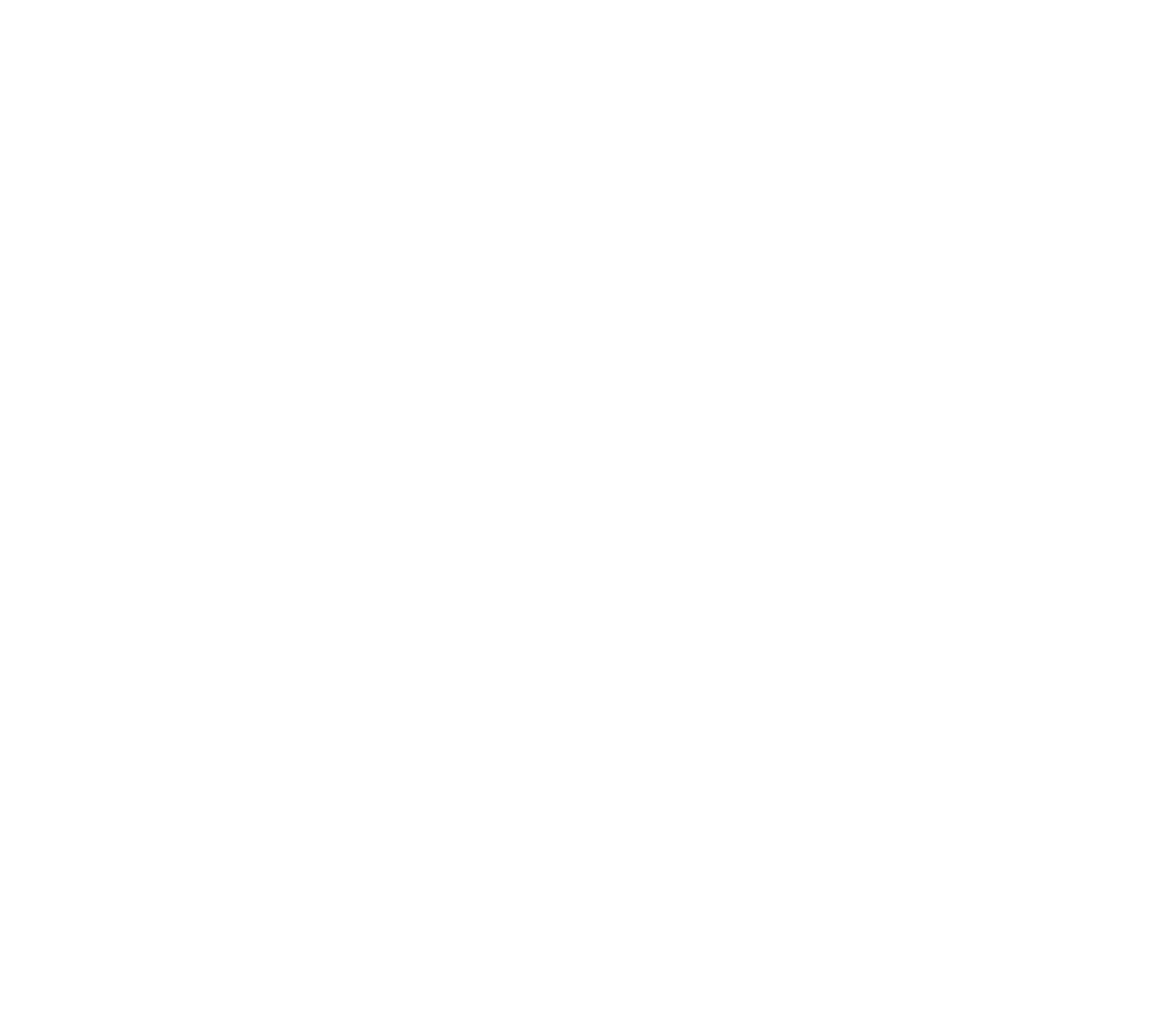 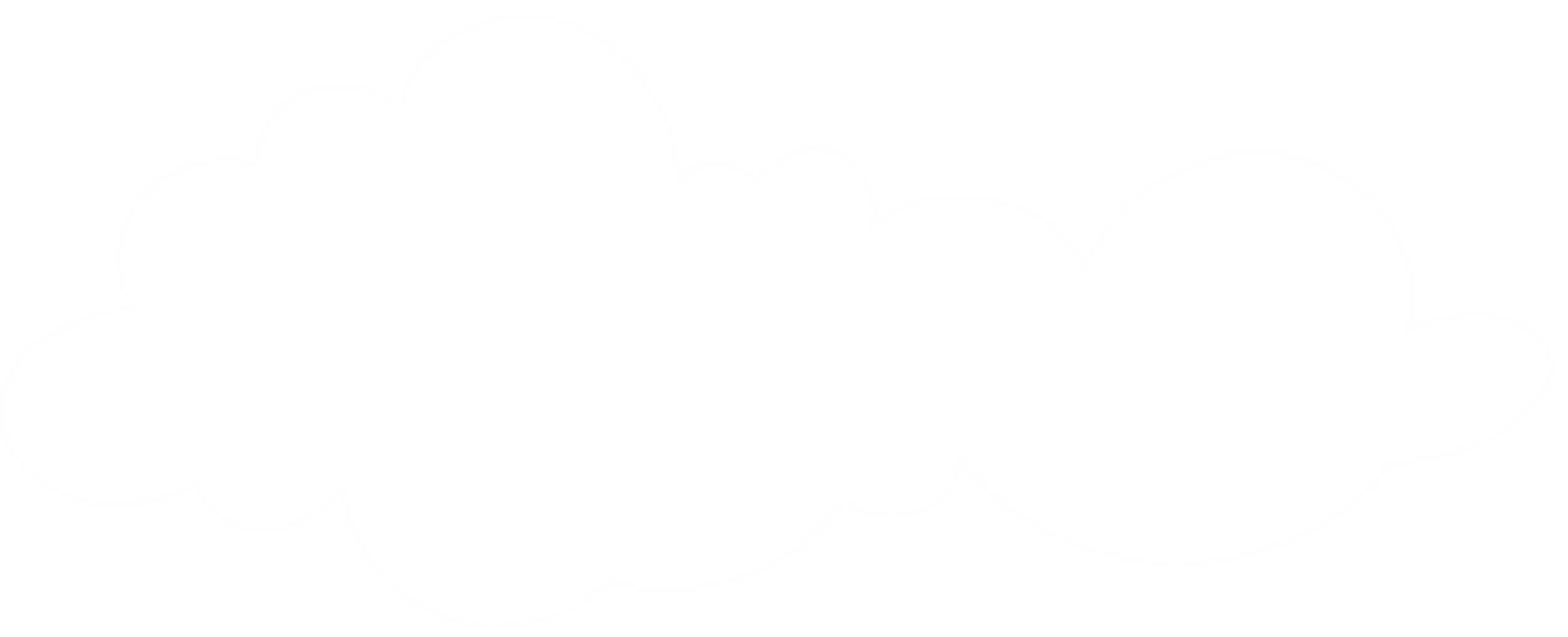 صفحة 122
أ/ نوره الأكلبي
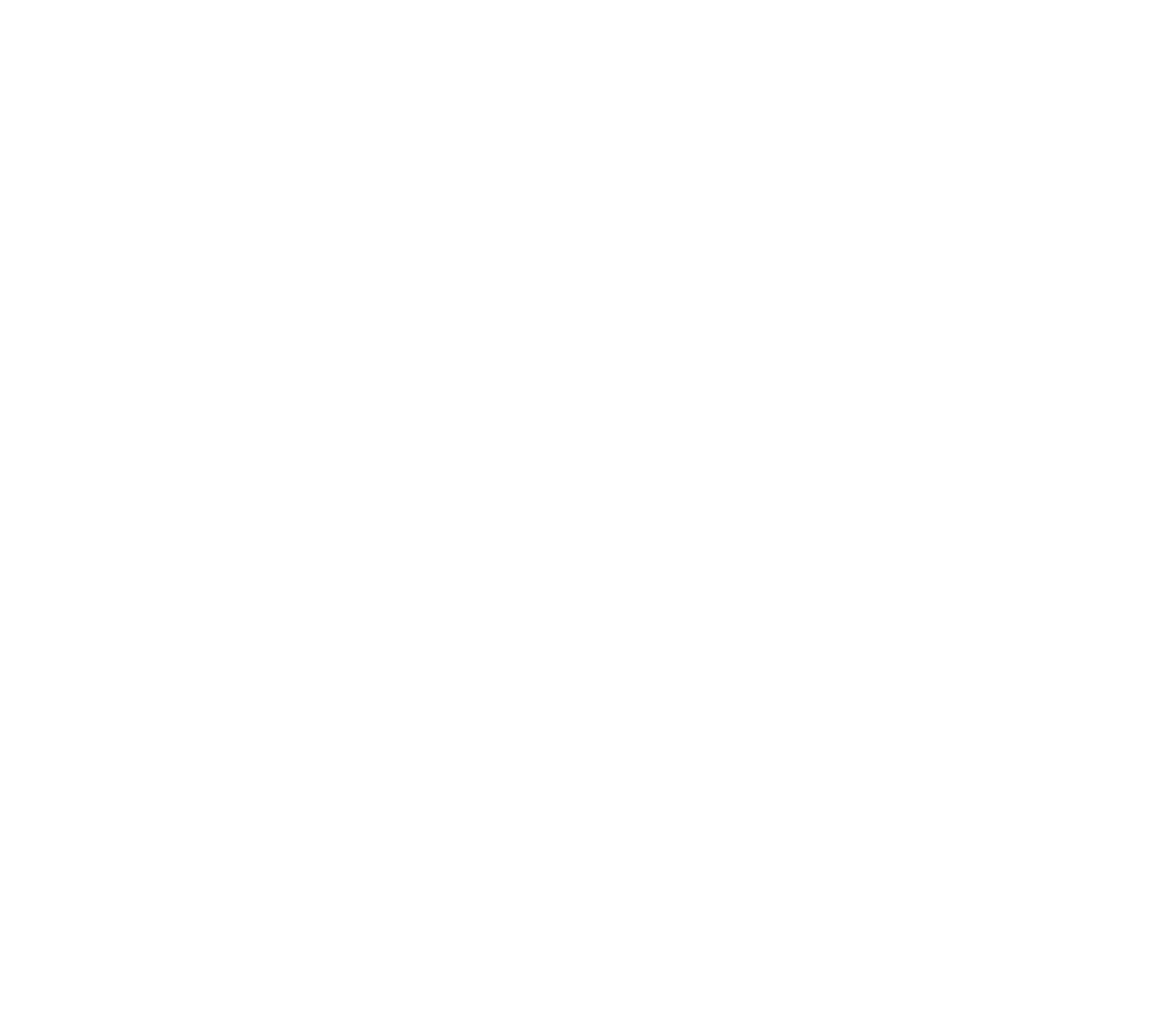 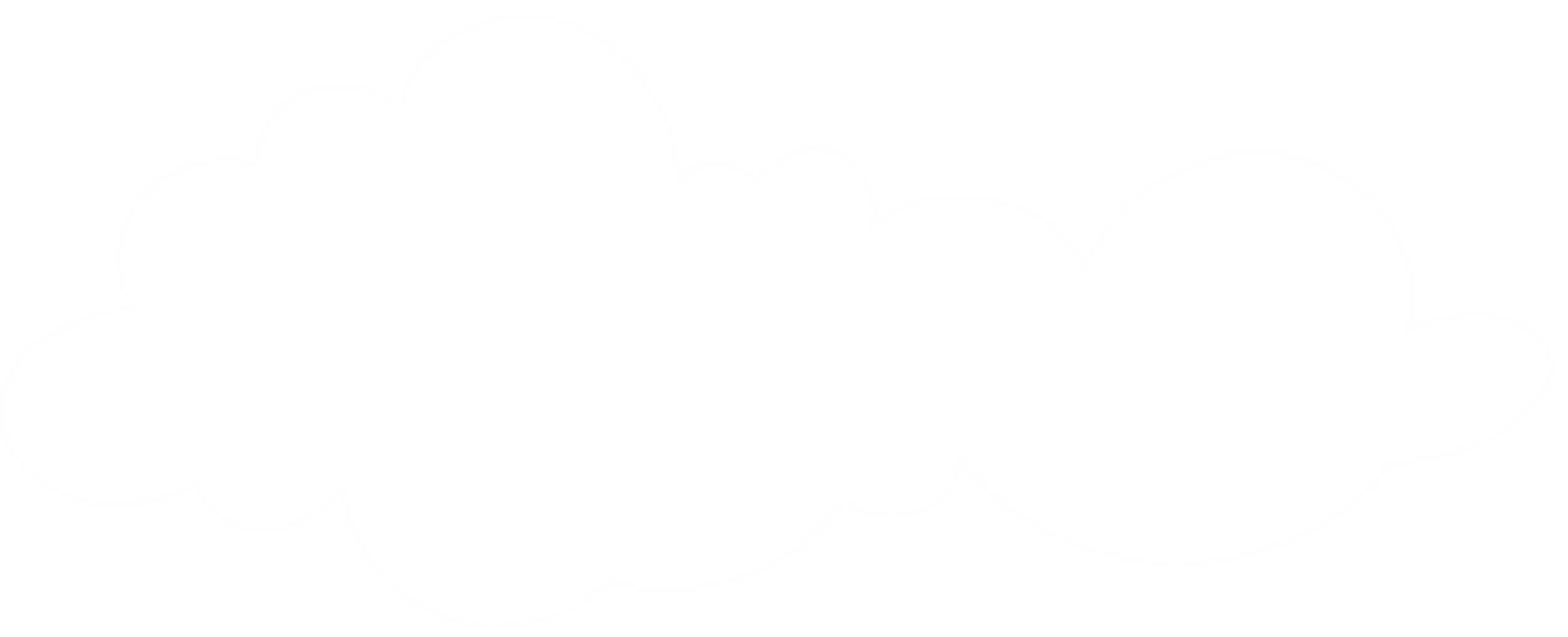 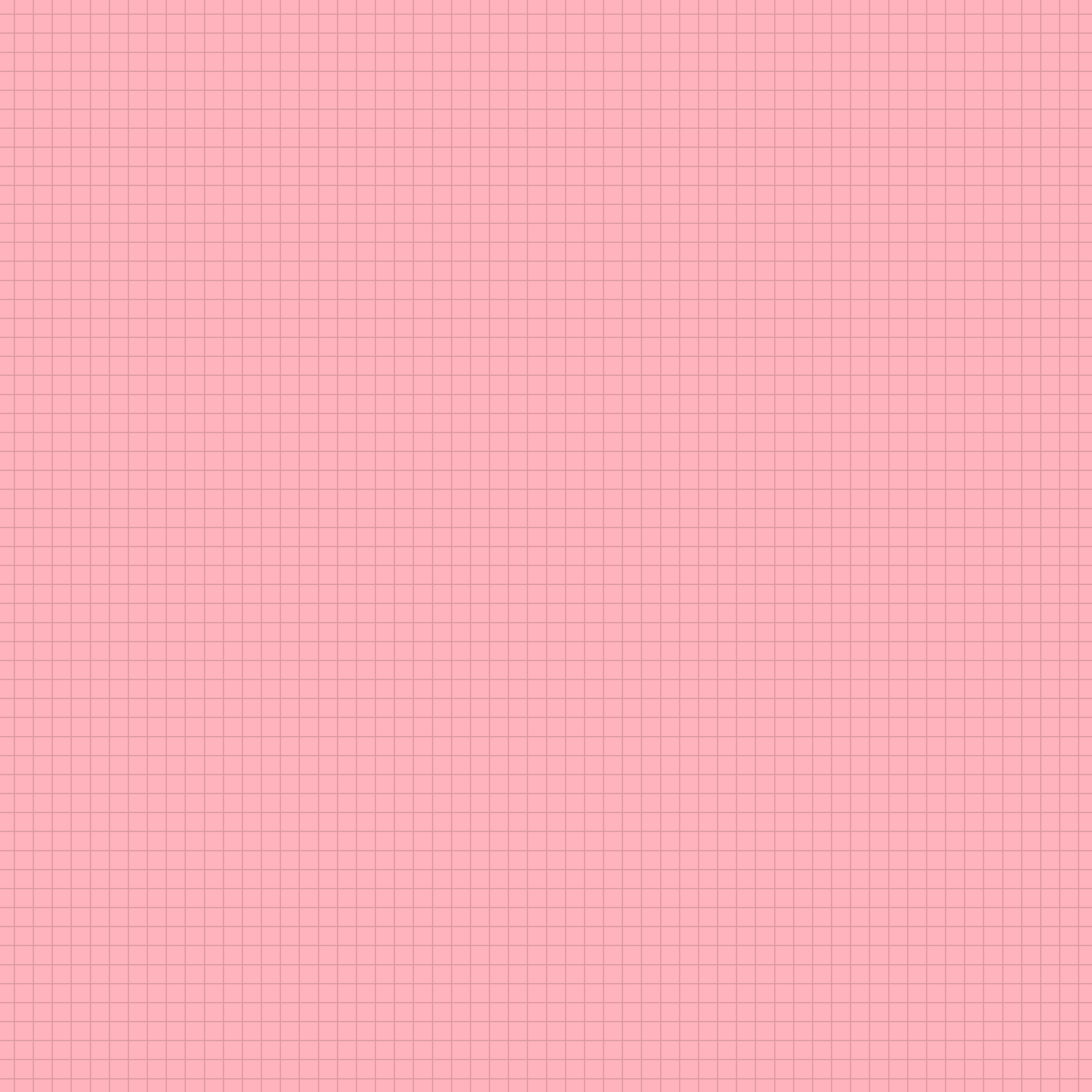 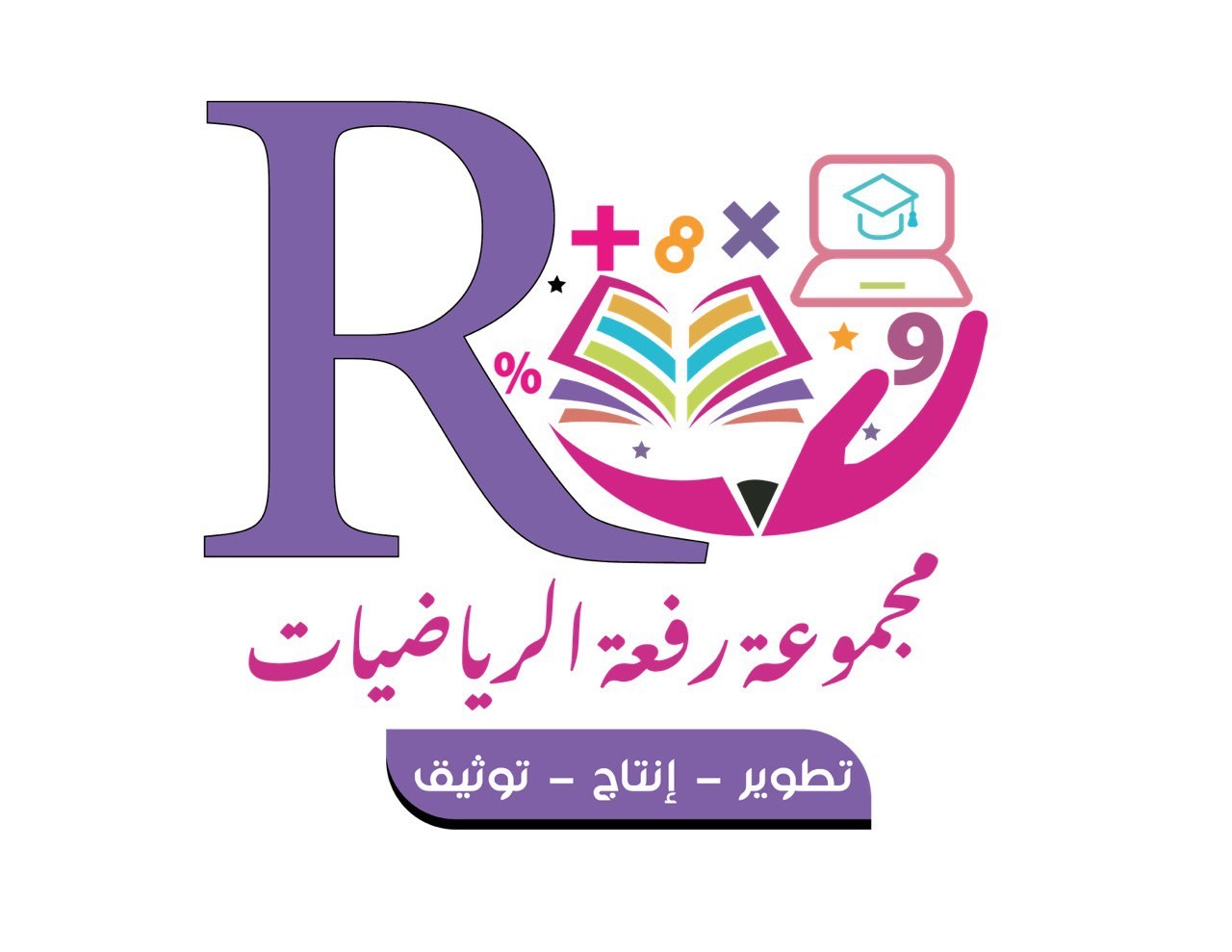 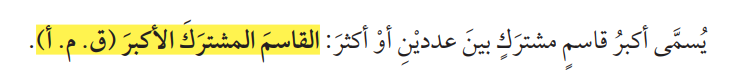 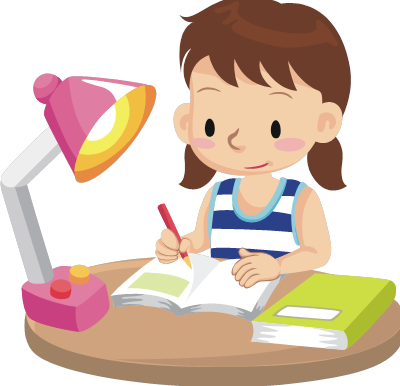 مثال : إيجاد القاسم المشترك الأكبر.
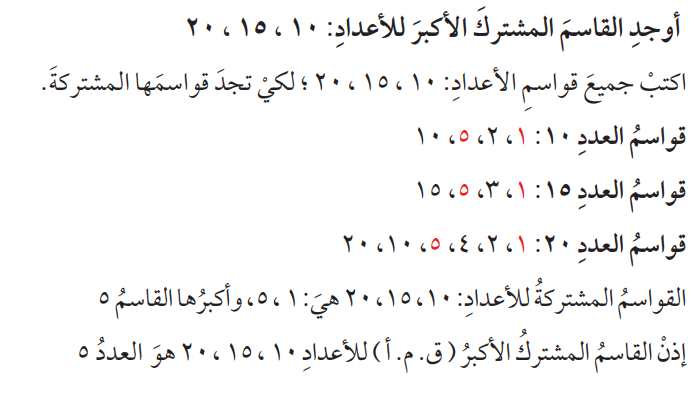 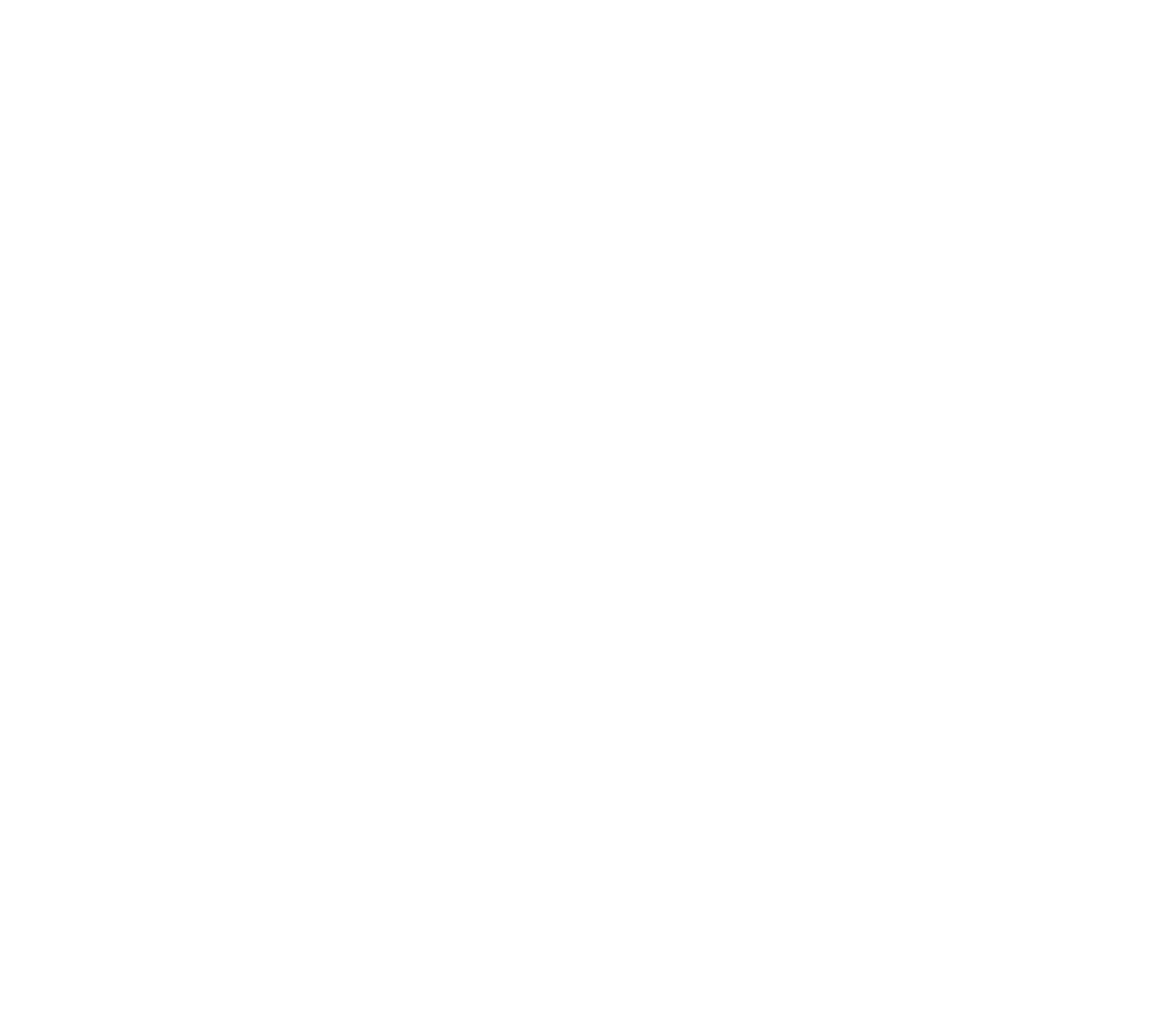 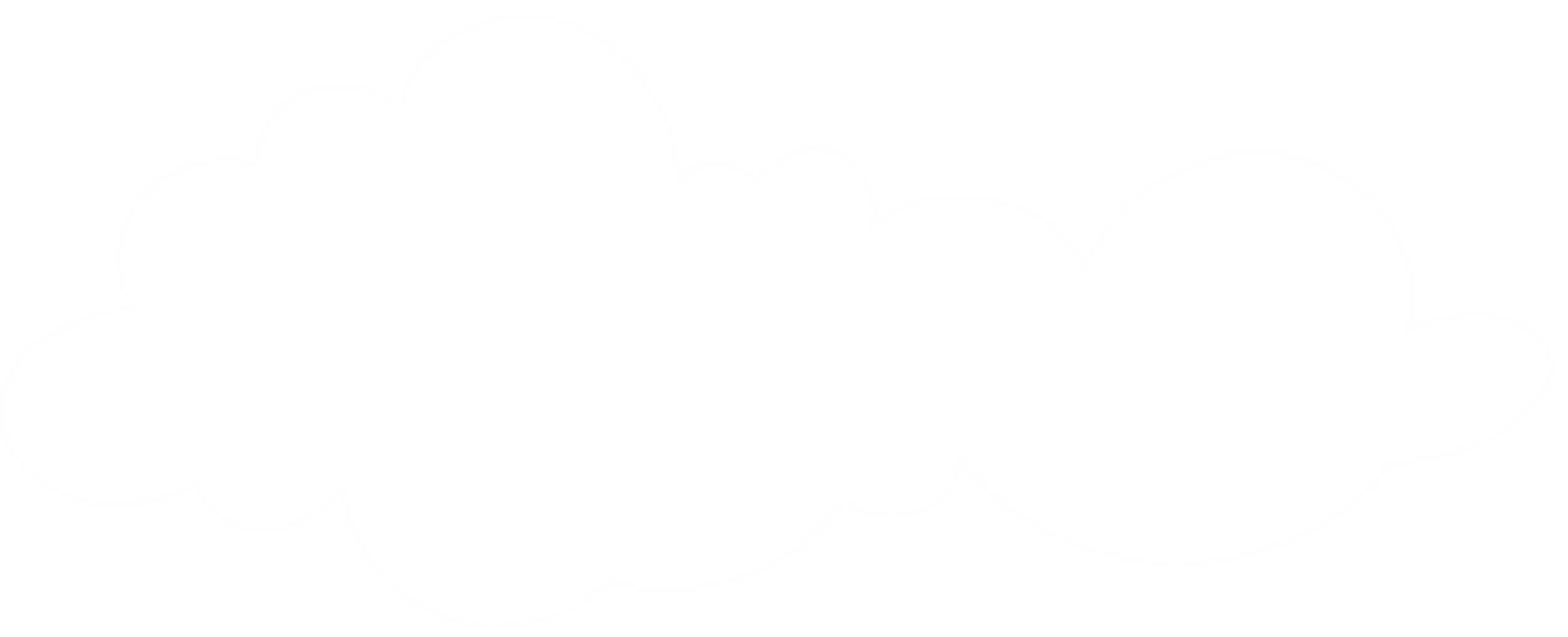 صفحة 122
أ/ نوره الأكلبي
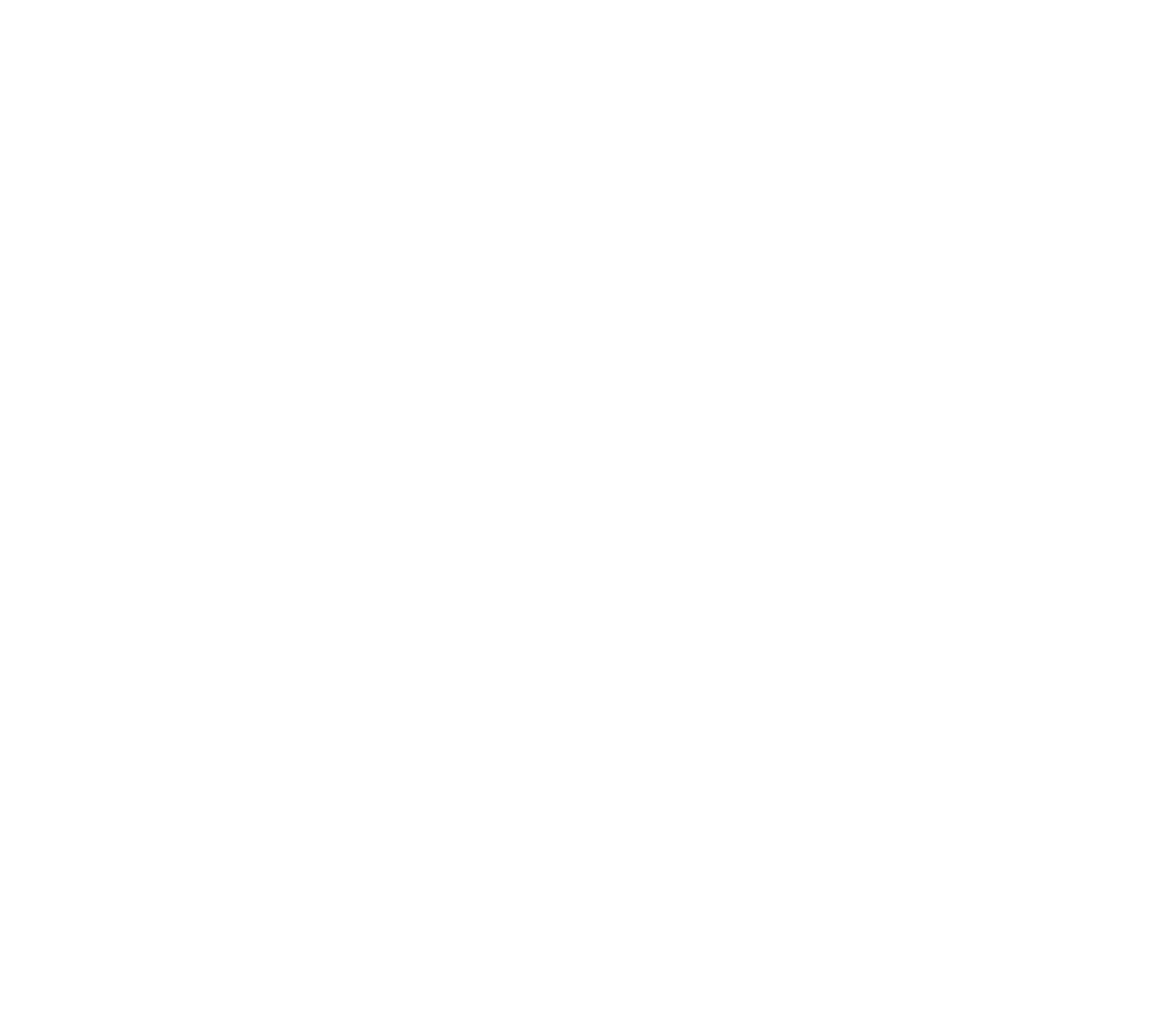 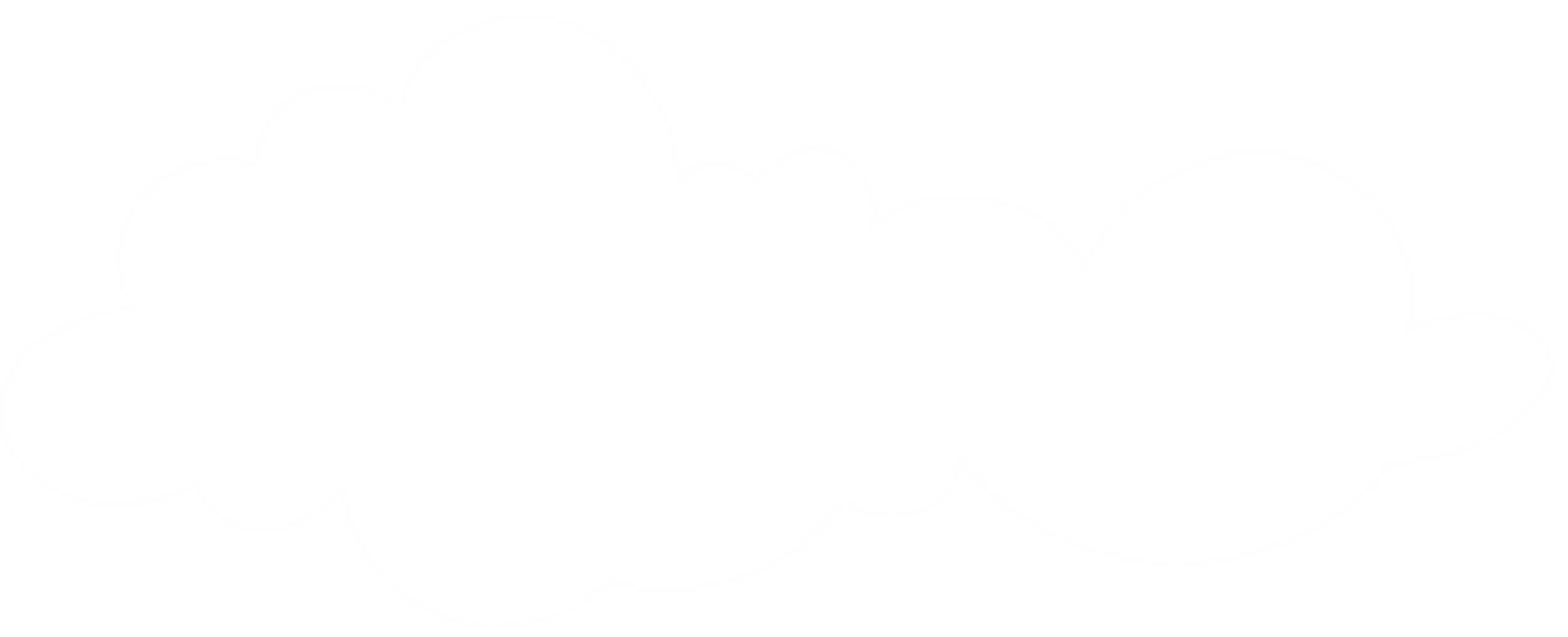 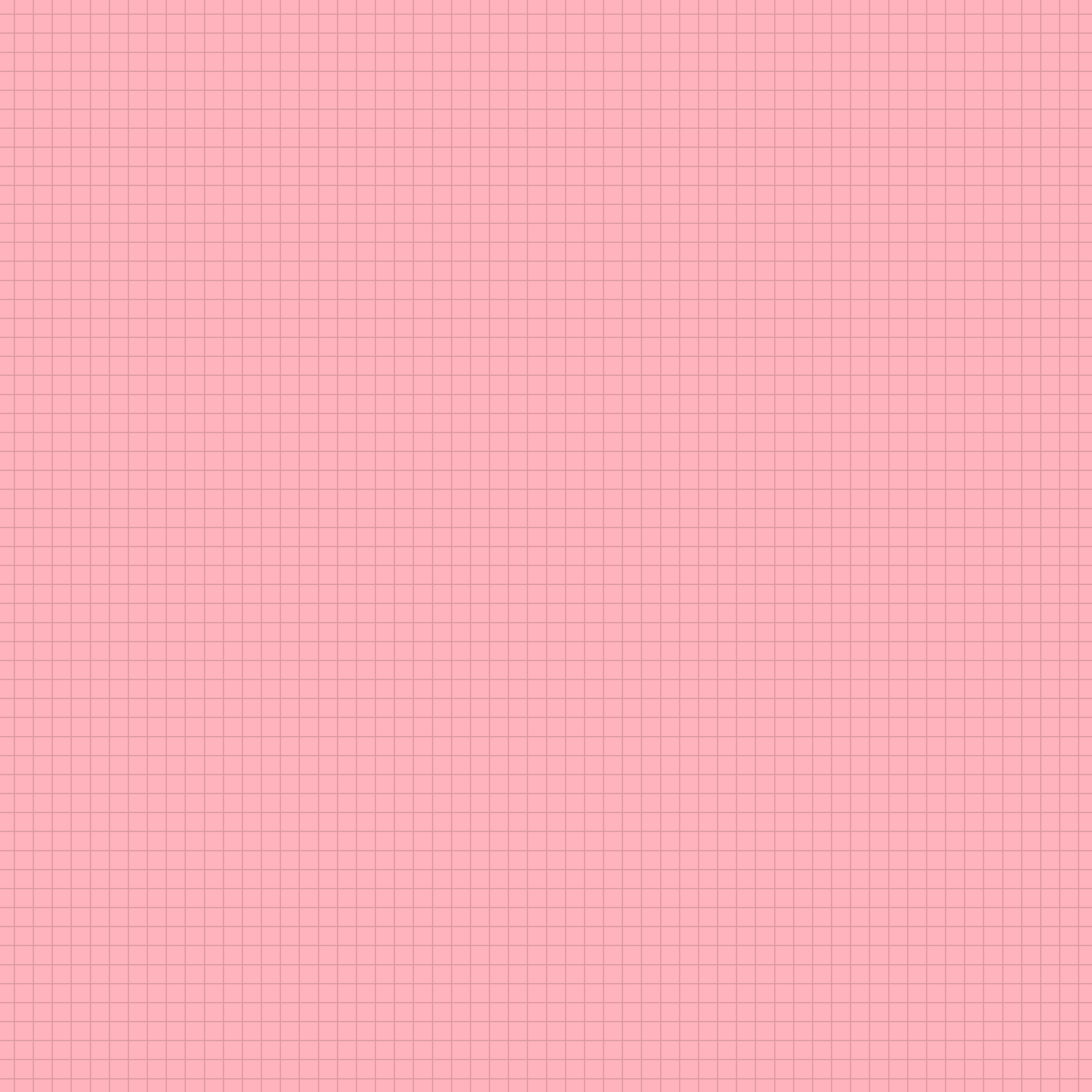 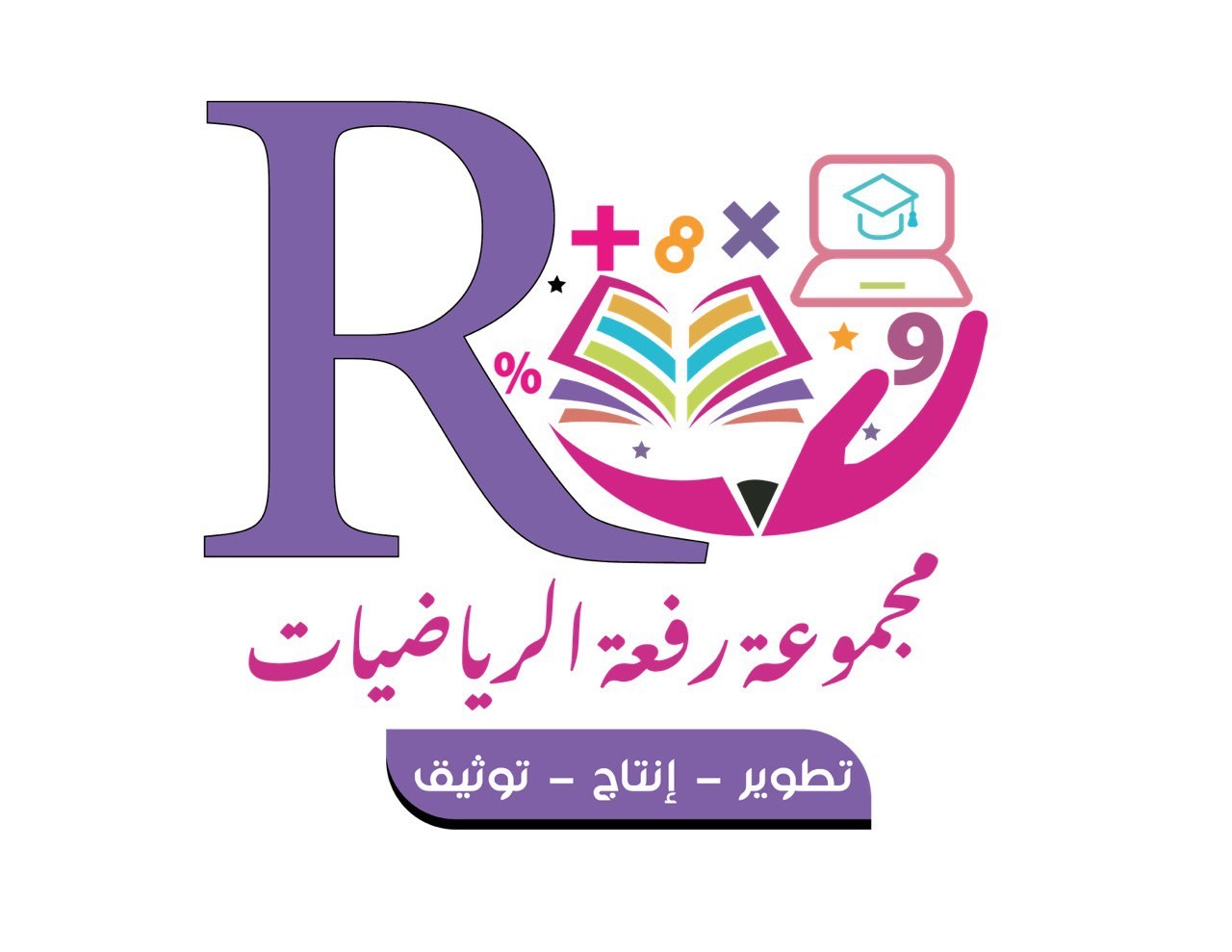 مثال : استعمال القاسم المشترك الأكبر.
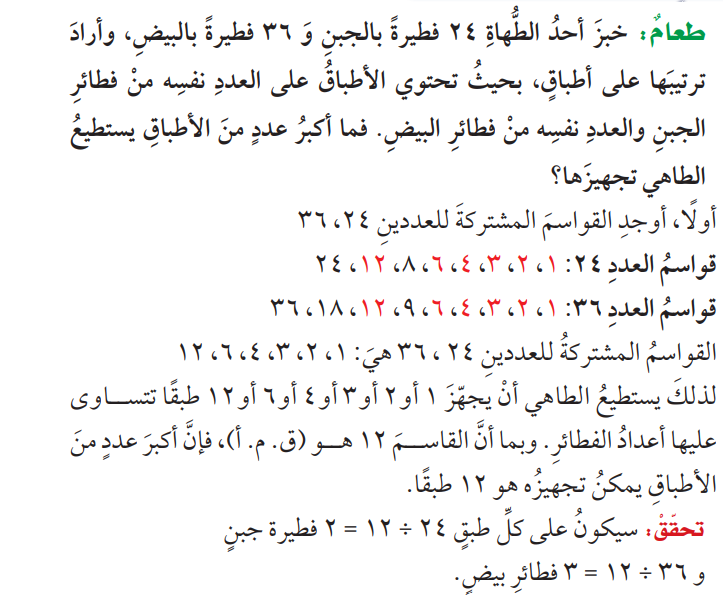 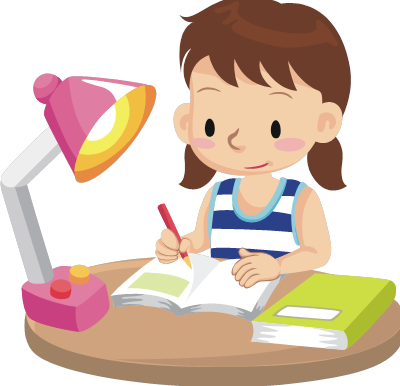 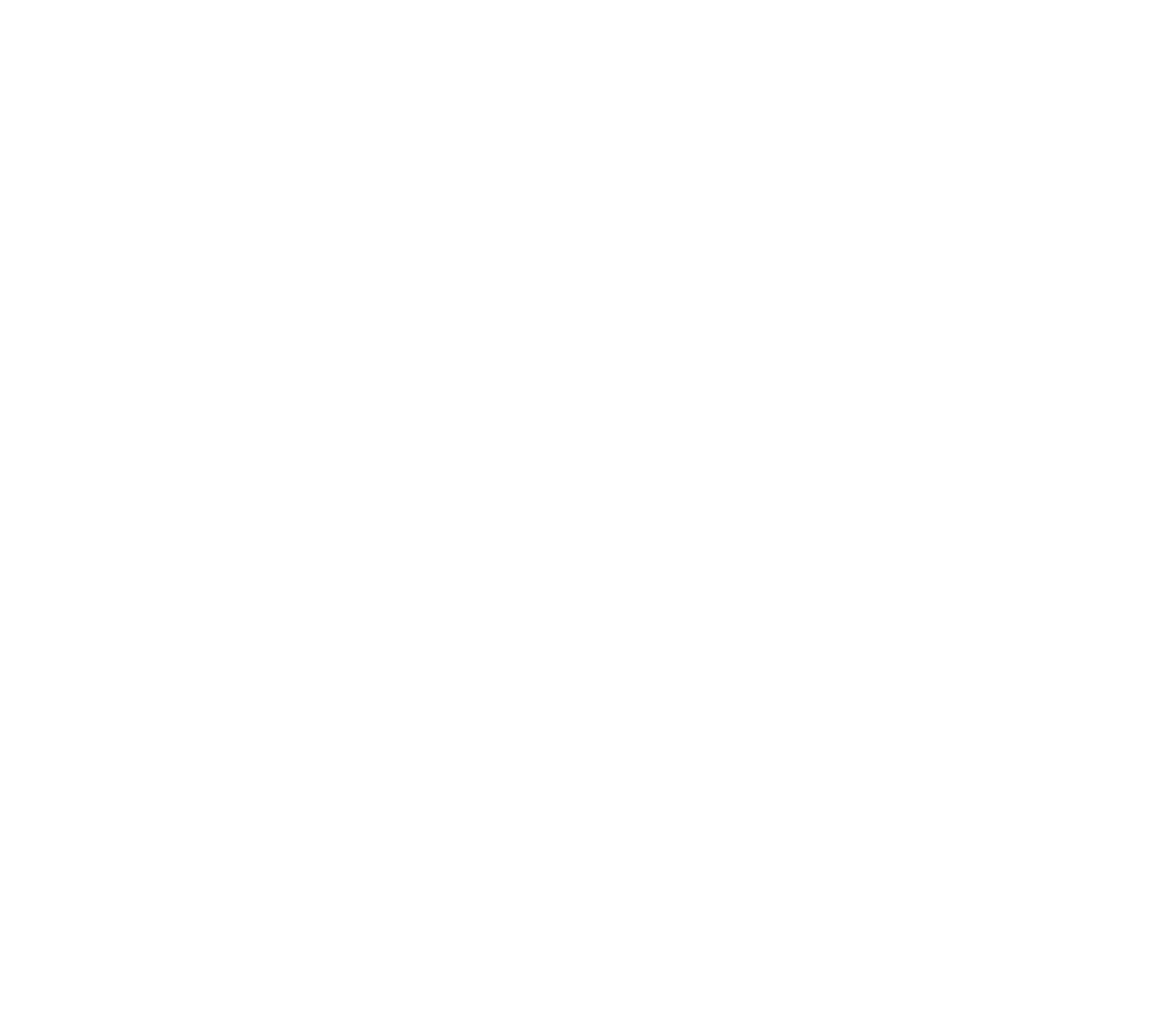 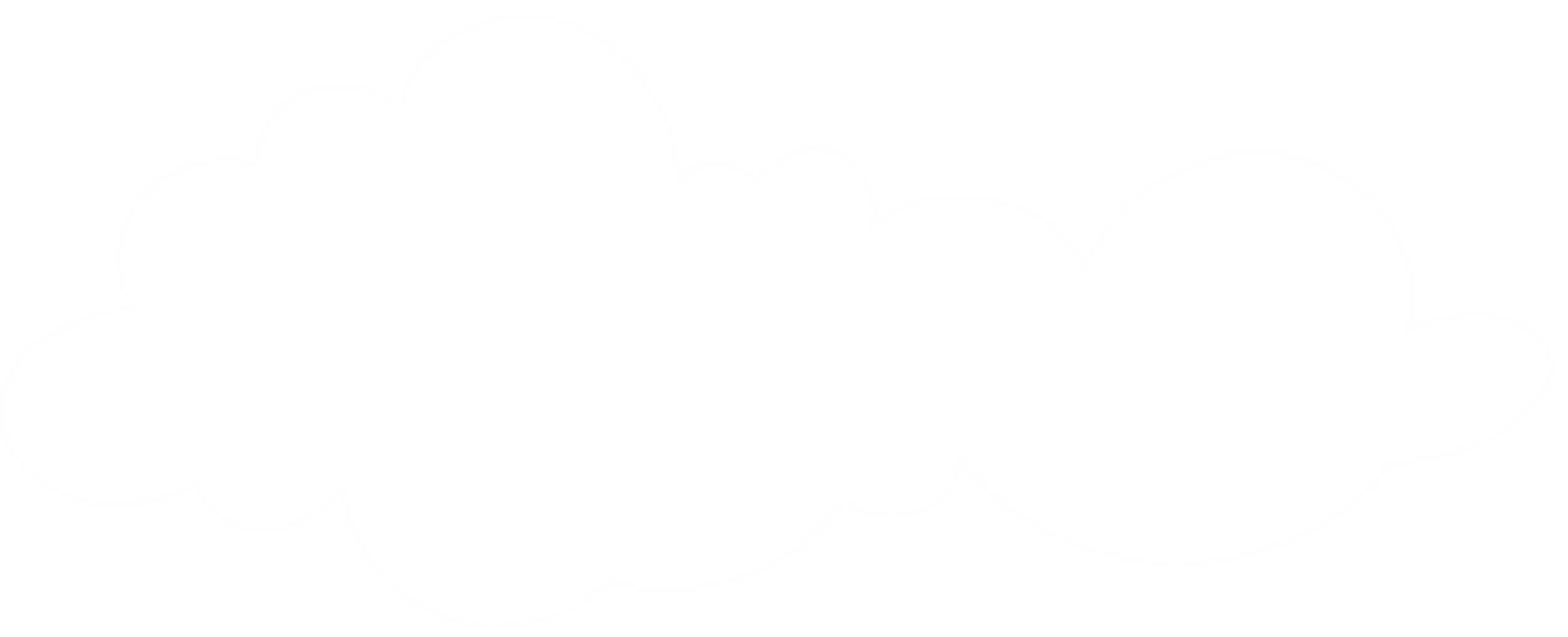 صفحة 123
أ/ نوره الأكلبي
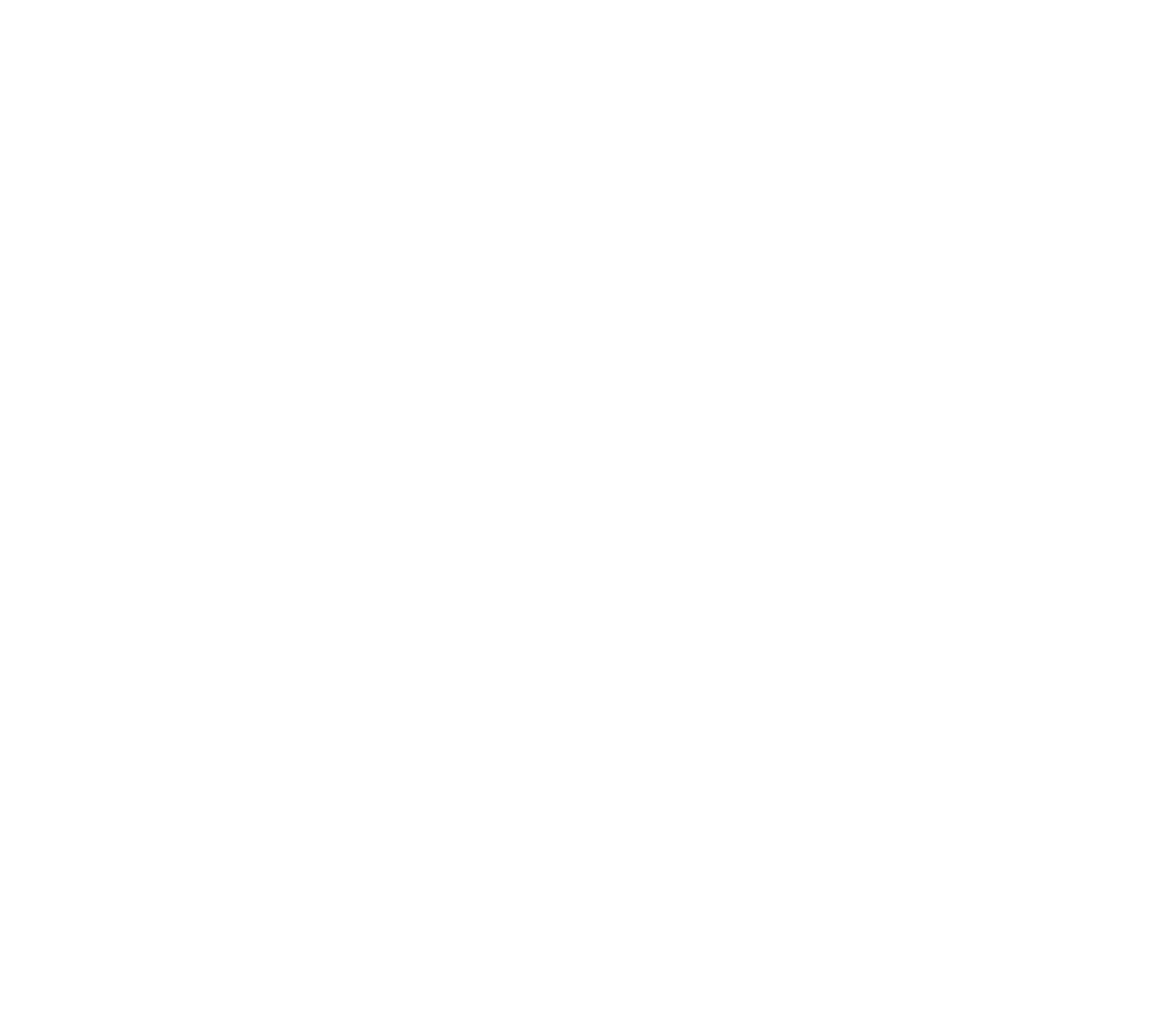 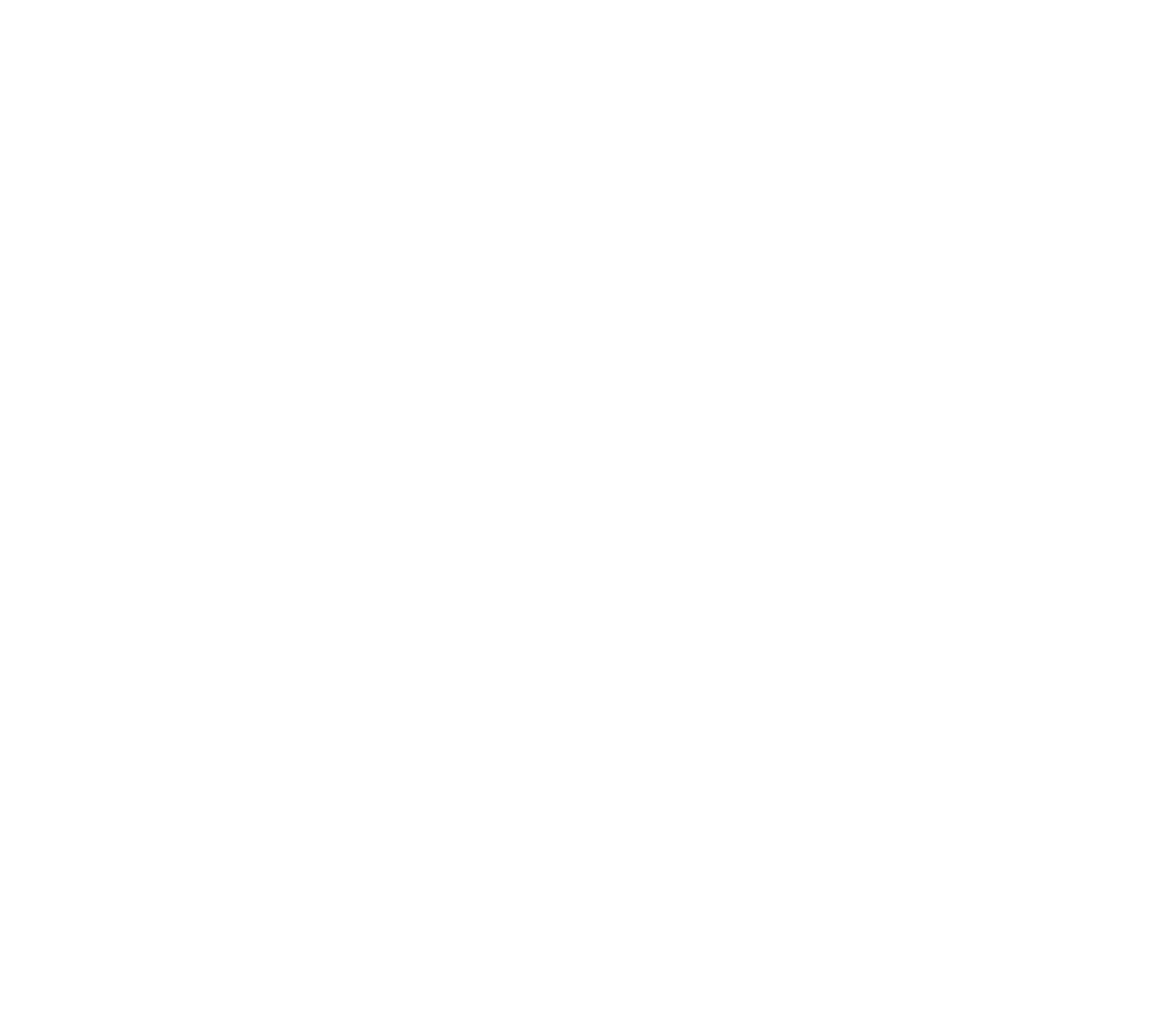 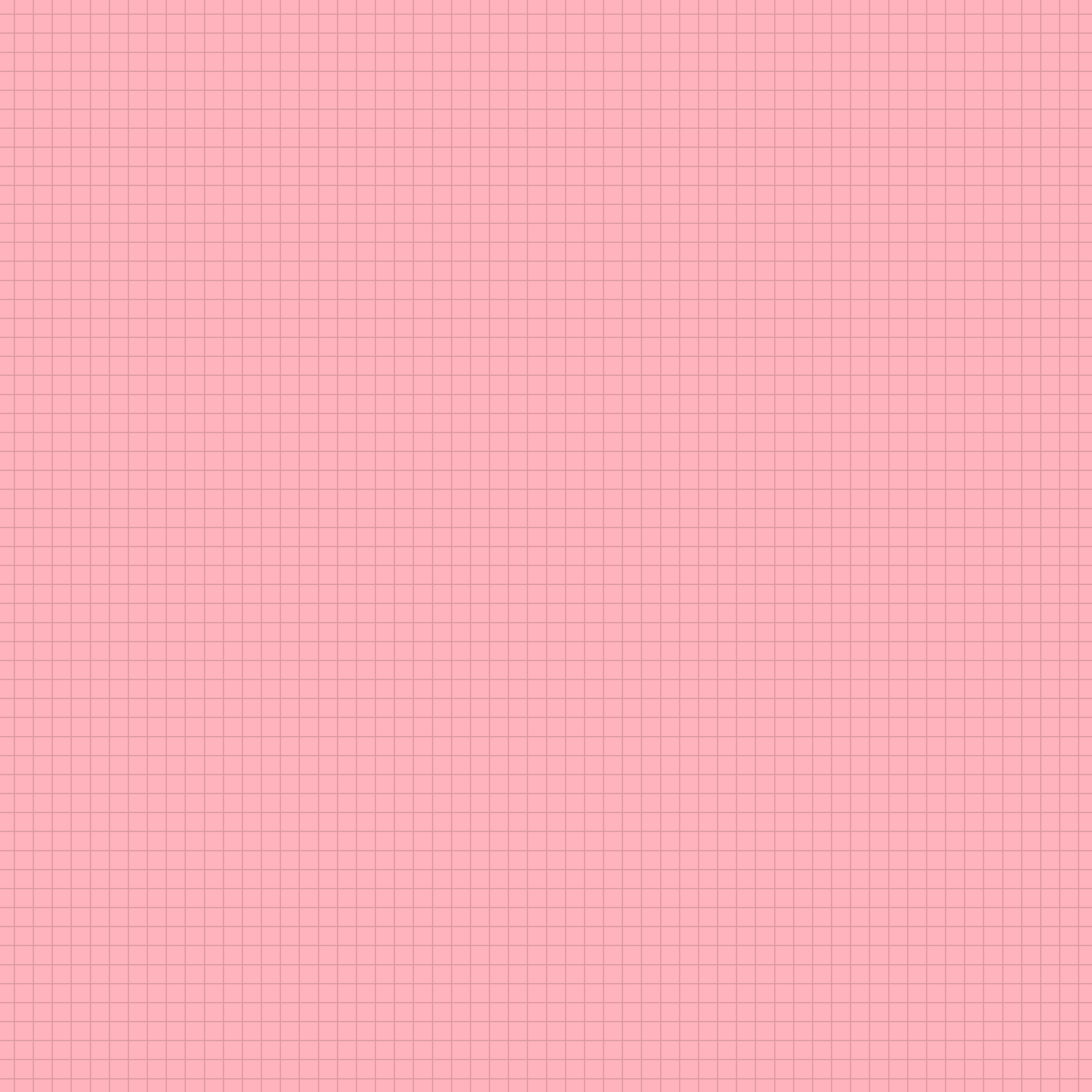 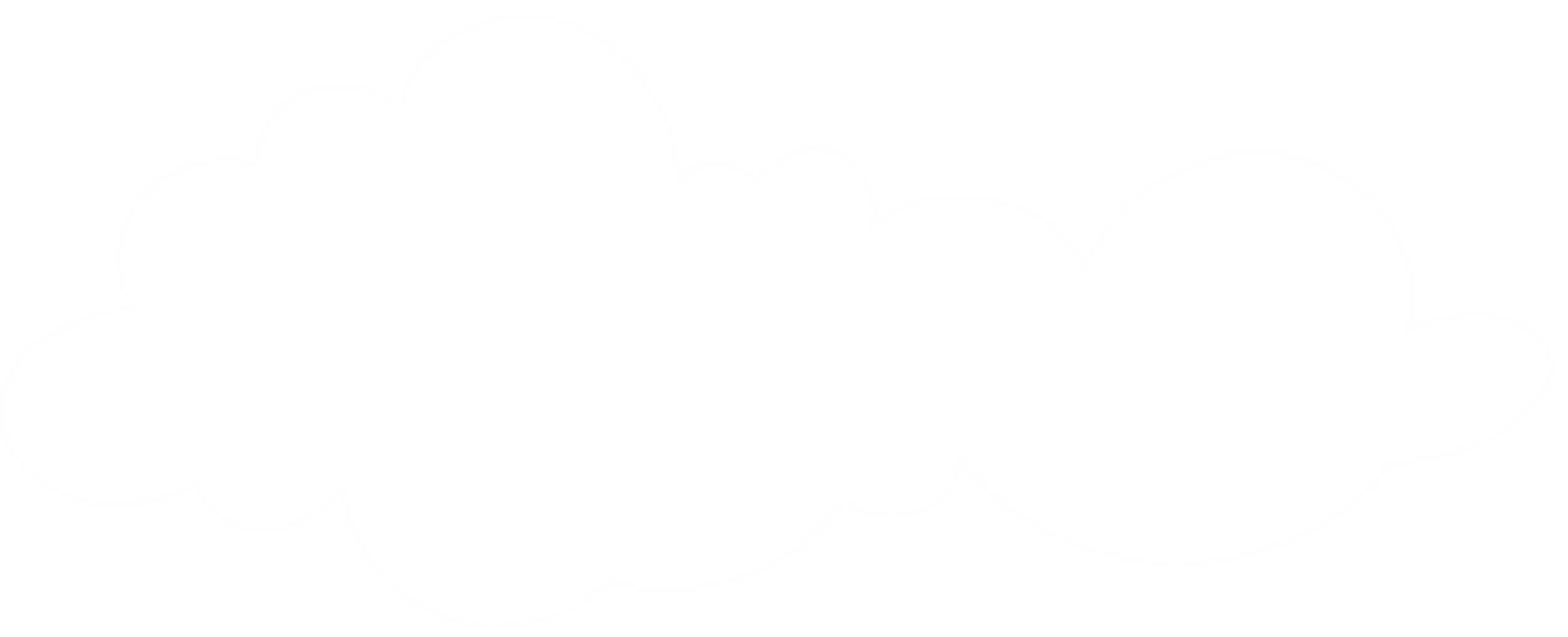 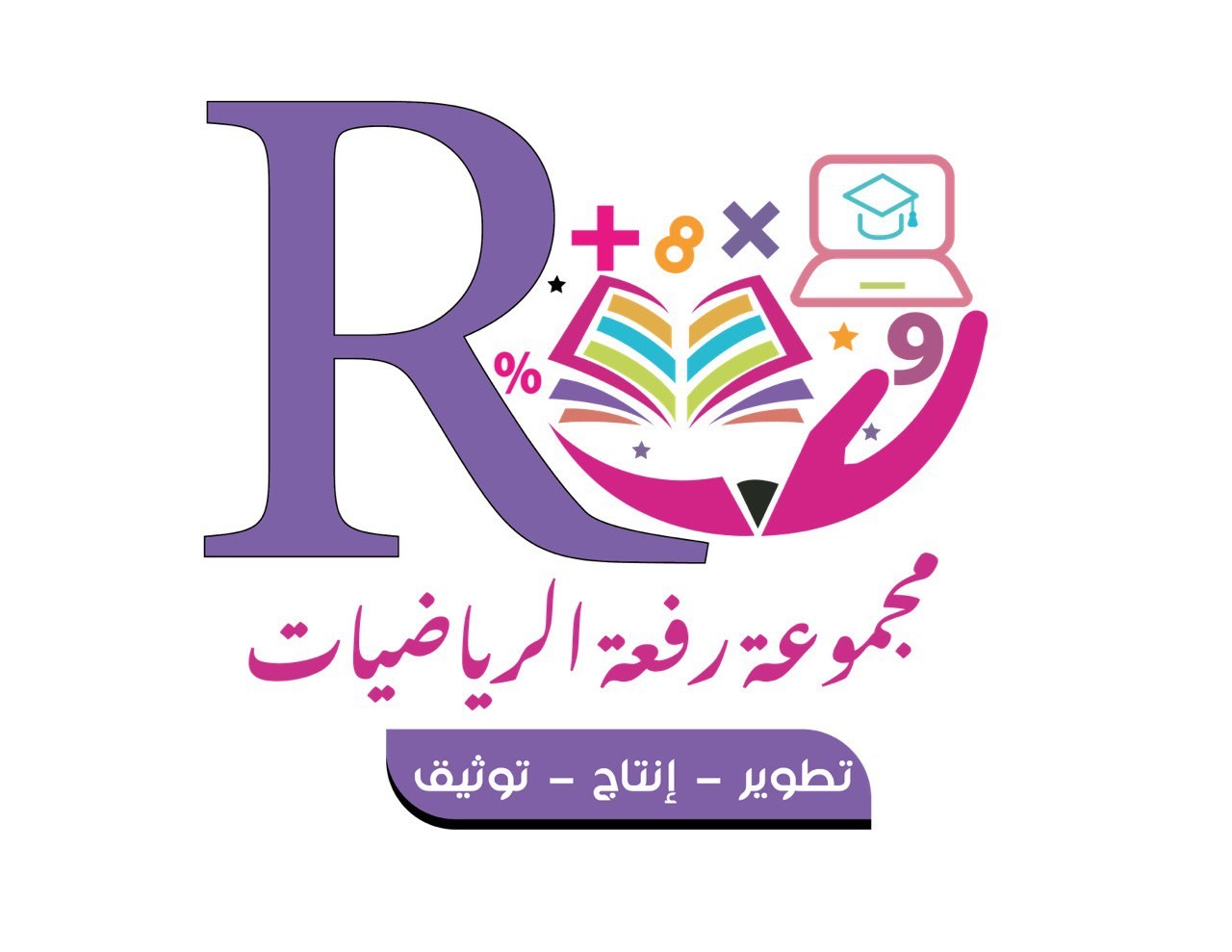 تأكَّدْ
استراتيجية : التعلم الذاتي
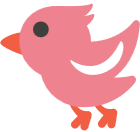 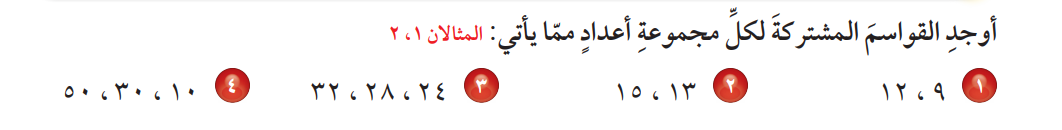 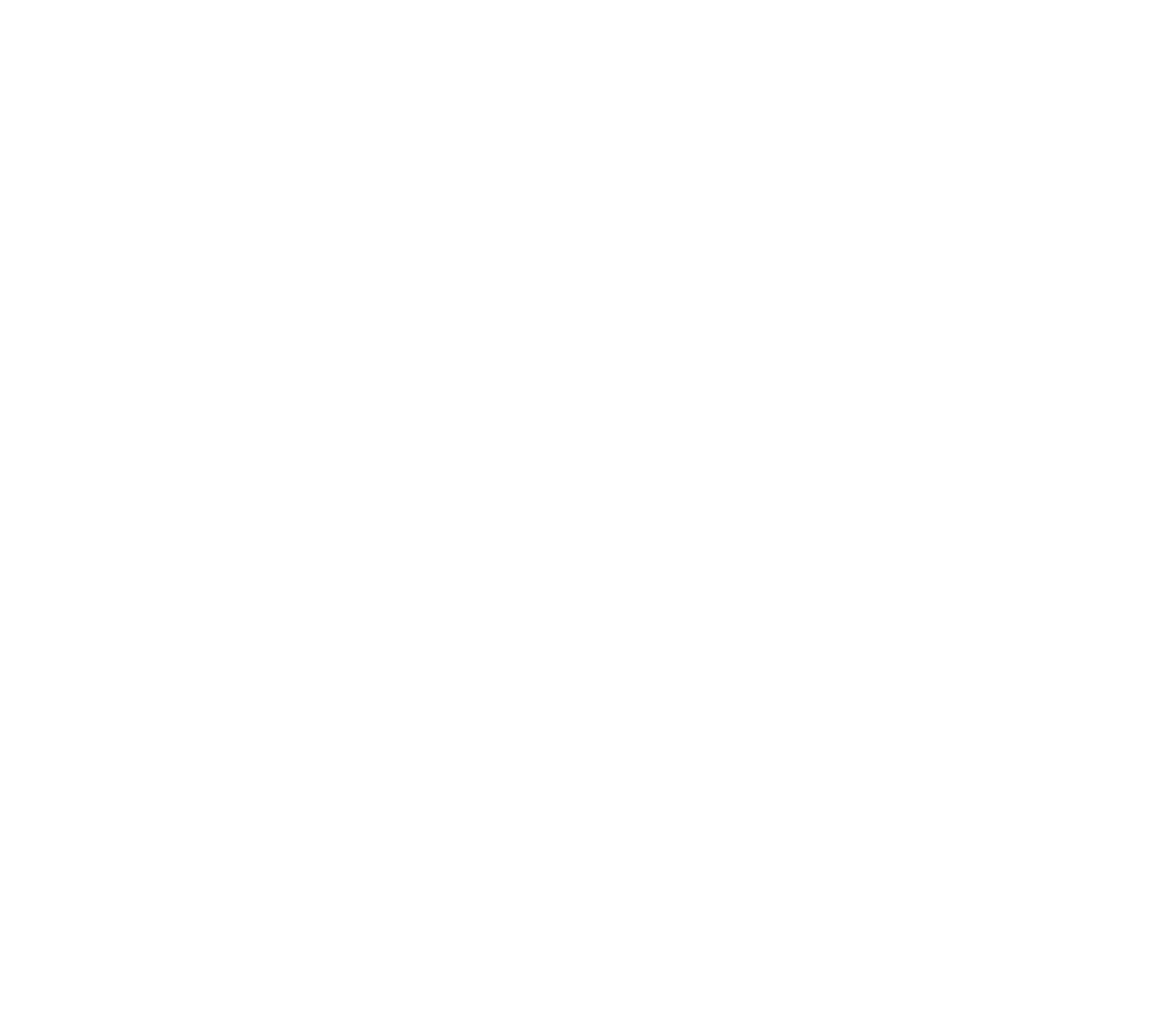 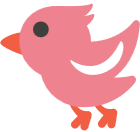 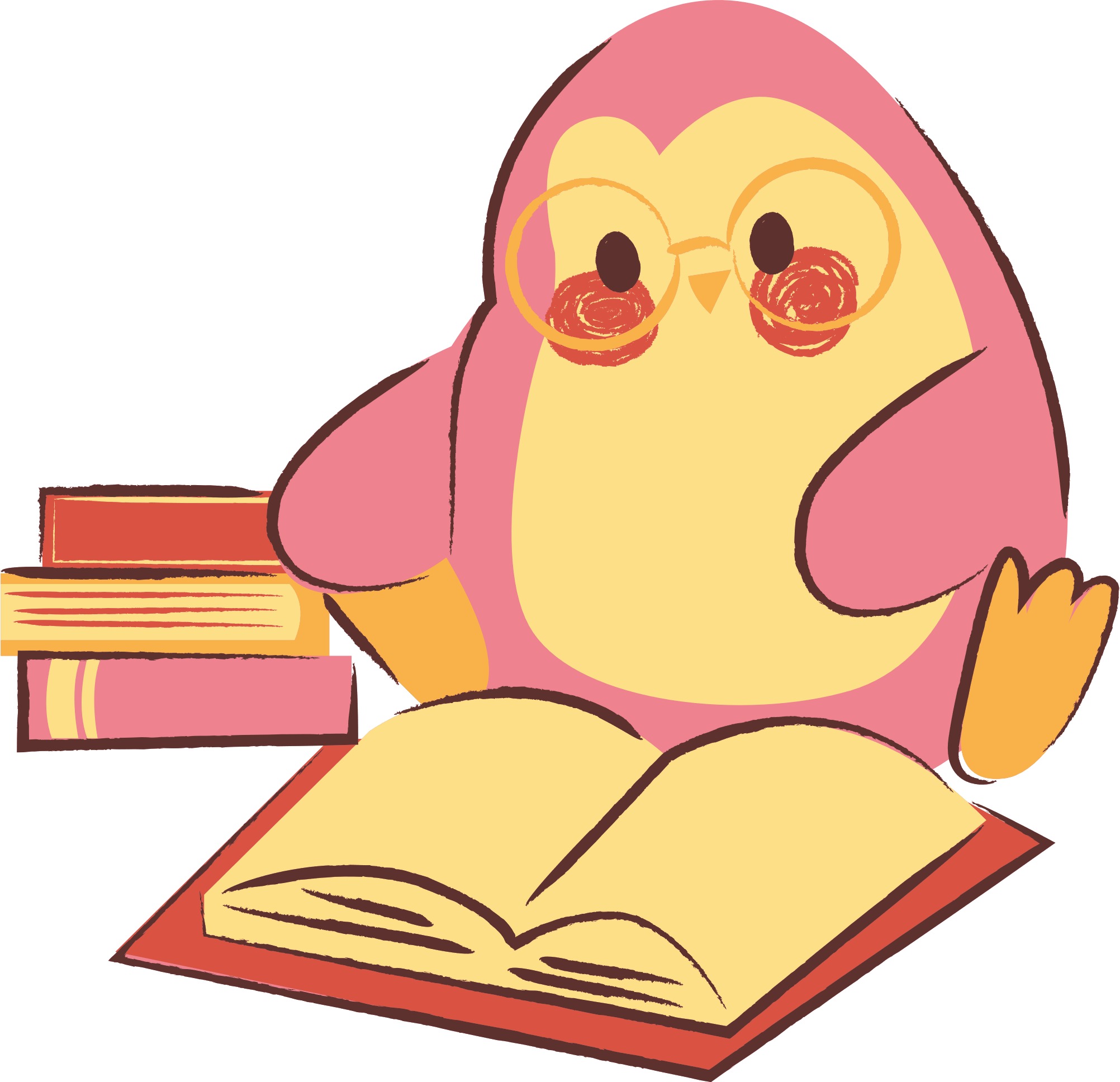 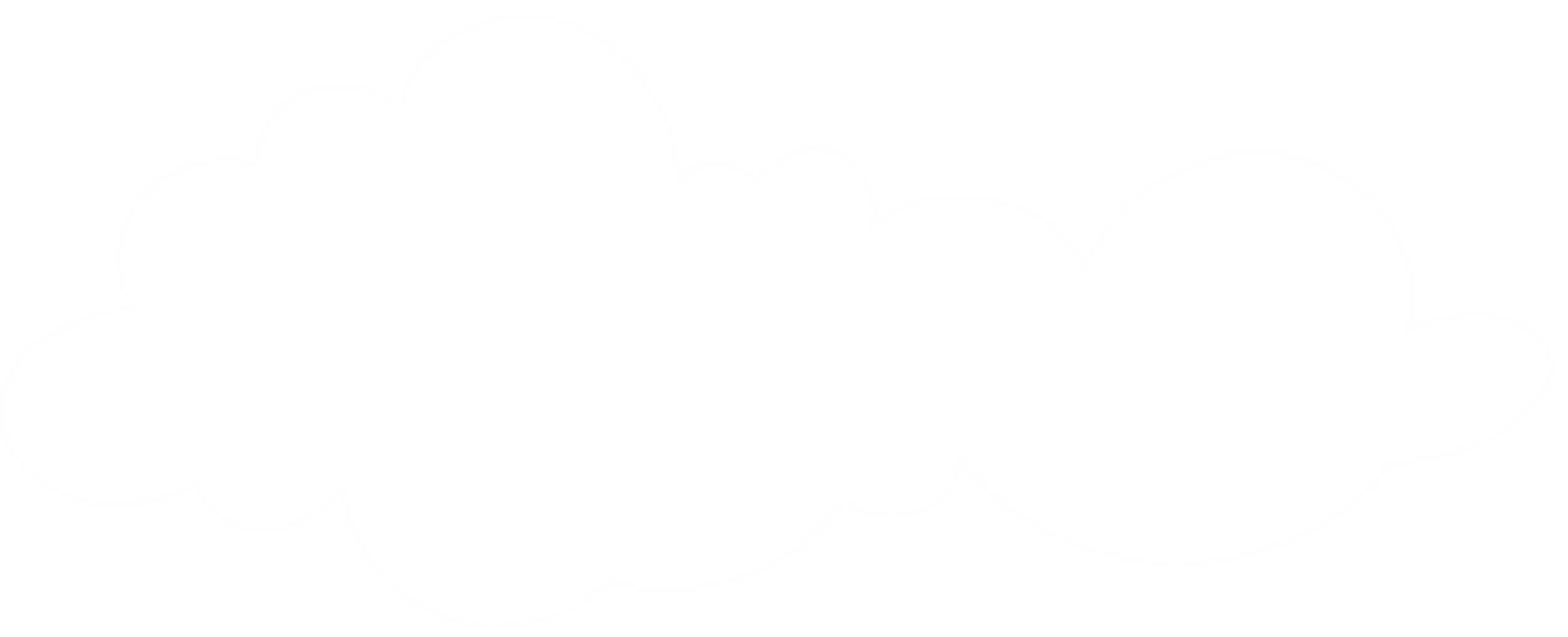 أ/ نوره الأكلبي
صفحة 123
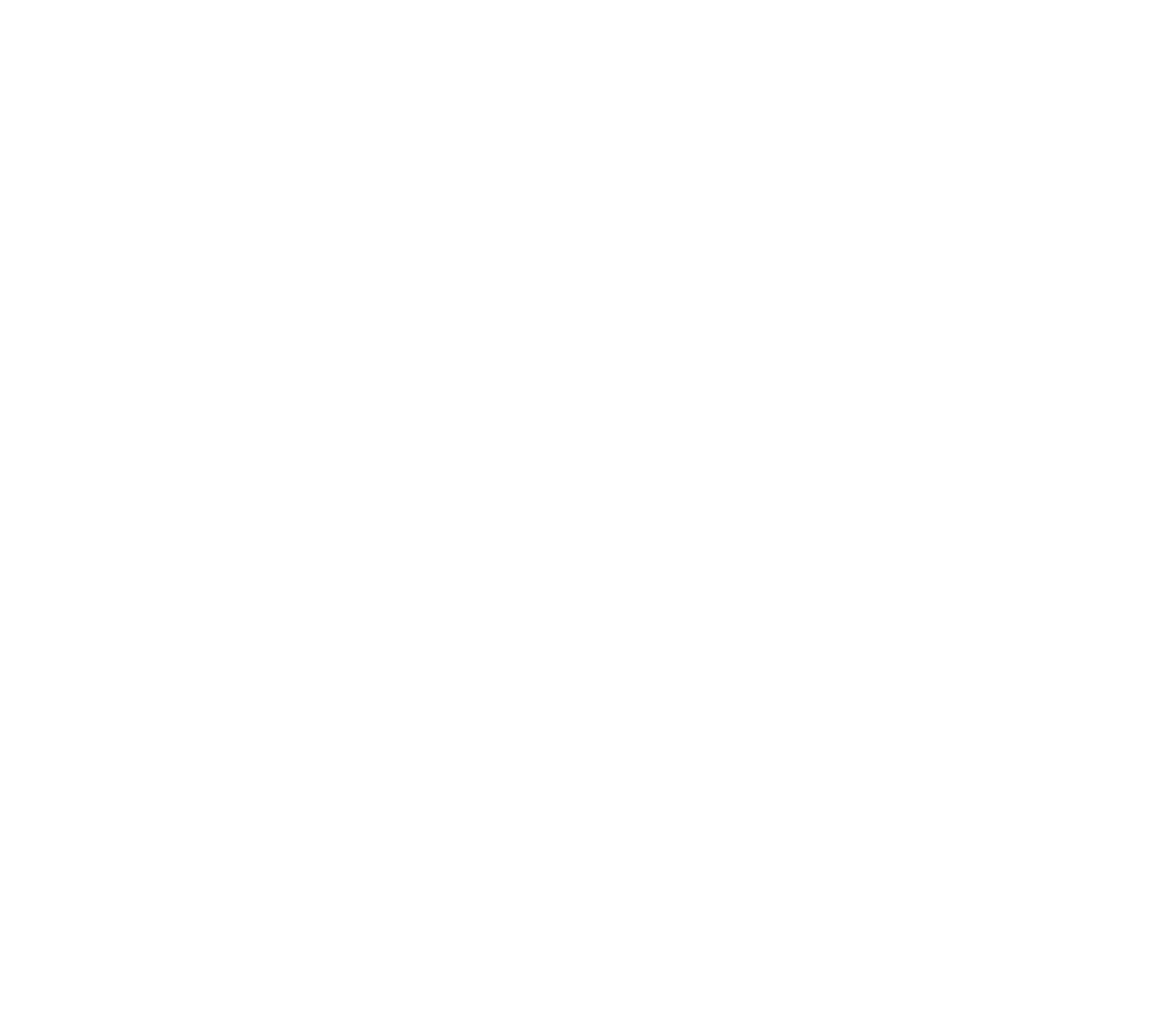 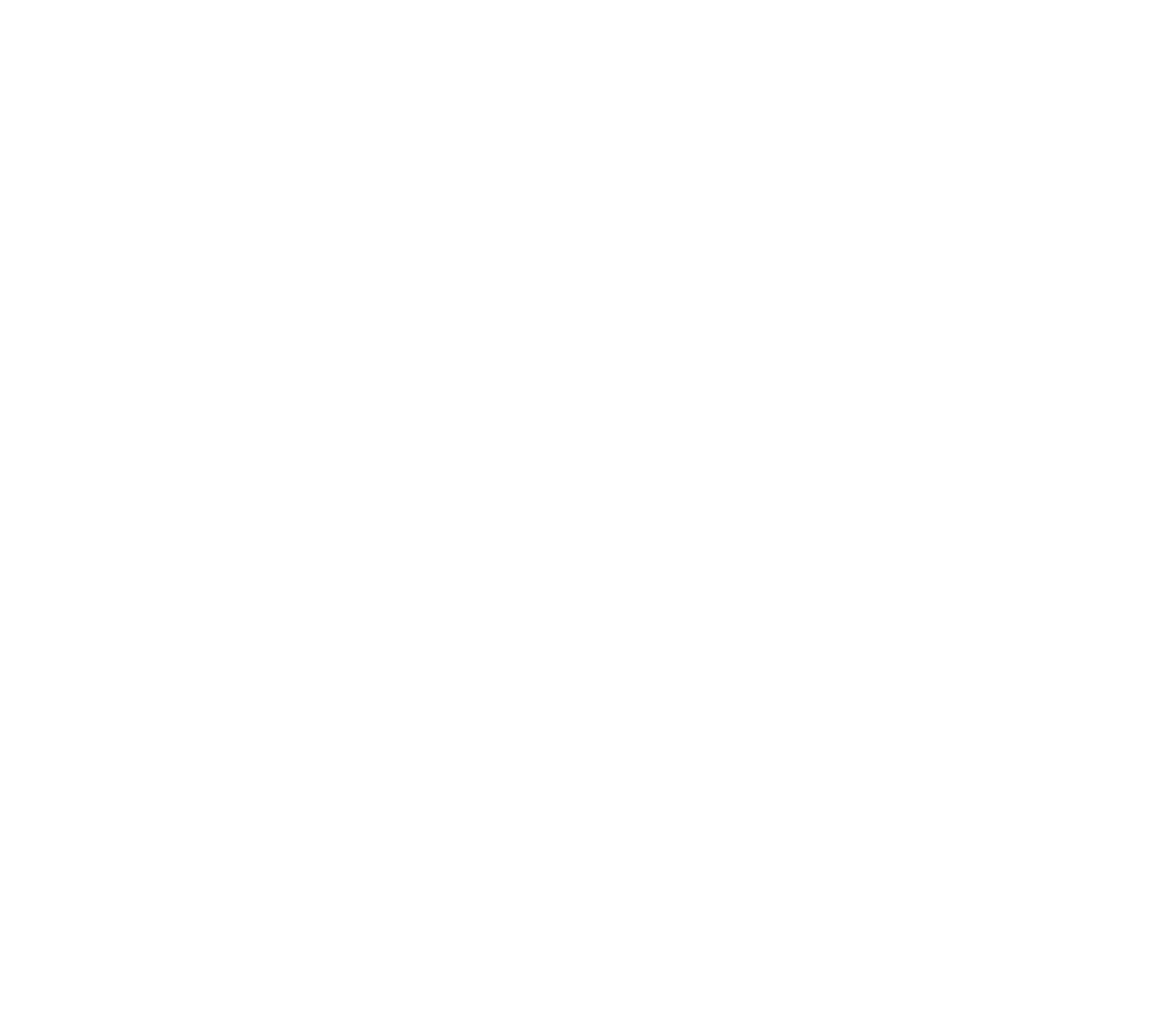 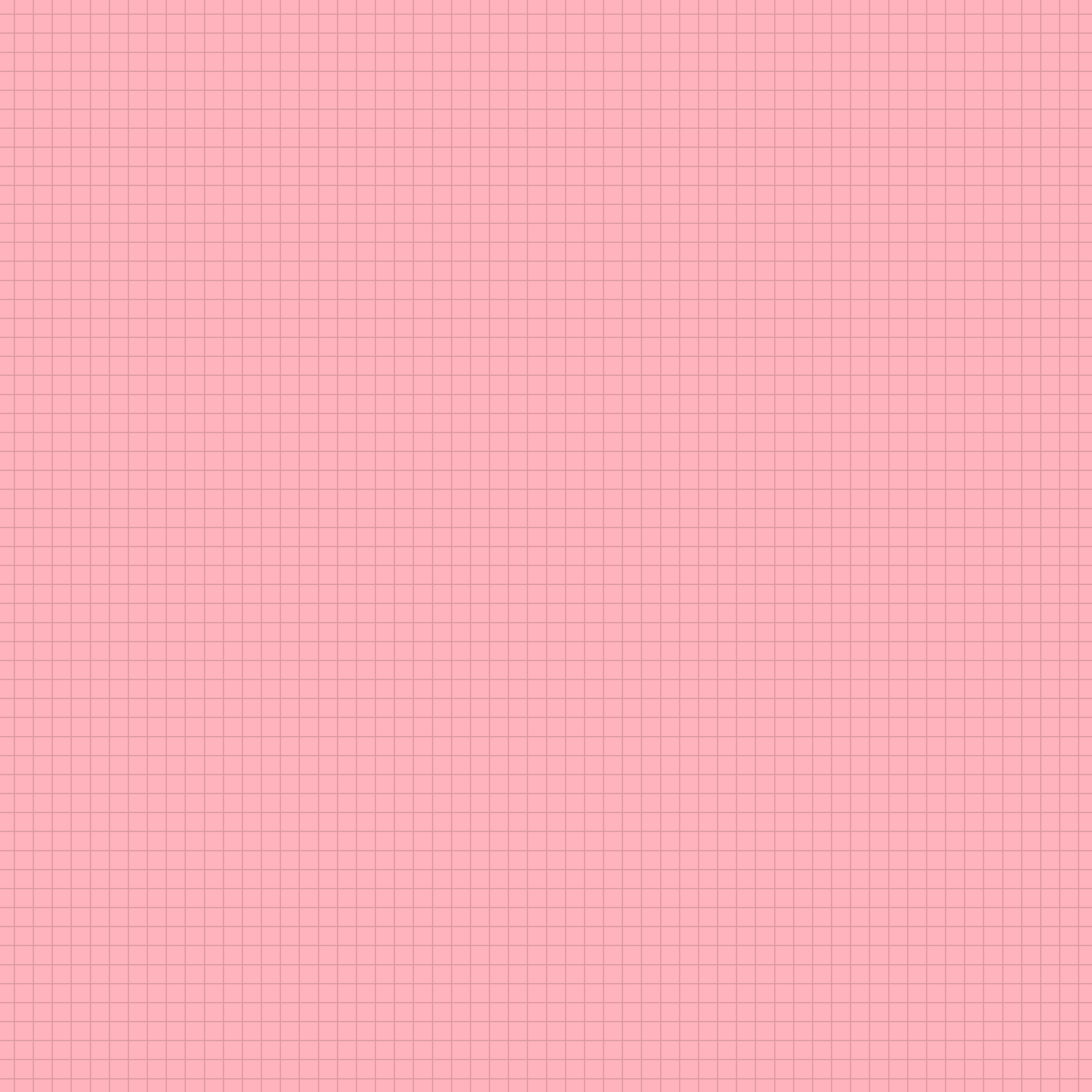 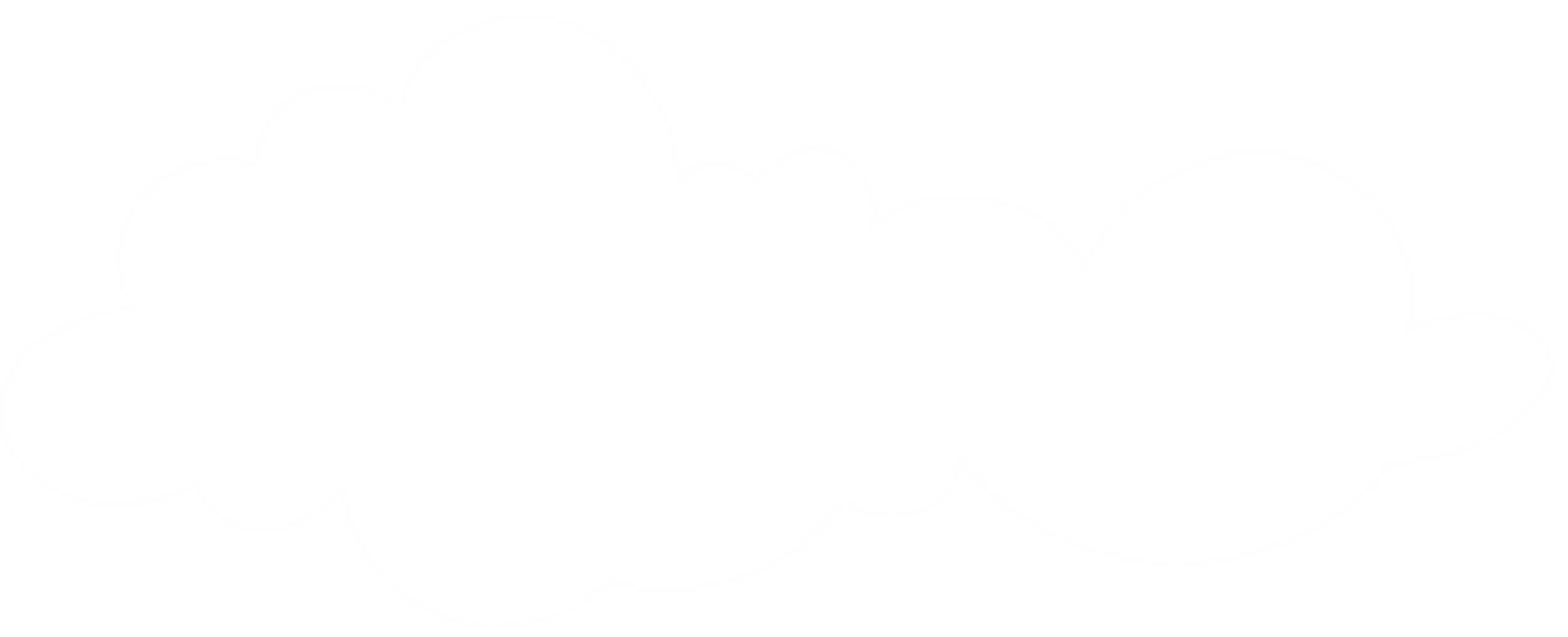 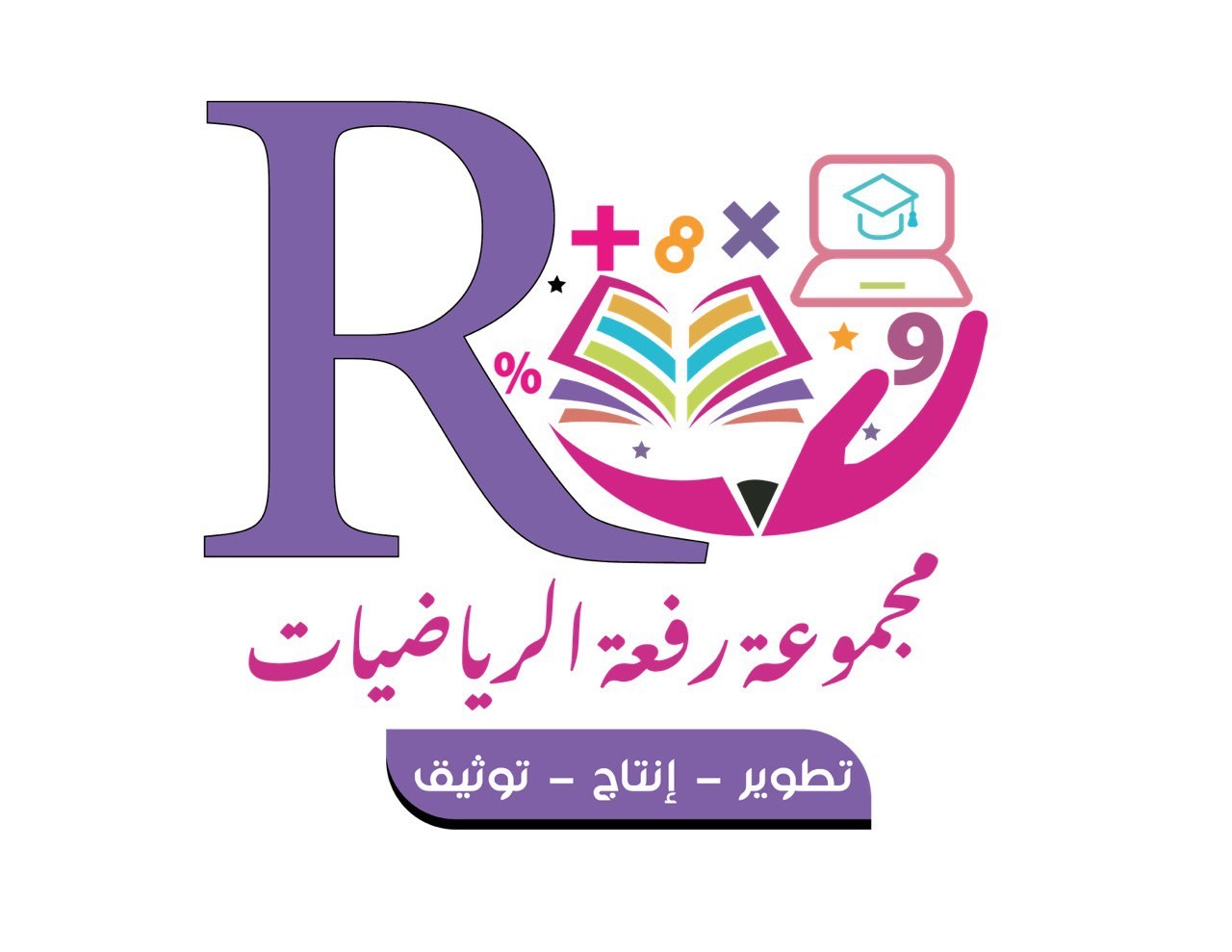 تأكَّدْ
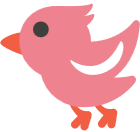 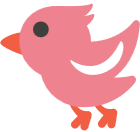 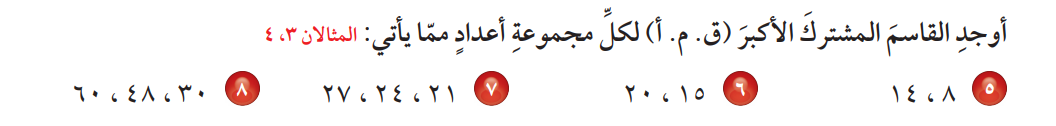 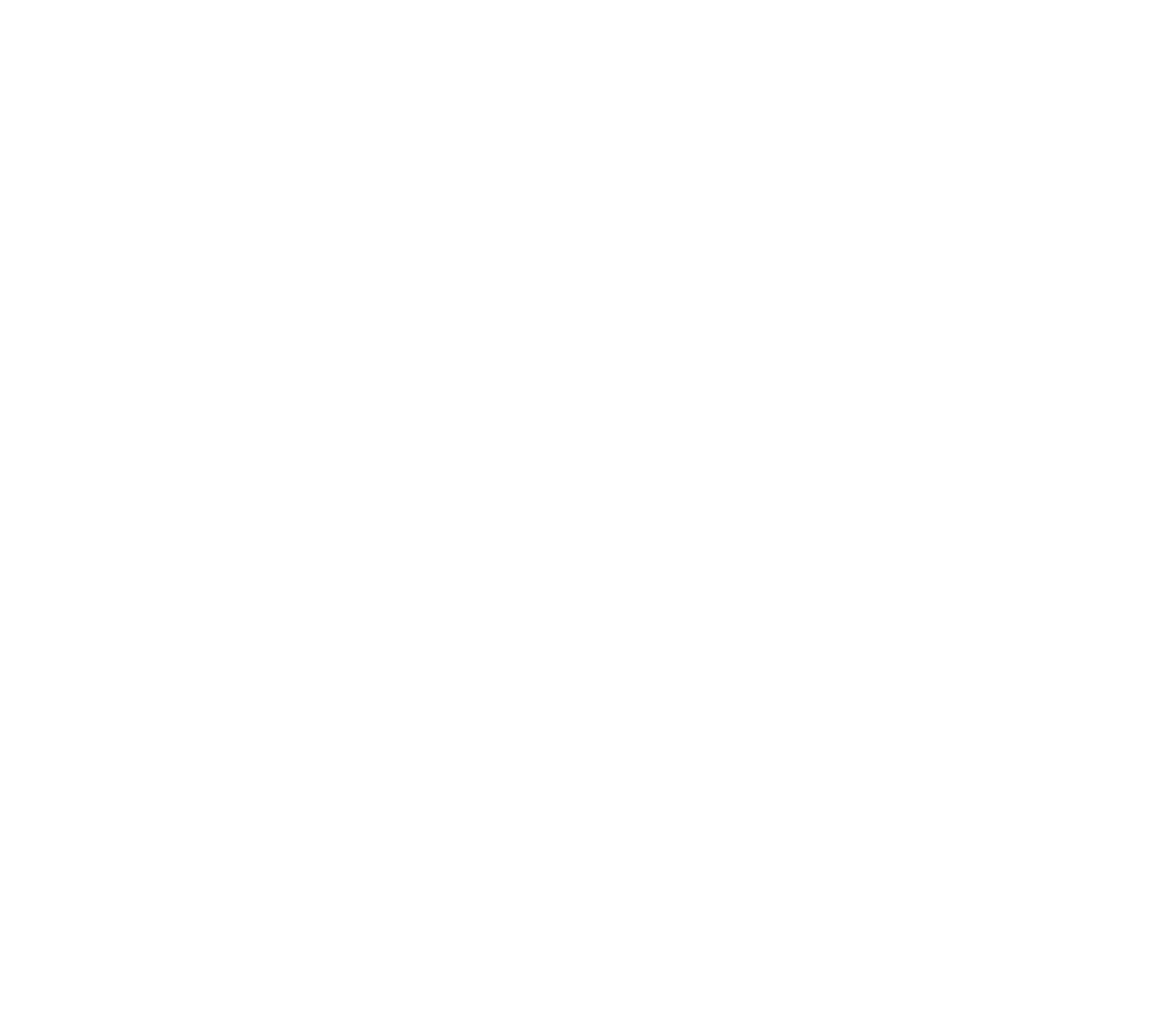 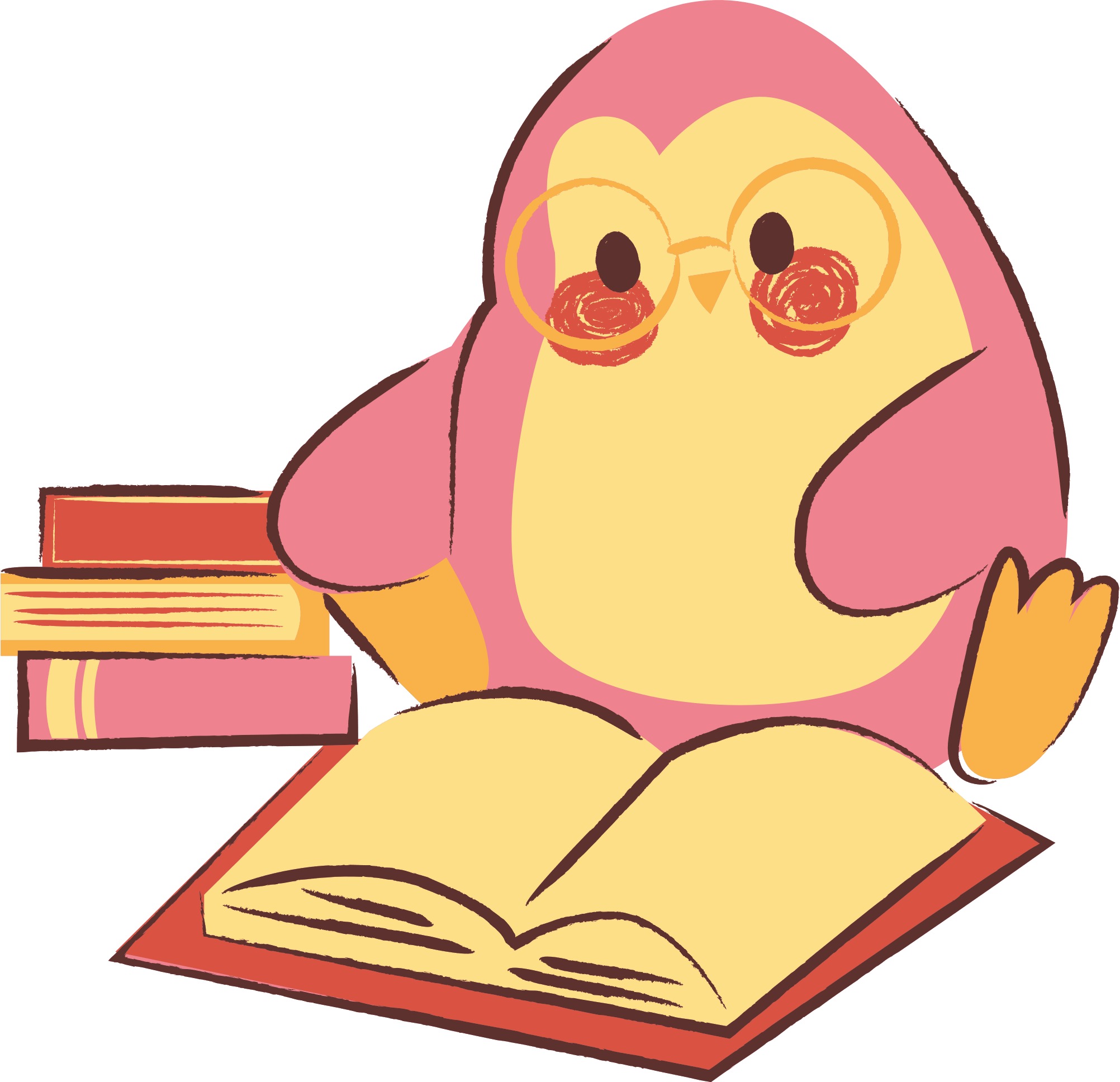 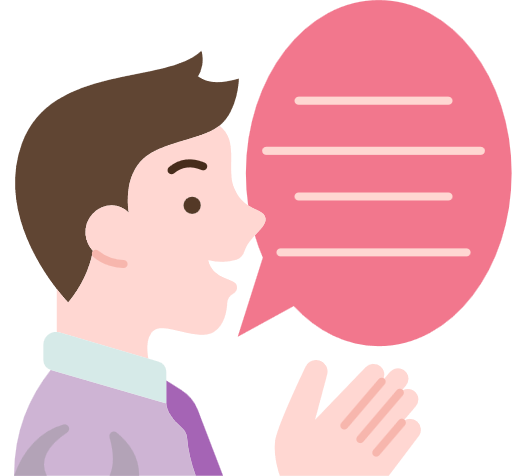 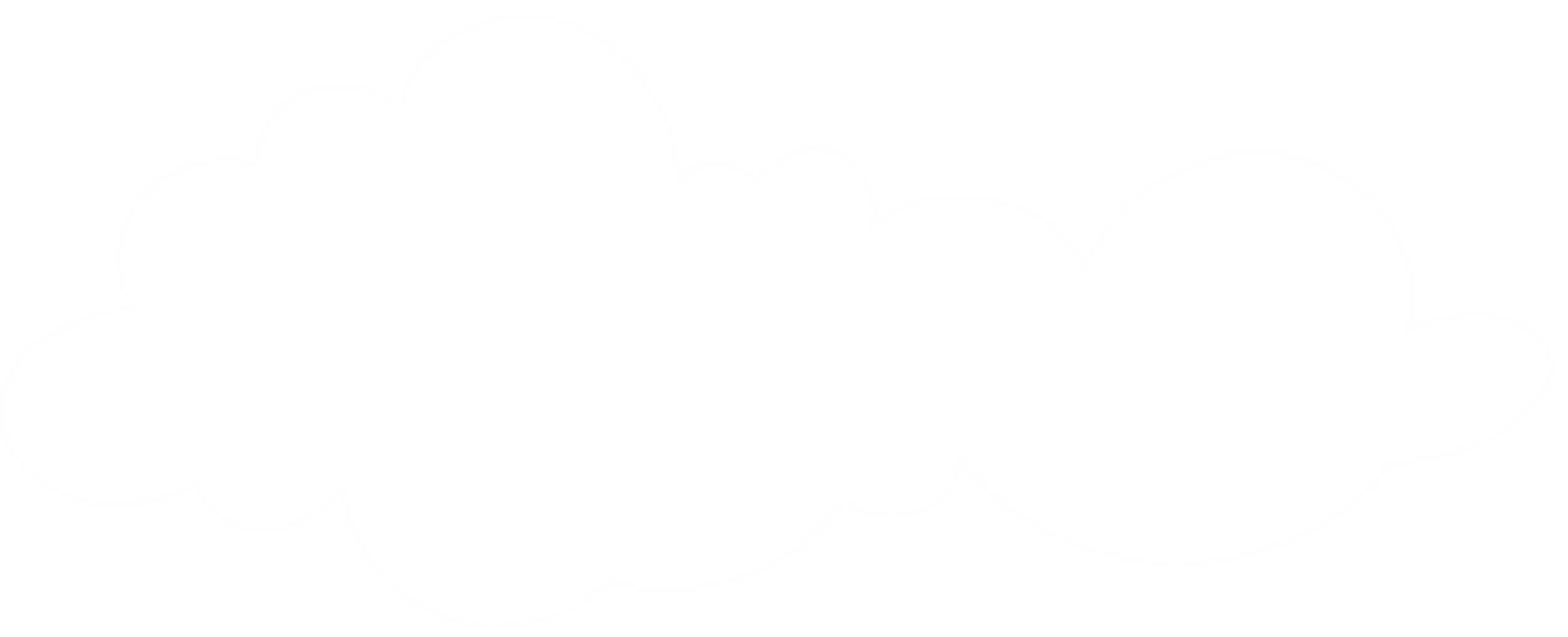 صفحة 123
أ/ نوره الأكلبي
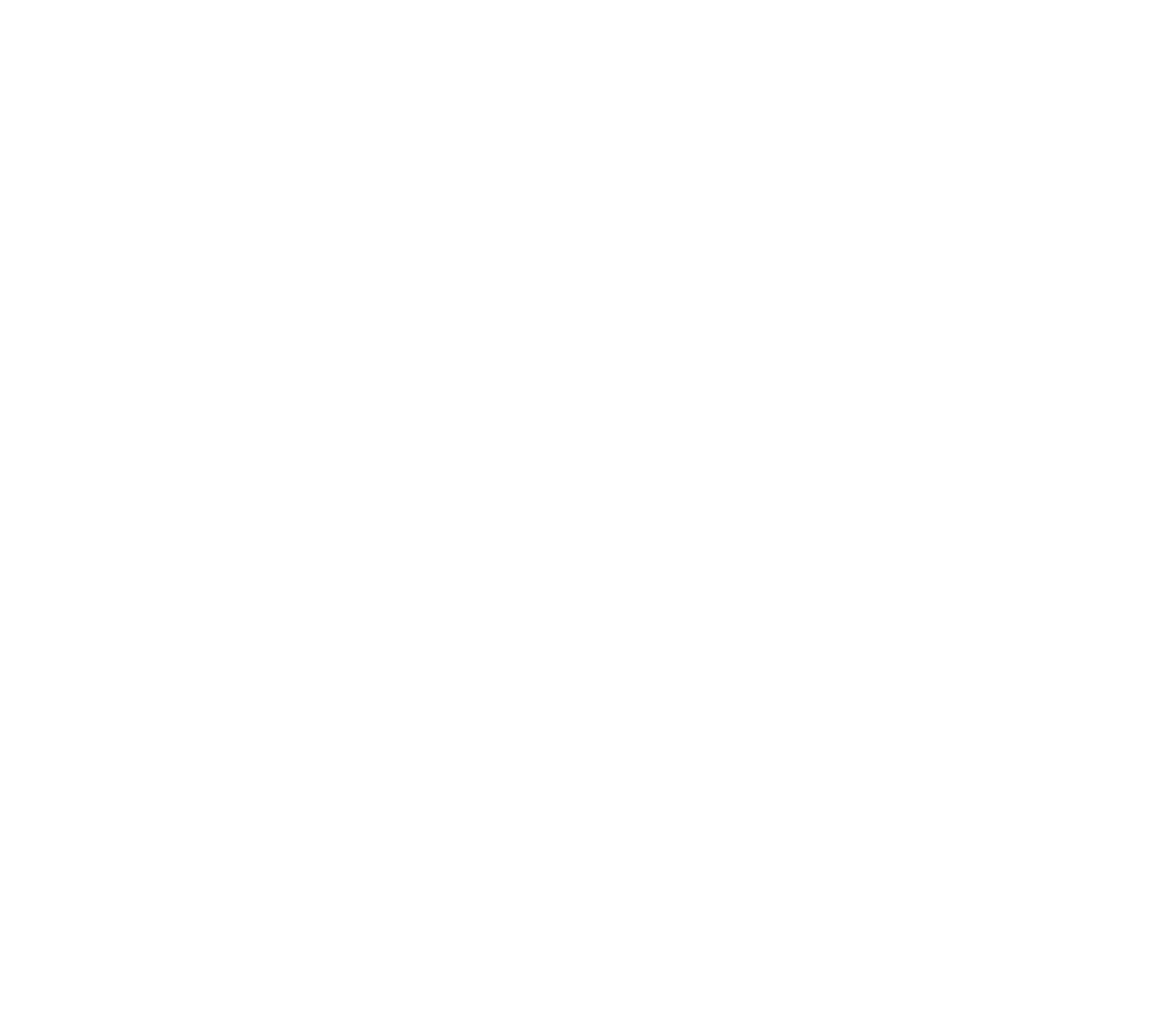 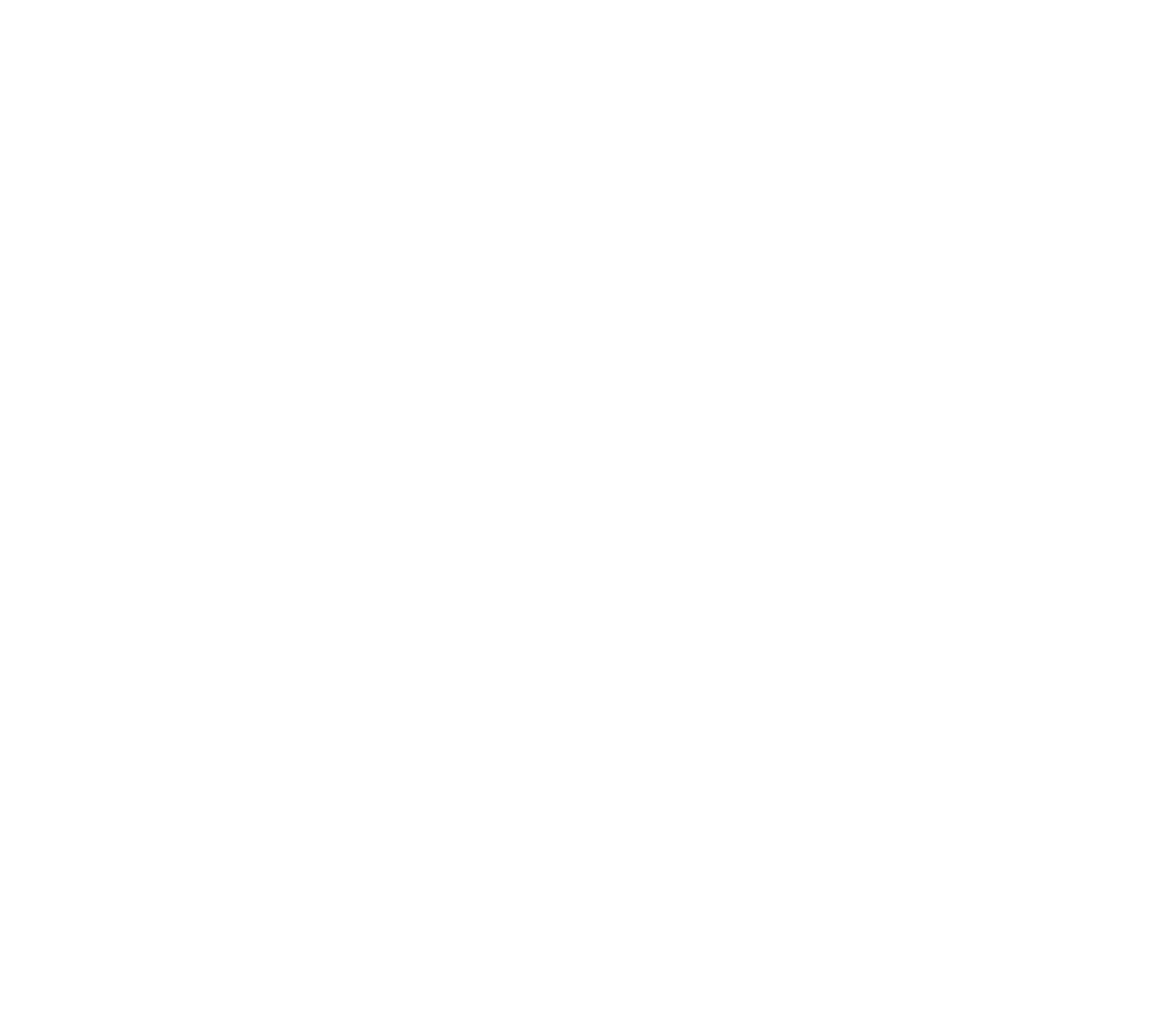 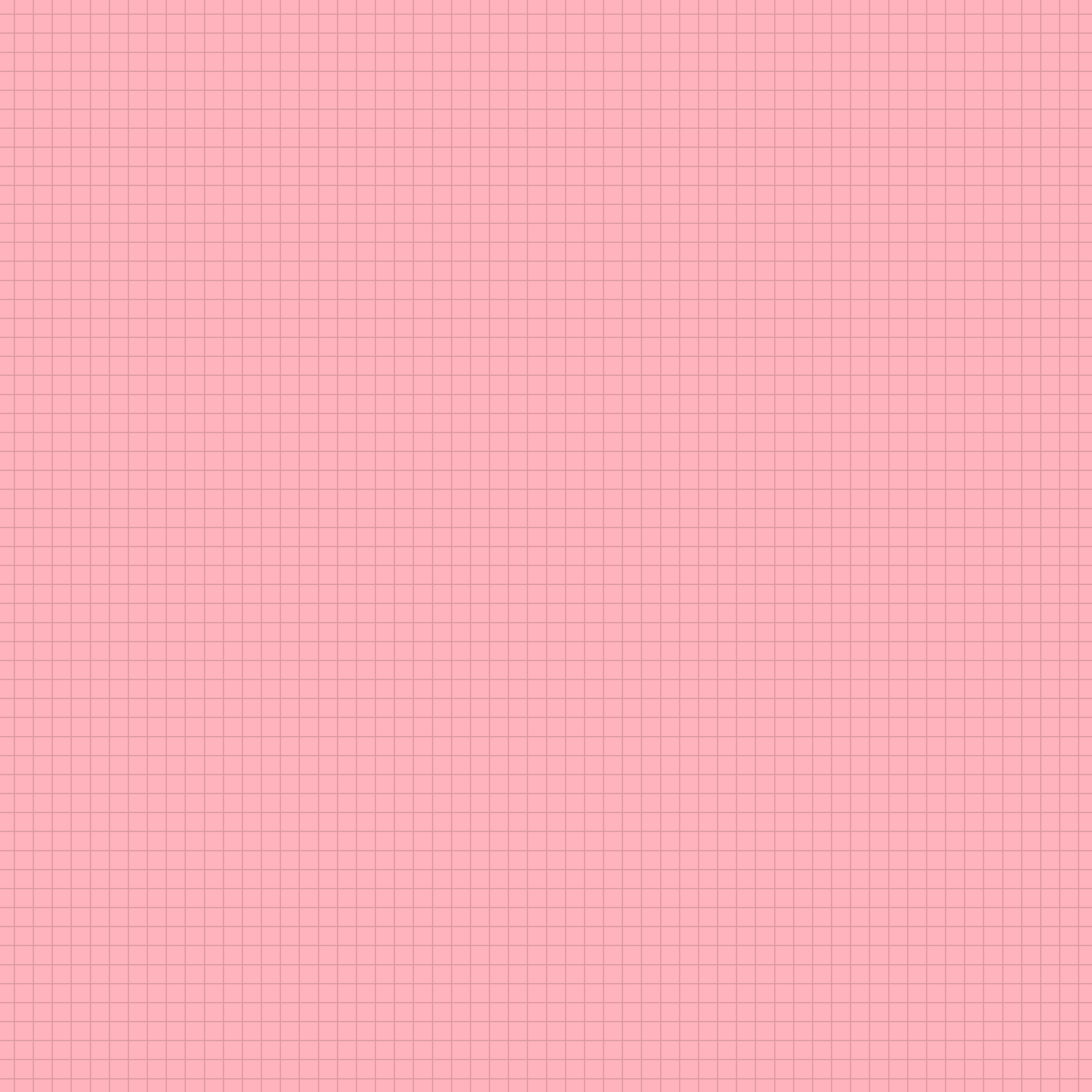 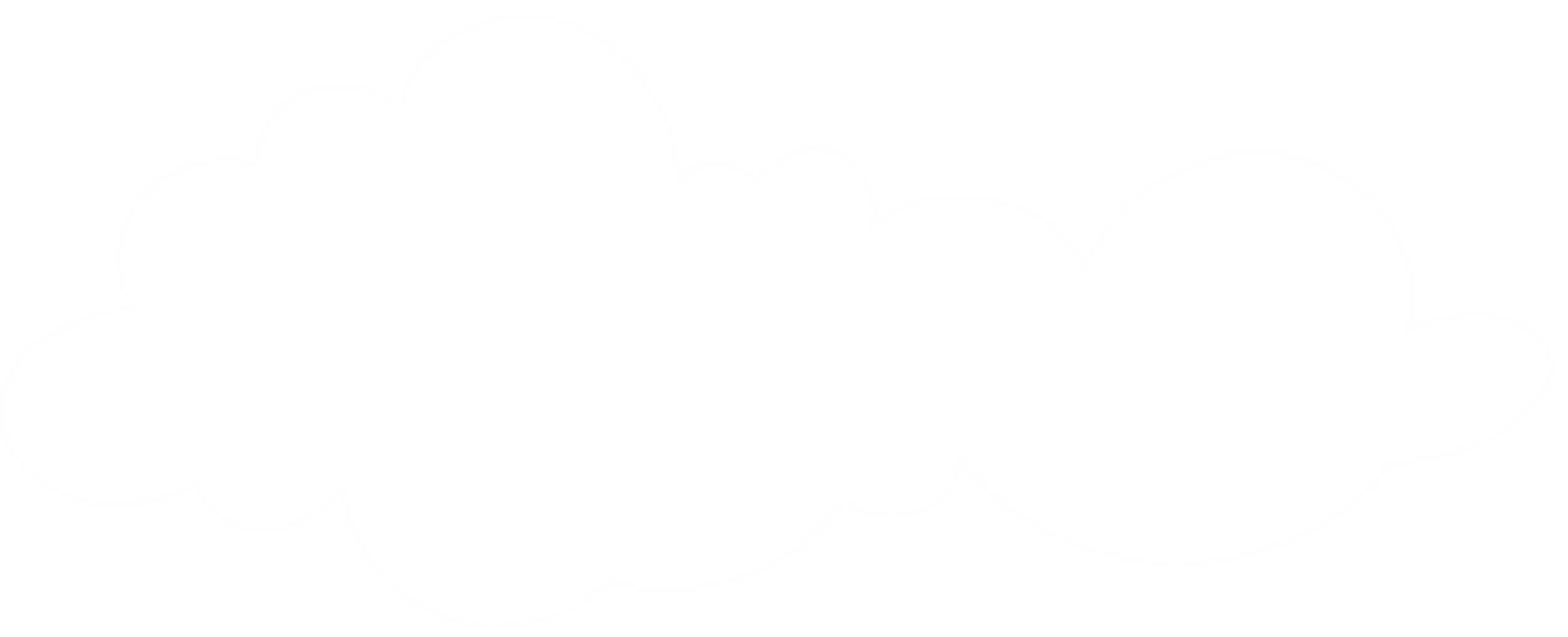 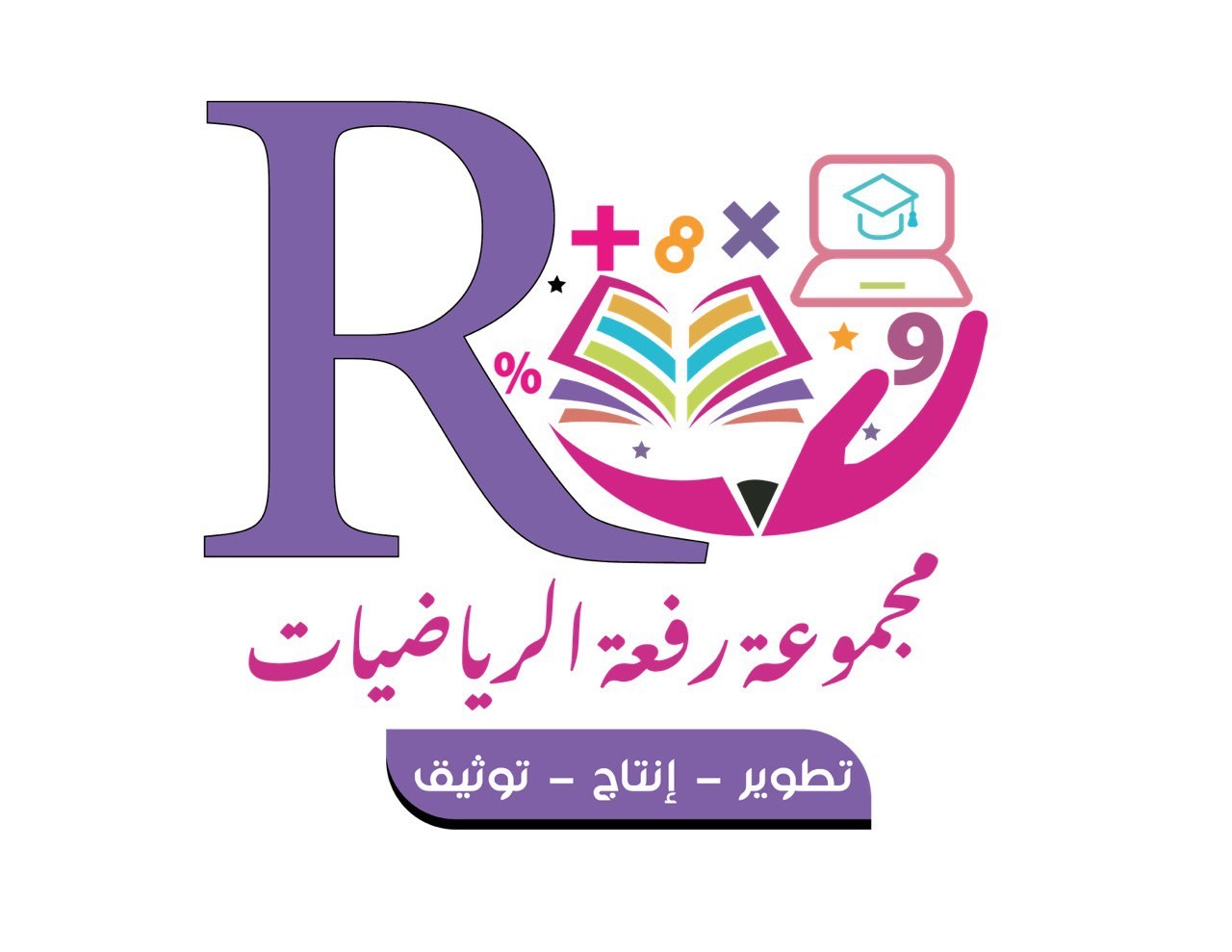 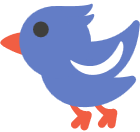 تَدَرَّبْ وَحُلَّ المَسَائِلَ
استراتيجية : التعلم التعاوني
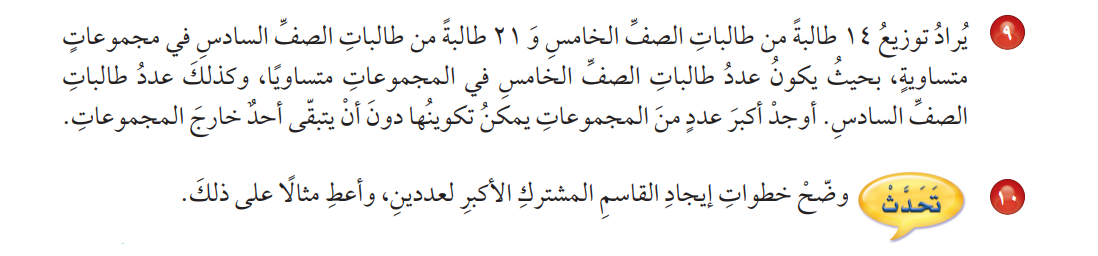 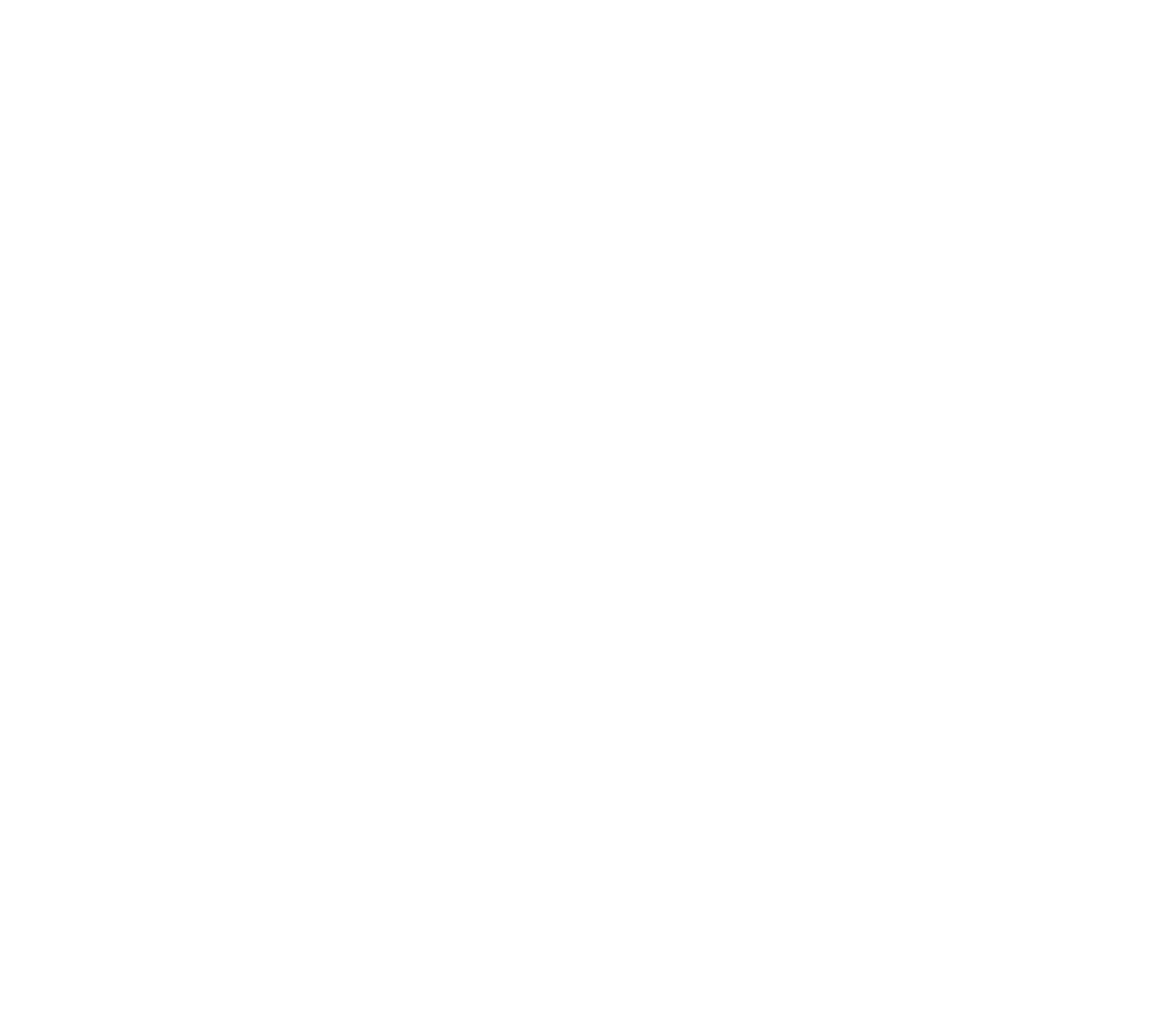 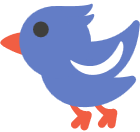 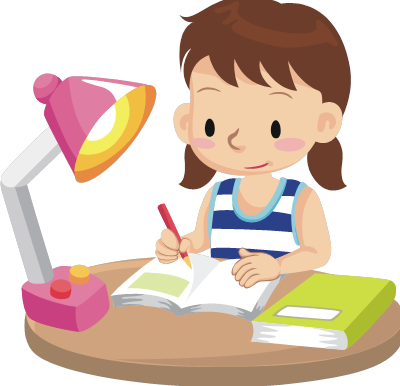 صفحة 123
أ/ نوره الأكلبي
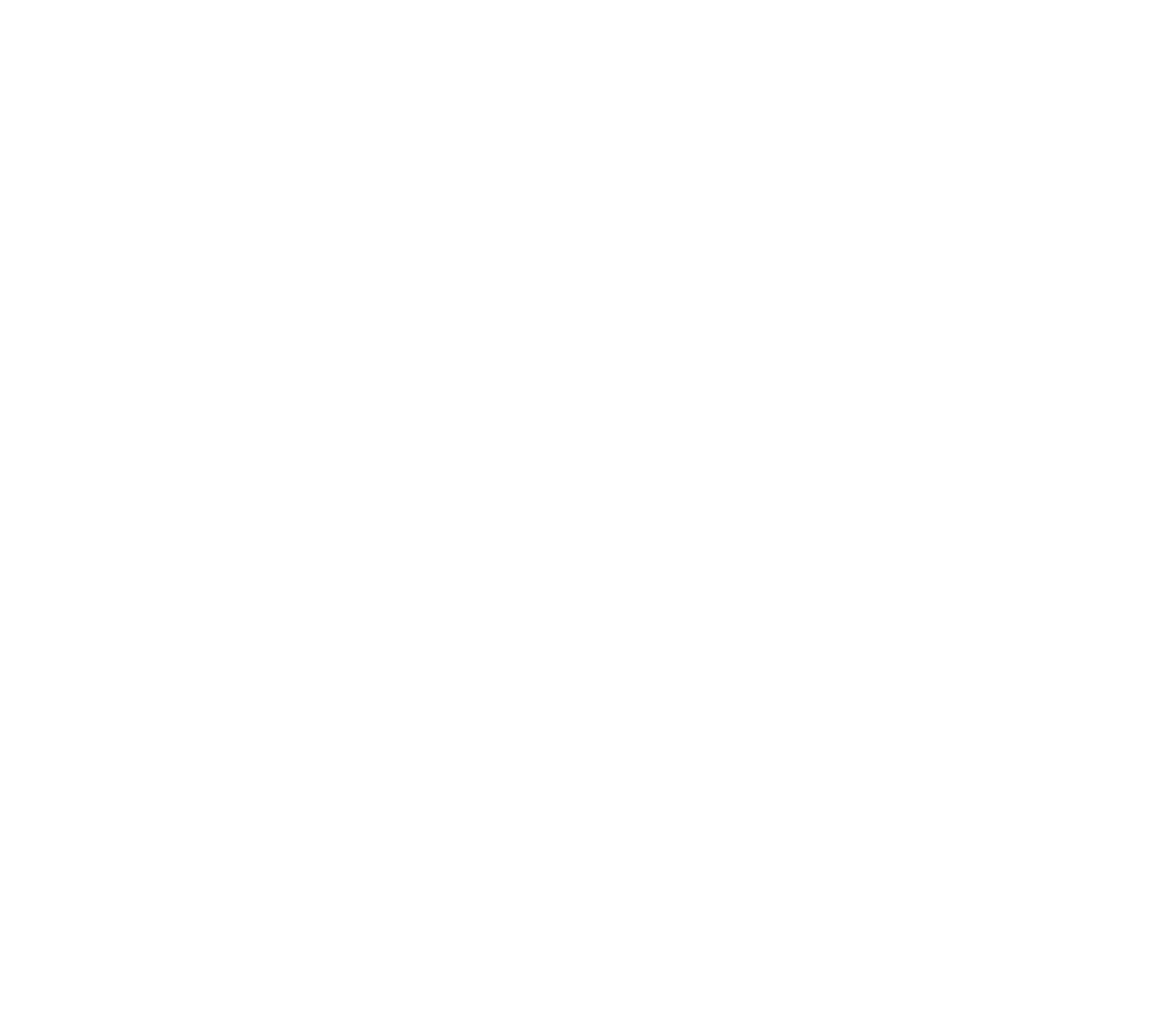 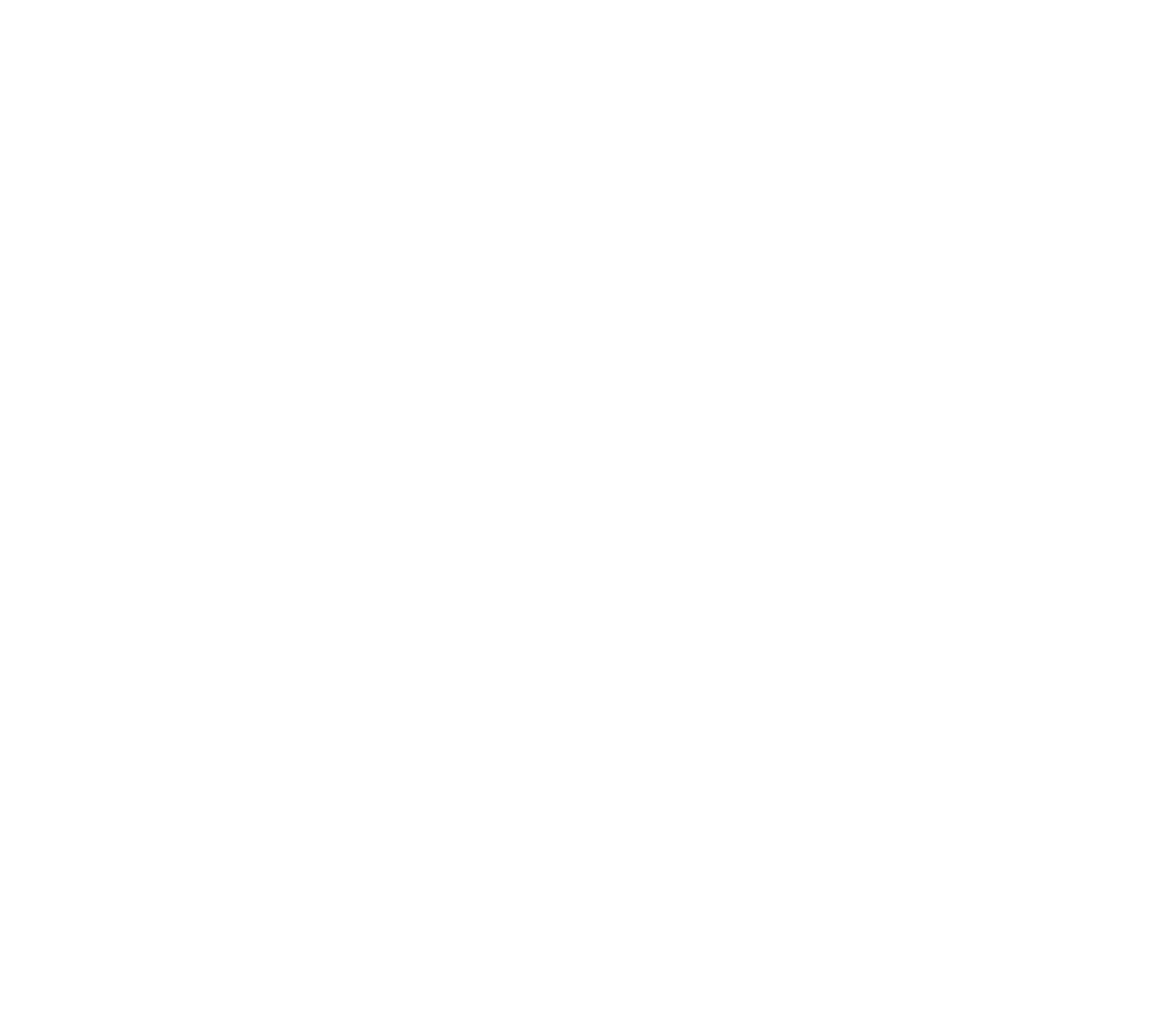 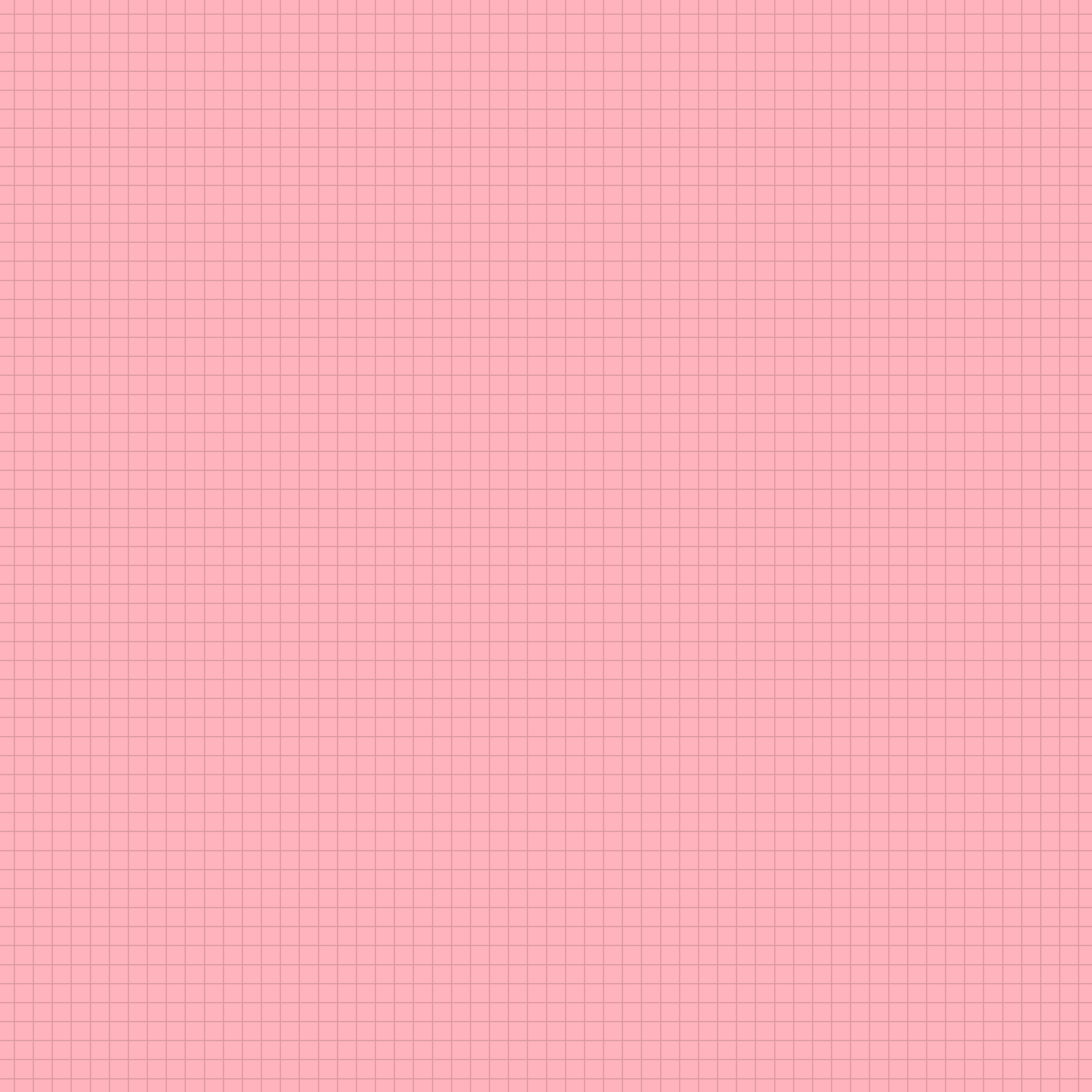 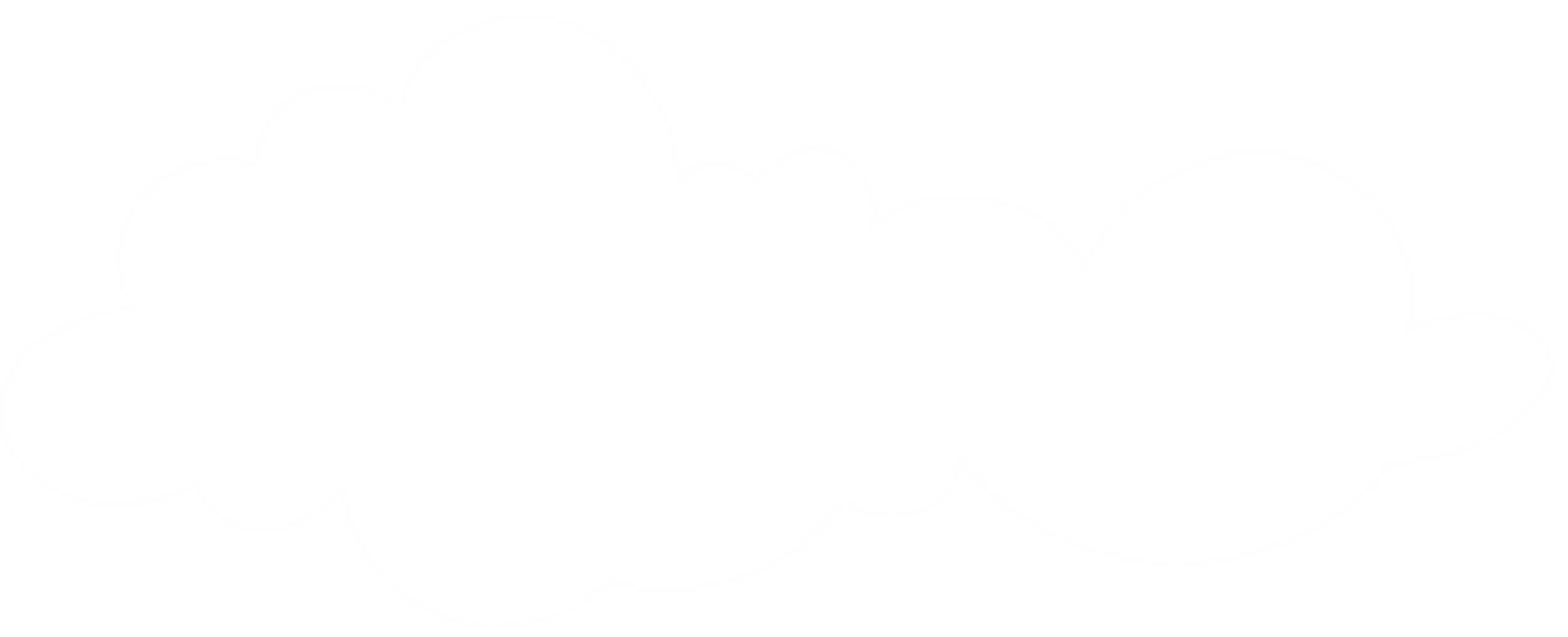 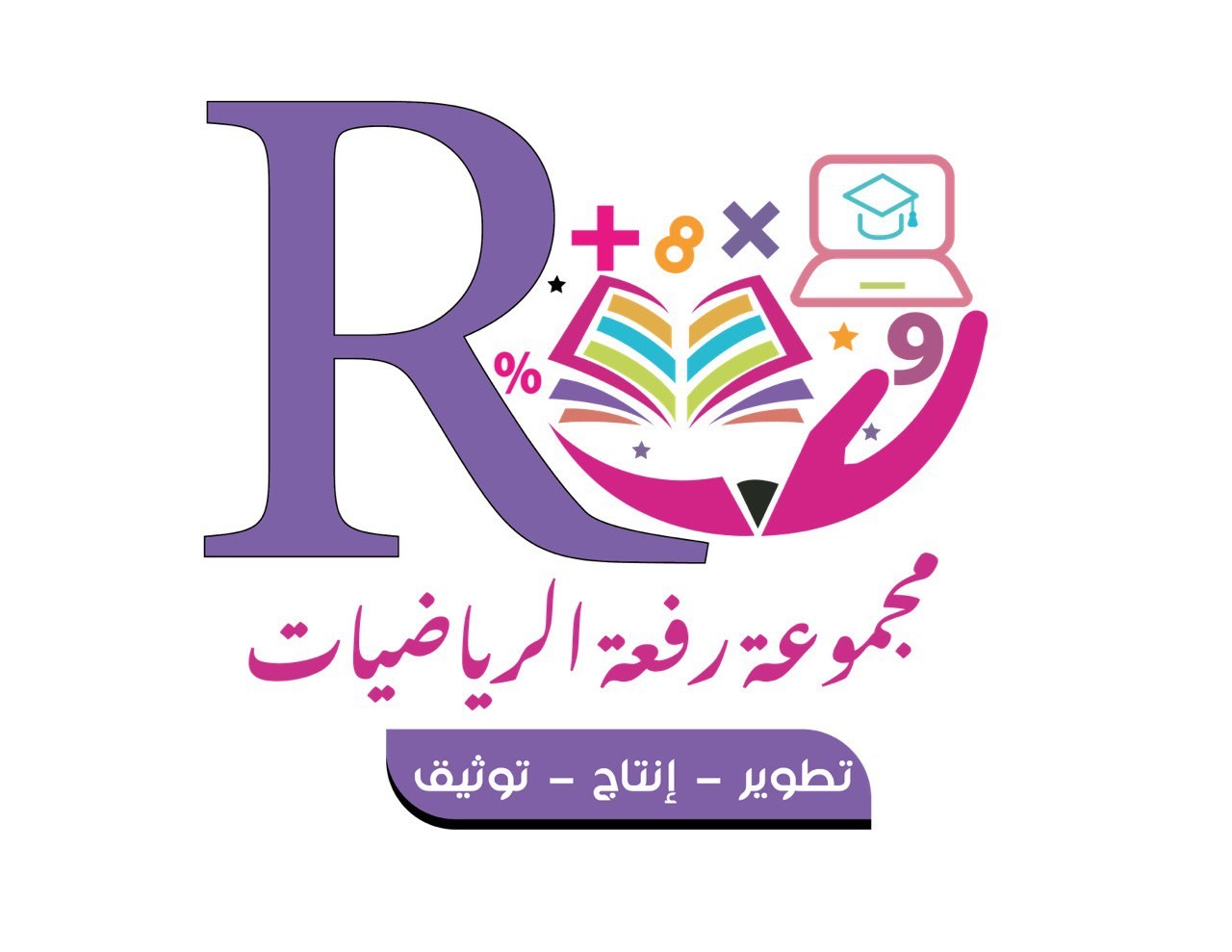 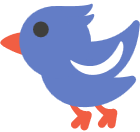 تَدَرَّبْ وَحُلَّ المَسَائِلَ
استراتيجية : التعلم التعاوني
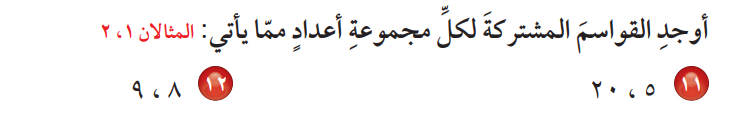 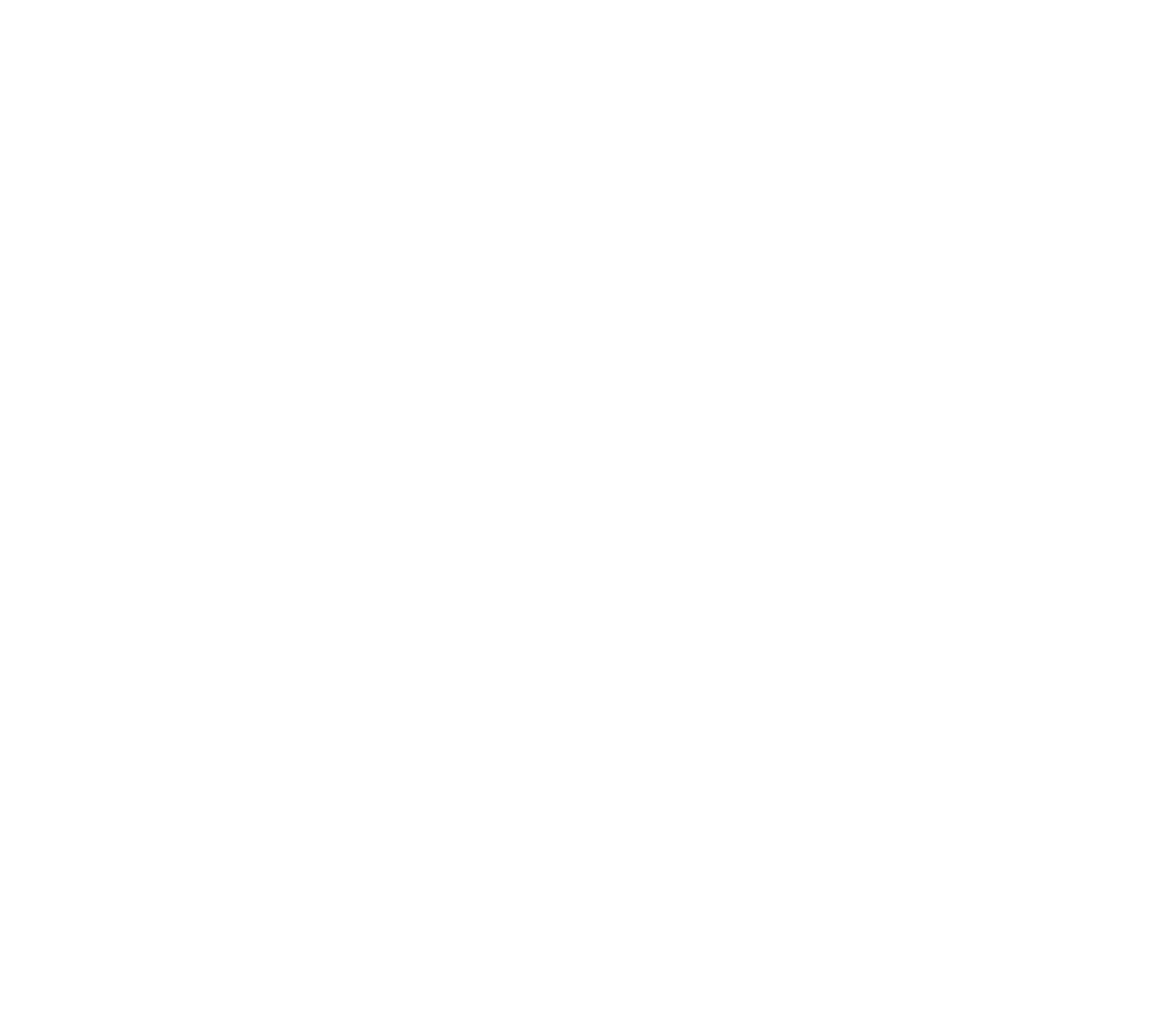 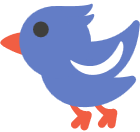 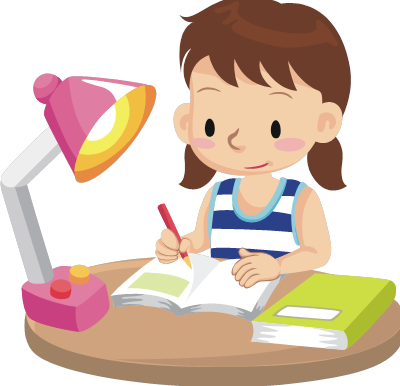 صفحة 124
أ/ نوره الأكلبي
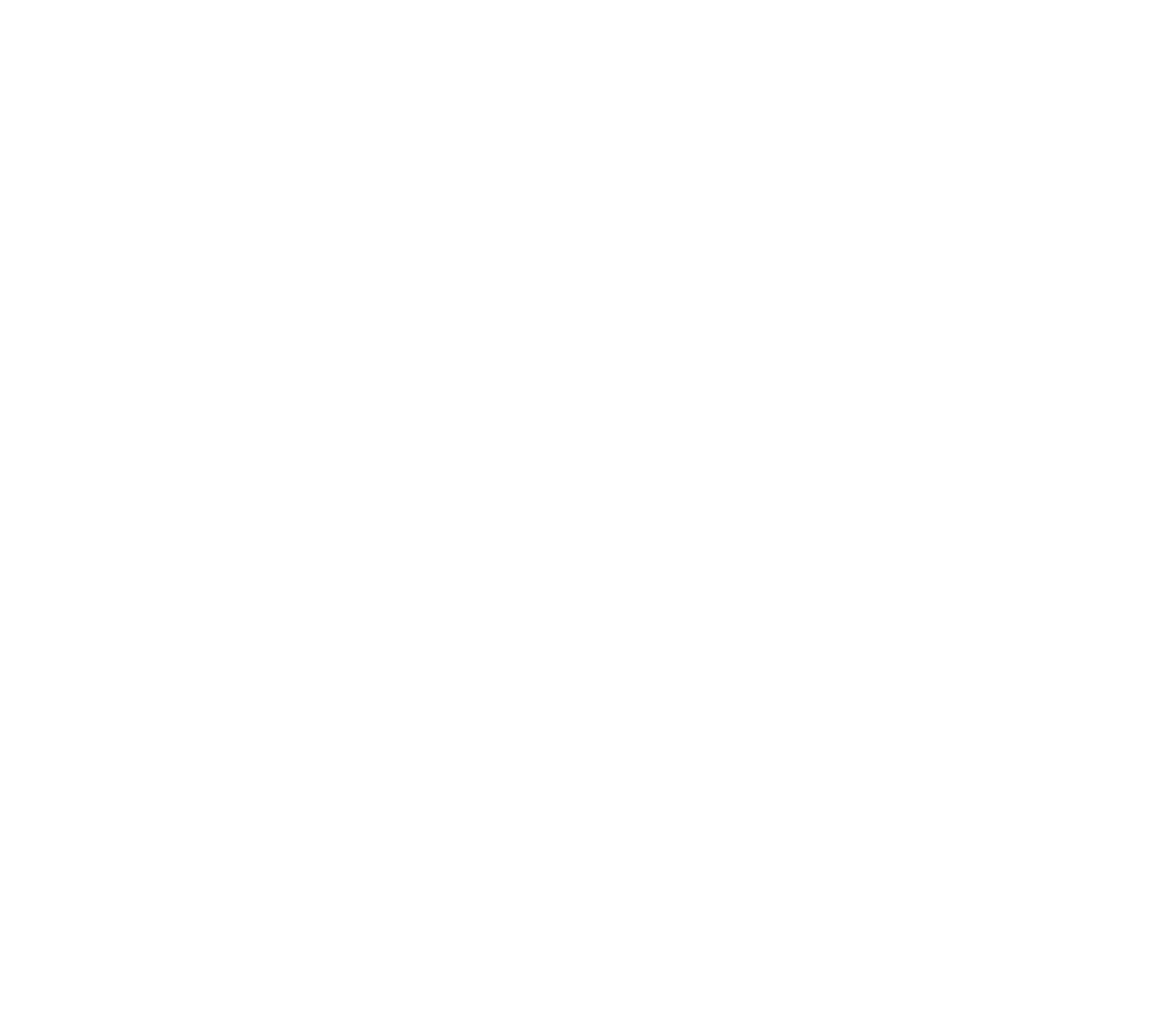 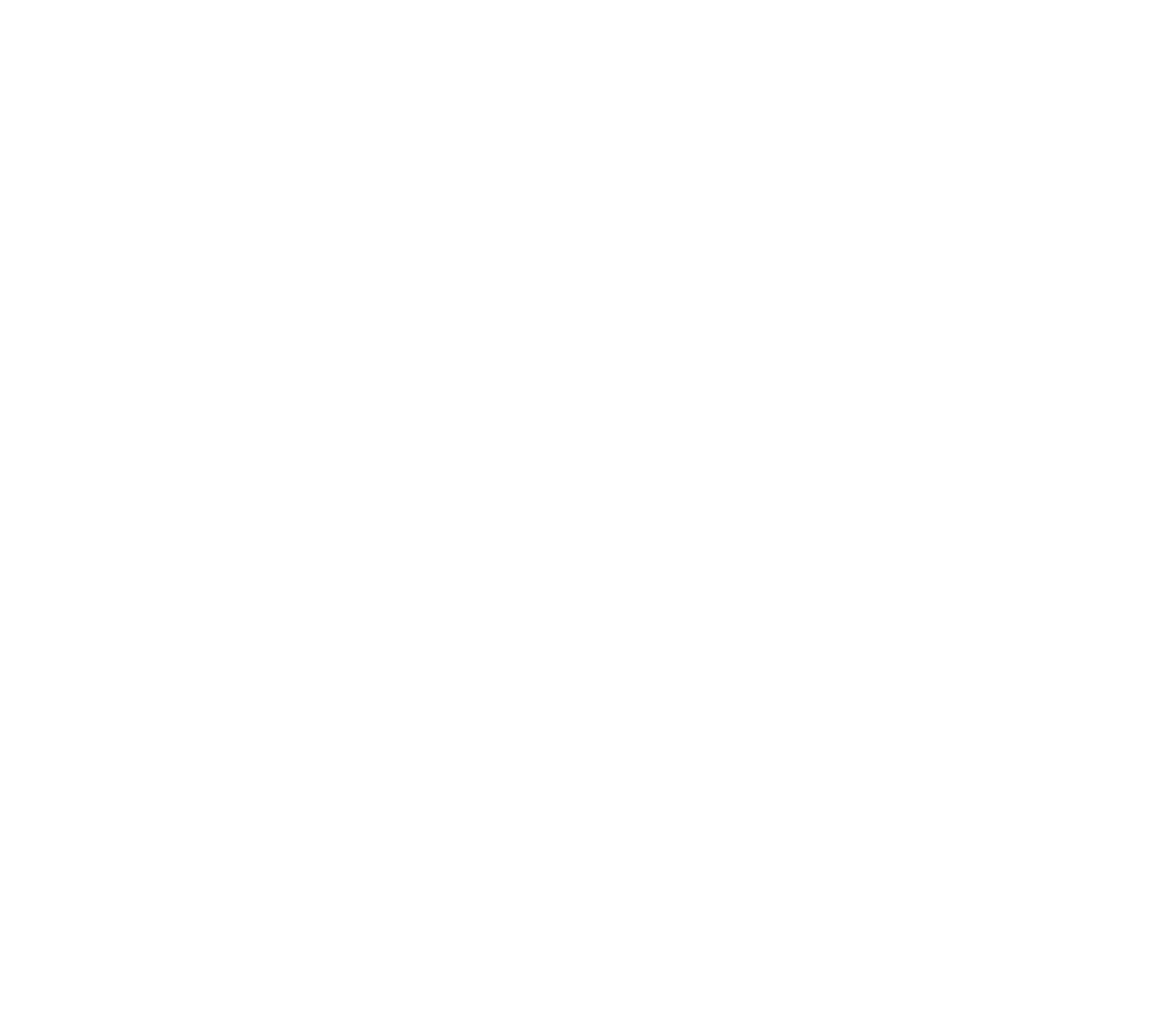 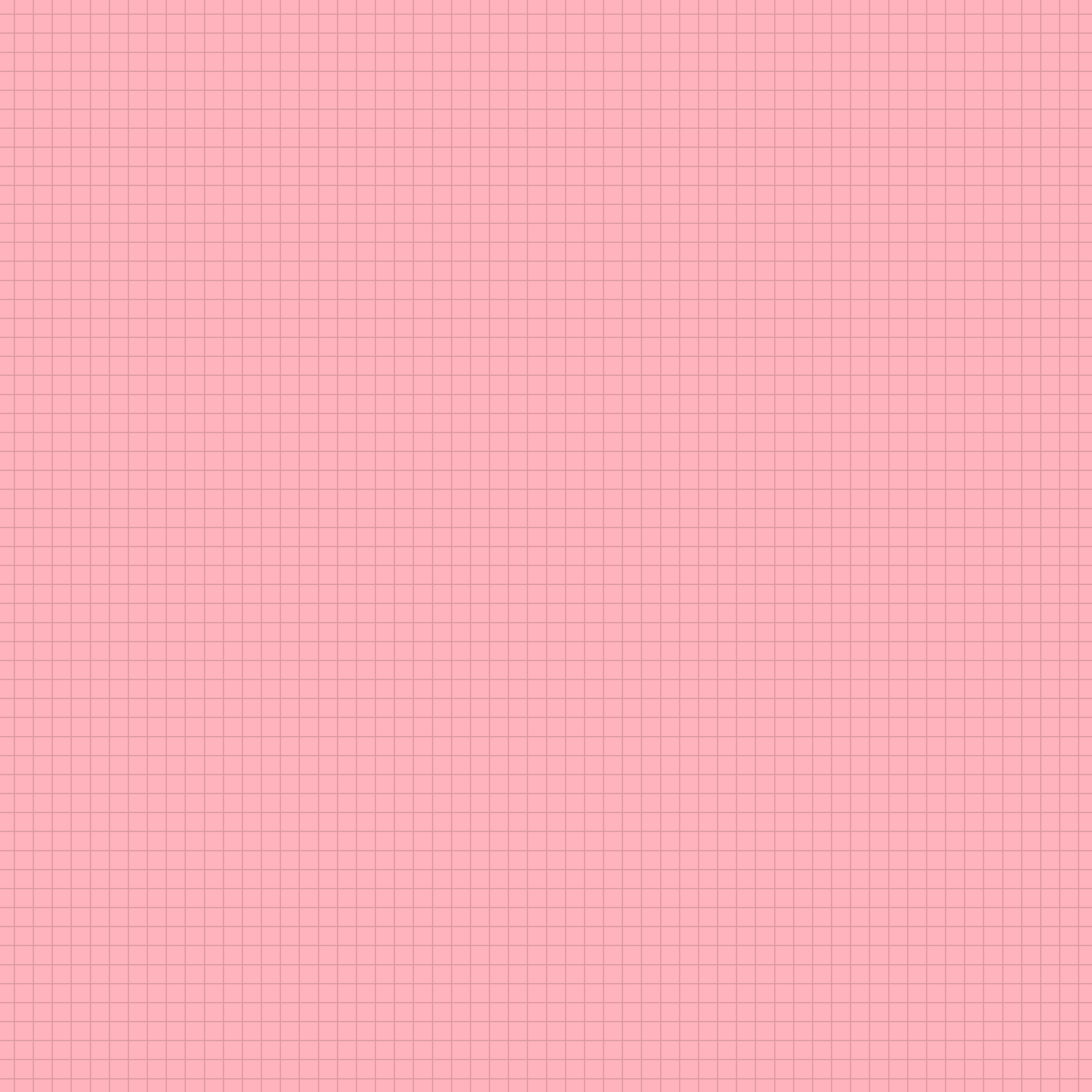 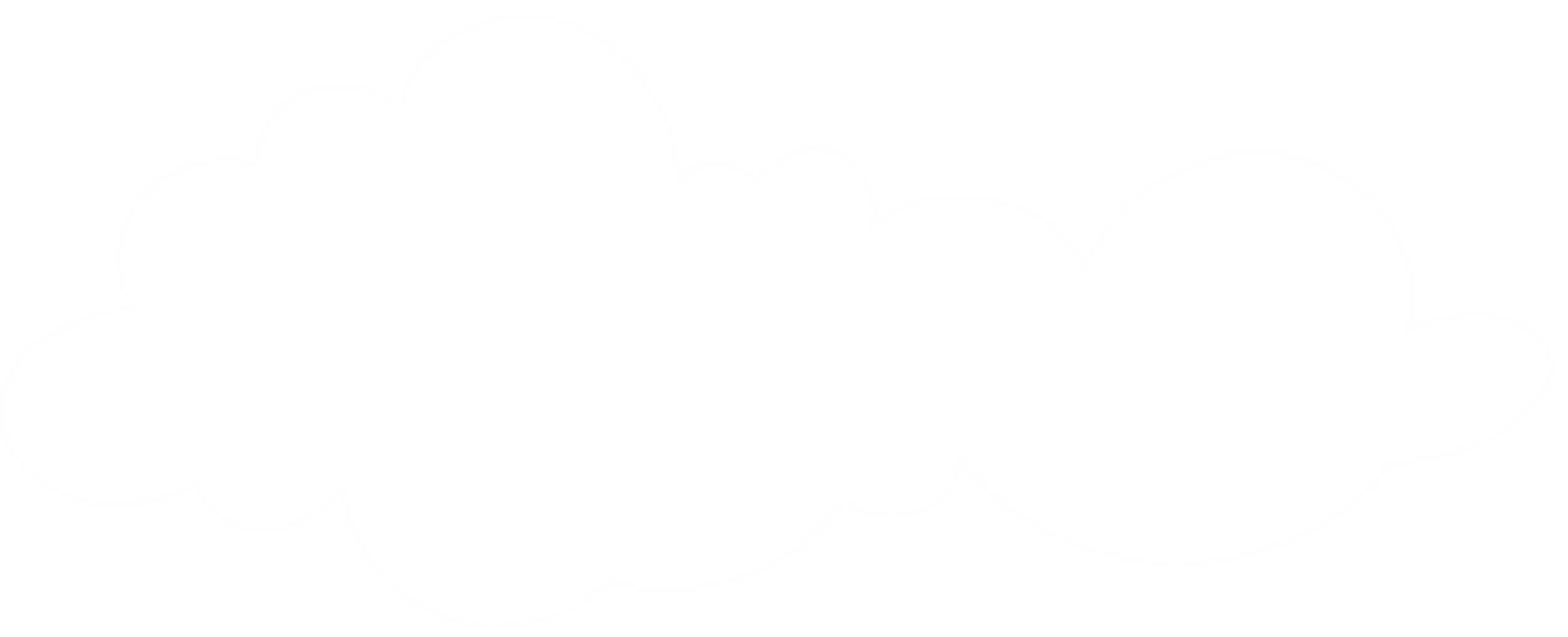 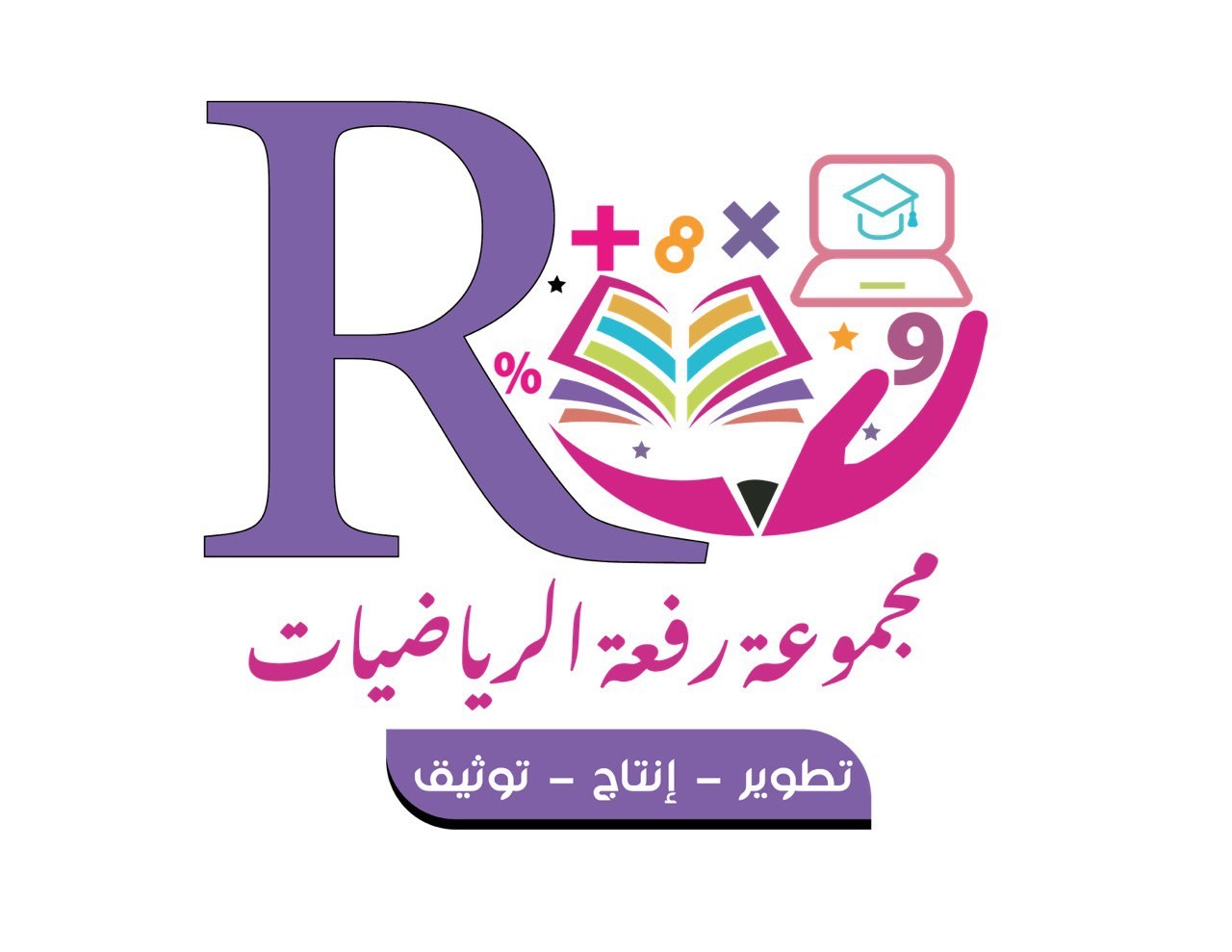 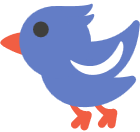 تَدَرَّبْ وَحُلَّ المَسَائِلَ
استراتيجية : التعلم التعاوني
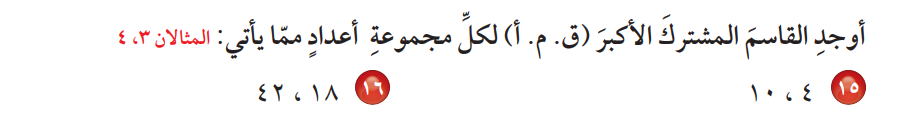 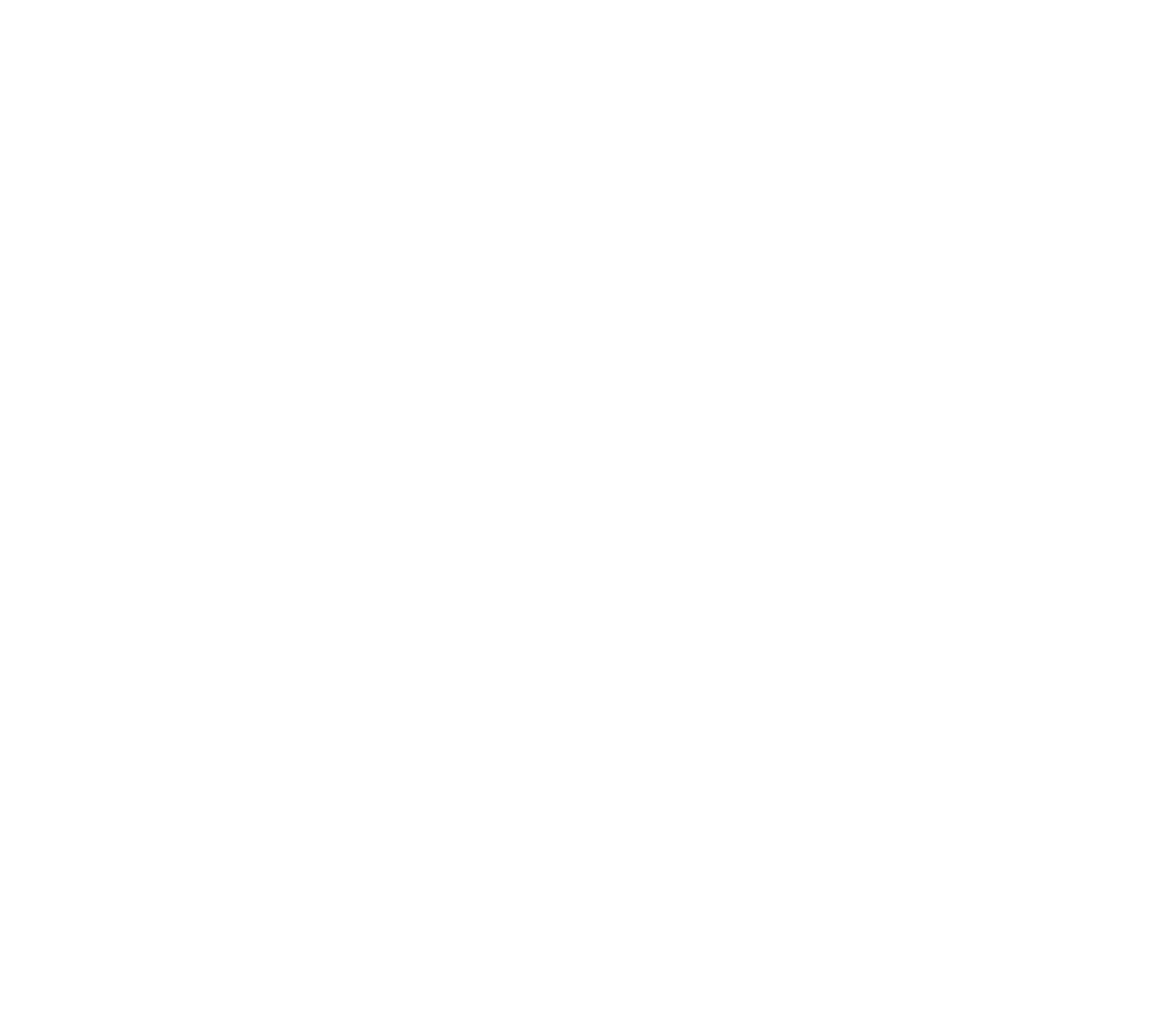 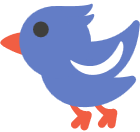 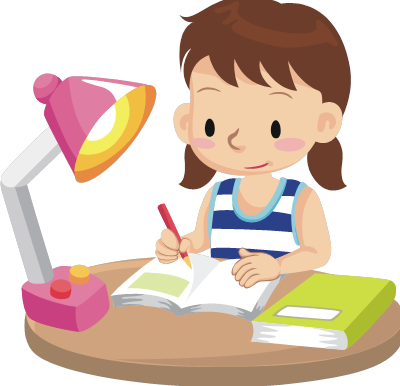 صفحة 124
أ/ نوره الأكلبي
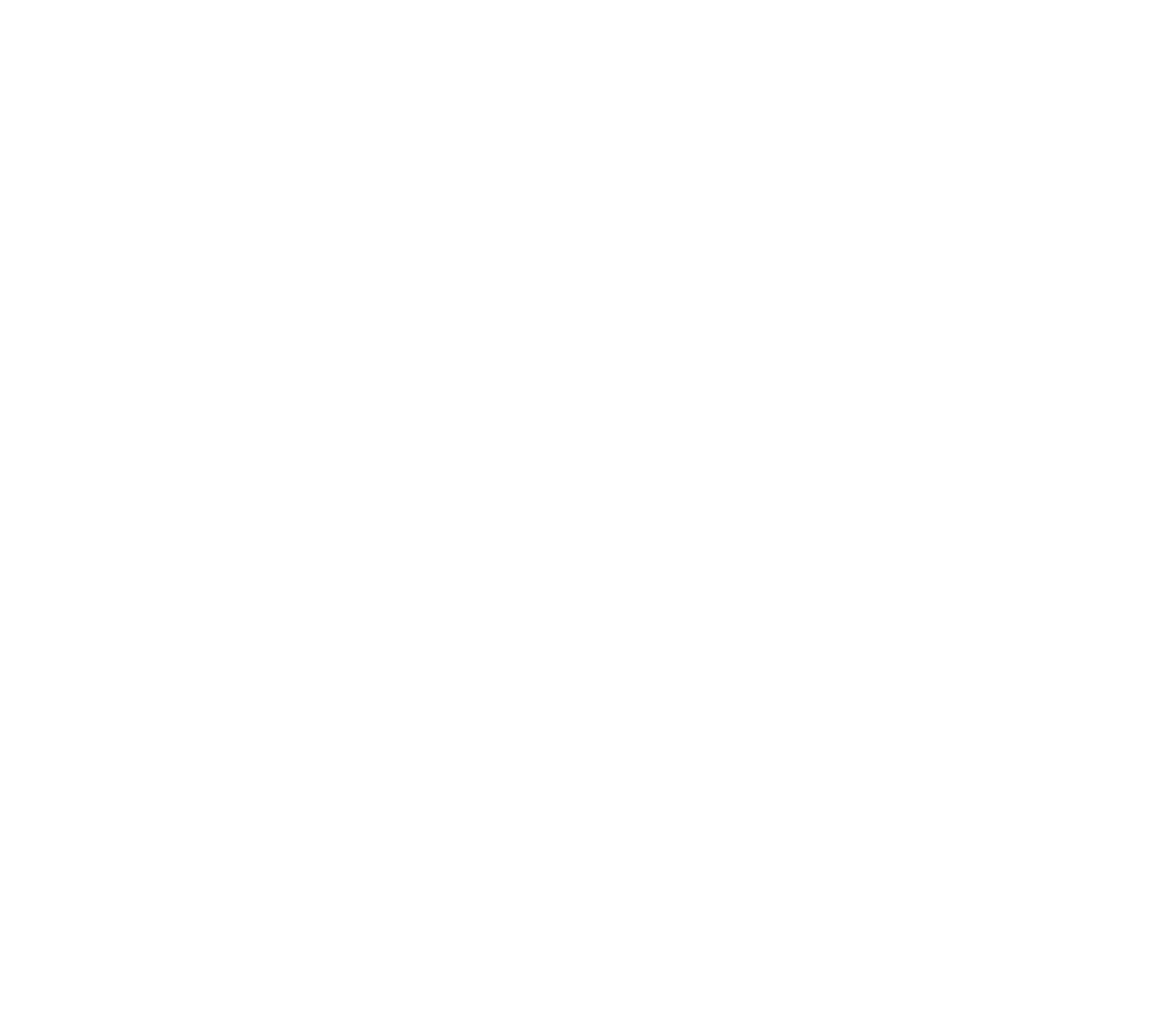 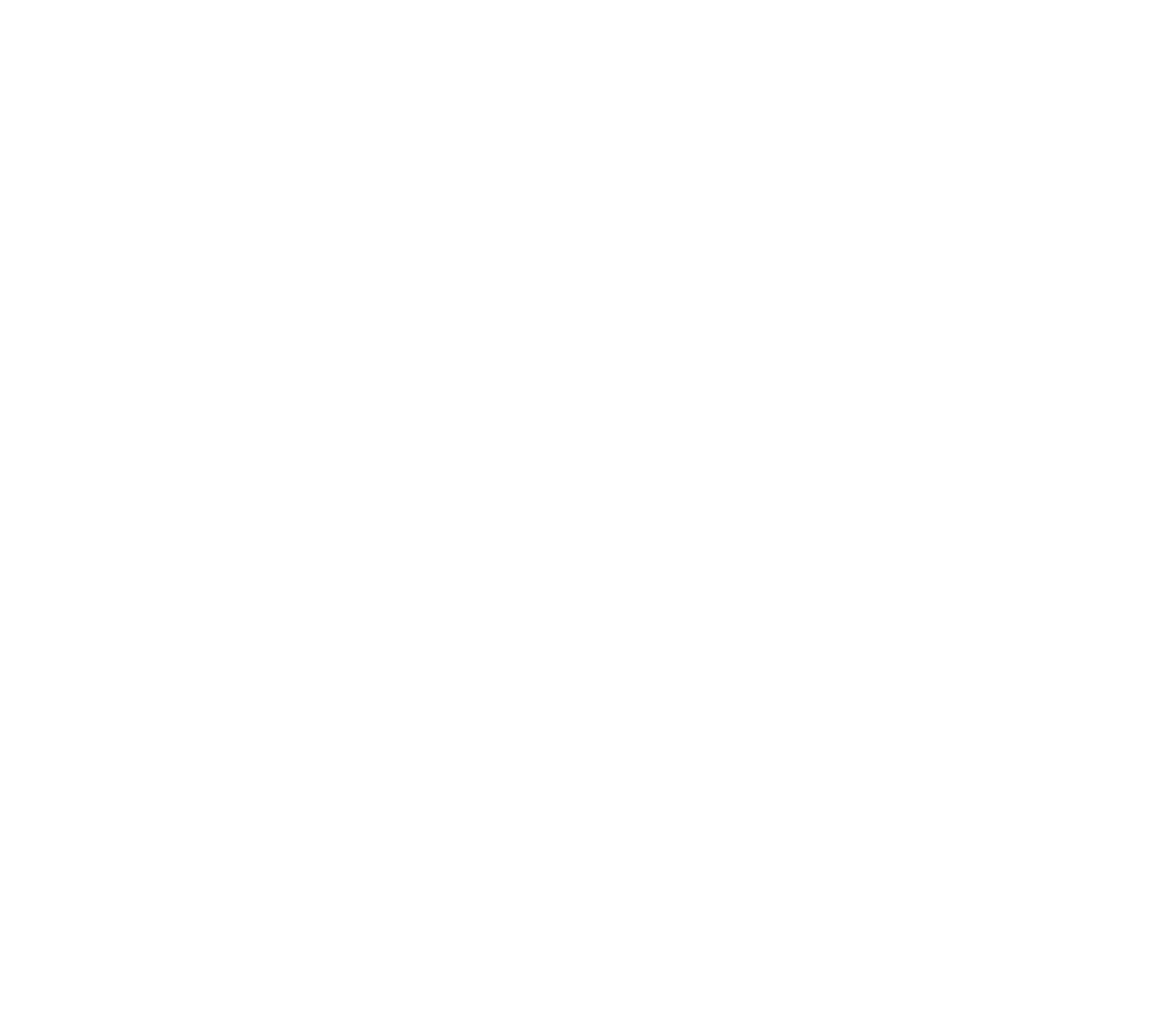 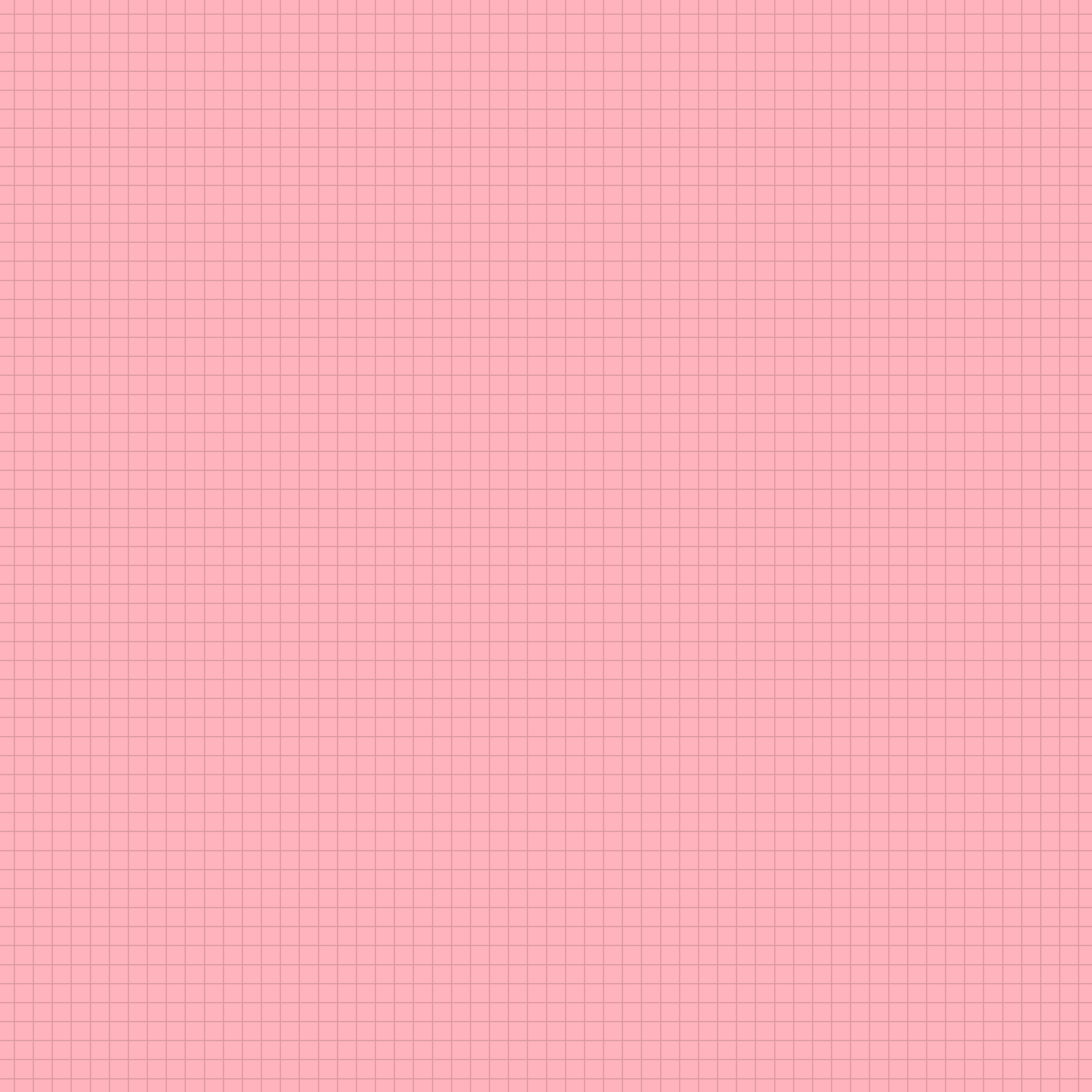 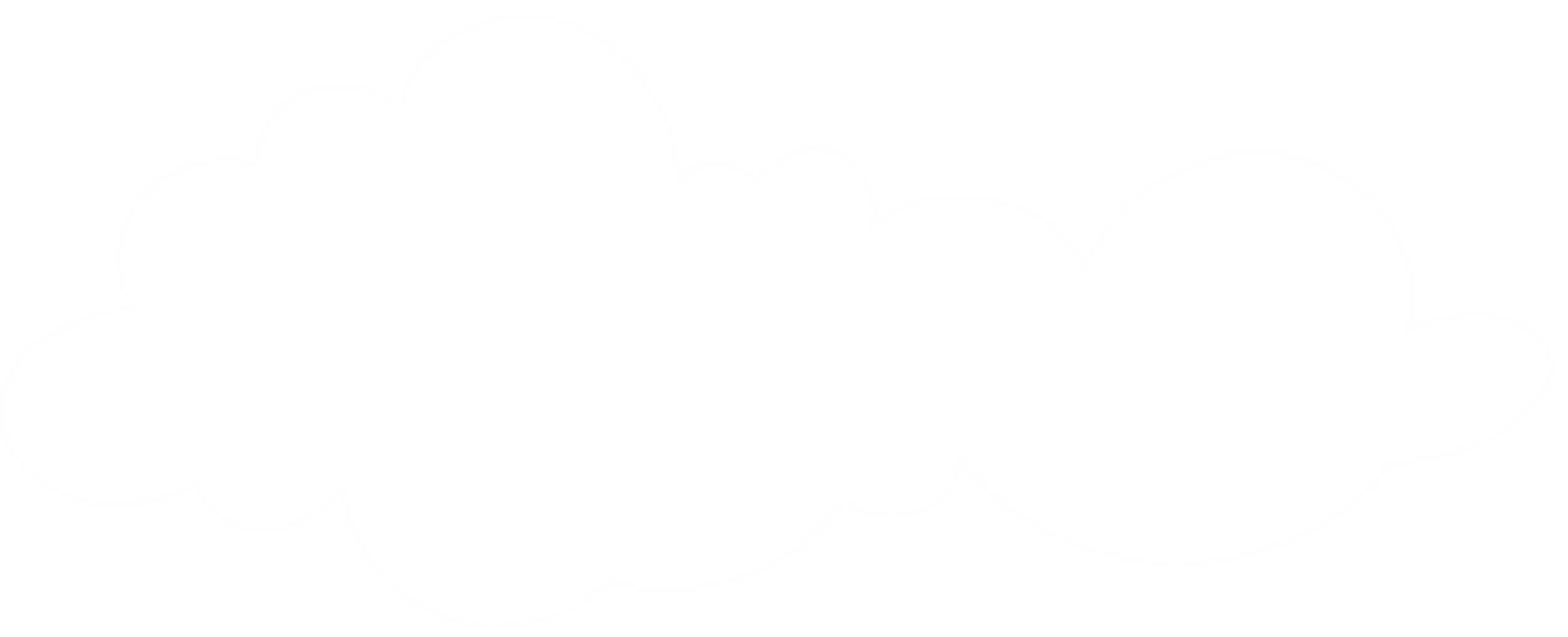 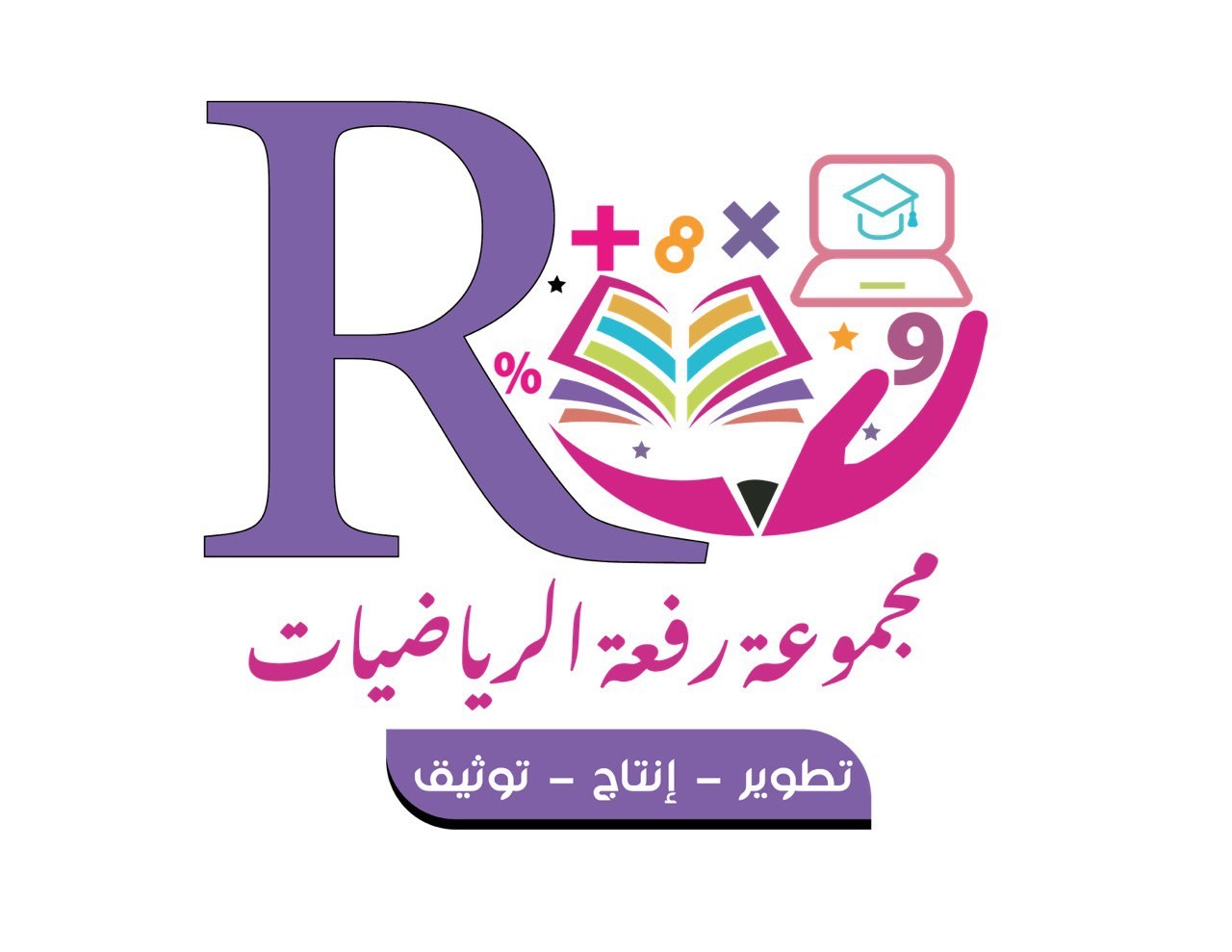 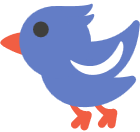 تَدَرَّبْ وَحُلَّ المَسَائِلَ
استراتيجية : التعلم التعاوني
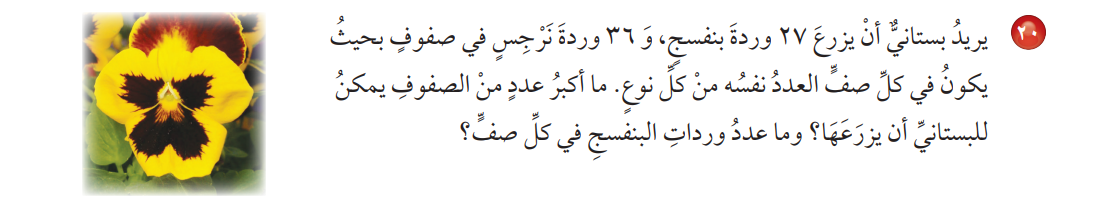 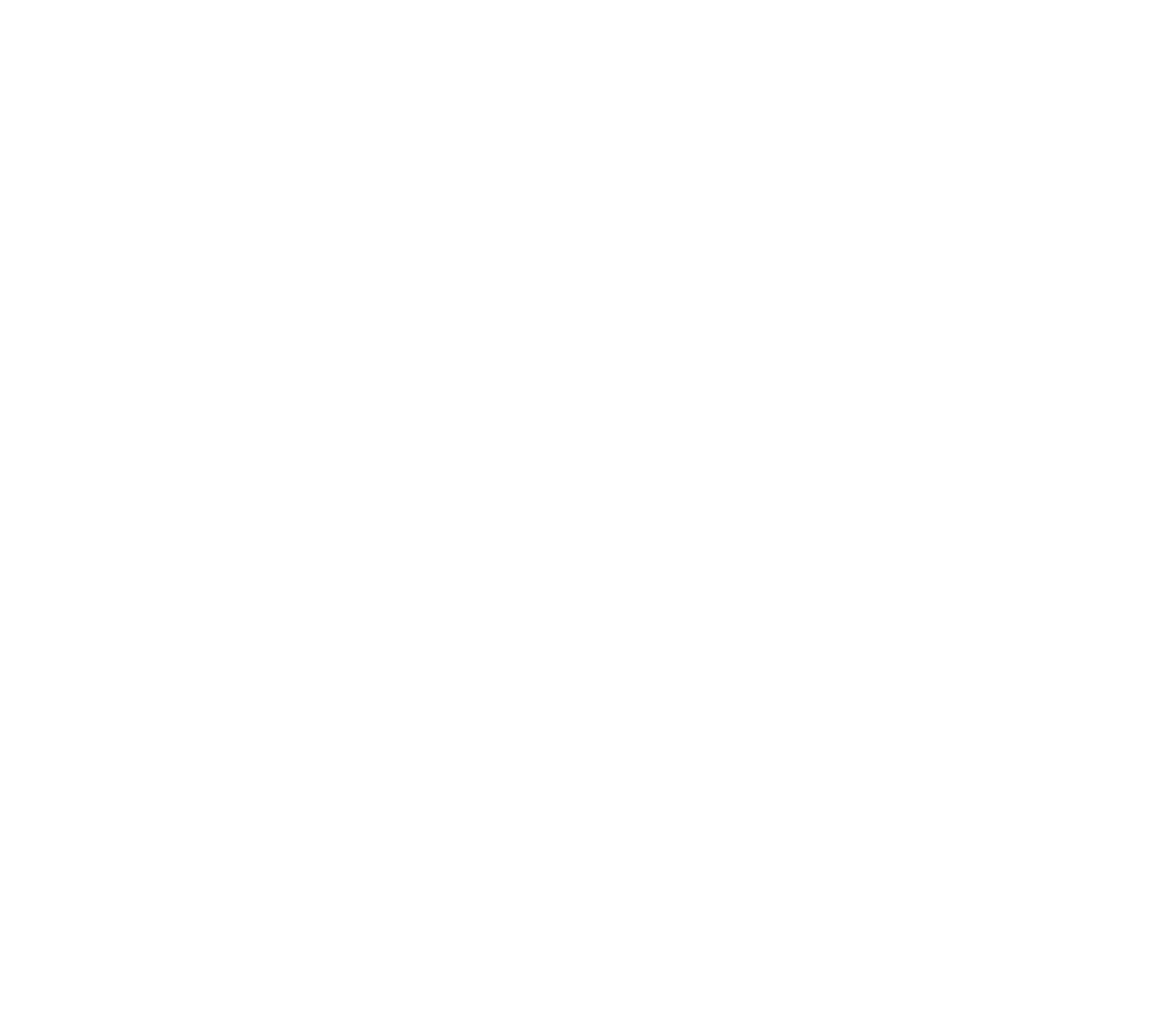 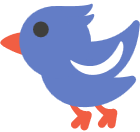 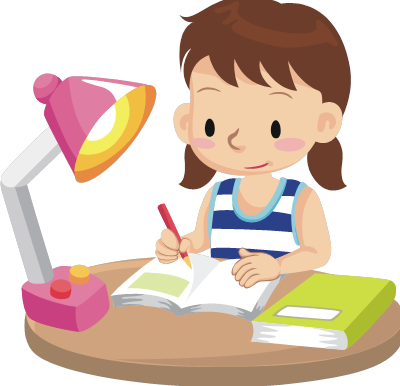 صفحة 124
أ/ نوره الأكلبي
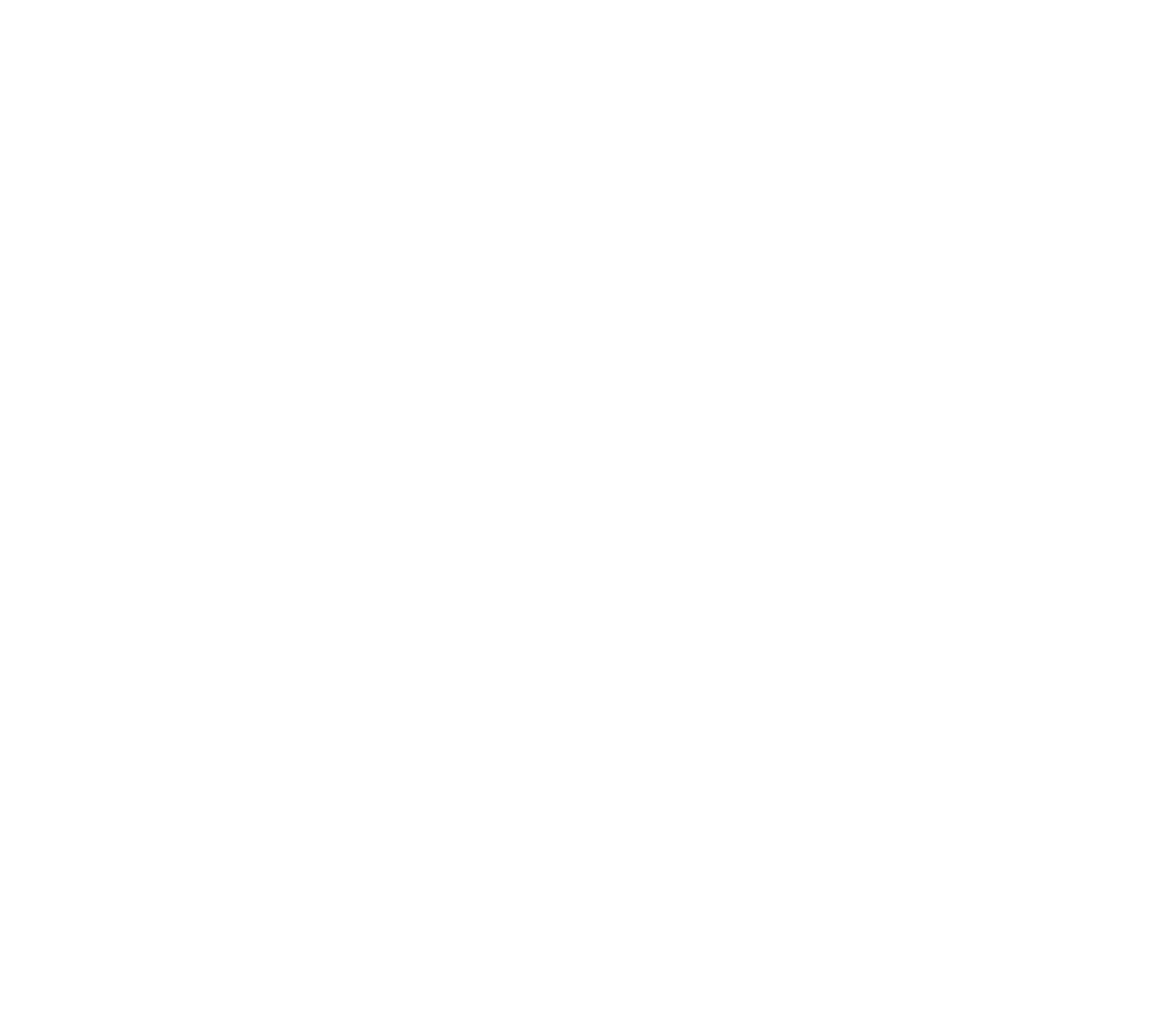 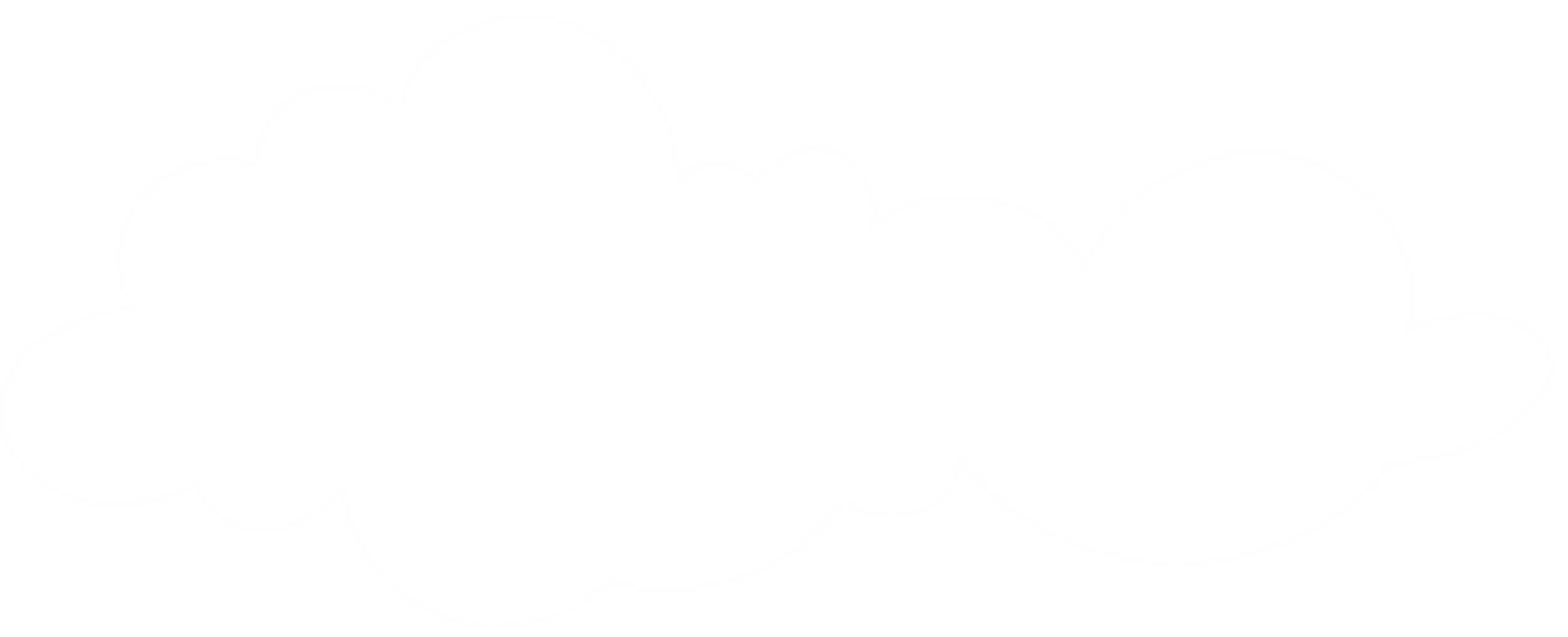 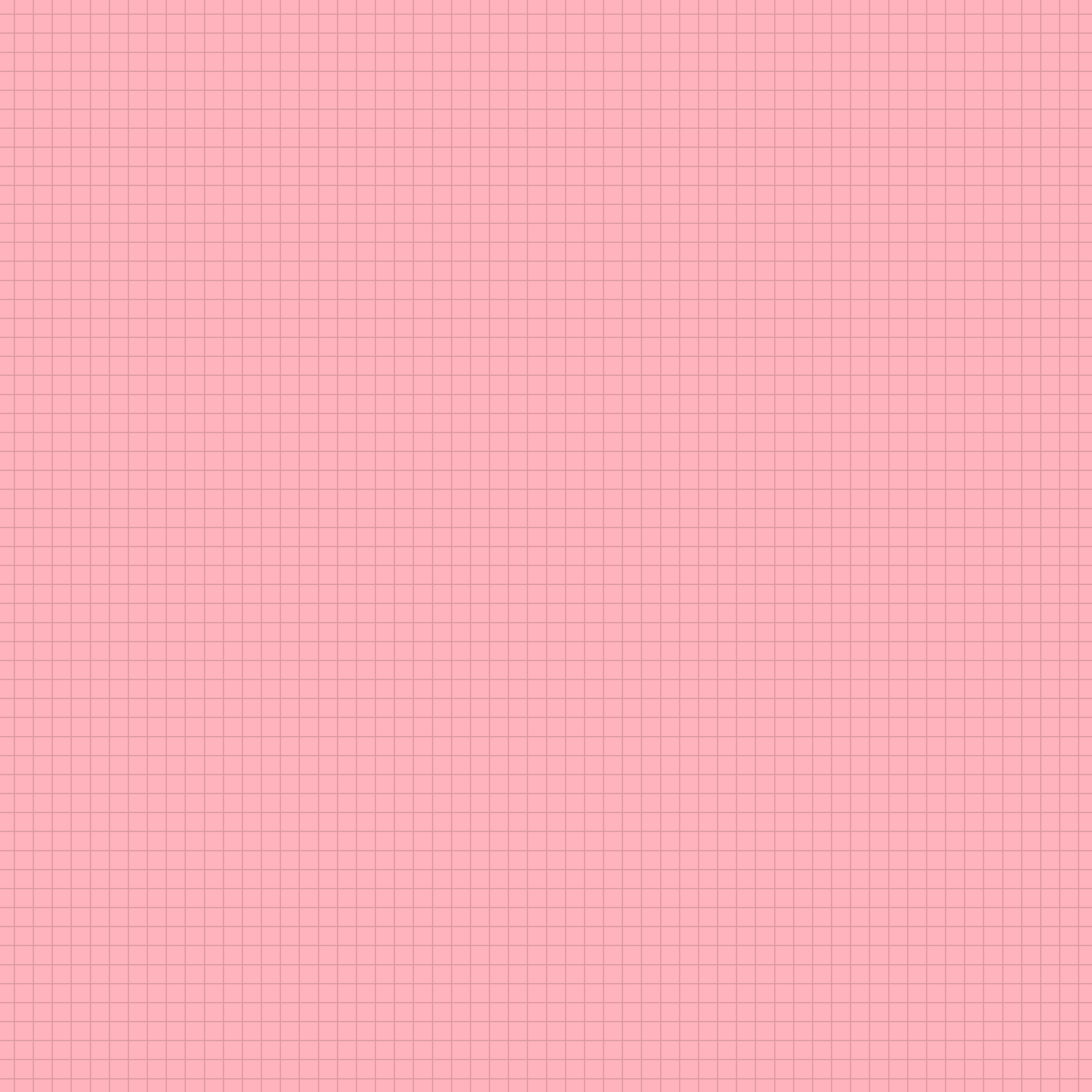 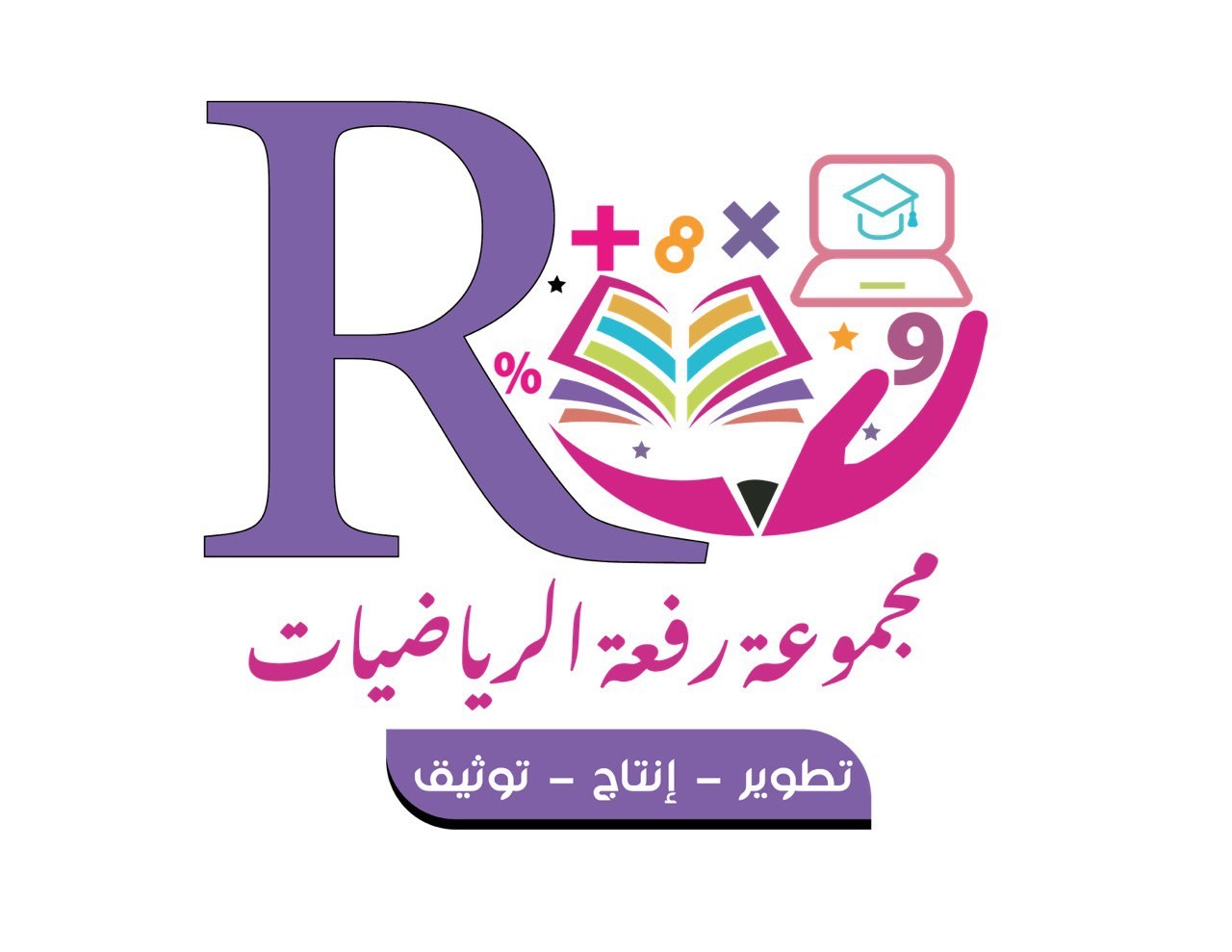 مسائل مهارات التفكير العليا
استراتيجية : العصف الذهني
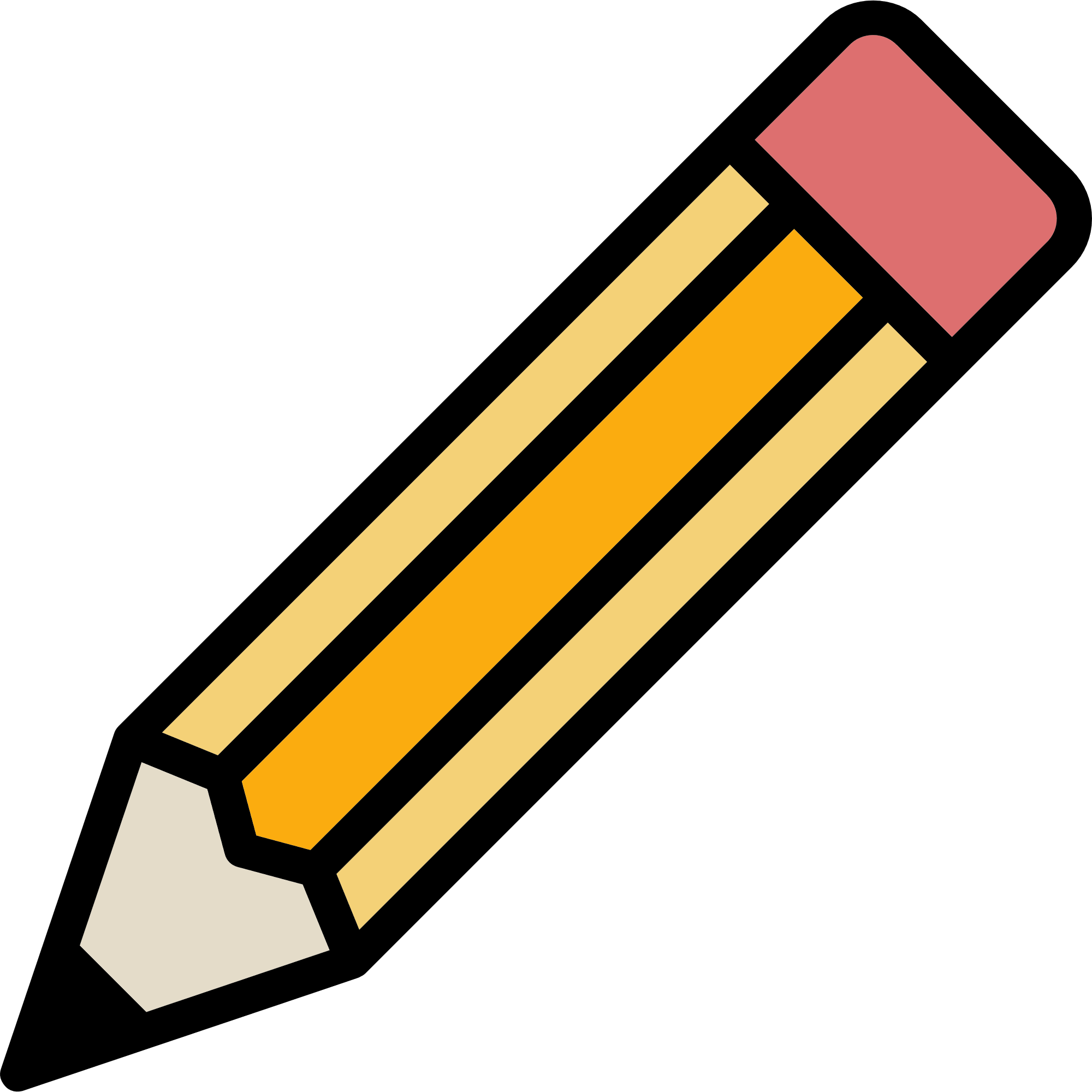 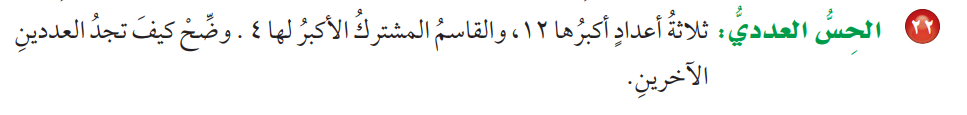 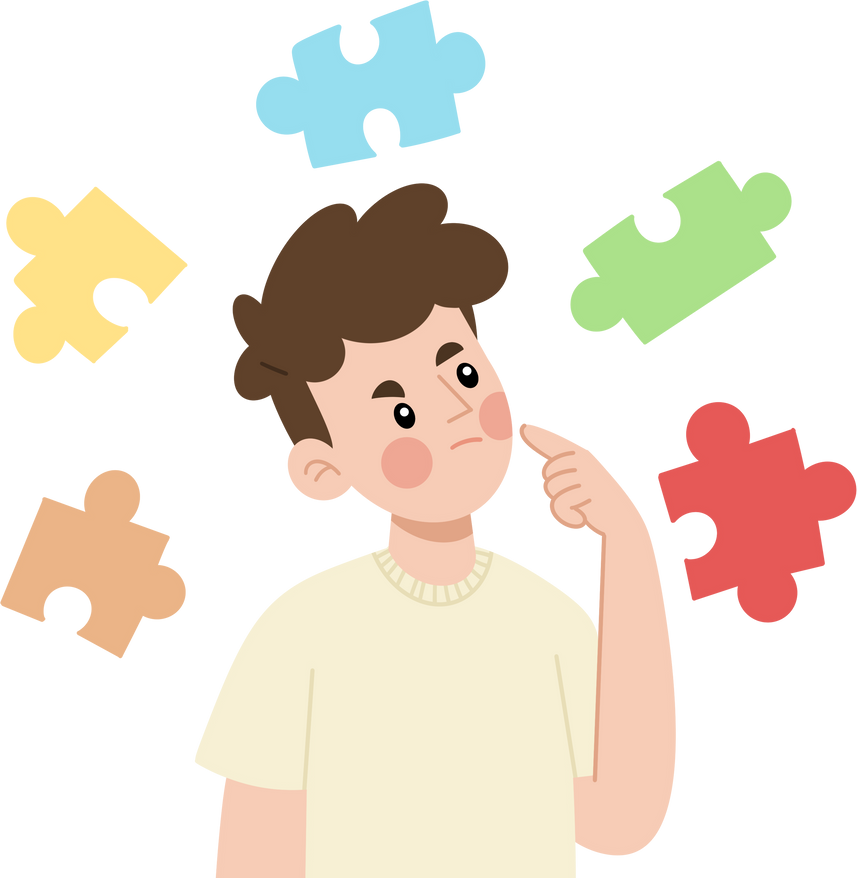 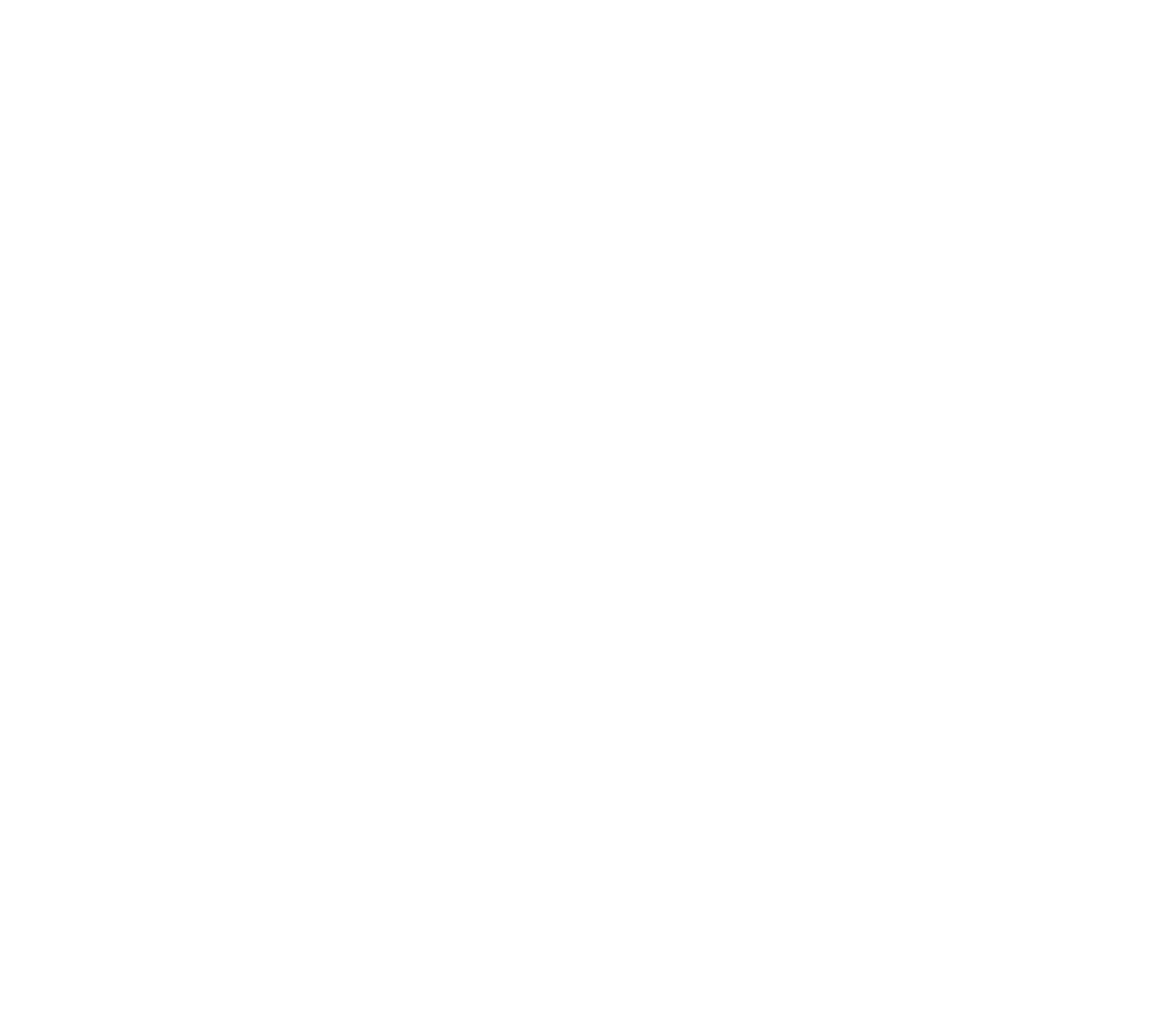 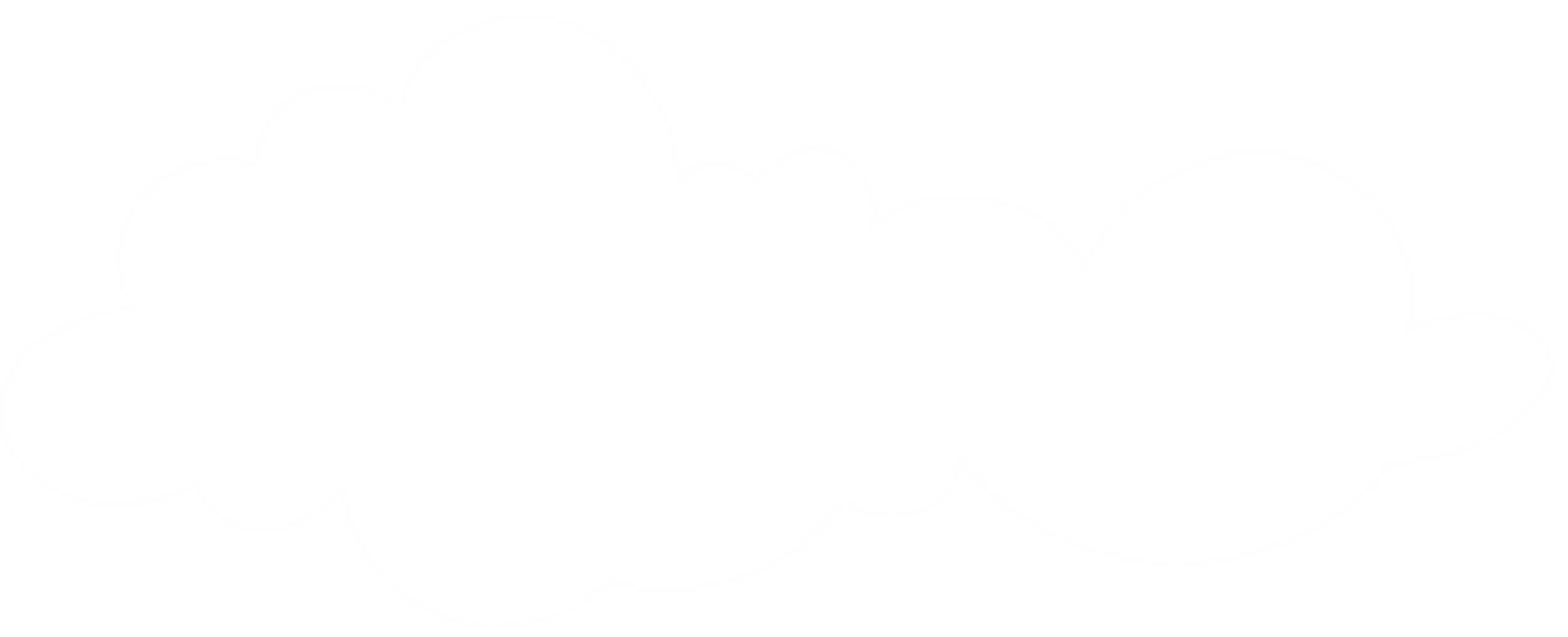 أ/ نوره الأكلبي
صفحة 124
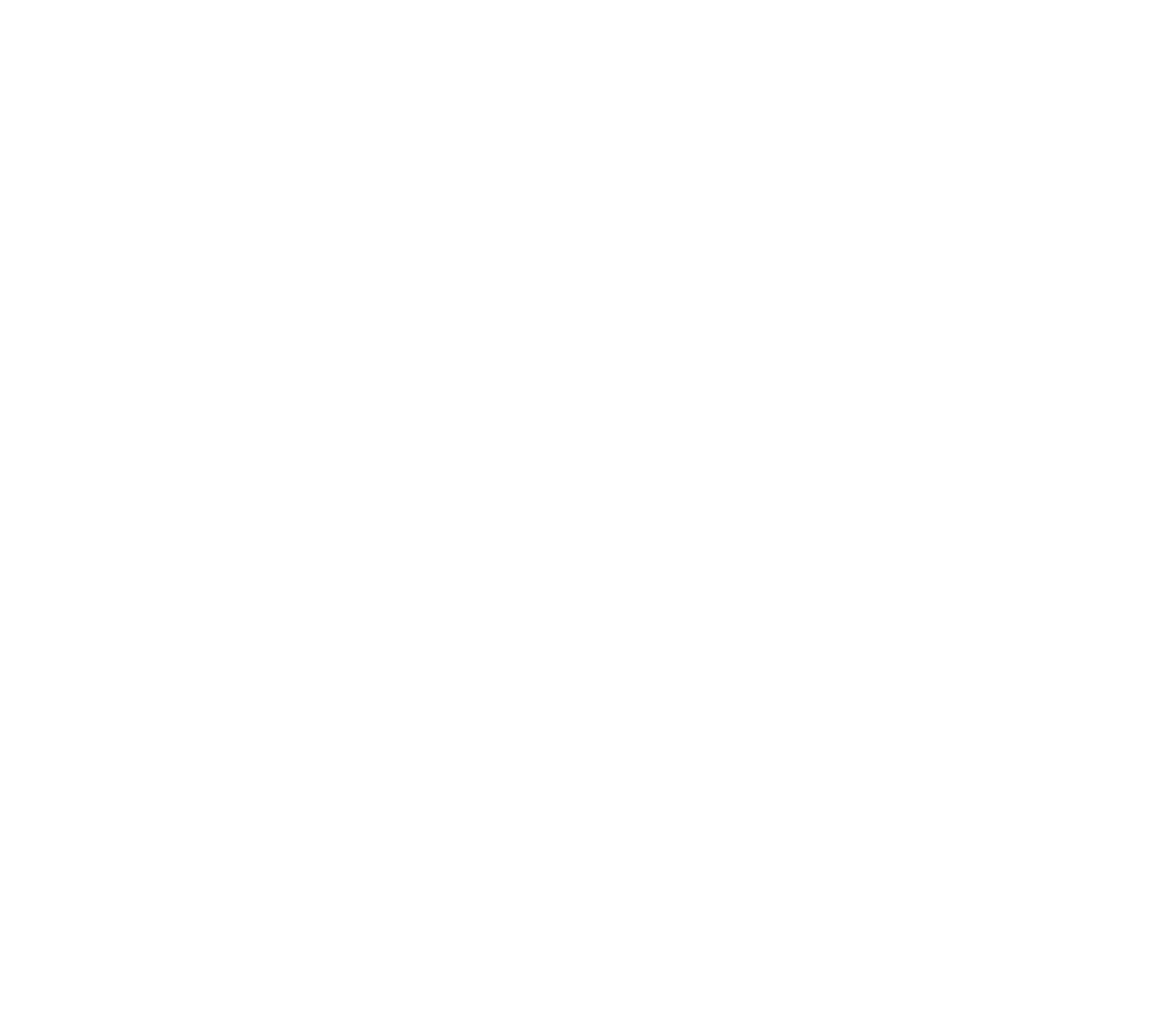 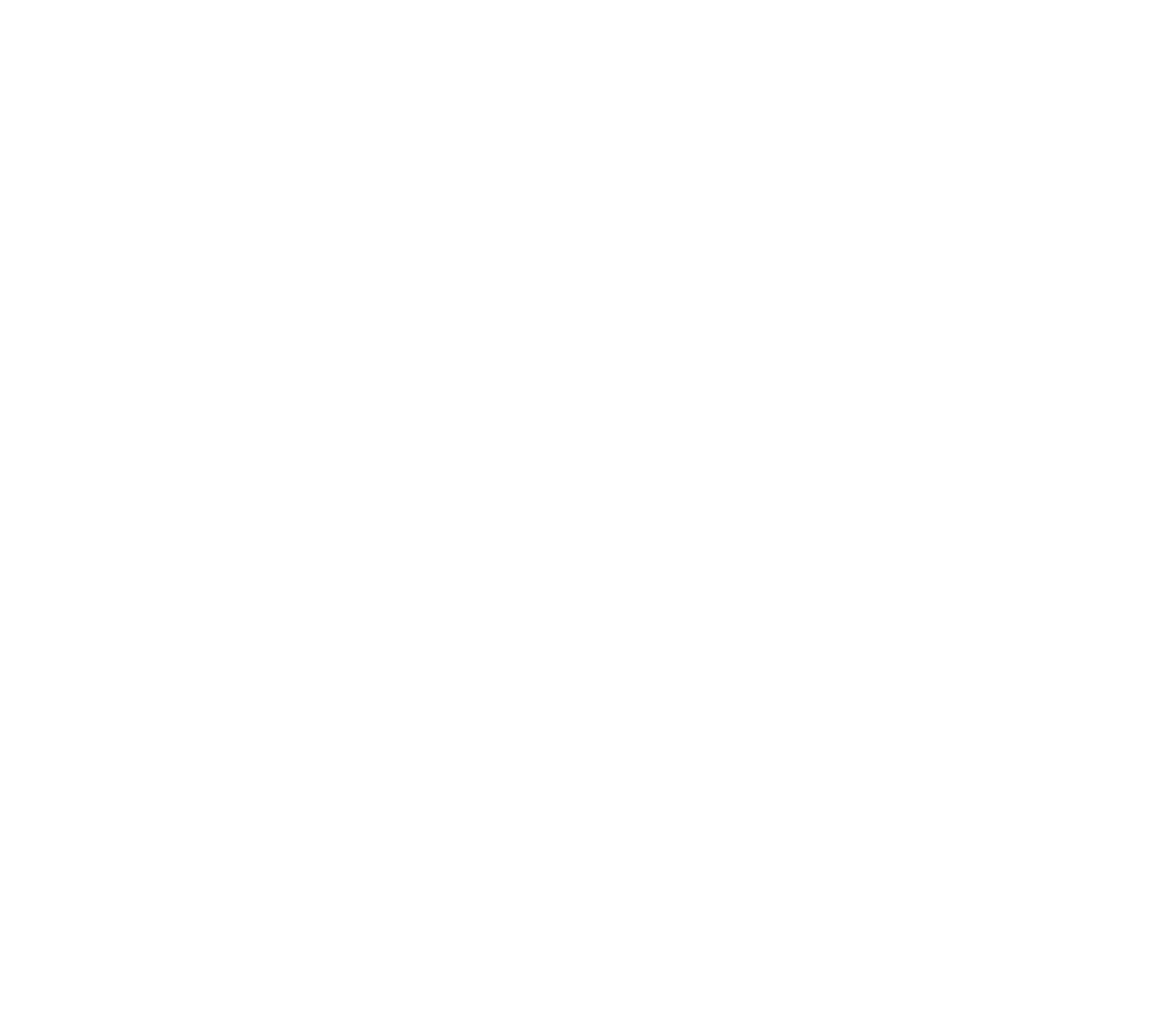 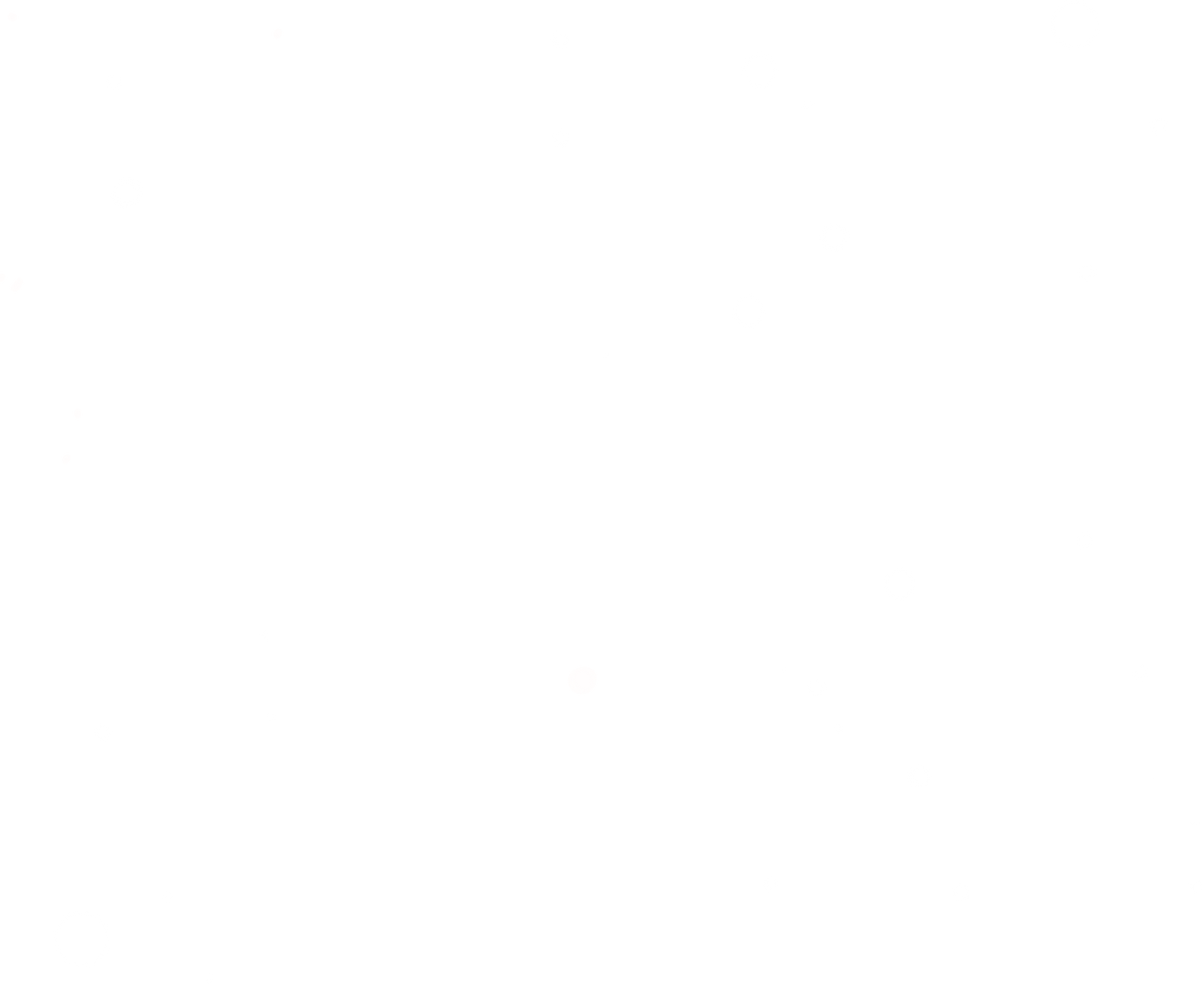 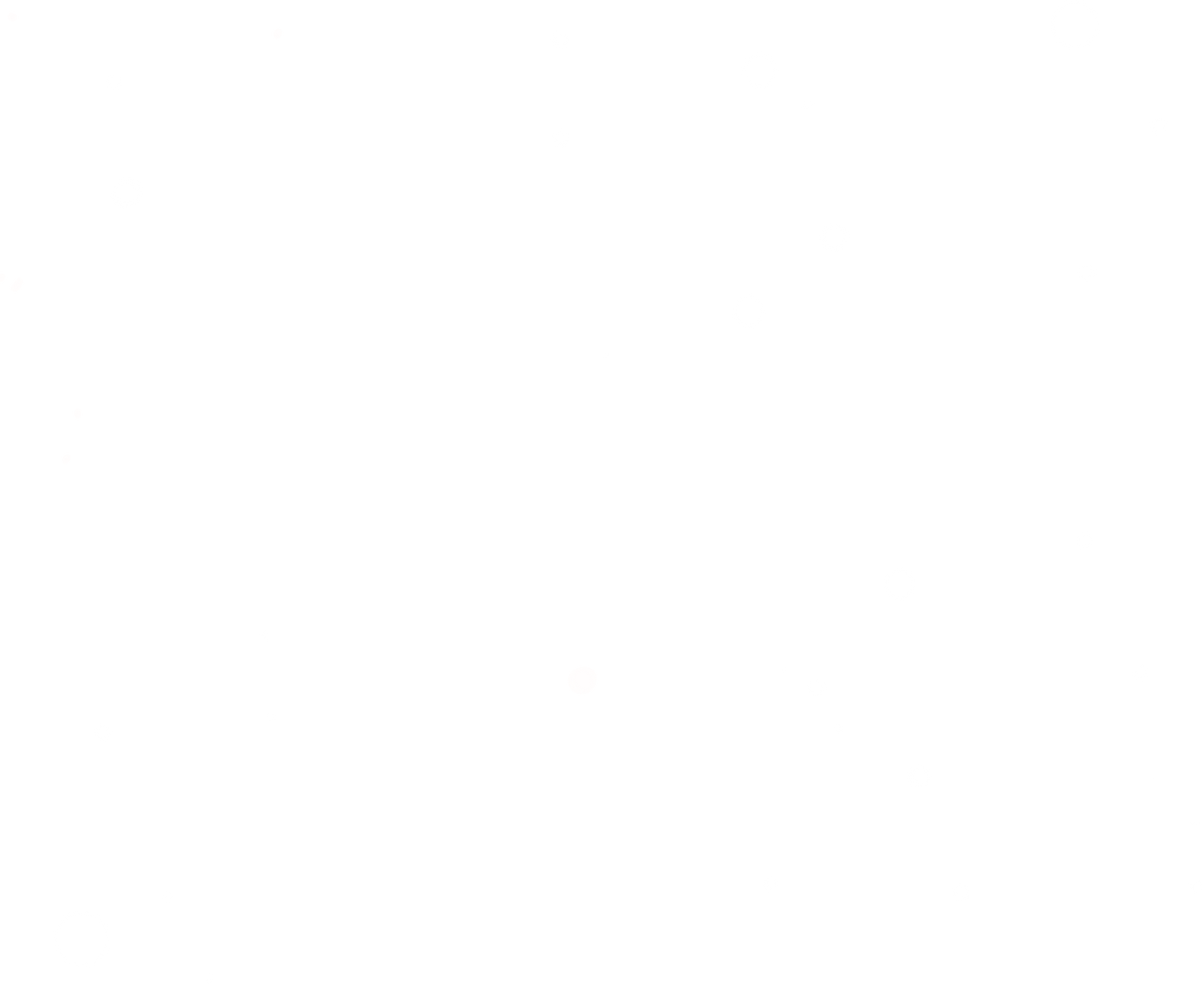 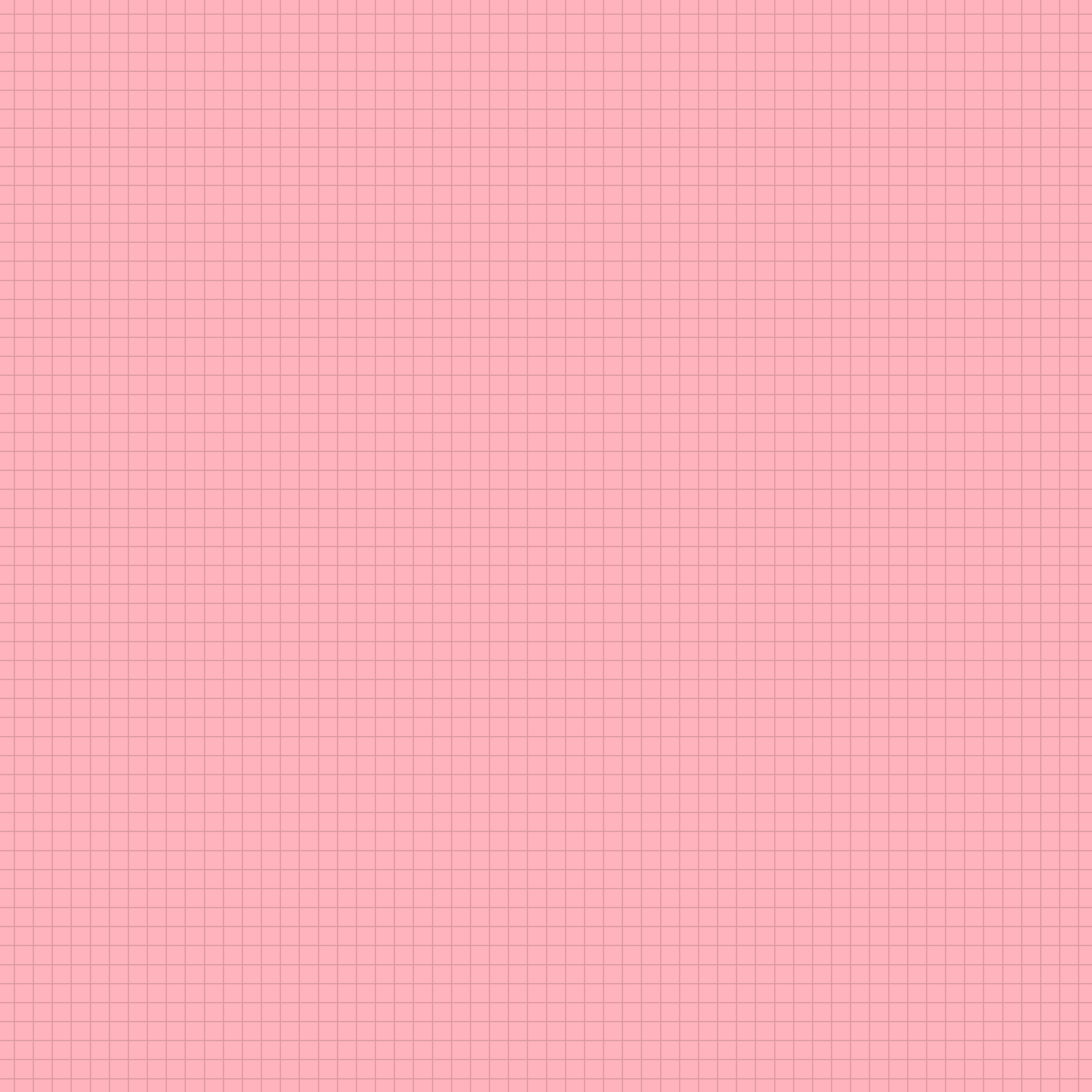 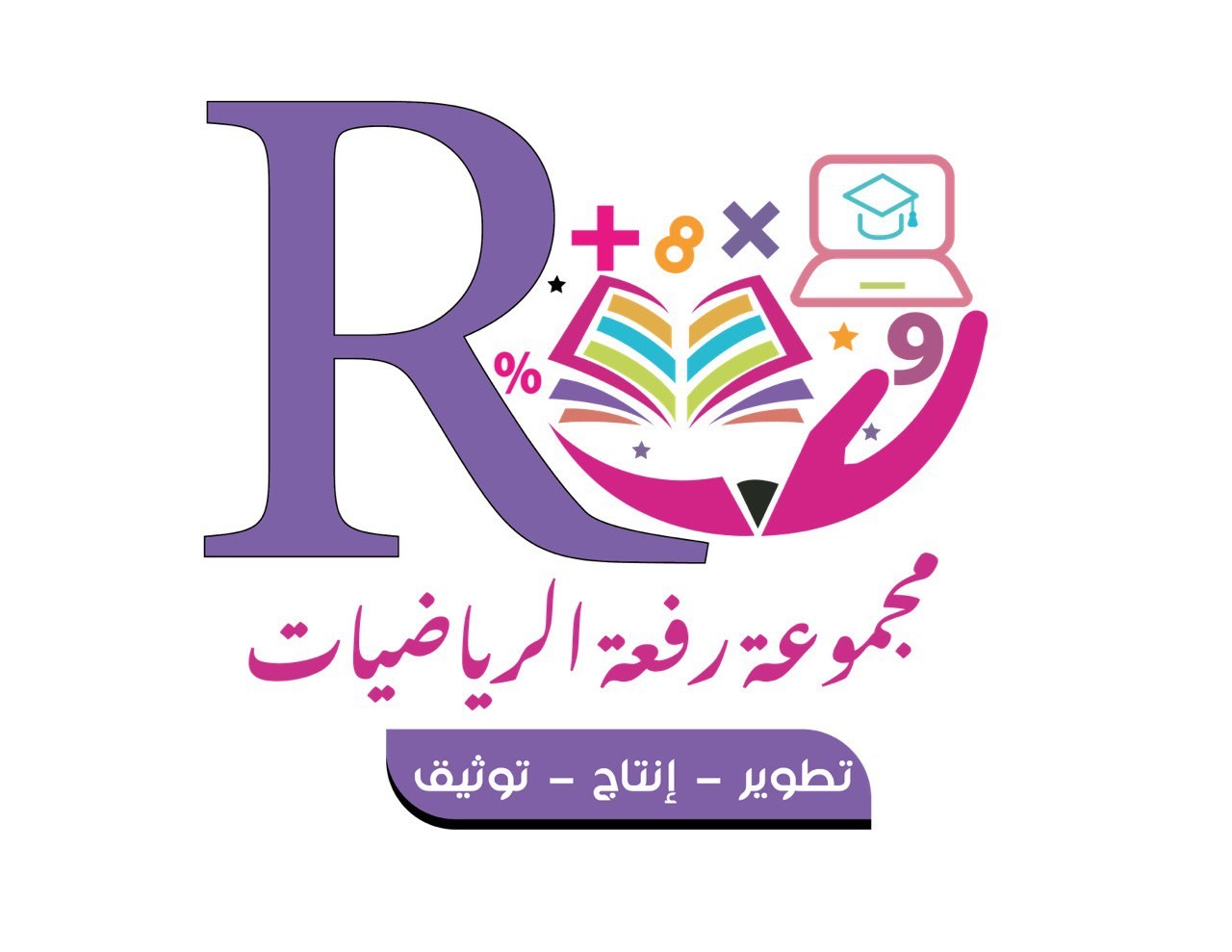 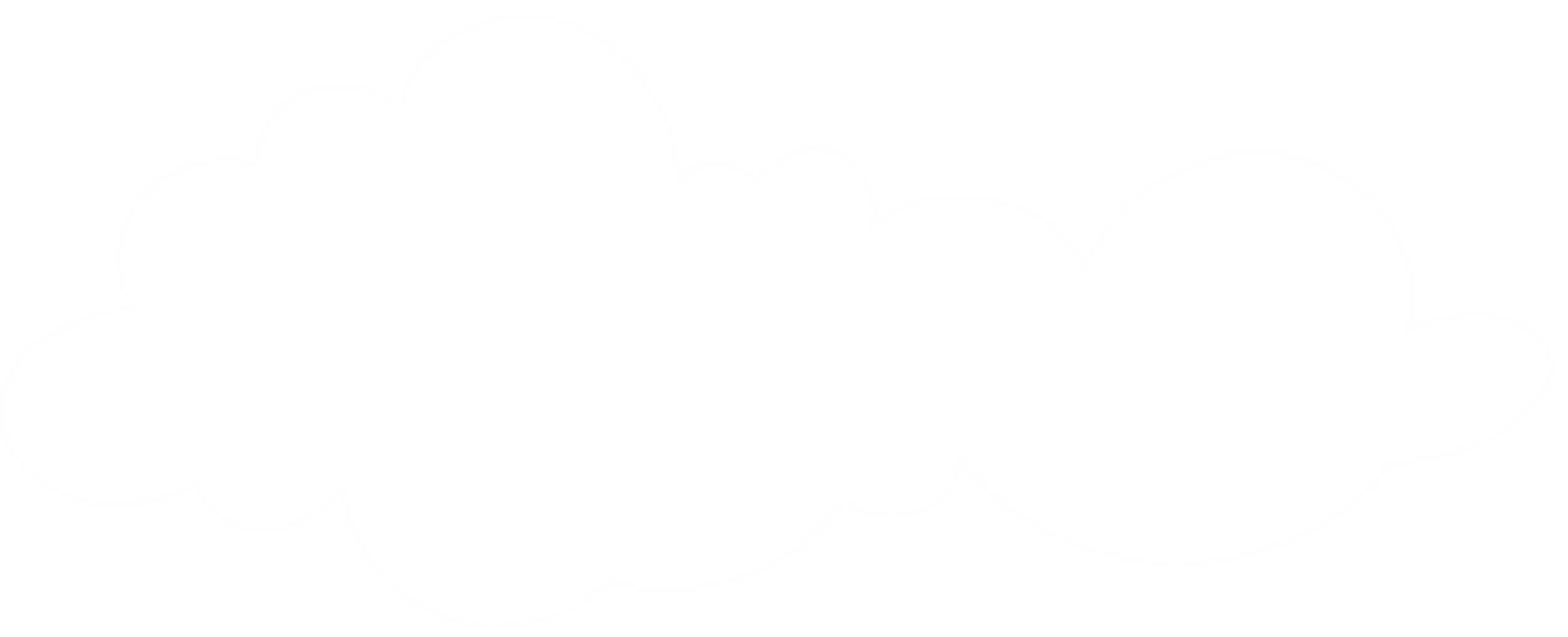 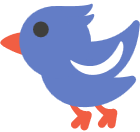 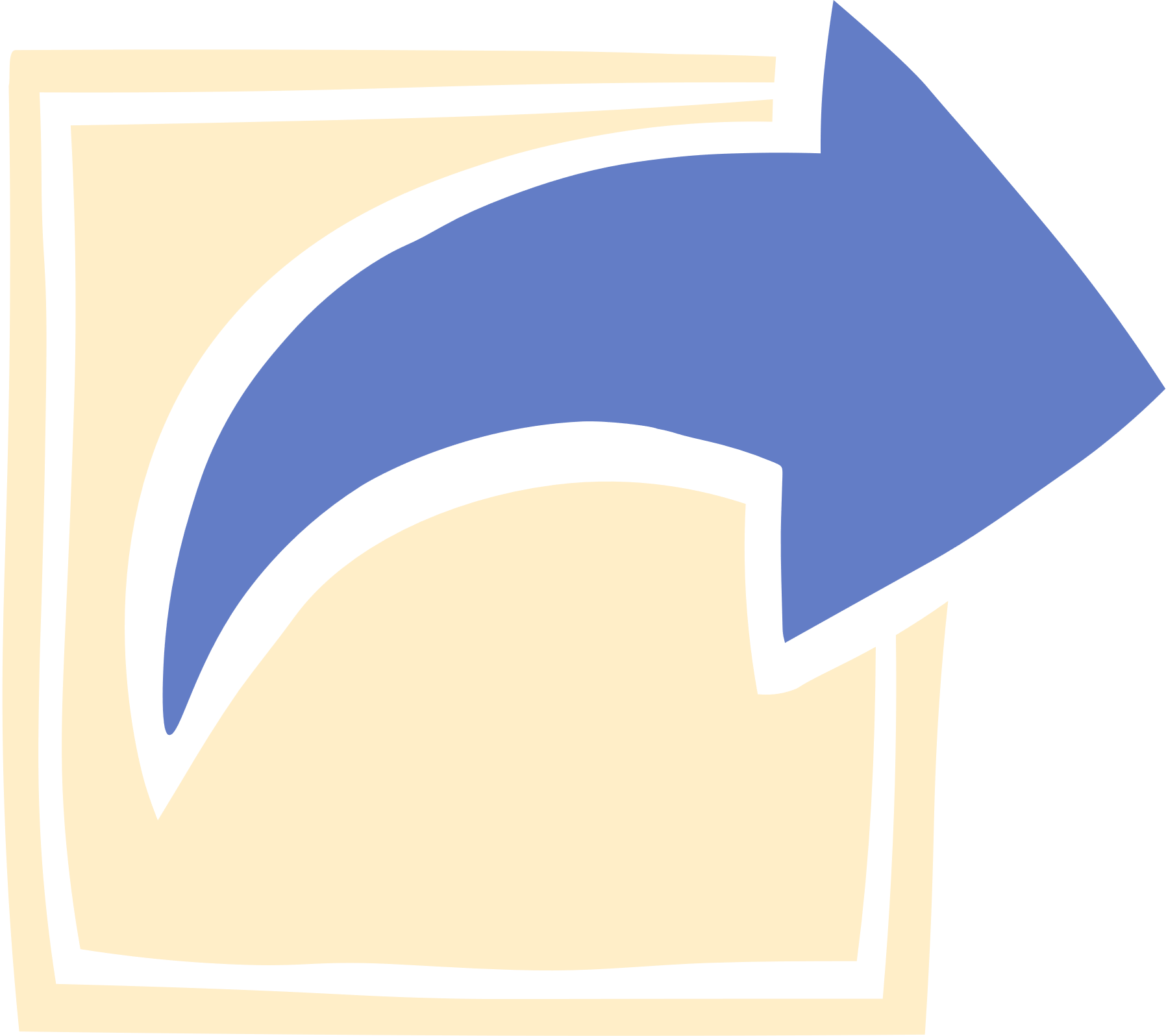 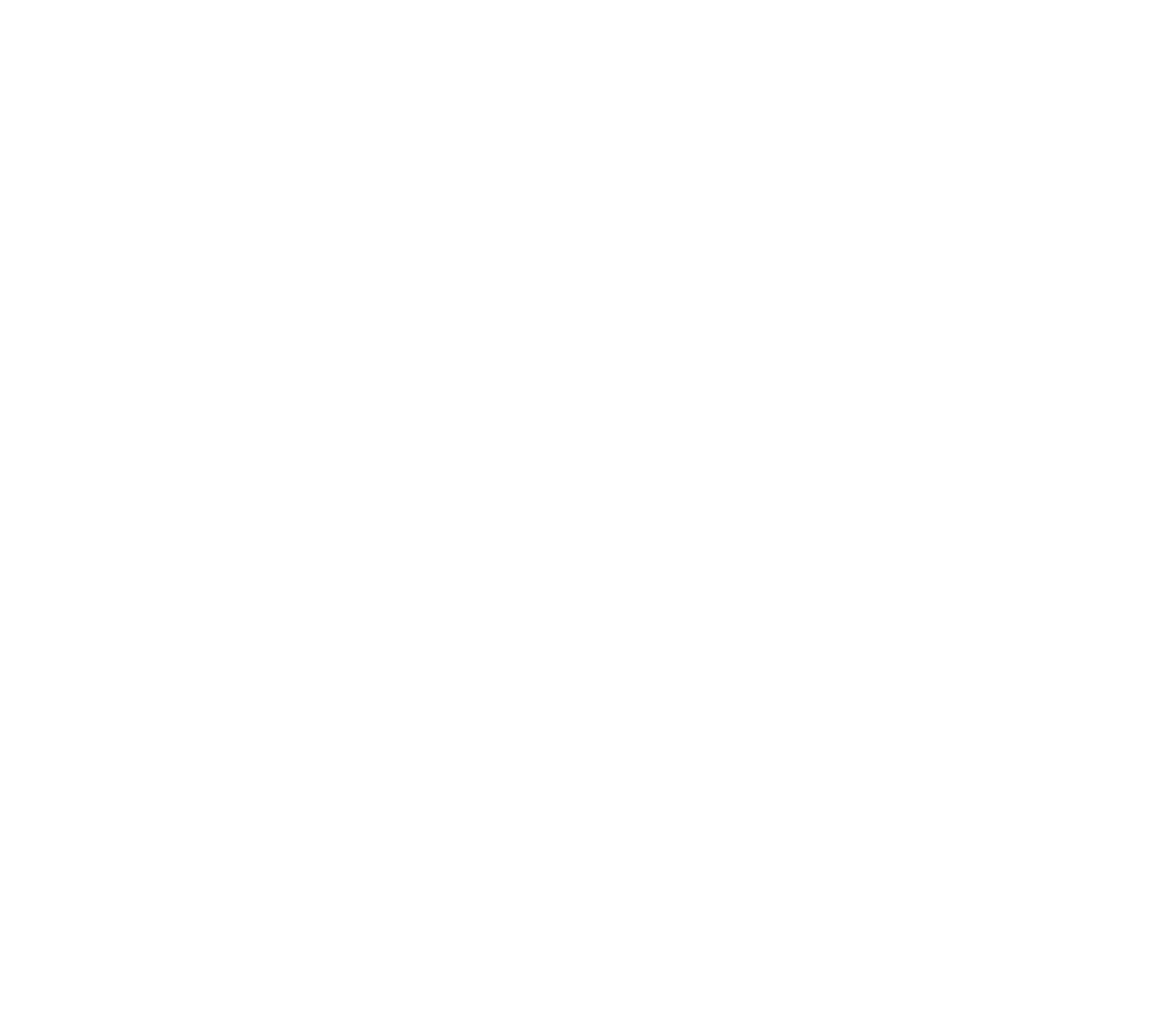 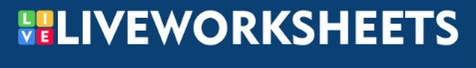 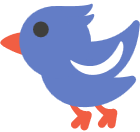 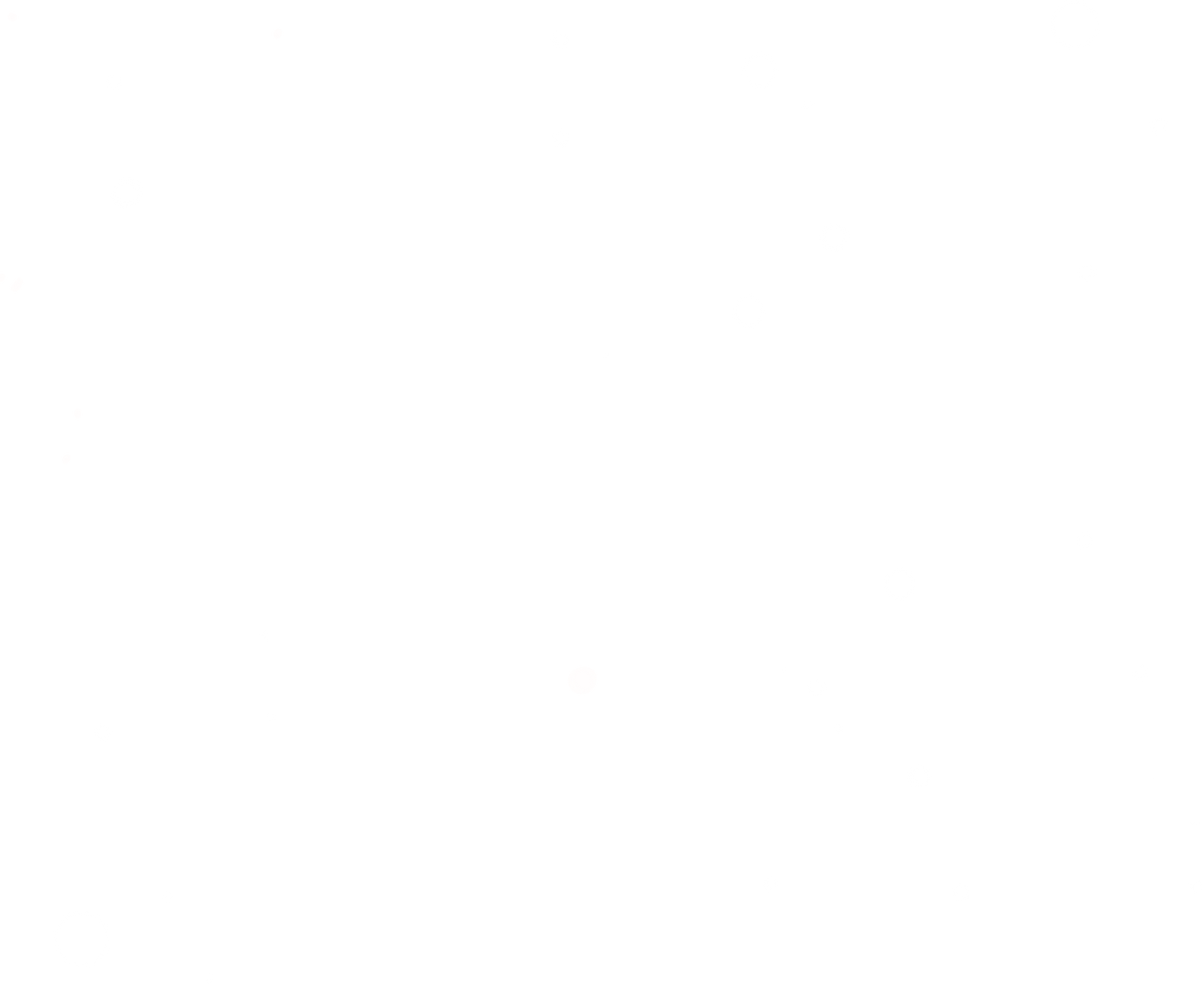 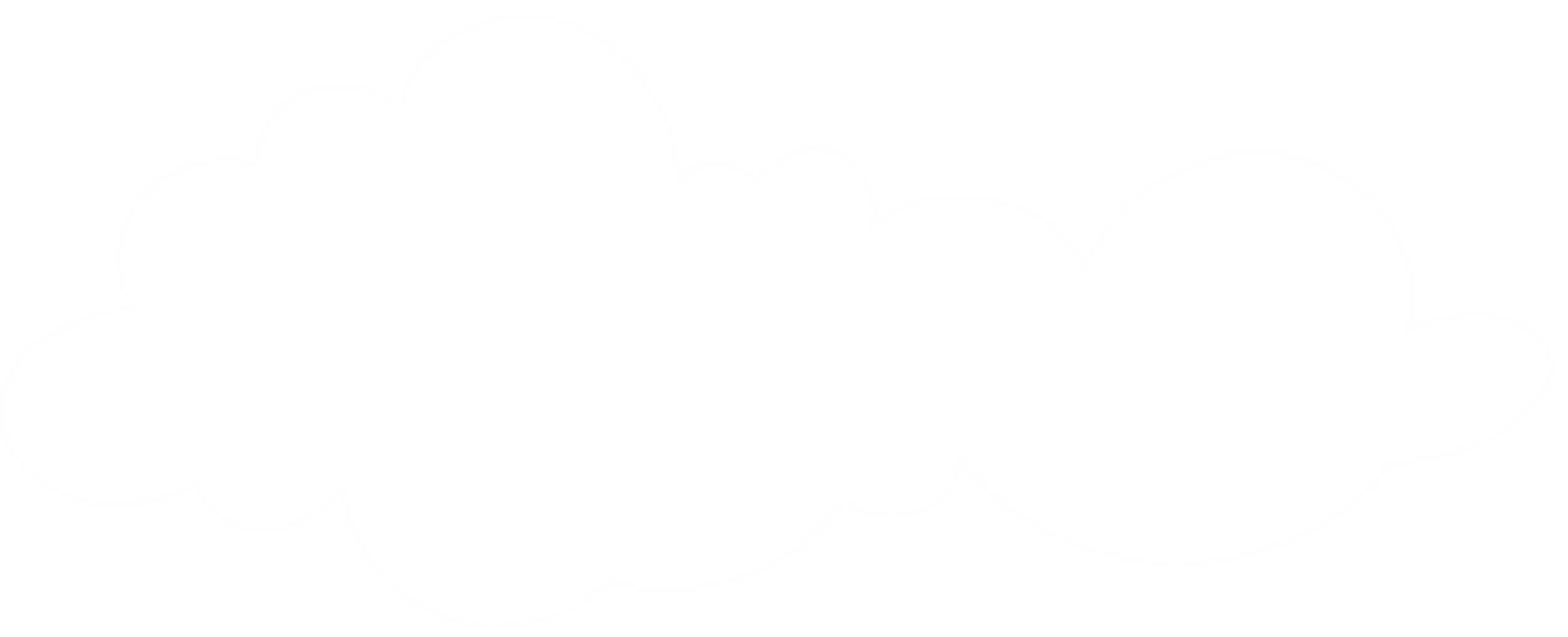 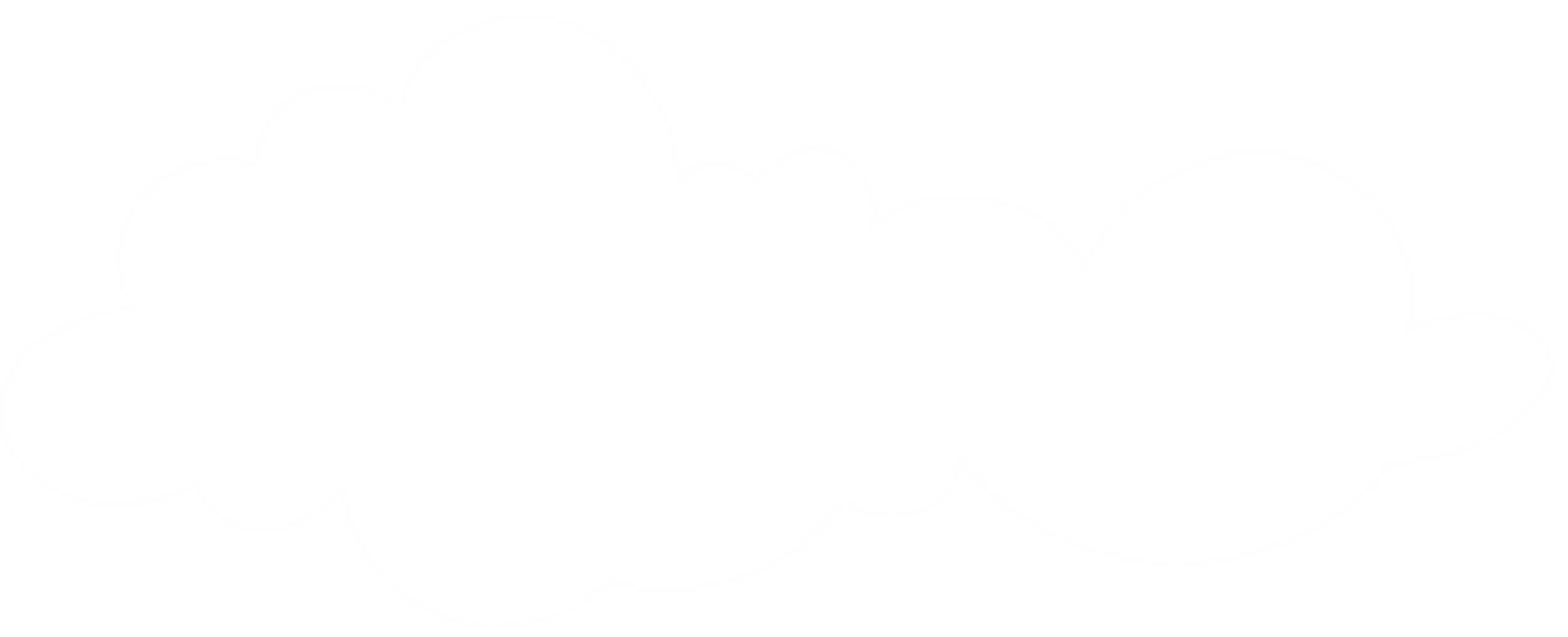 أ/ نوره الأكلبي
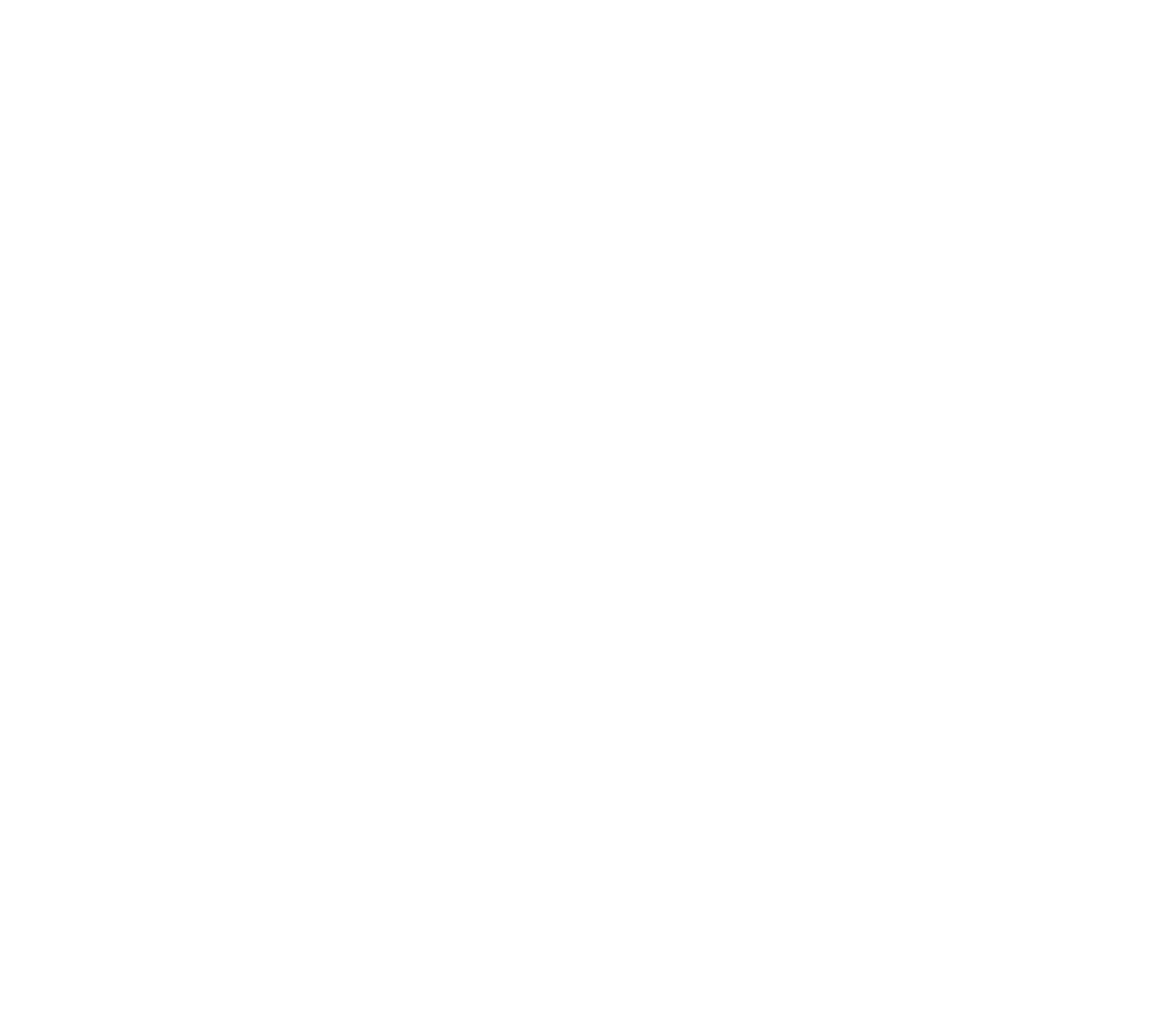 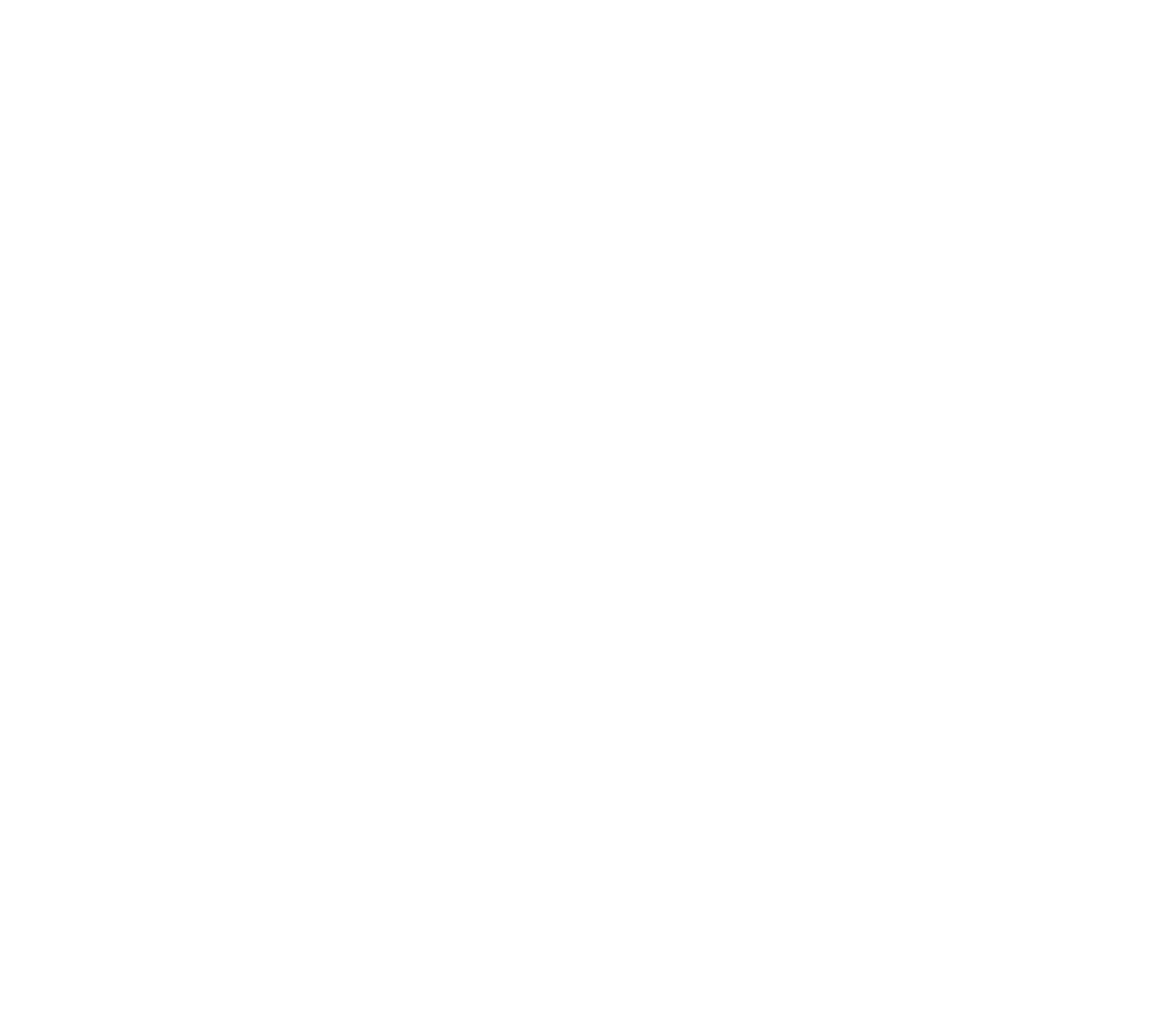 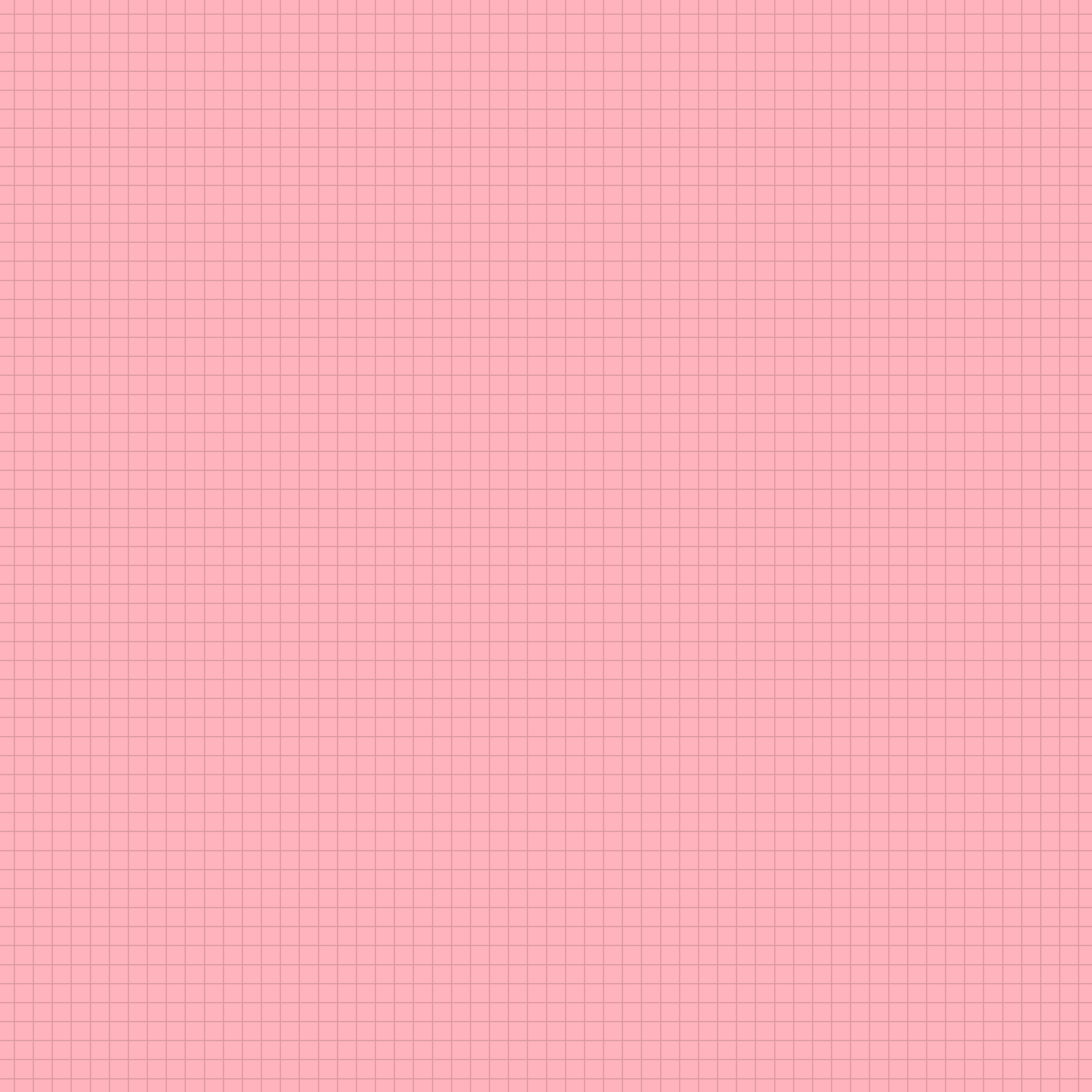 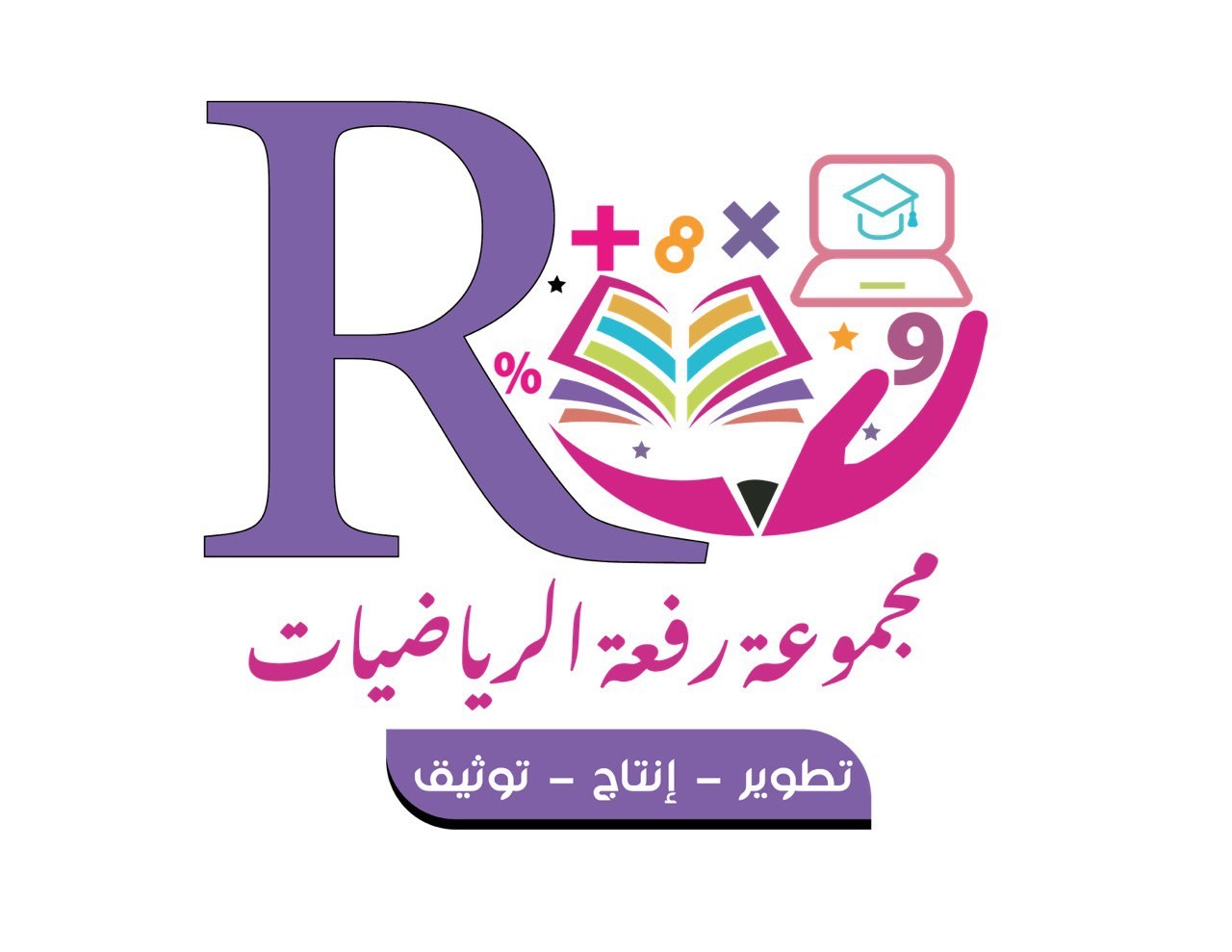 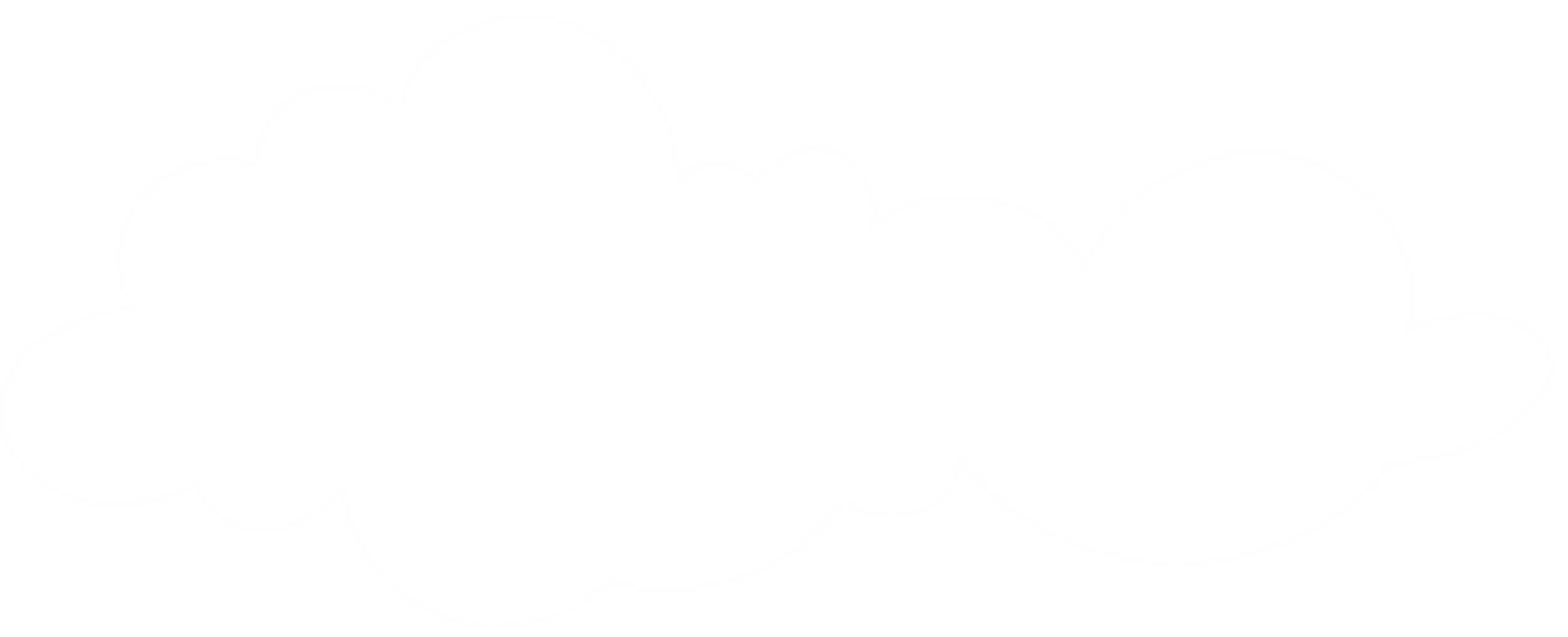 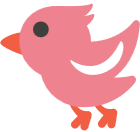 ماذا تعلمت في درس اليوم ؟
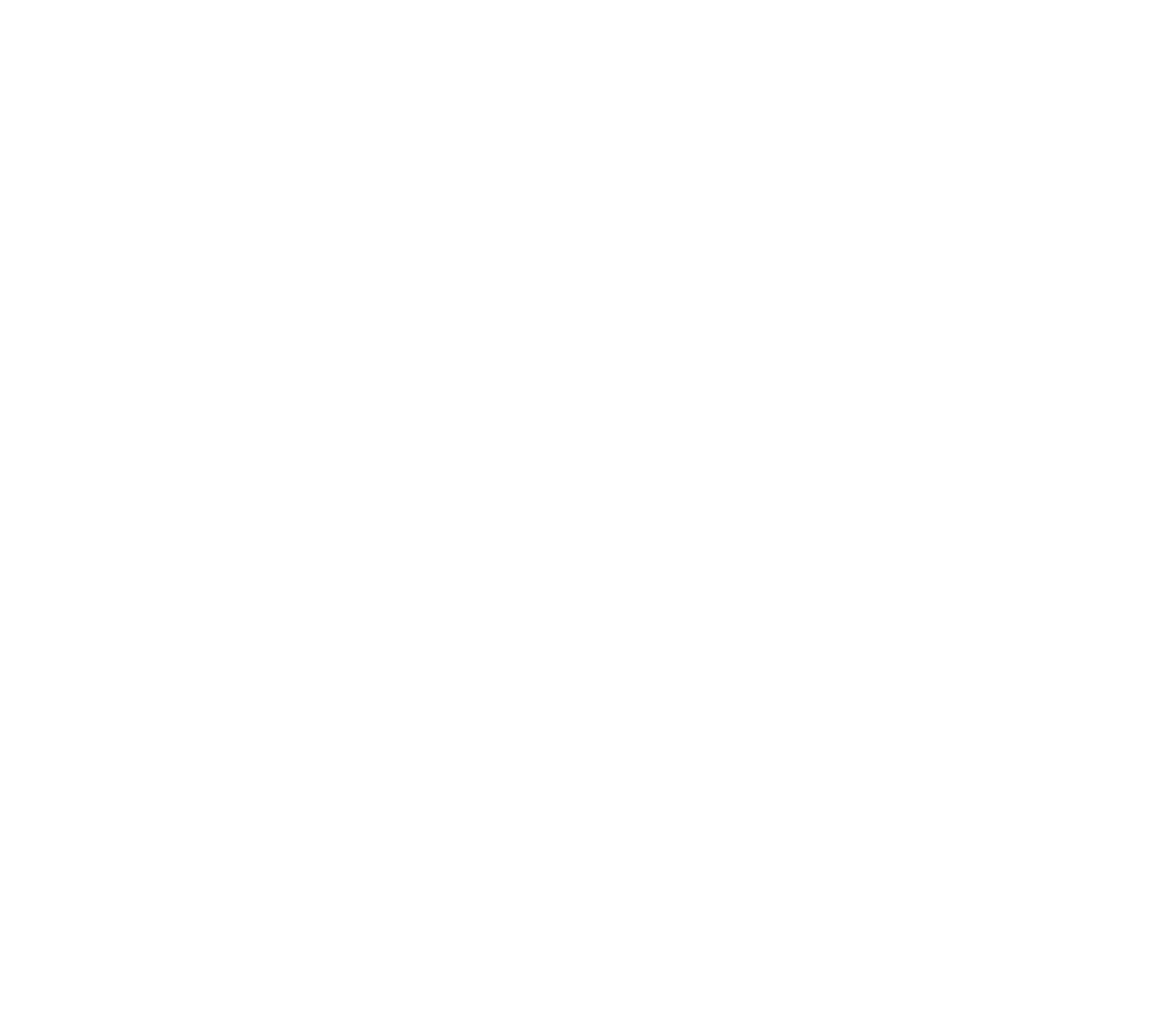 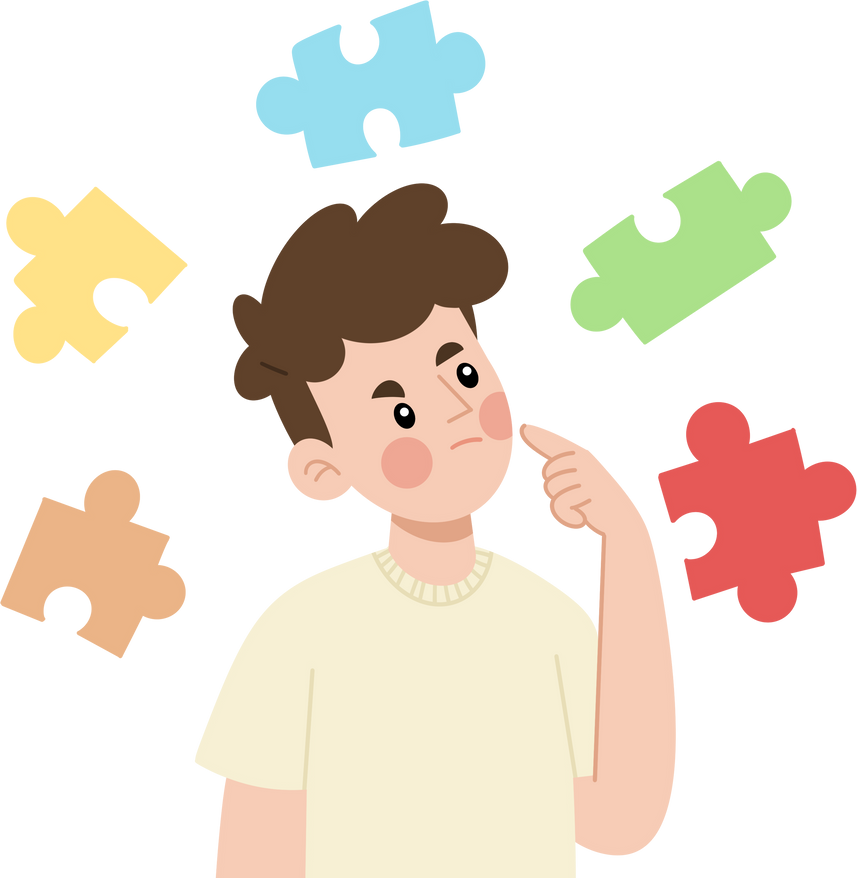 الواجب
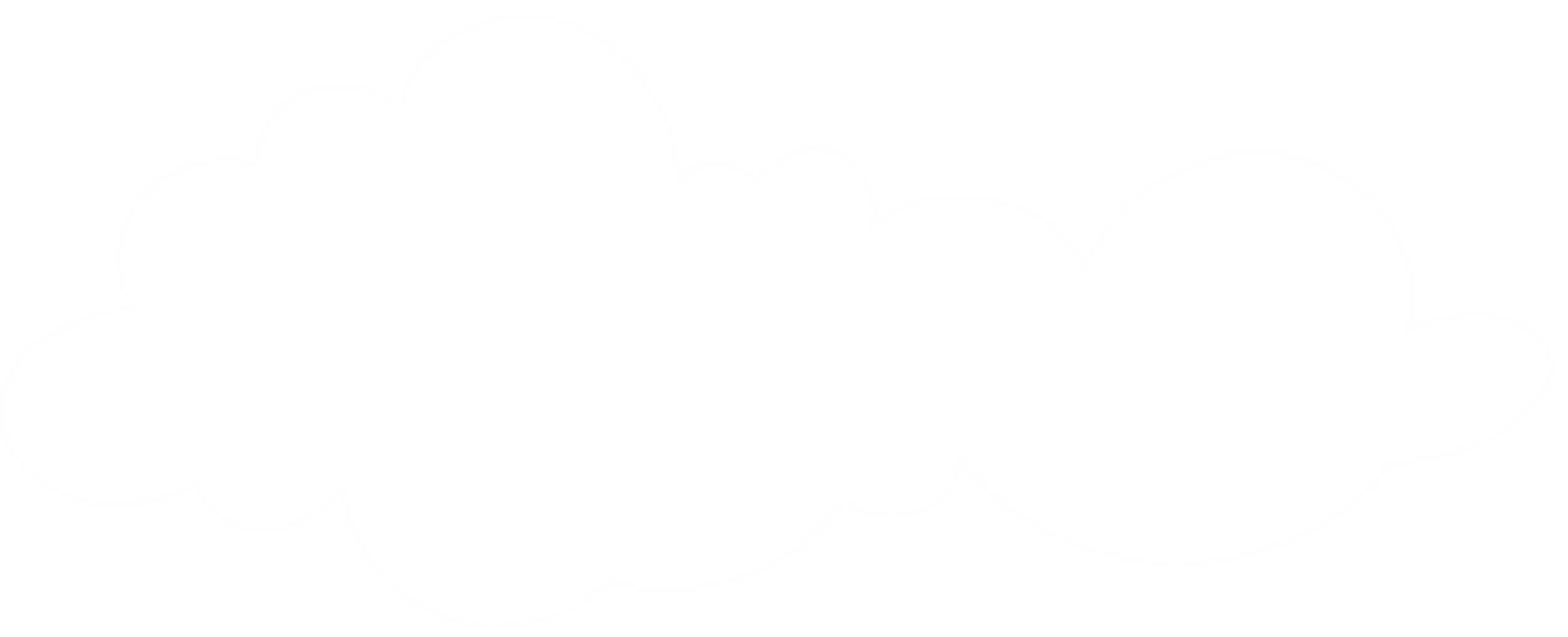 أ/ نوره الأكلبي